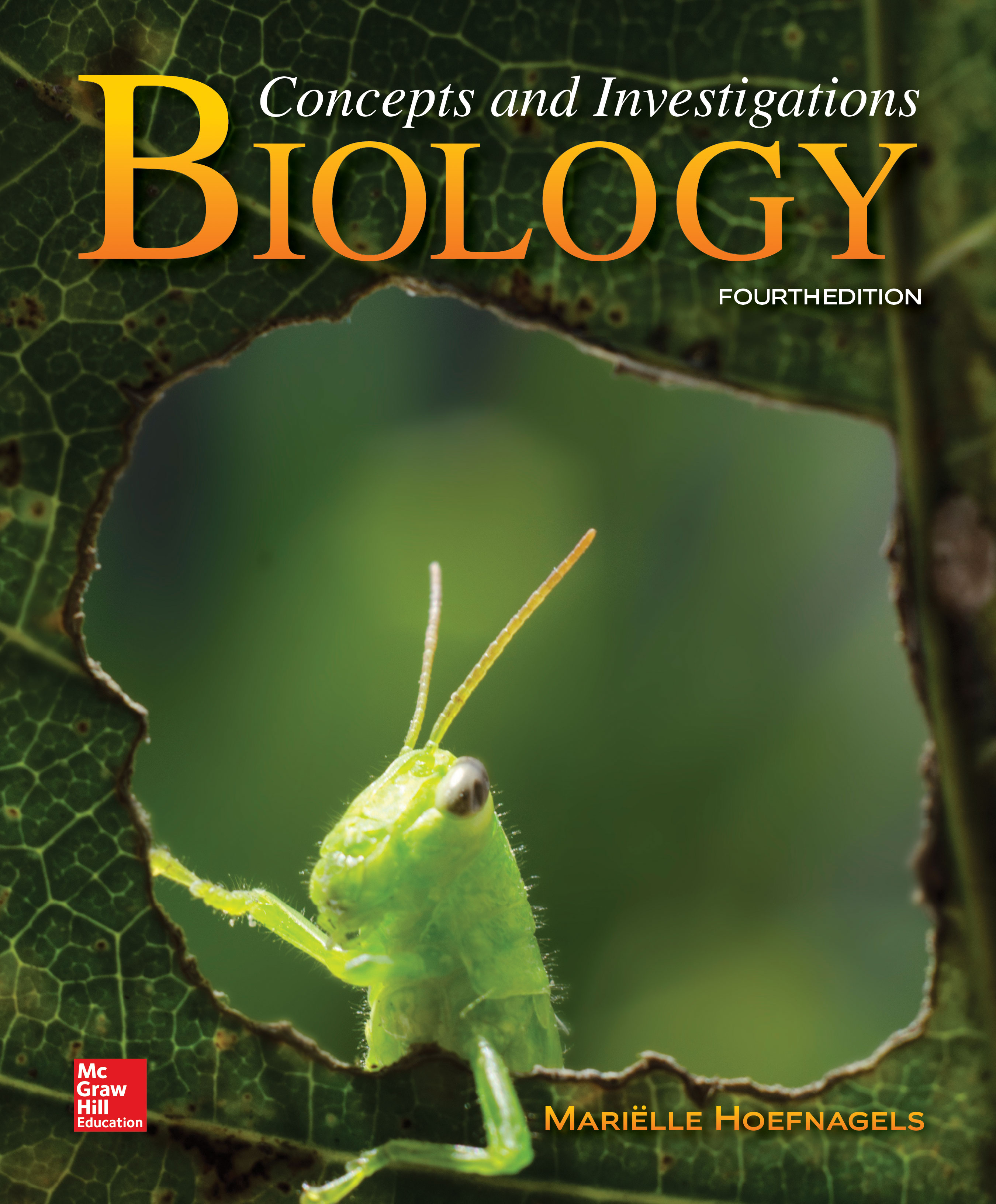 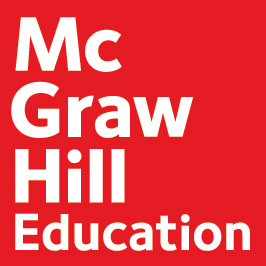 Chapter 26
The Nervous System
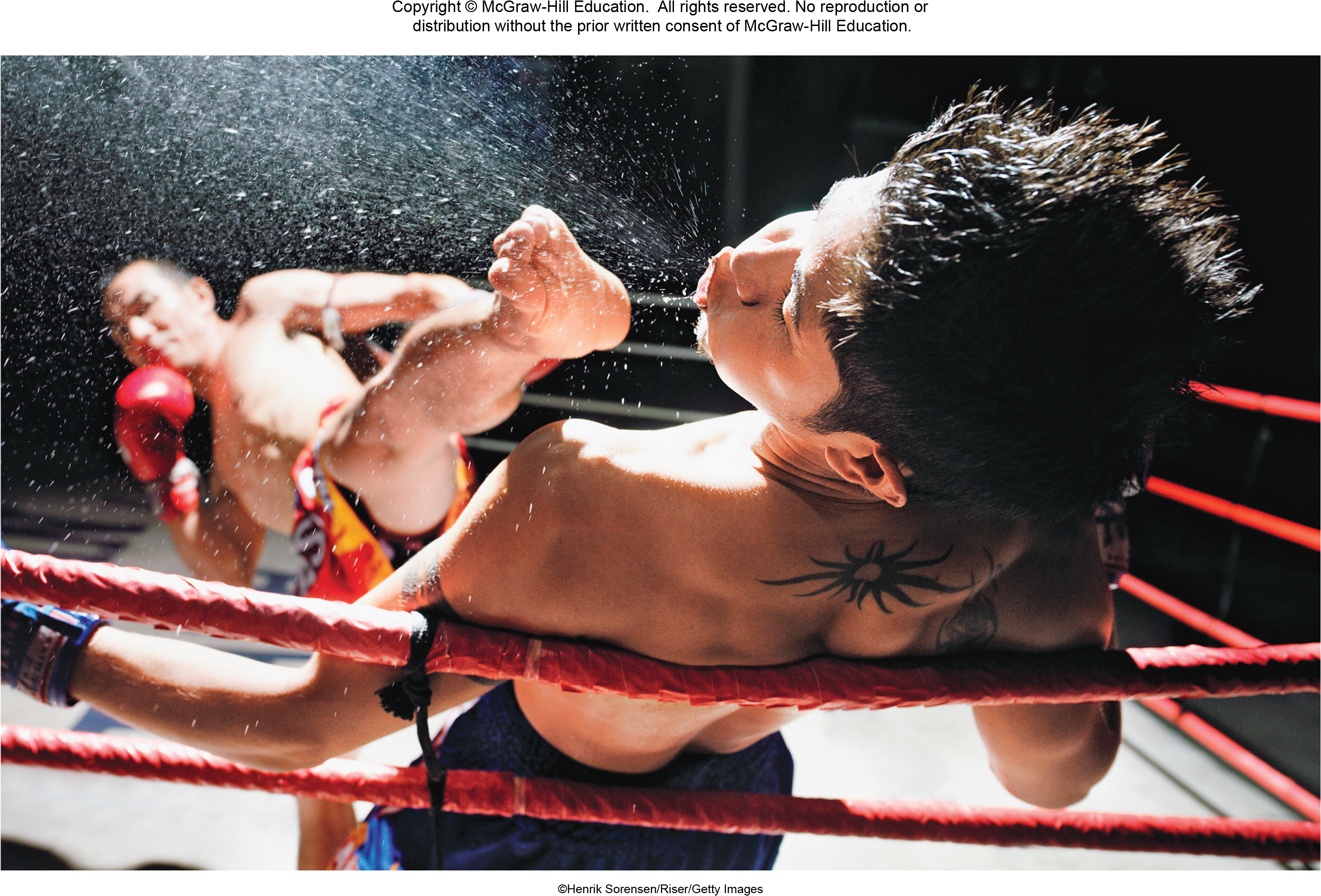 ©Henrik Sorensen/Riser/Getty Images
©McGraw-Hill Education. All rights reserved. Authorized only for instructor use in the classroom. 
 No reproduction or further distribution permitted without the prior written consent of McGraw-Hill Education.
The nervous system: rapid communication, 1
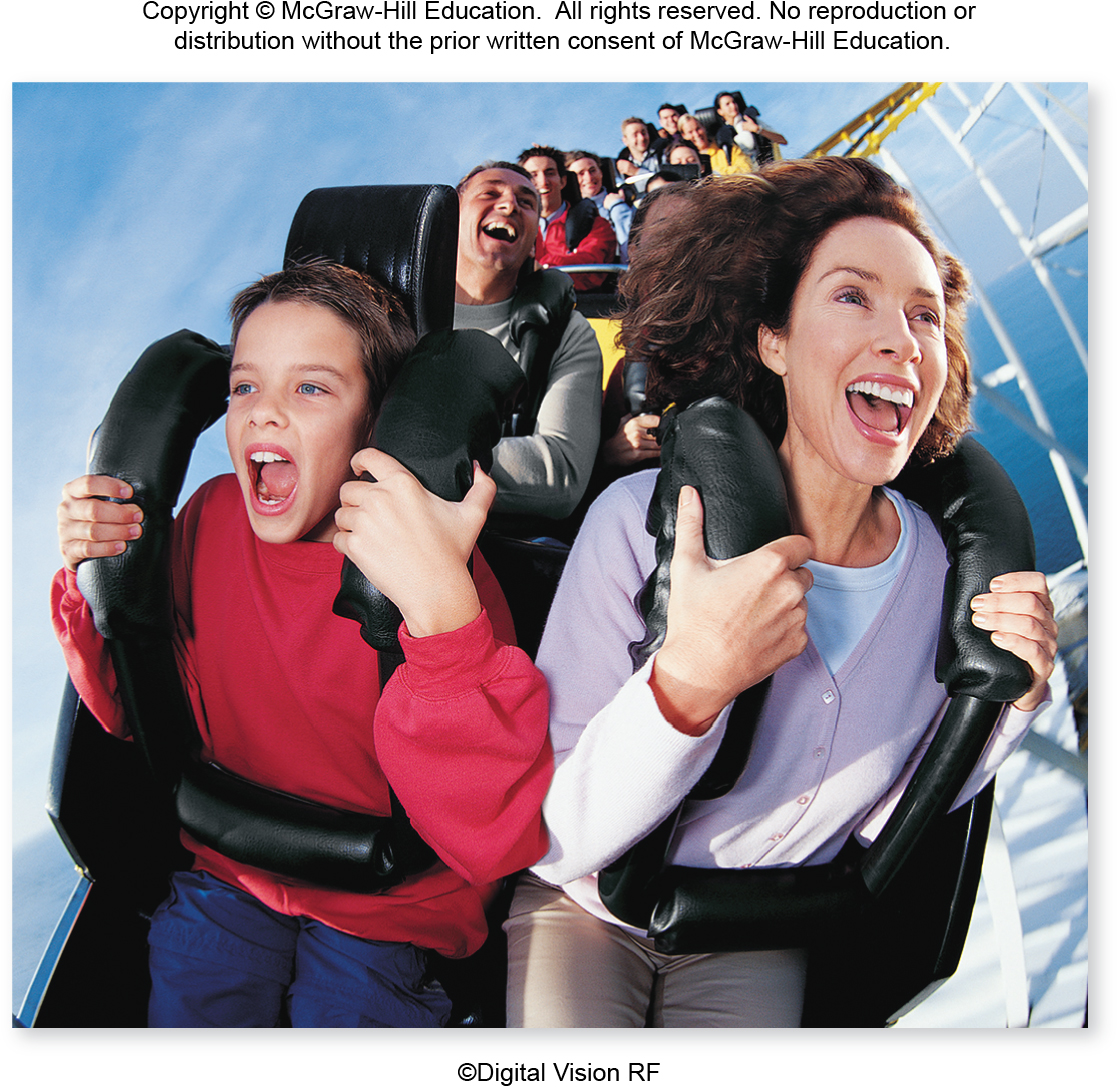 Rapid communication between cells is fundamental to the function of the animal nervous system.
©Digital Vision RF
Figure 26.1
Section 26.1
Neurons and neuroglia, 1
The nervous system consists mainly of nervous tissue, which has two types of cells: neurons and neuroglia.
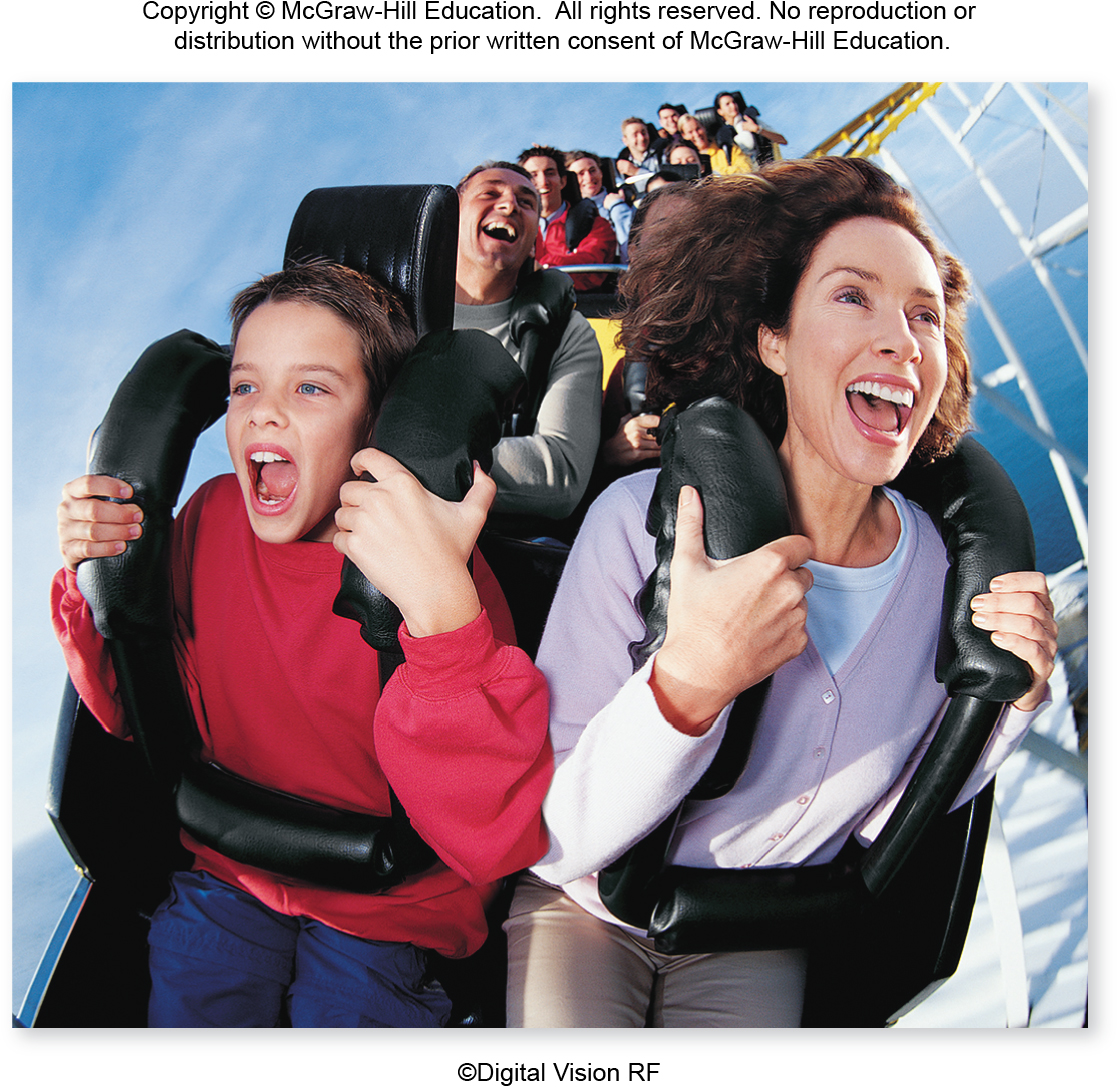 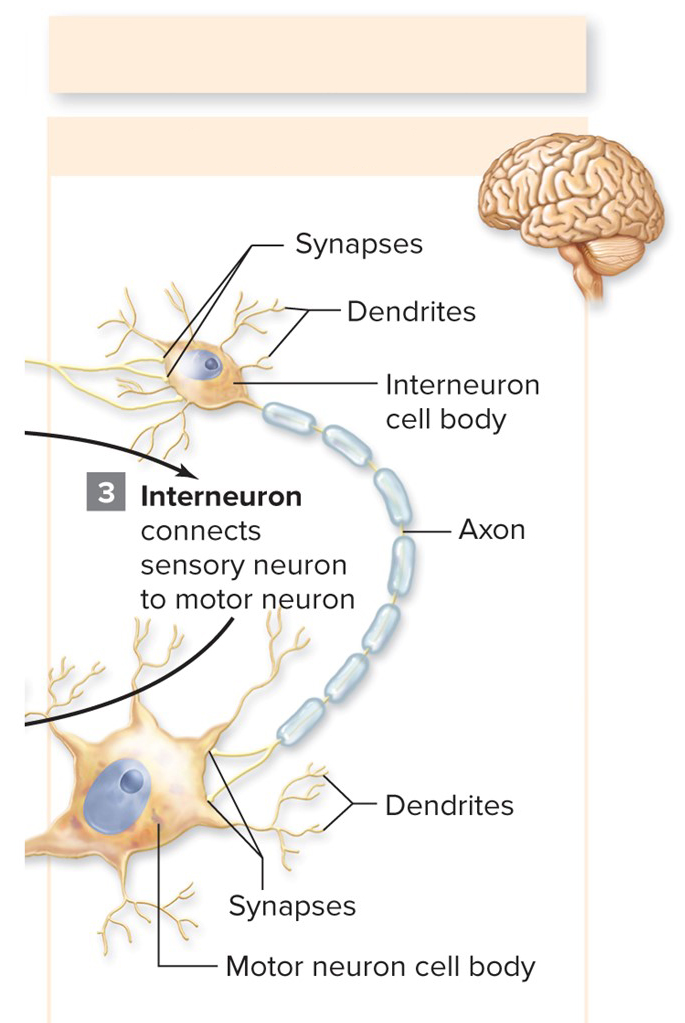 Central nervous system (brain and spinal cord)
Sensory integration
©Digital Vision RF
Section 26.1
Figures 26.1, 26.5
Neurons and neuroglia, 2
Neurons are interconnected cells that communicate via electrical impulses.
Neuroglia support neurons.
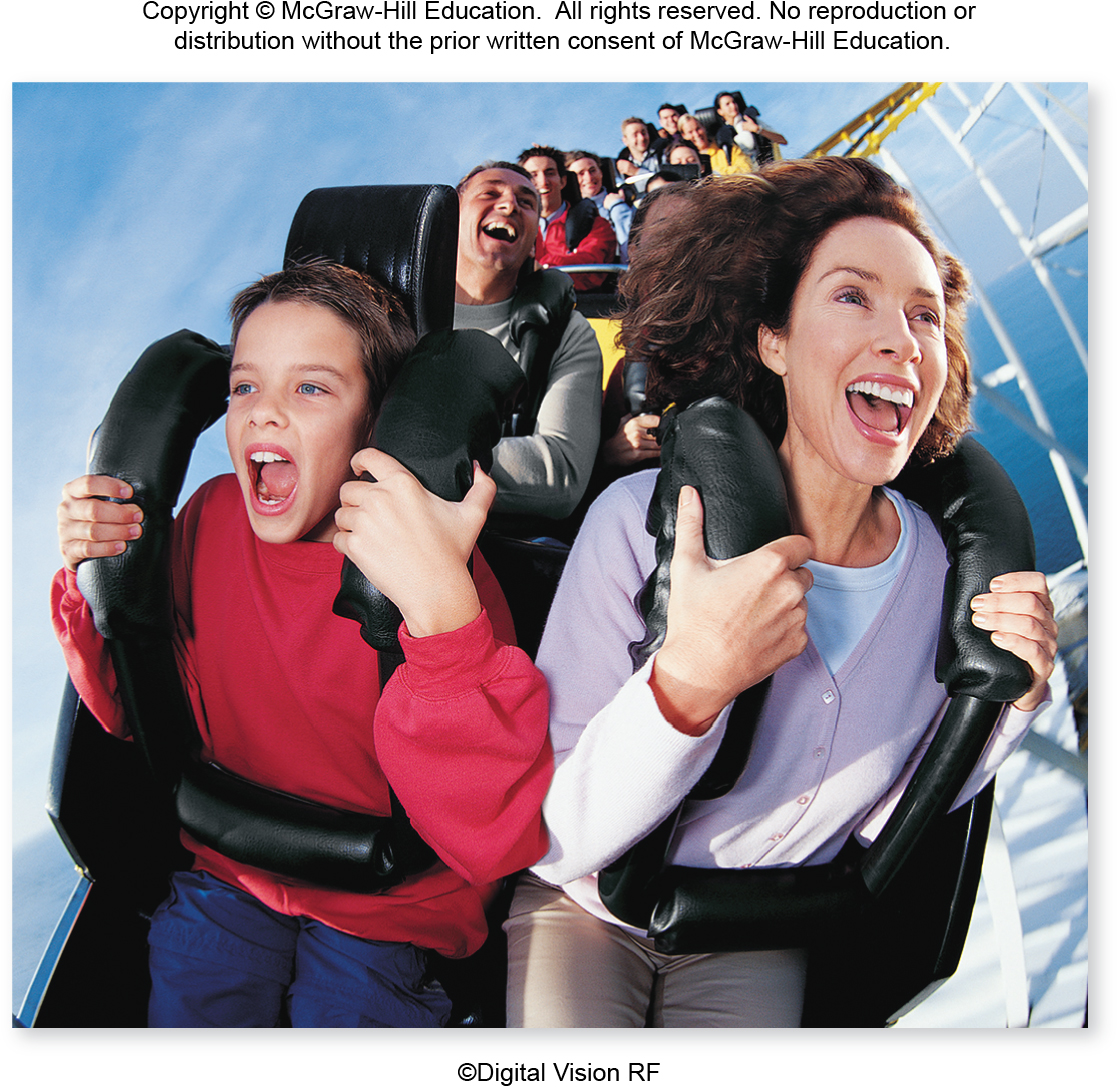 Central nervous system (brain and spinal cord)
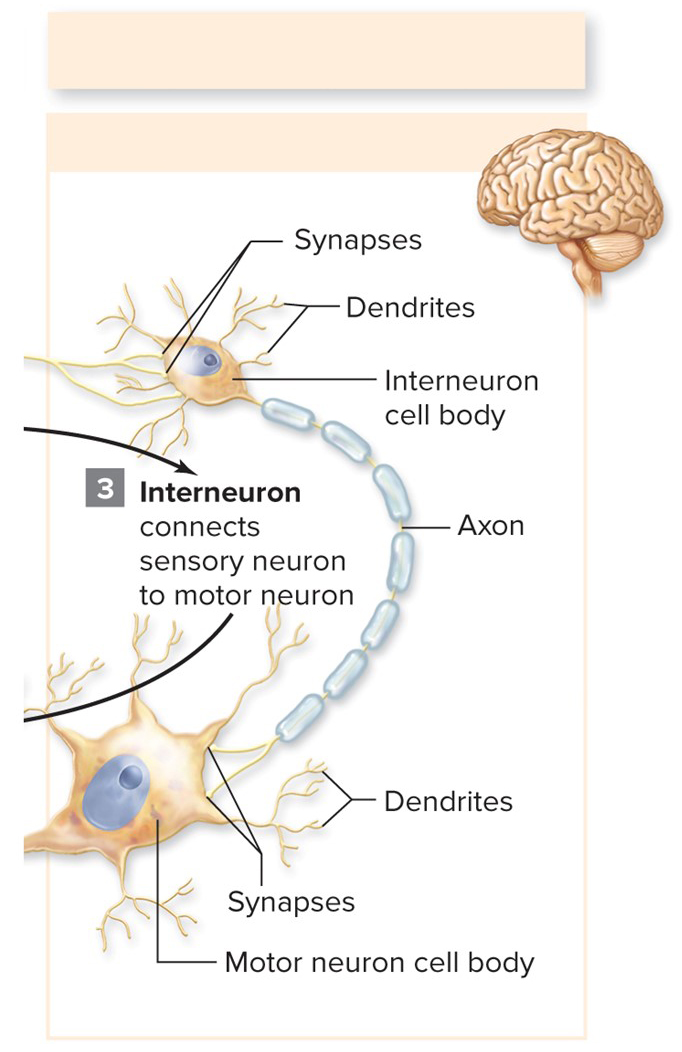 Sensory integration
©Digital Vision RF
Section 26.1
Figures 26.1, 26.5
Neurons work together
Many neurons work together as an animal senses and reacts to its surroundings, makes decisions, and maintains homeostasis.
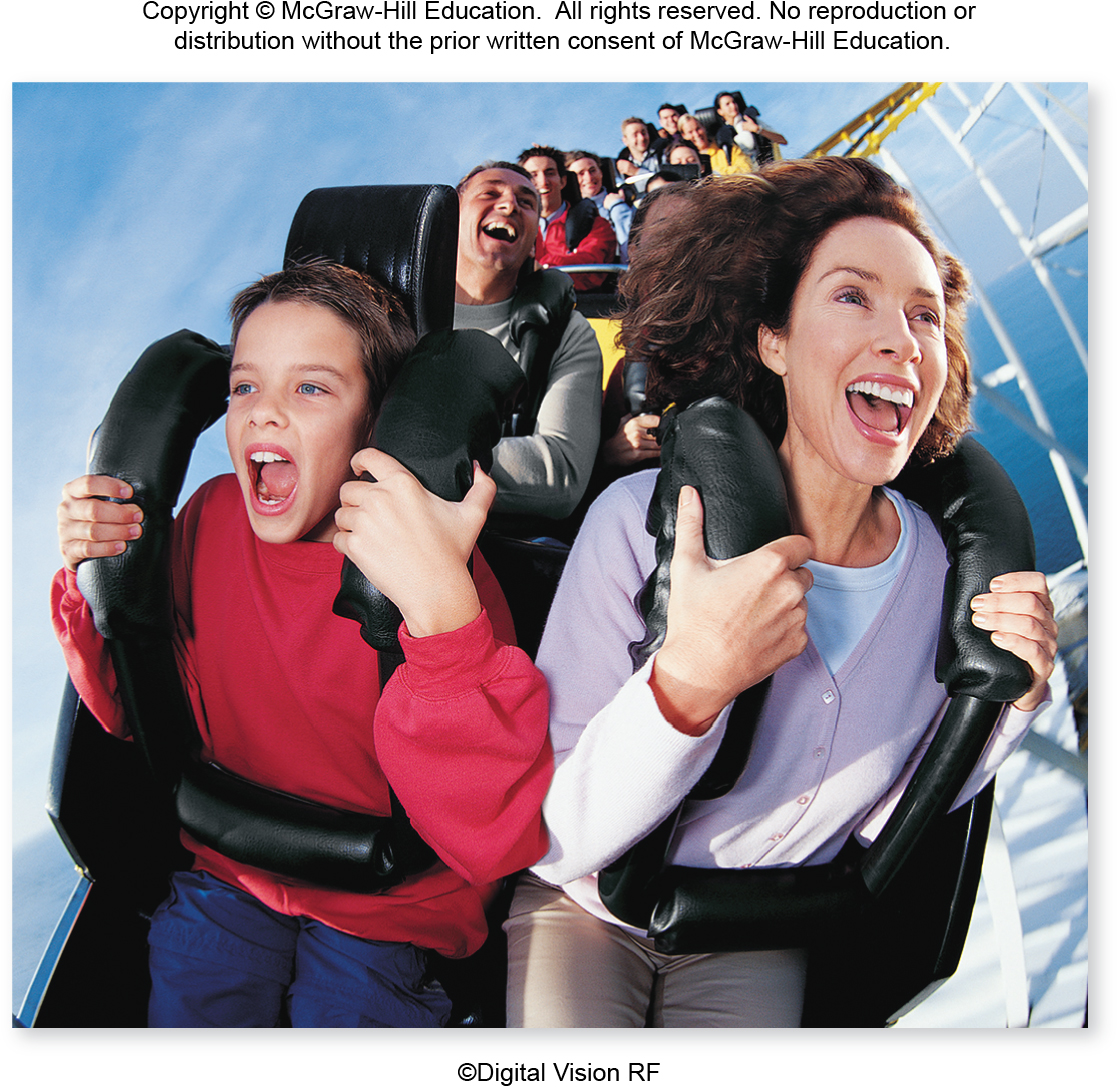 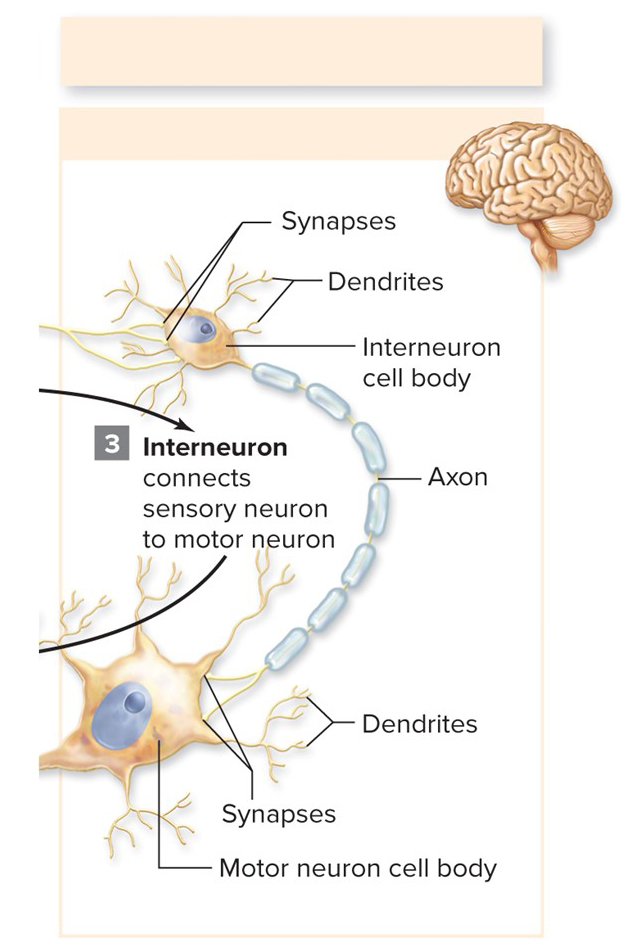 Central nervous system (brain and spinal cord)
Sensory integration
©Digital Vision RF
Section 26.1
Figures 26.1, 26.5
The evolutionary history of the nervous system
Nervous system complexity reflects evolutionary history.
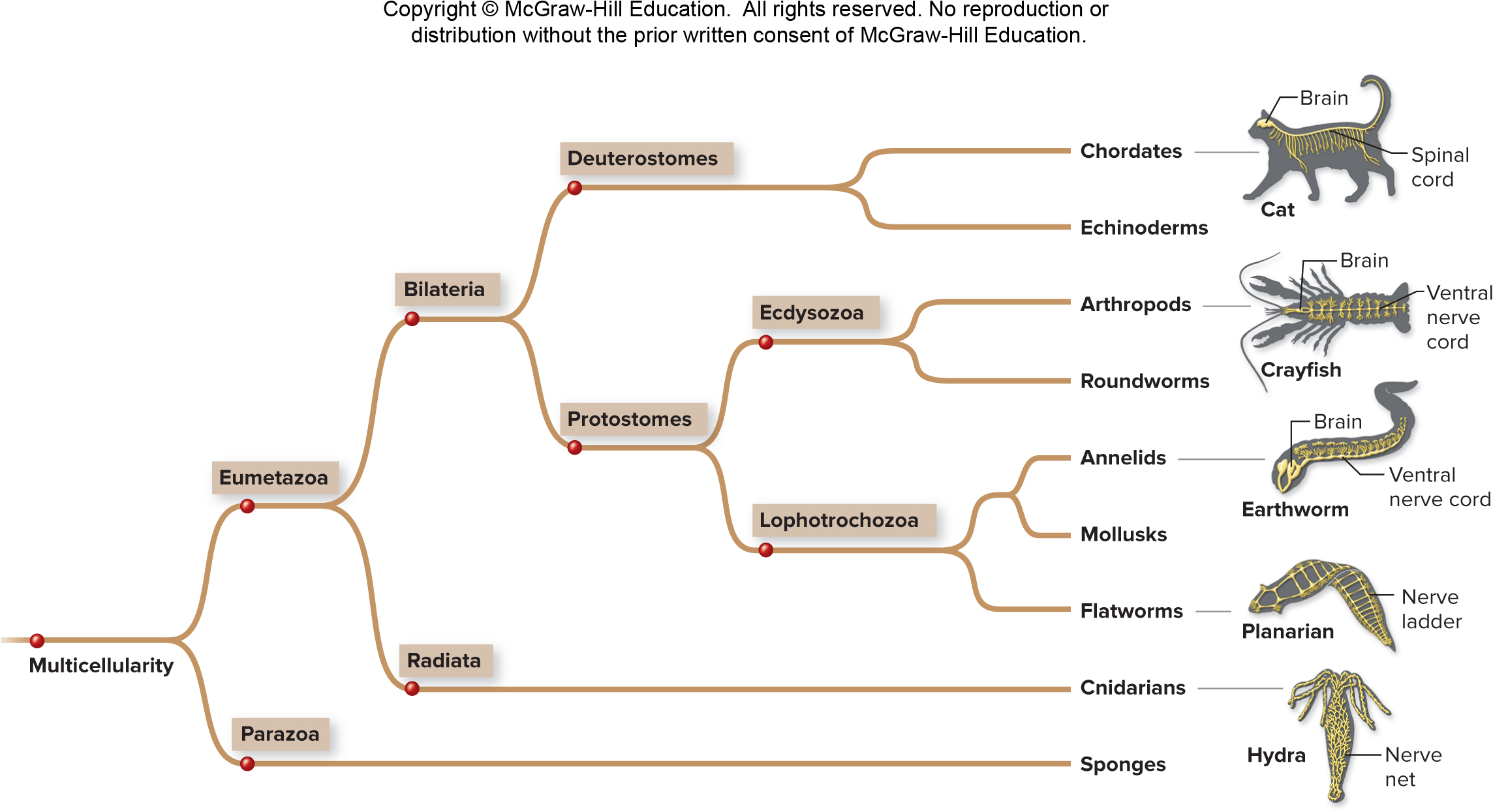 Section 26.1
Figure 26.2
Cnidaria
Cnidaria have nerve nets, in which nervous impulses spread over the entire body surface.
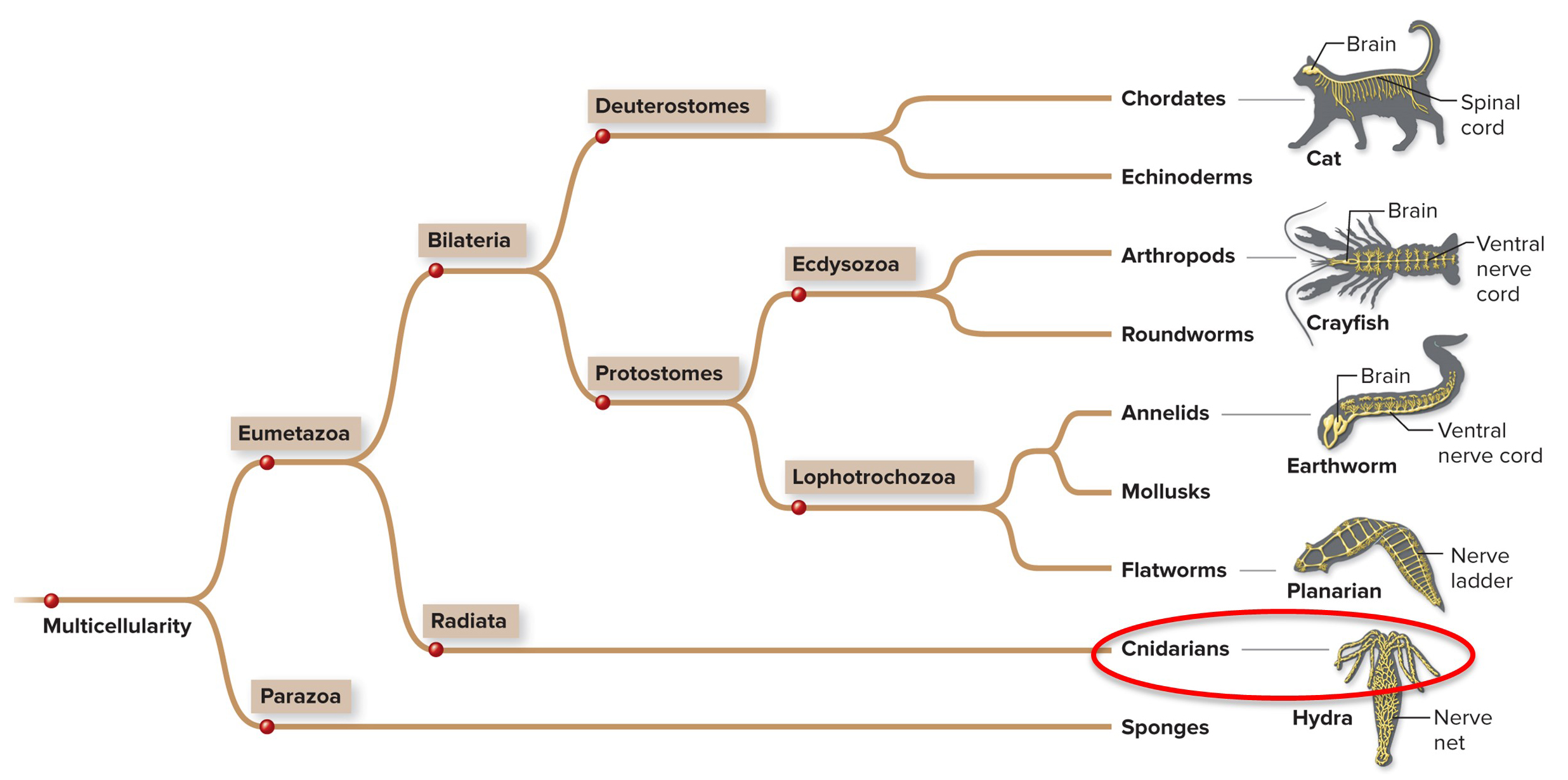 Figure 26.2
Section 26.1
Flatworms
Flatworms and most other animals have ganglia—clusters of neurons.
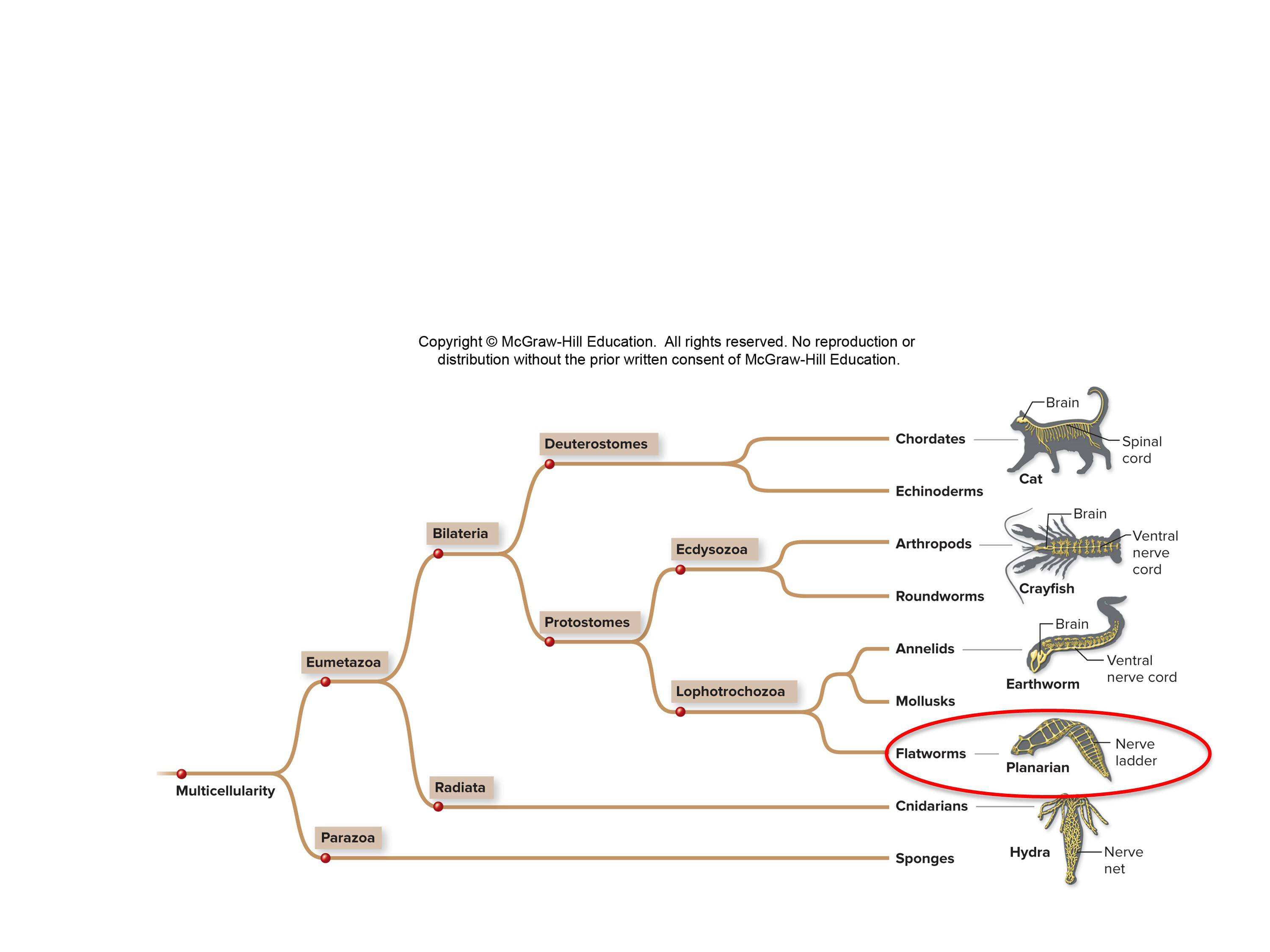 Section 26.1
Figure 26.2
Flatworms have a nerve ladder
The nerve ladder of flatworms connects to paired muscles on each side of the body, allowing the worm to move rhythmically.
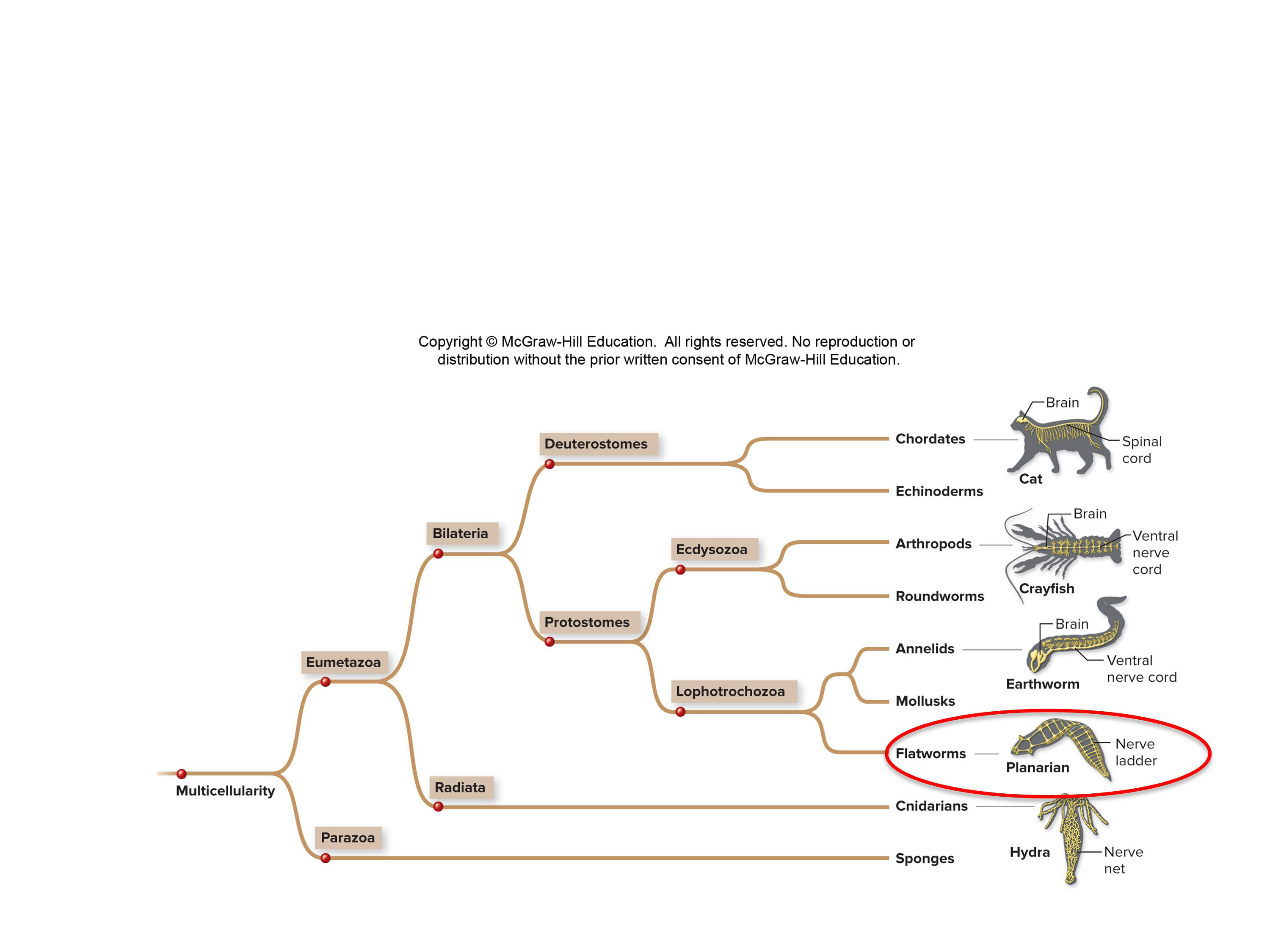 Section 26.1
Figure 26.2
Segmented worms
Segmented worms have a larger brain and a ventral nerve cord that helps the animal coordinate movements.
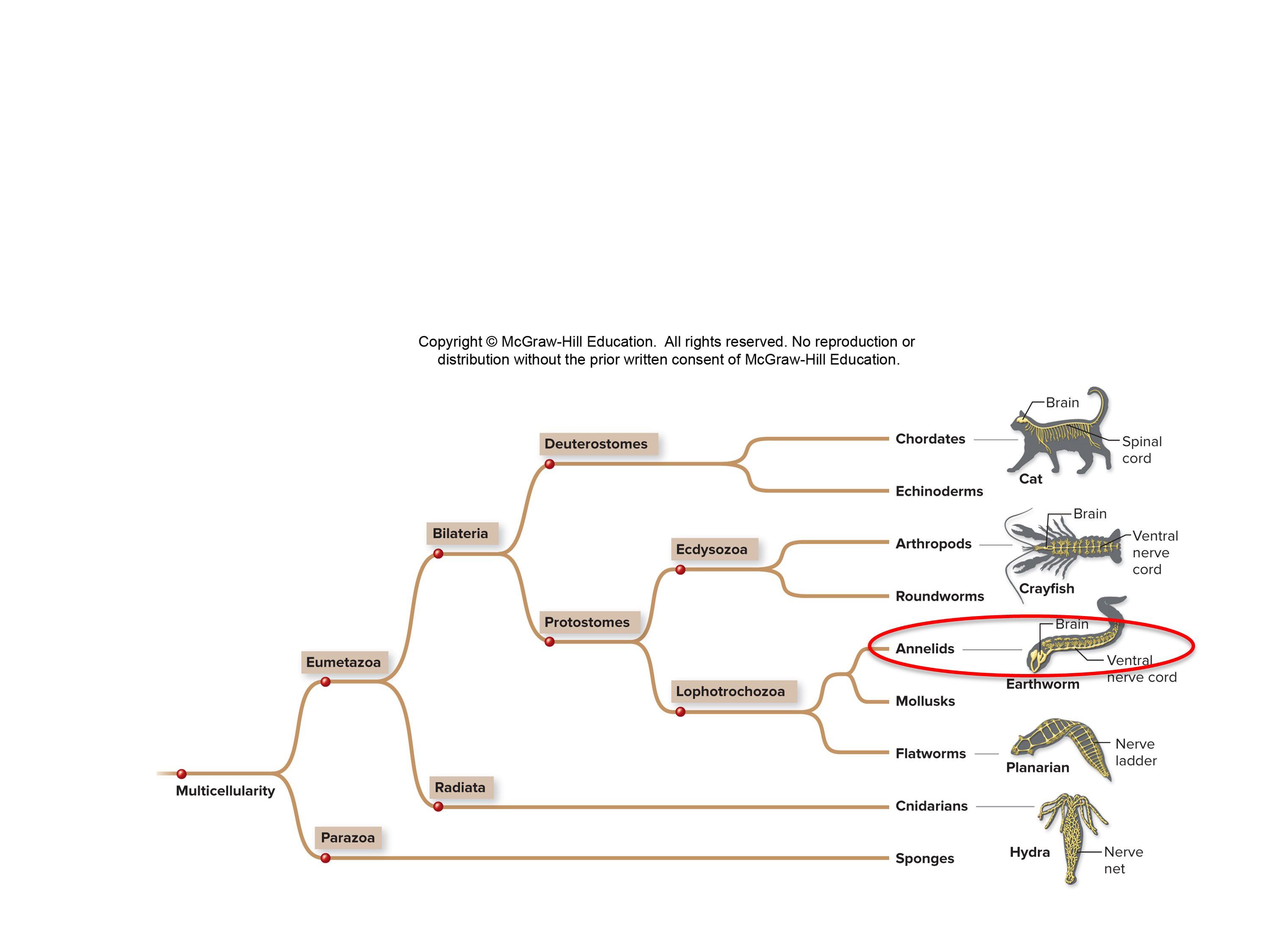 Section 26.1
Figure 26.2
Arthropods
Arthropods have a brain, a ventral nerve cord, and organs that detect light, sound, chemicals, and balance.
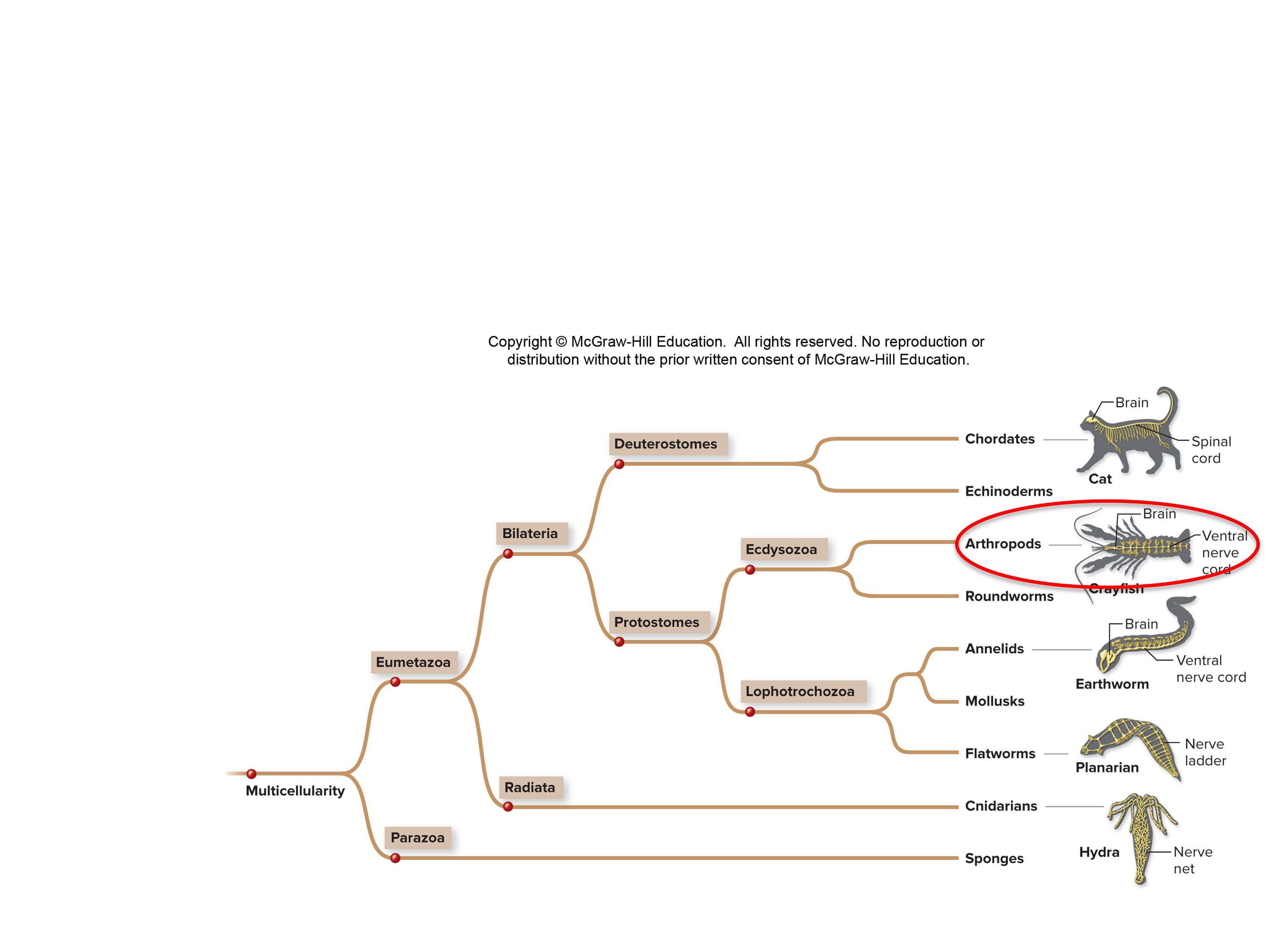 Figure 26.2
Section 26.1
Vertebrates
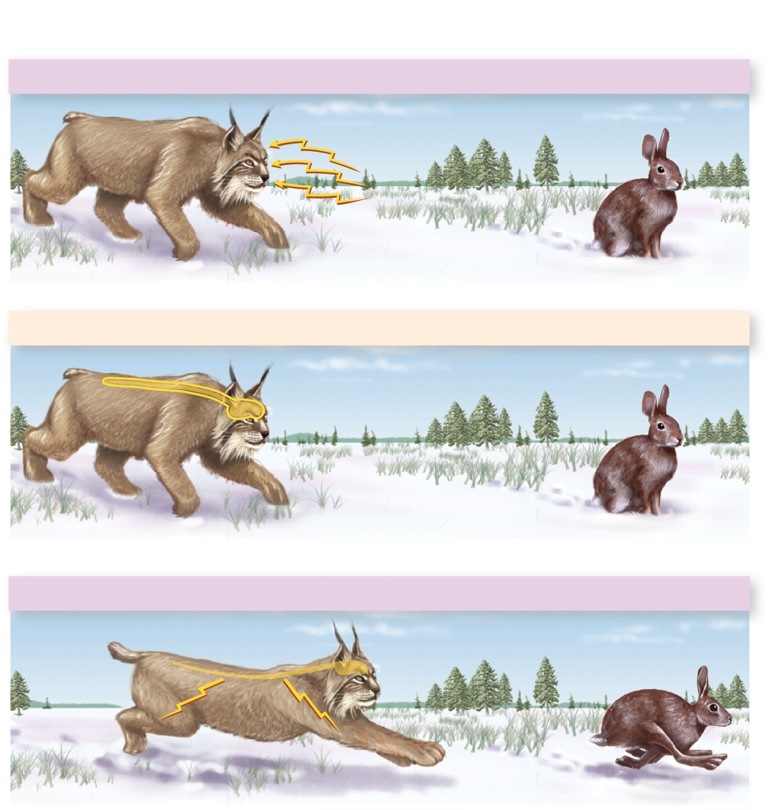 Vertebrate nervous systems are divided into the central and peripheral nervous systems.
Sensory input (ears, eyes, and nose detect prey)
Sensory integration (brain and spinal cord interpret sensory input)
Even seemingly simple tasks, like this lynx seeing and chasing a hare, require interactions among many neurons in both divisions.
Motor response (muscles and glands react)
Section 26.1
Figure 26.3
The peripheral nervous system: sensory input
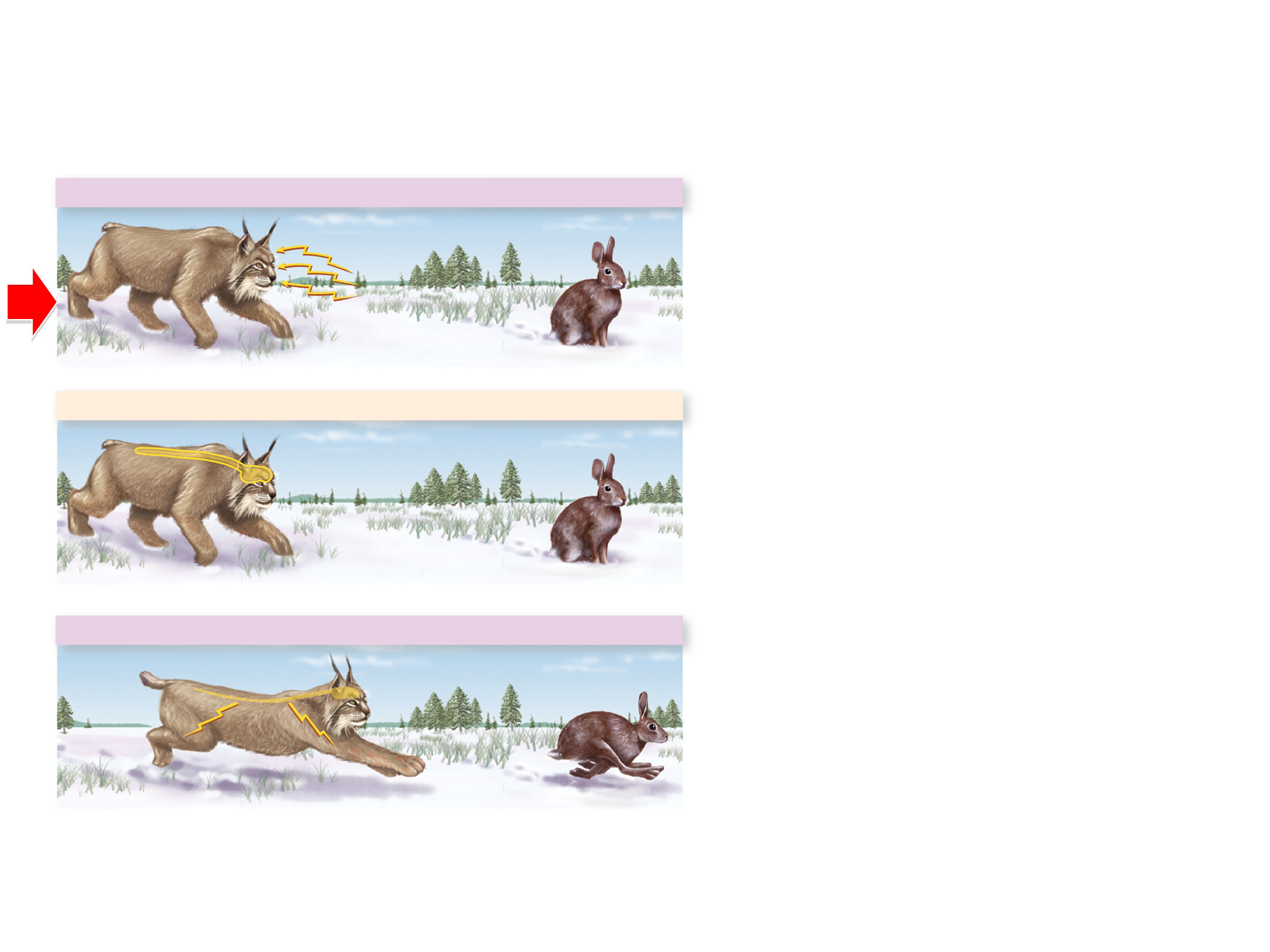 Sensory input (ears, eyes, and nose detect prey)
Neurons in the peripheral nervous system carry information to or from the central nervous system.
Sensory integration (brain and spinal cord interpret sensory input)
For example, neurons in sense organs respond to sensory input.
Motor response (muscles and glands react)
Figure 26.3
Section 26.1
The nervous system: rapid communication, 2
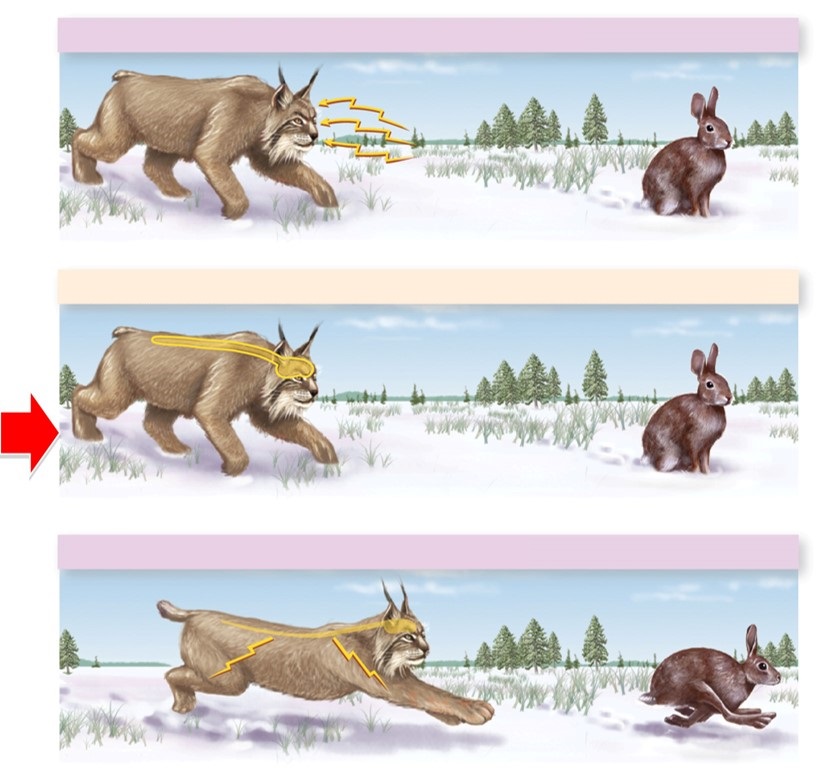 Sensory input (ears, eyes, and nose detect prey)
The central nervous system interprets signals it receives from the peripheral nervous system.
Sensory integration (brain and spinal cord interpret sensory input)
Motor response (muscles and glands react)
Section 26.1
Figure 26.3
Peripheral nervous system: motor response
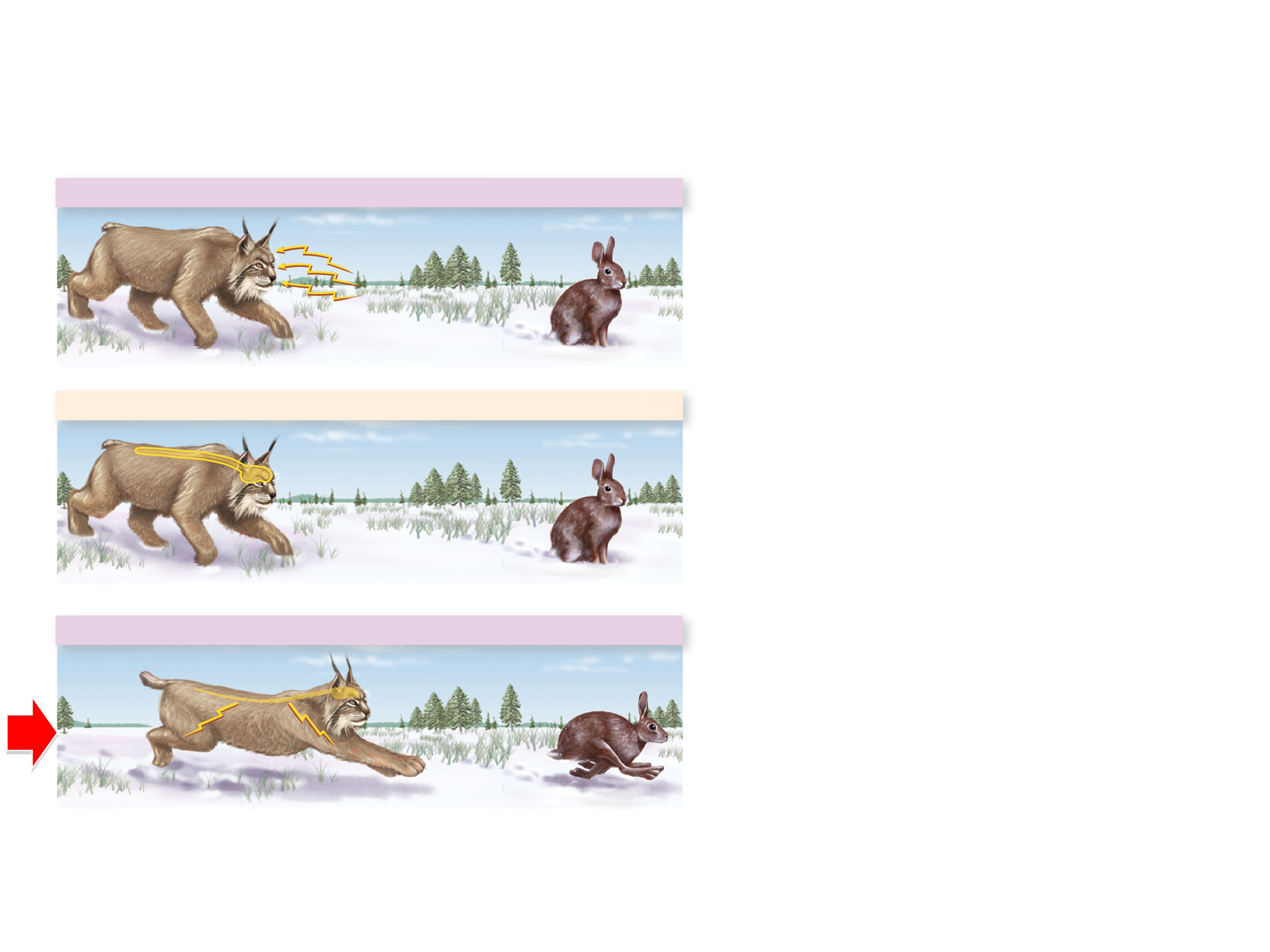 Sensory input (ears, eyes, and nose detect prey)
In a fraction of a second, the central nervous system signals the peripheral nervous system to stimulate a motor response.
Sensory integration (brain and spinal cord interpret sensory input)
Motor response (muscles and glands react)
Figure 26.3
Section 26.1
26.1 Mastering concepts
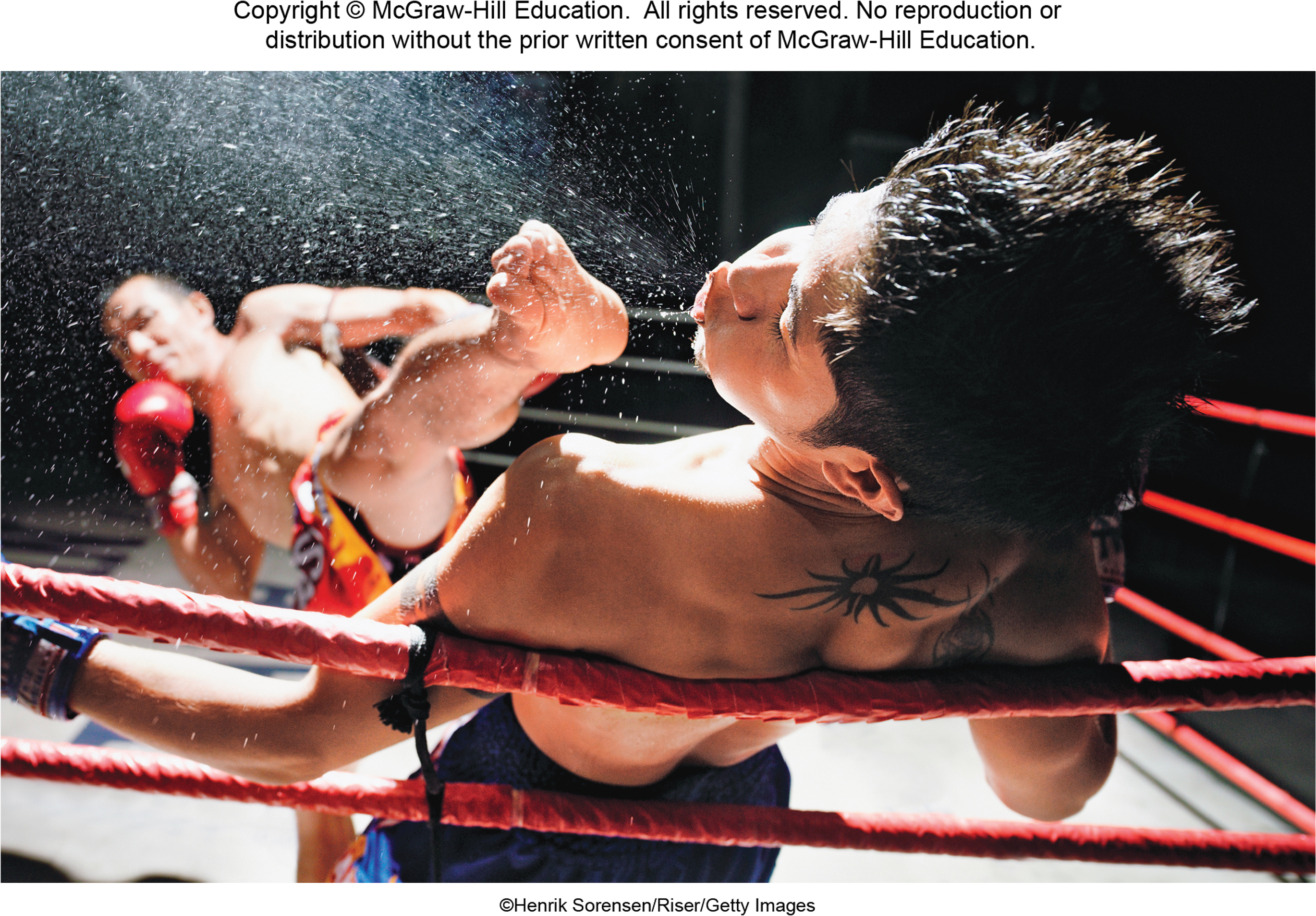 Distinguish between the central and peripheral nervous systems.
©Henrik Sorensen/Riser/Getty Images
Neuron structure and arrangement
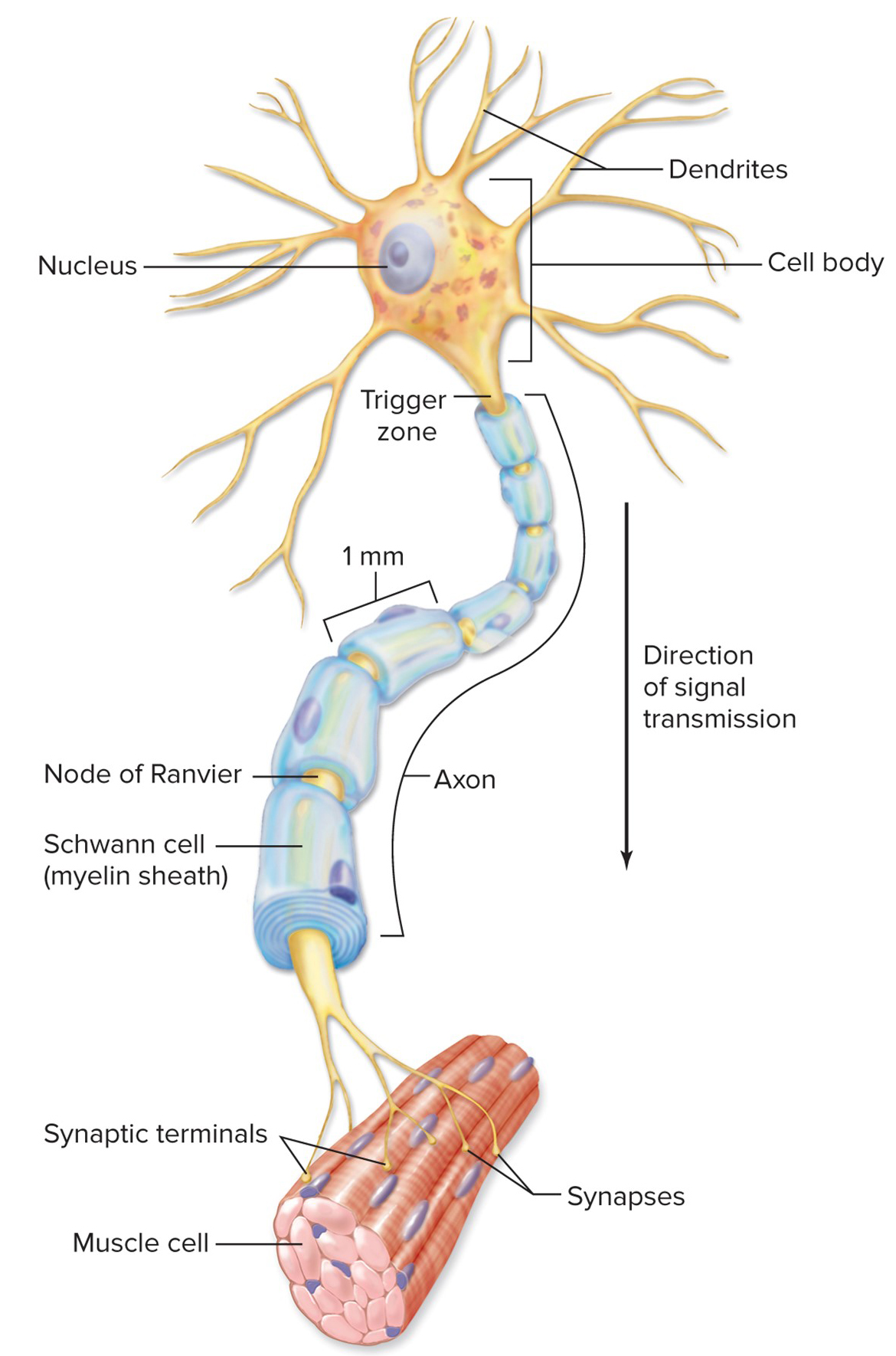 All neurons have the same basic parts:
Cell body
Dendrites
Axon
Section 26.2
Figure 26.4
Cell body
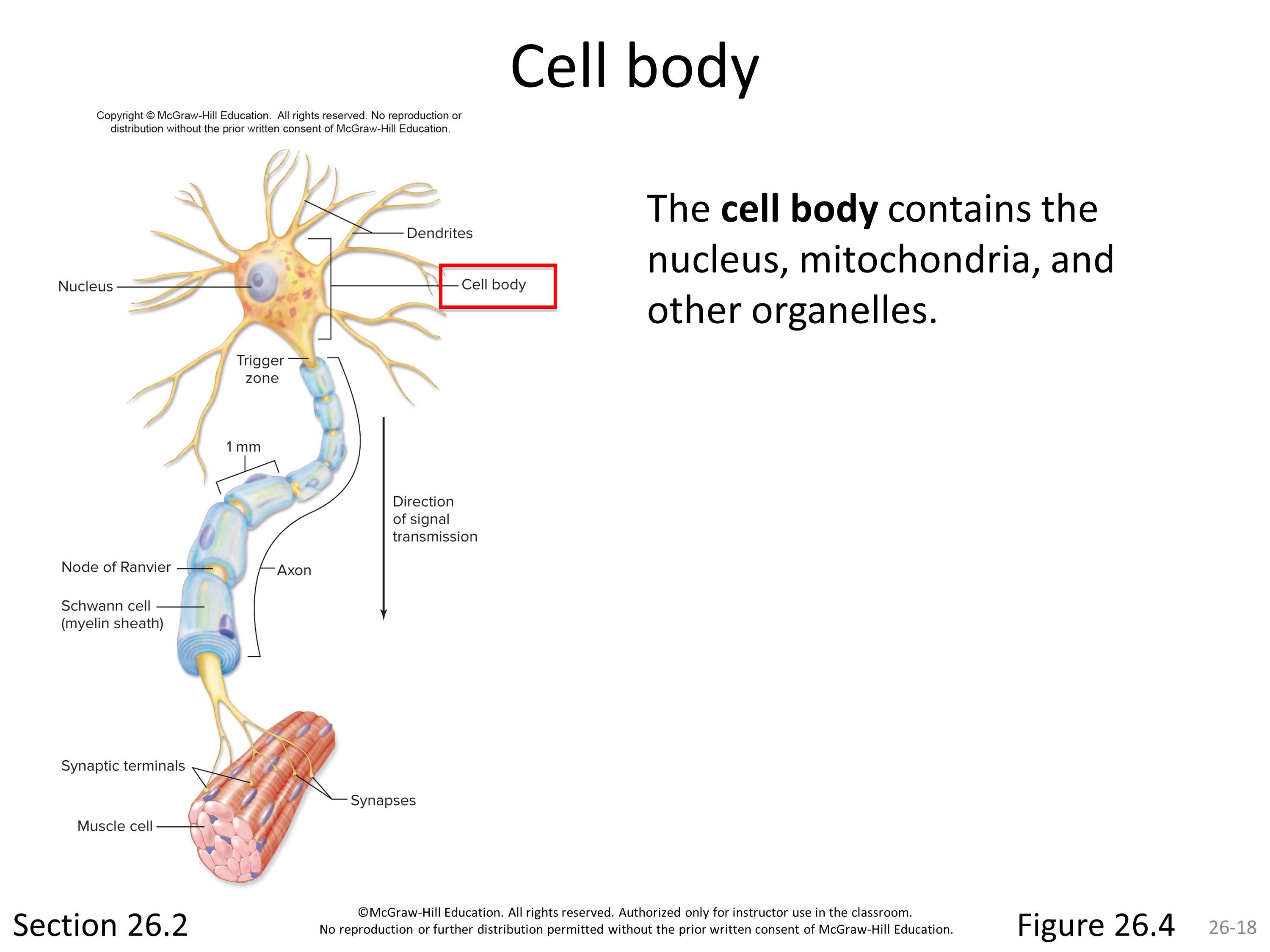 The cell body contains the nucleus, mitochondria, and other organelles.
Figure 26.4
Section 26.2
Dendrites
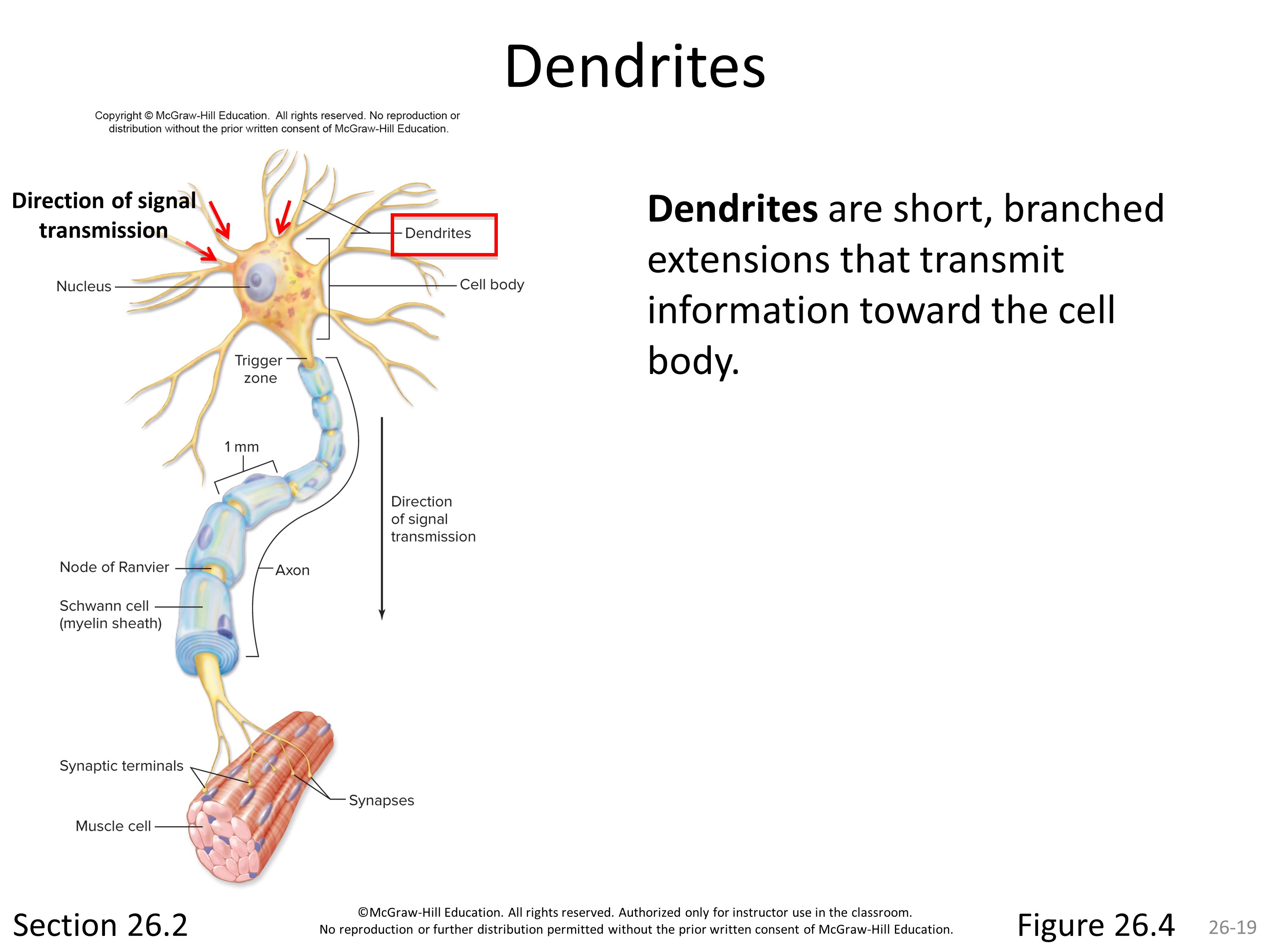 Dendrites are short, branched extensions that transmit information toward the cell body.
Section 26.2
Figure 26.4
Axon
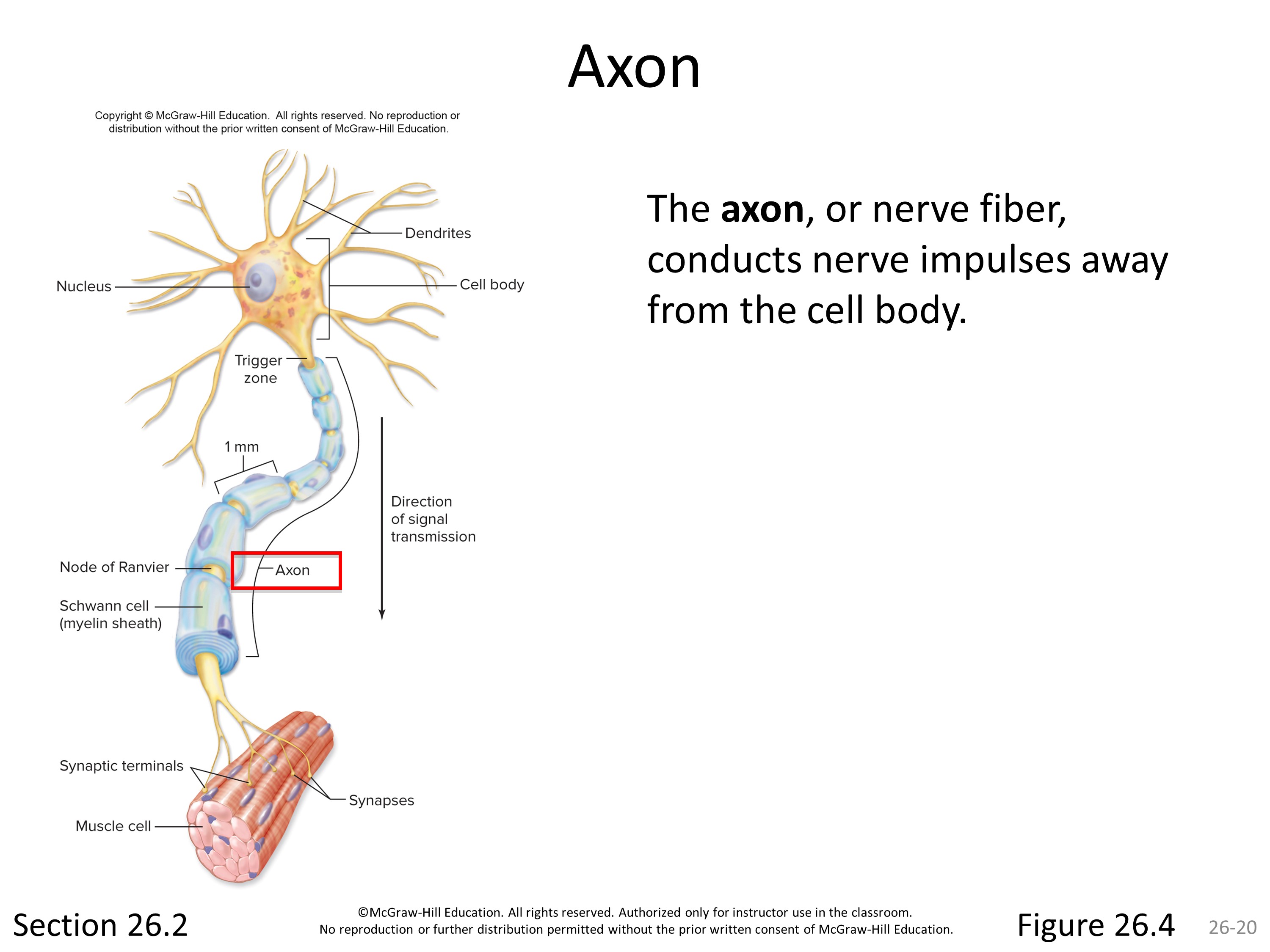 The axon, or nerve fiber, conducts nerve impulses away from the cell body.
Section 26.2
Figure 26.4
Synapses, 1
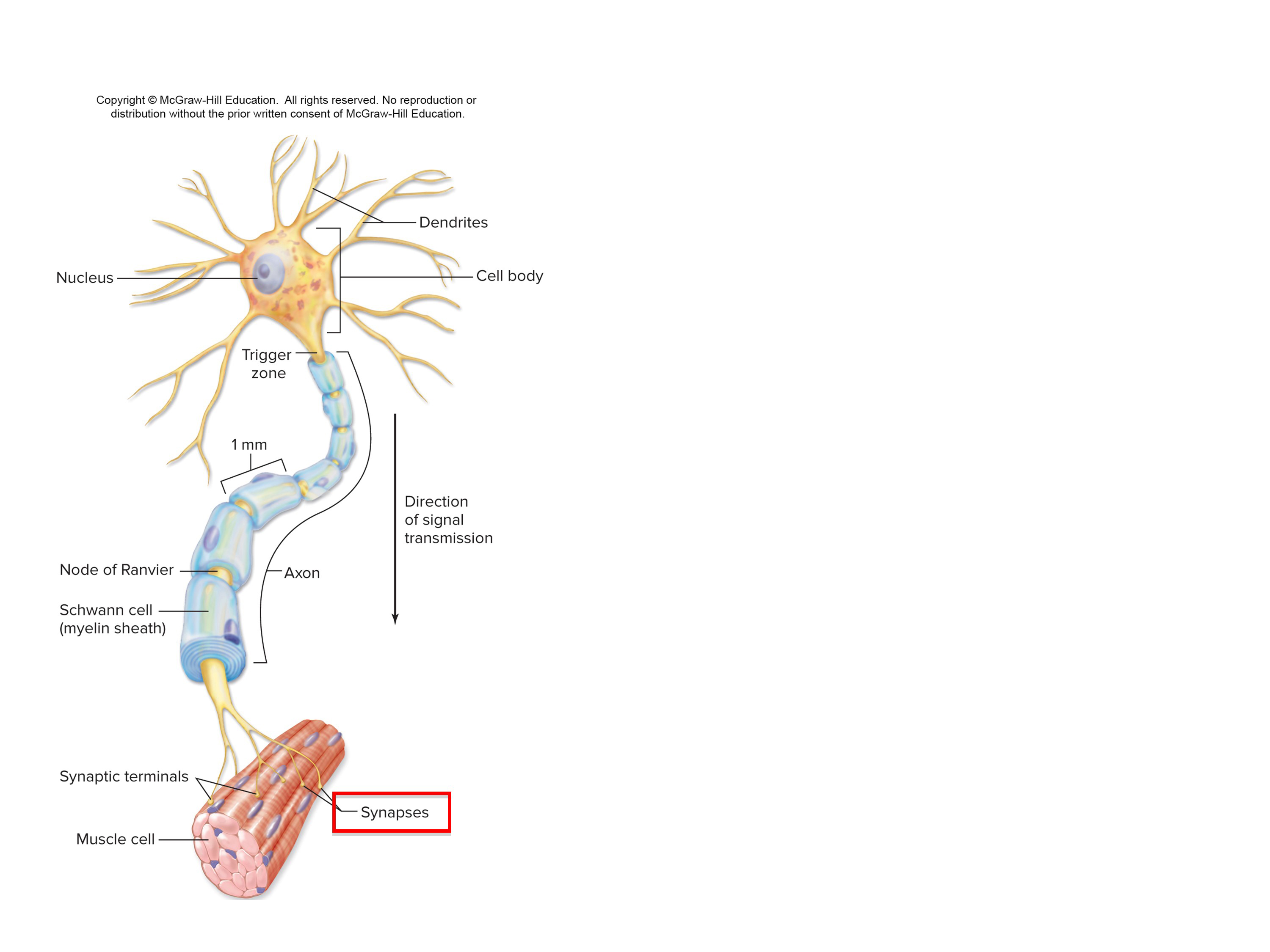 The end of the axon meets another cell, forming one or more synapses.
Section 26.2
Figure 26.4
Myelin sheath
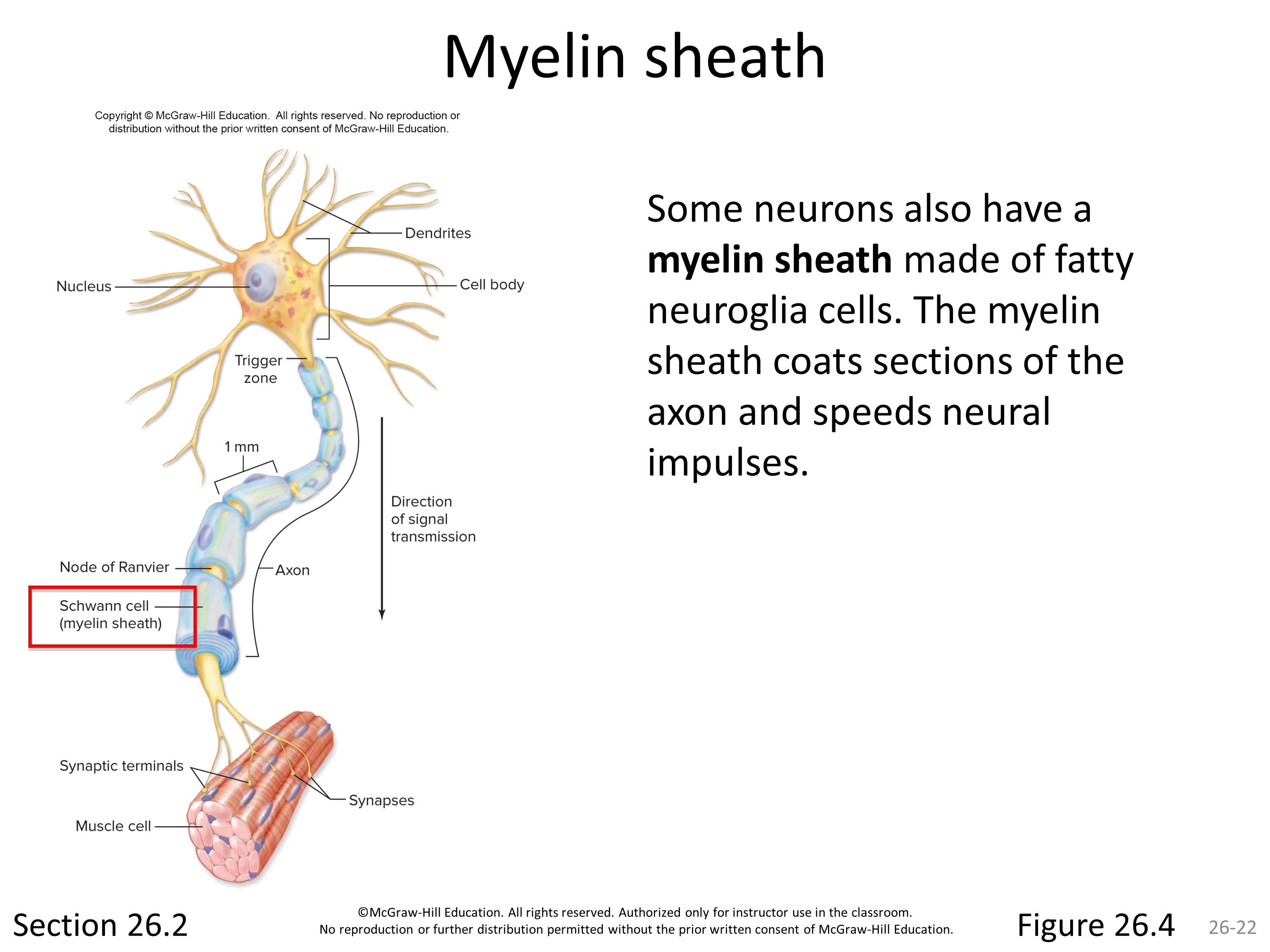 Some neurons also have a myelin sheath made of fatty neuroglia cells. The myelin sheath coats sections of the axon and speeds neural impulses.
Section 26.2
Figure 26.4
Nodes of Ranvier
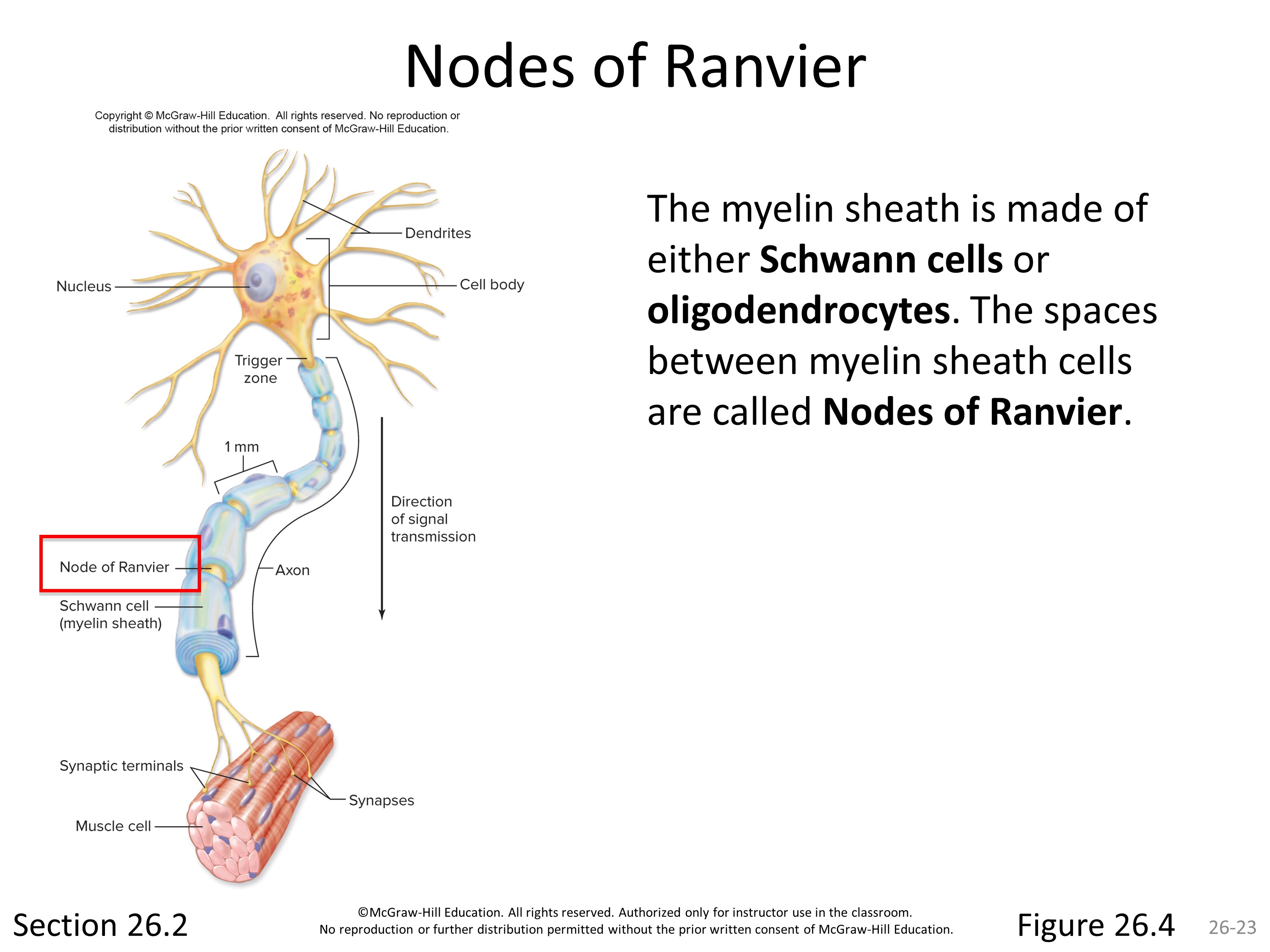 The myelin sheath is made of either Schwann cells or oligodendrocytes. The spaces between myelin sheath cells are called Nodes of Ranvier.
Section 26.2
Figure 26.4
Three classes of neurons
Biologists divide neurons into three classes: 
Sensory neurons
Interneurons
Motor neurons
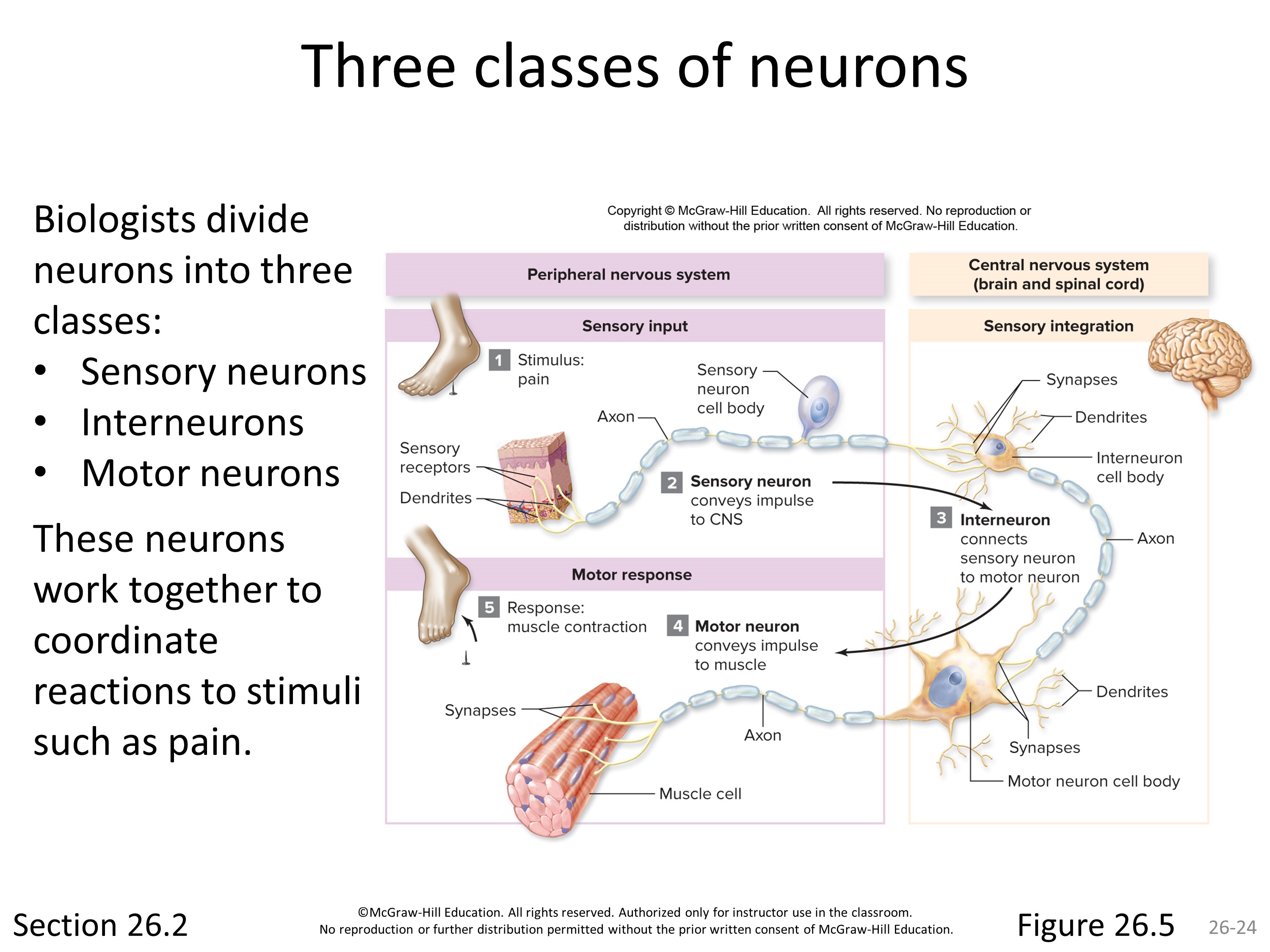 These neurons work together to coordinate reactions to stimuli such as pain.
Figure 26.5
Section 26.2
Sensory neurons
Sensory neurons bring information from the body’s organs (such as heat, pain, taste, etc.) toward the central nervous system.
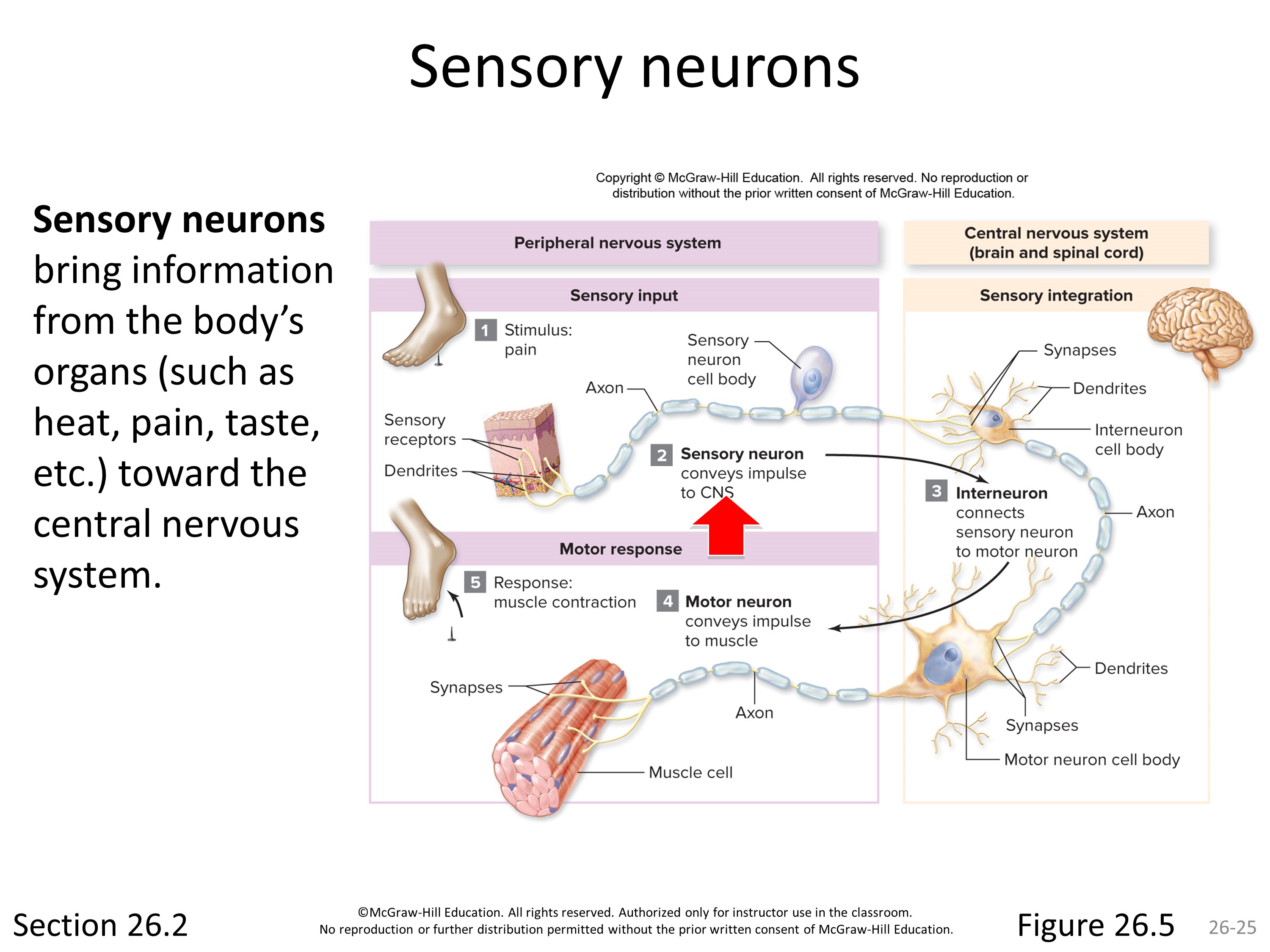 Section 26.2
Figure 26.5
Interneurons
Interneurons in the central nervous system receive signals from sensory neurons. The message is processed, and a signal is sent to a motor neuron.
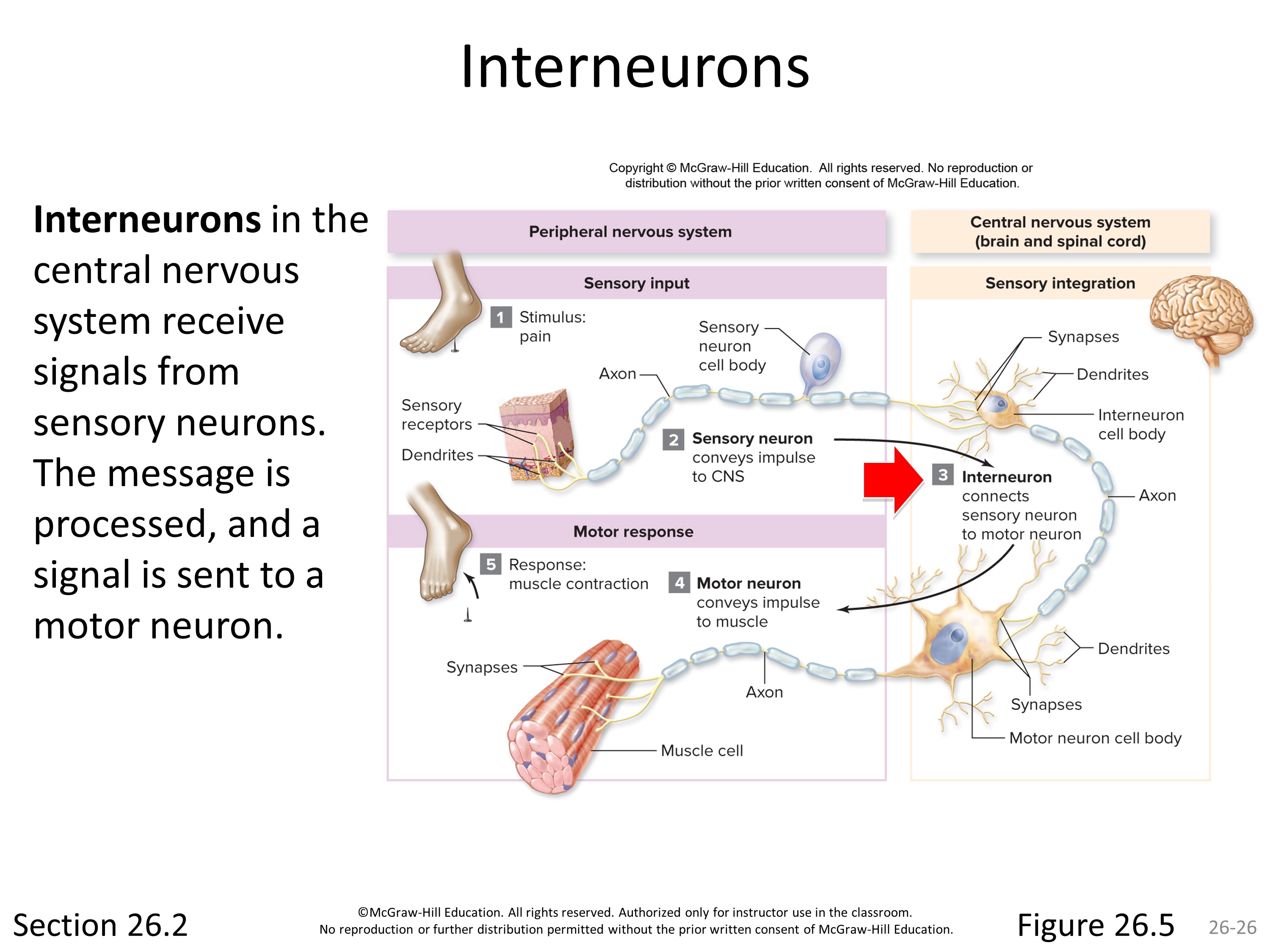 Section 26.2
Figure 26.5
Motor neurons
A motor neuron conducts a message from the central nervous system to a muscle or gland, stimulating contraction or secretion.
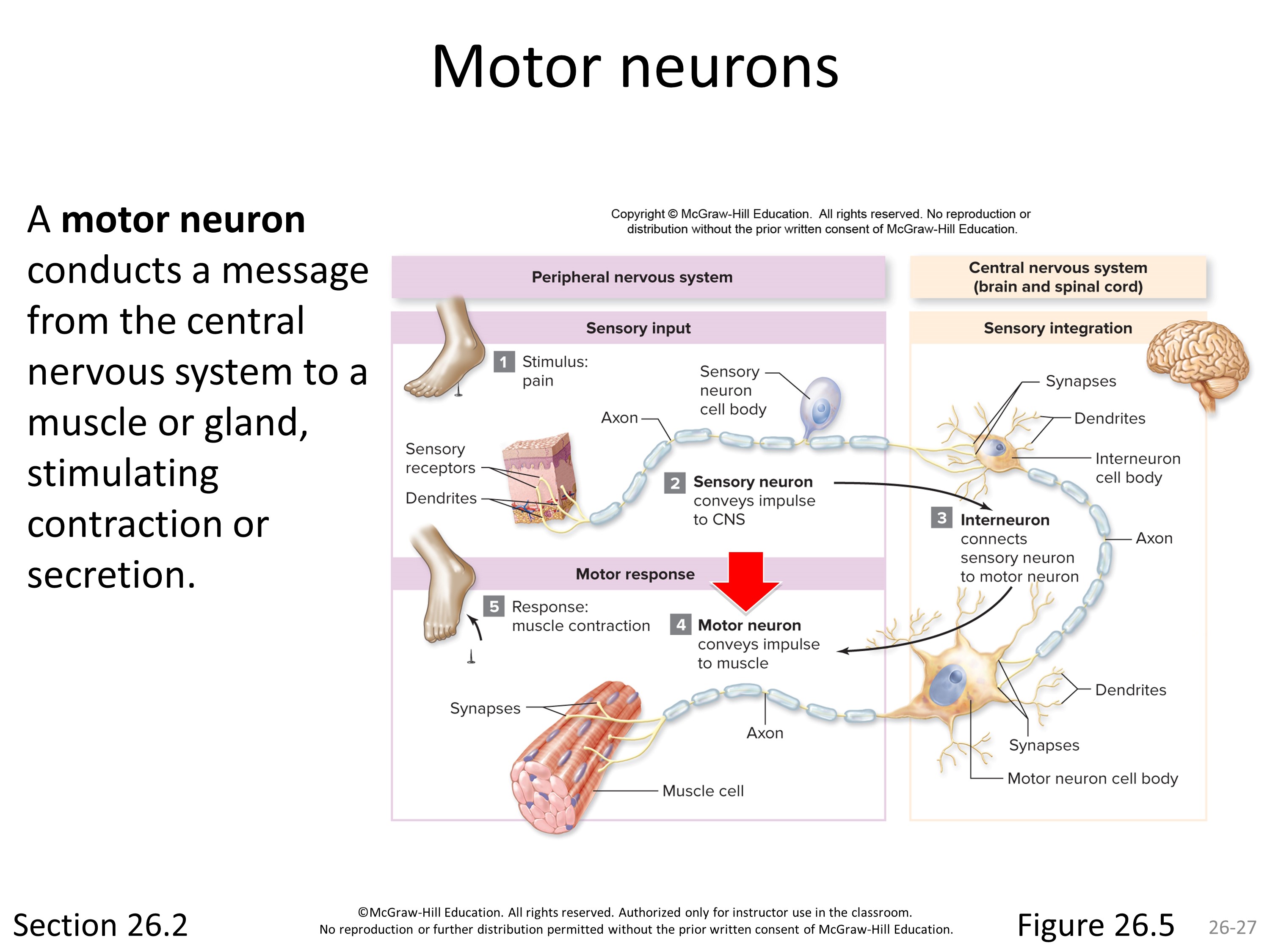 Section 26.2
Figure 26.5
Clicker question #1
In a typical neuron, the ___ receive(s) information and the ___ communicate(s) that information to a neighboring cell.
 cell body; dendrites
 dendrites; axon
 axon; cell body
 axon; dendrites
 dendrites; cell body
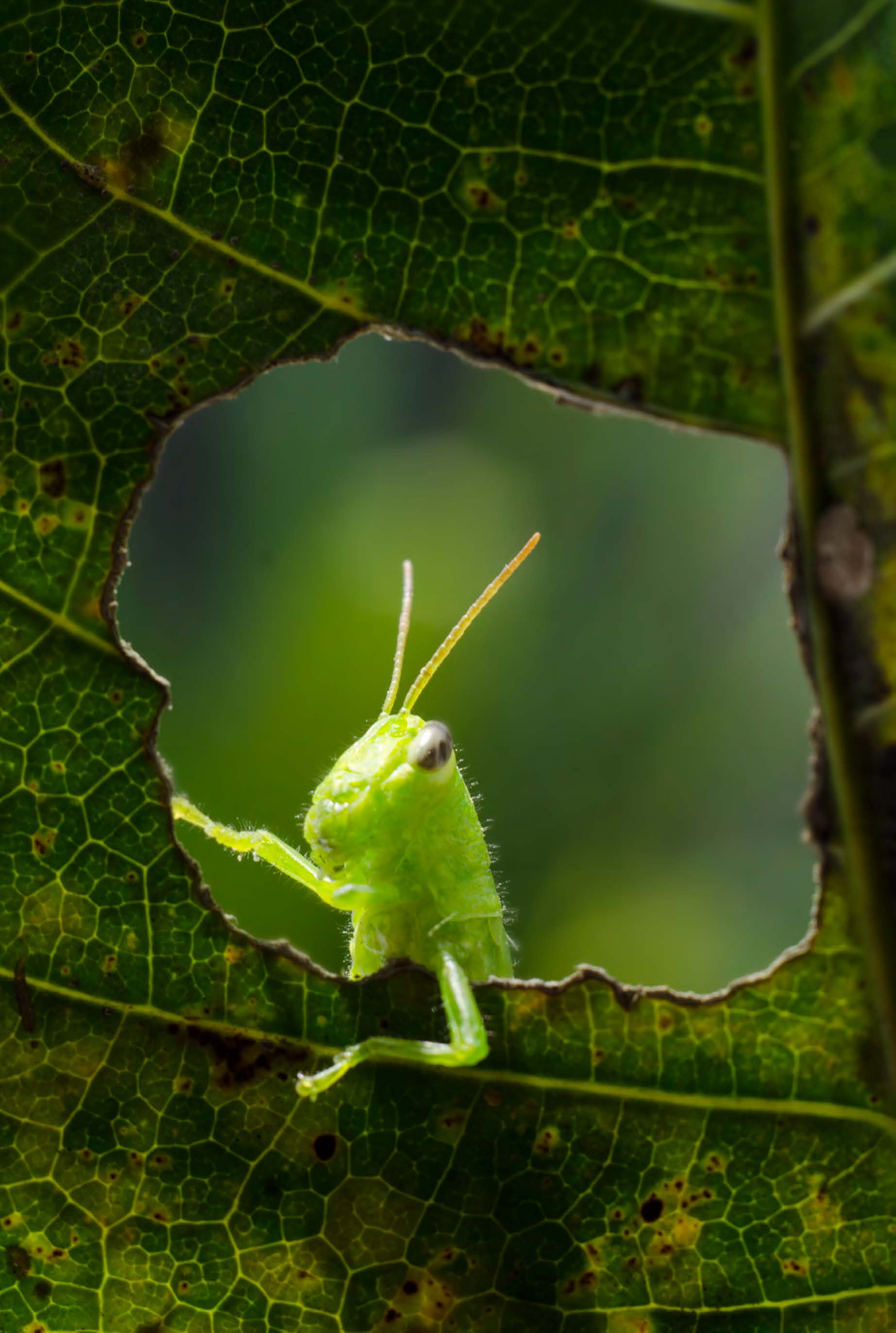 Clicker question #1, solution
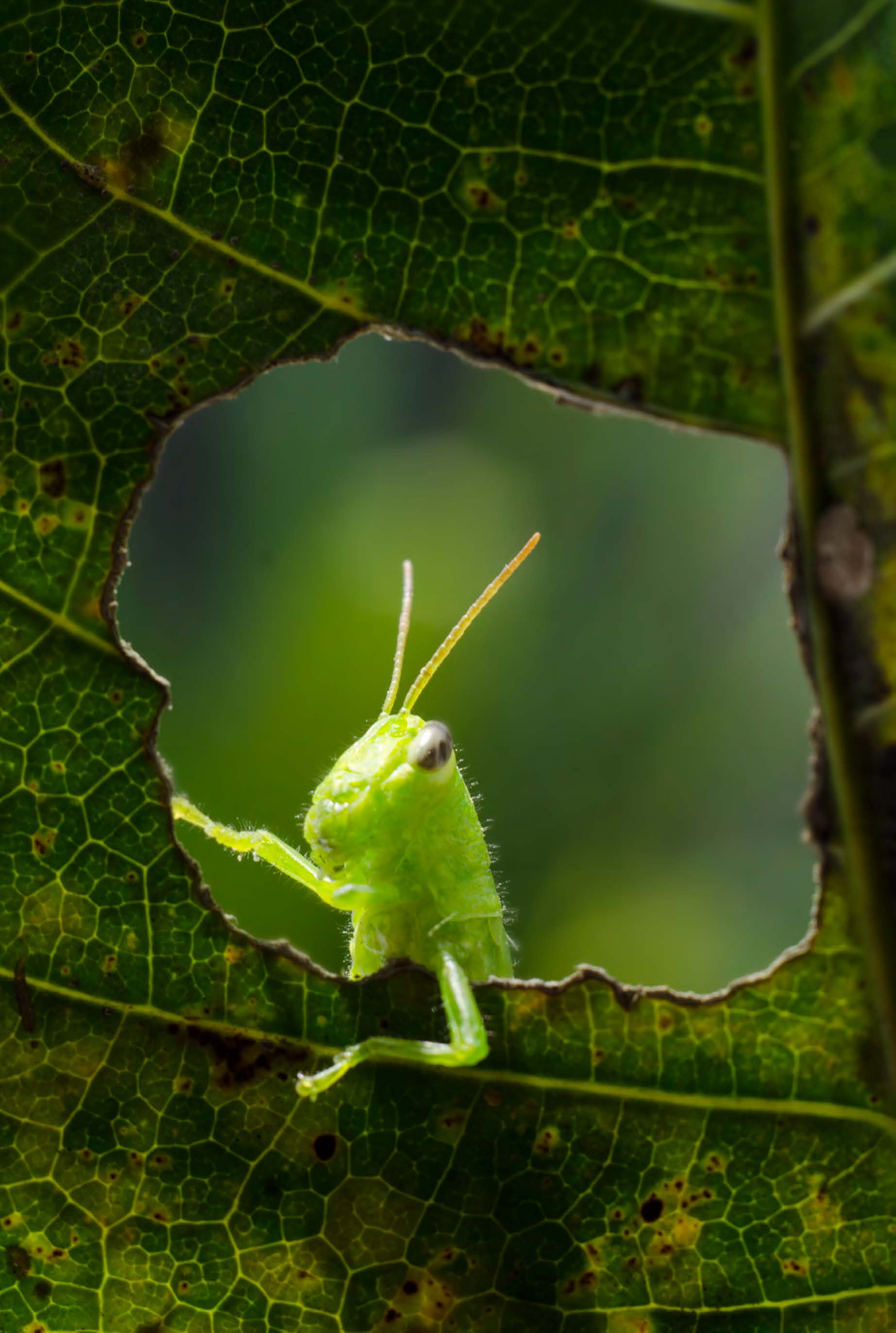 In a typical neuron, the ___ receive(s) information and the ___ communicate(s) that information to a neighboring cell.
dendrites; axon
26.2 Mastering concepts
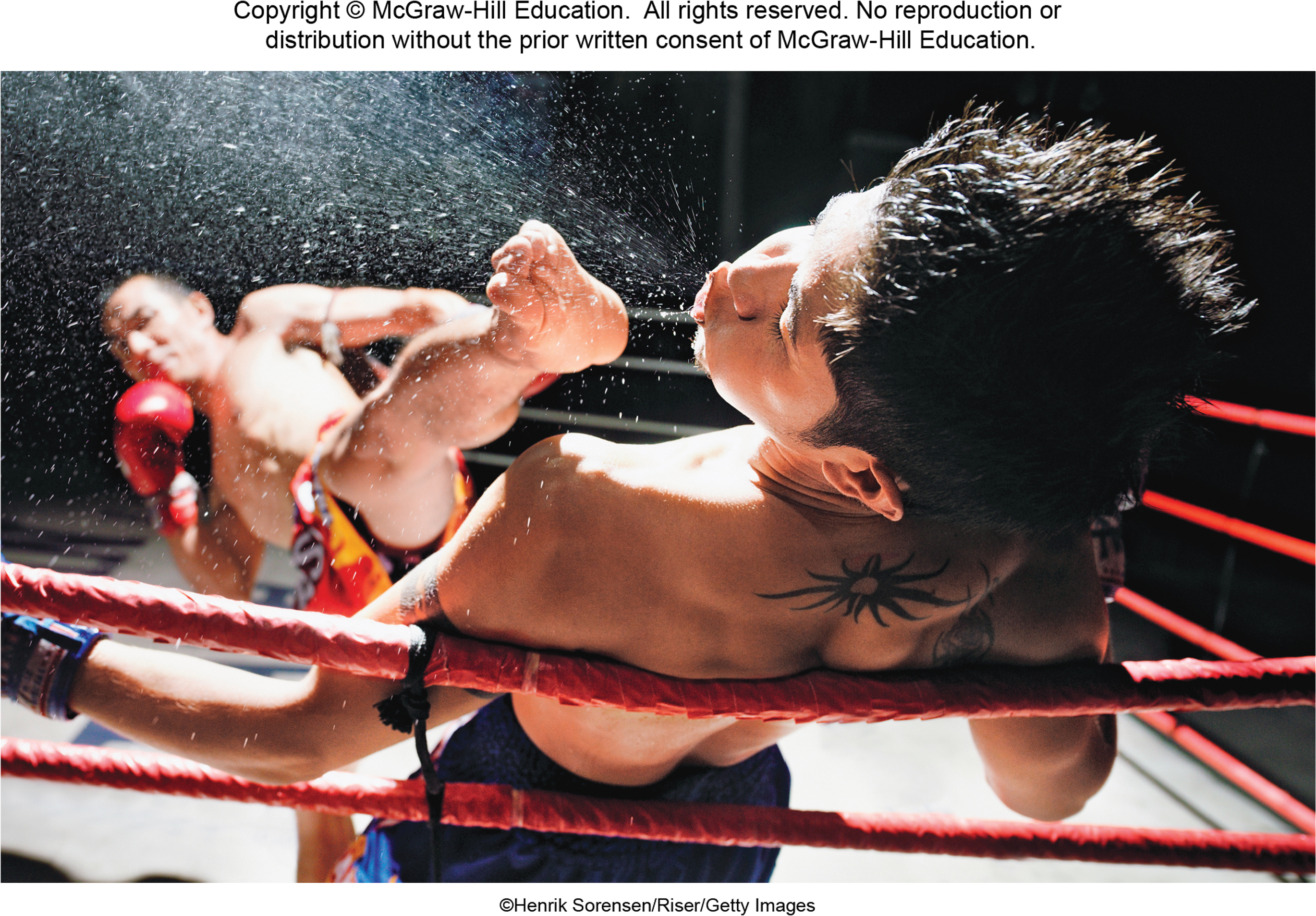 What are the functions of each of the three classes of neurons?
©Henrik Sorensen/Riser/Getty Images
Action potentials convey information
Each neuron in this network sends a message to the next cell. How is information carried through a neuron to its connection with another cell?
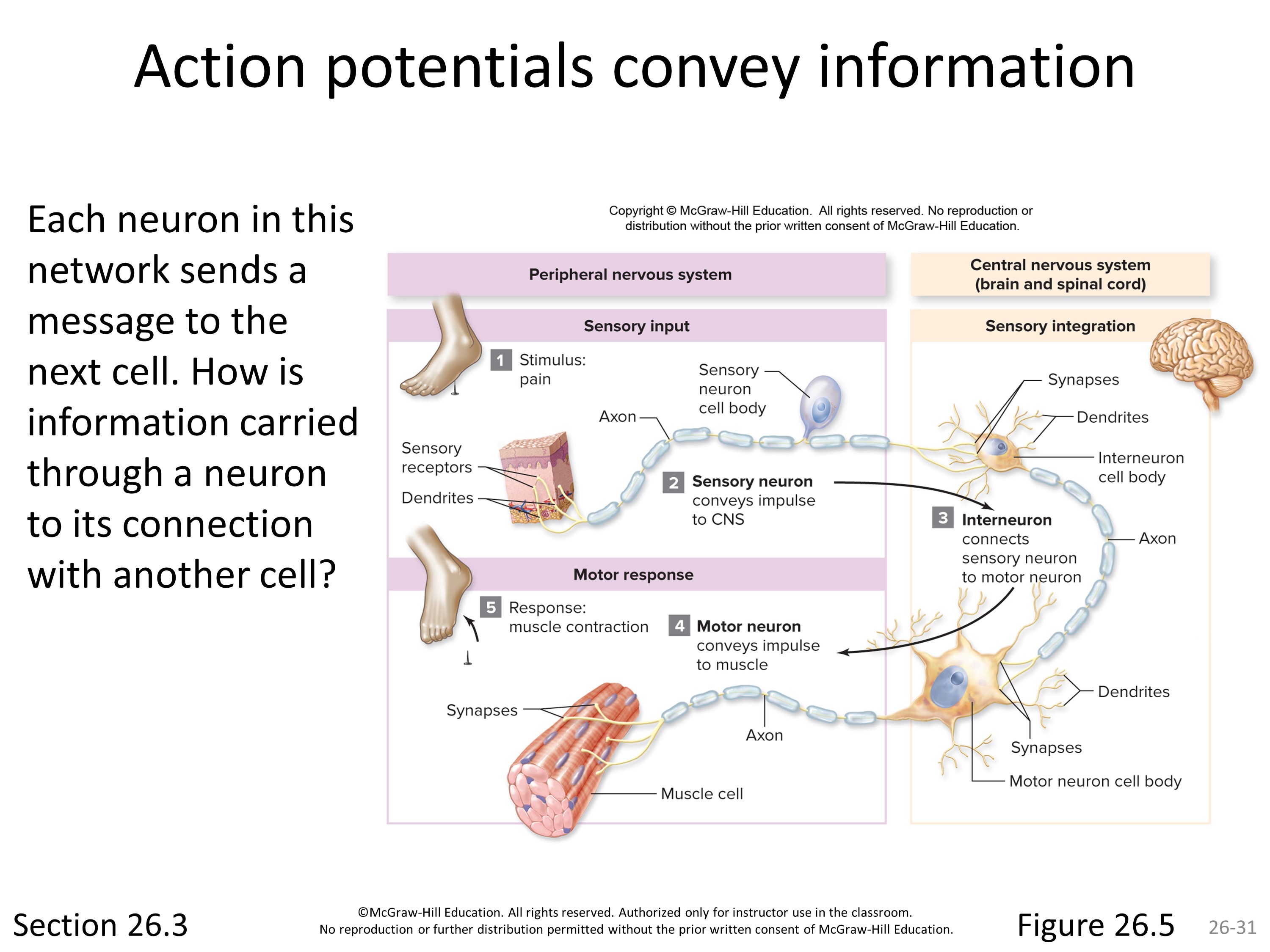 Figure 26.5
Section 26.3
Action potentials
The message is an electrical impulse called an action potential, which travels along a neuron’s axon.
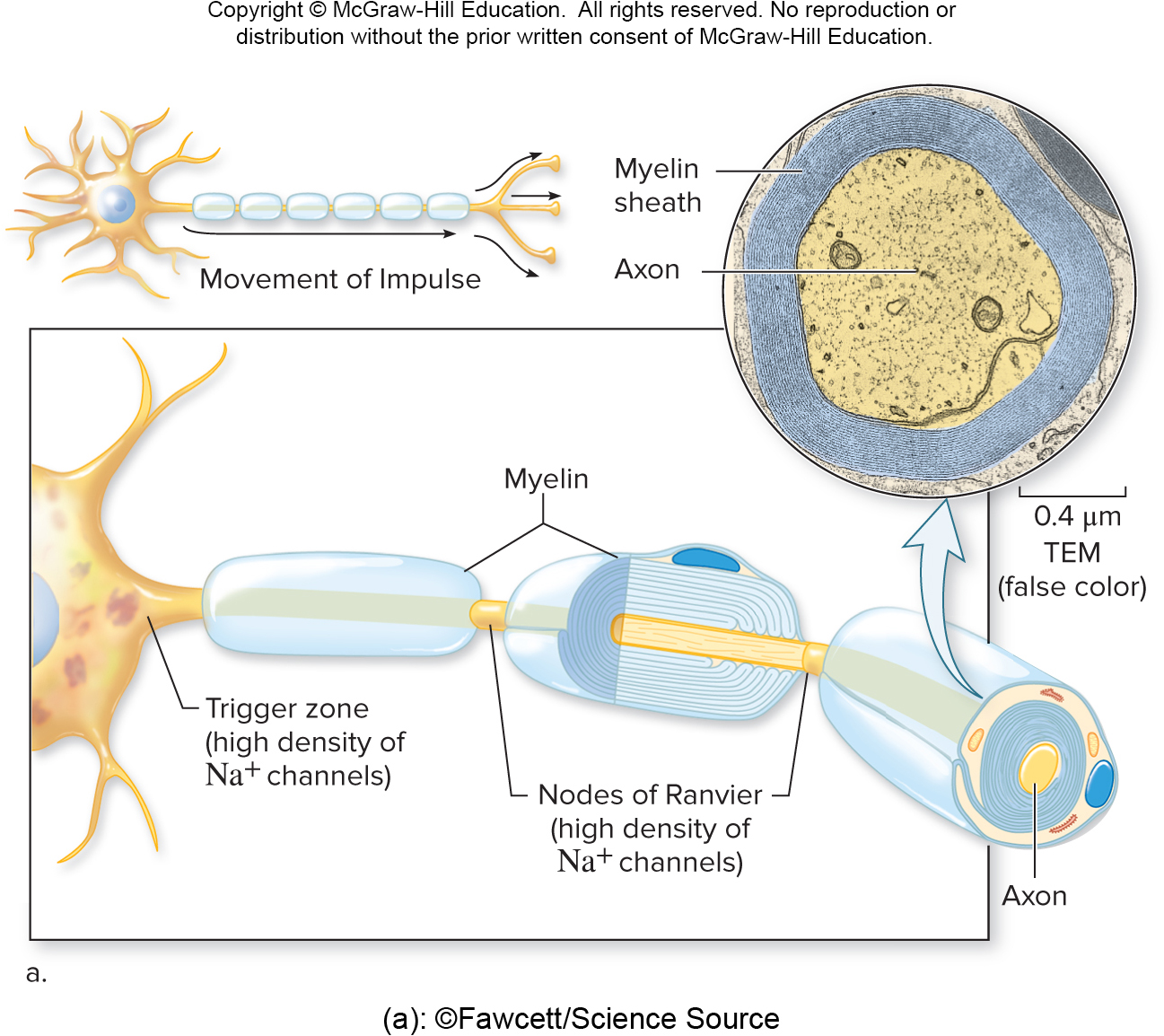 (a): ©Fawcett/Science Source
Section 26.3
Figure 26.8
Action potentials and ions
Action potentials result from the movement of charged particles (ions) across the cell membrane.
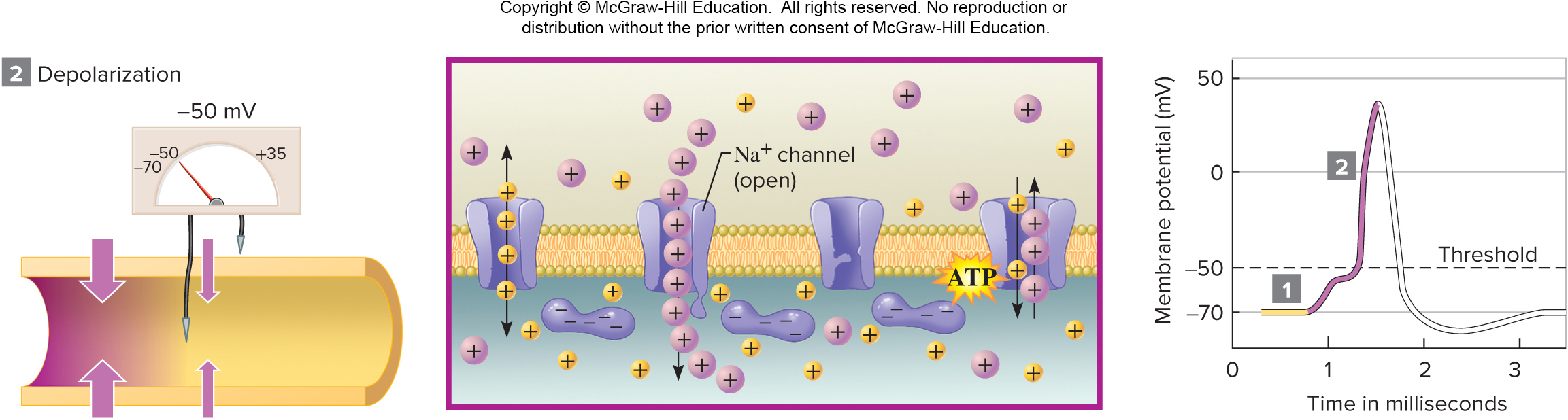 Figure 26.6
Section 26.3
Triggering an action potential
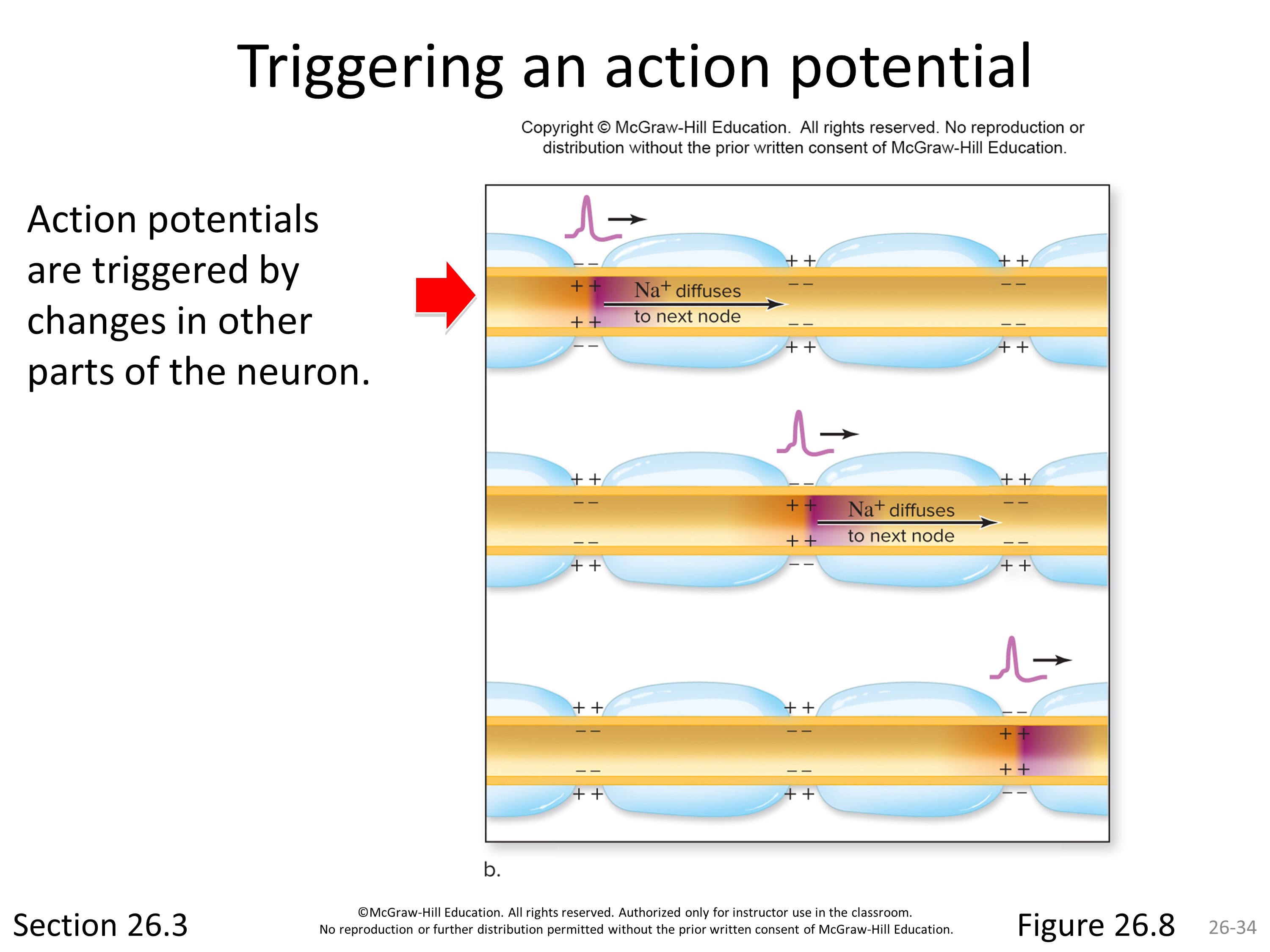 Action potentials are triggered by changes in other parts of the neuron.
Figure 26.8
Section 26.3
Dendrites receive and transmit information
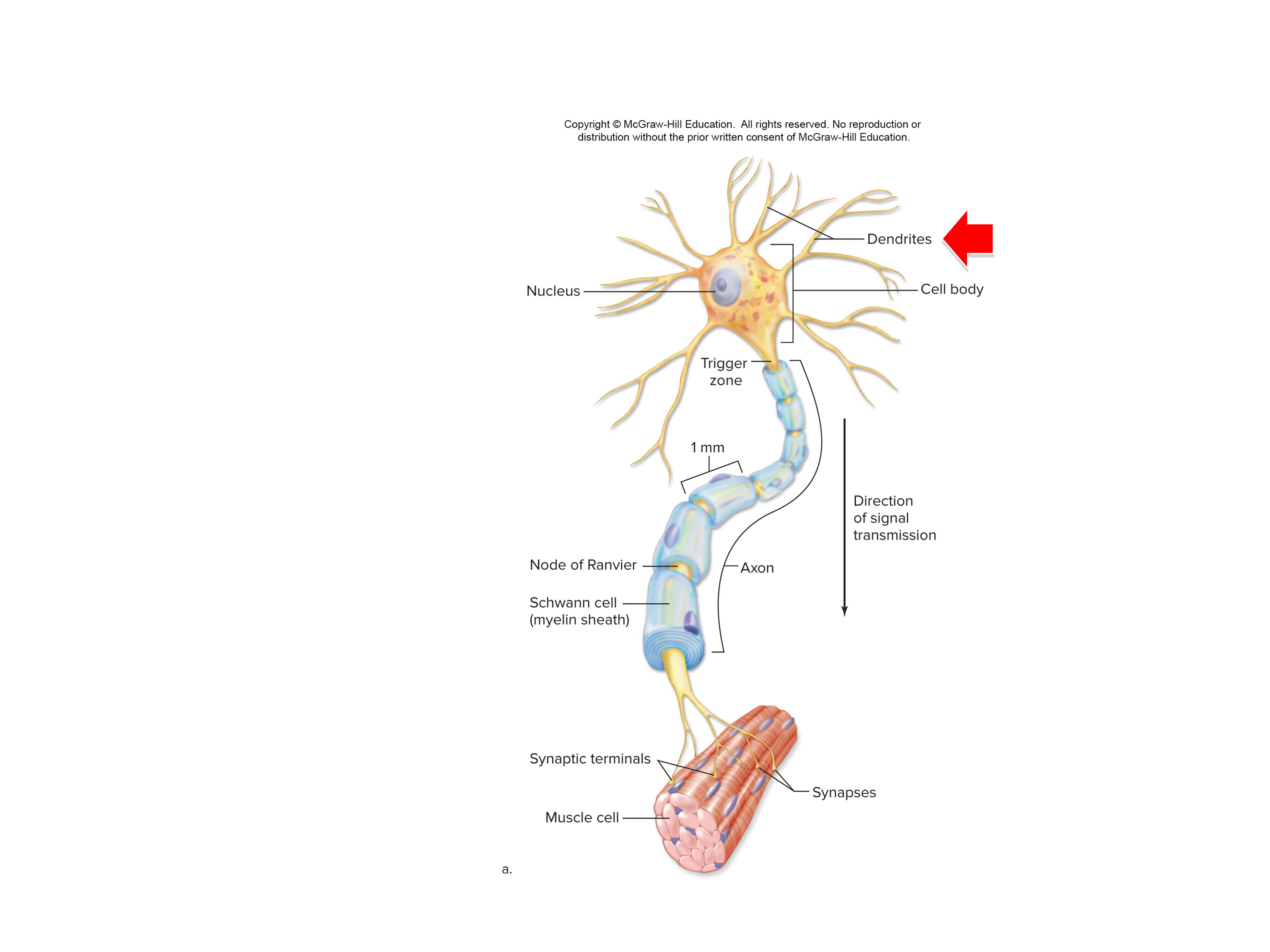 A change in pH, a touch, or a signal from another neuron may cause some sodium channel gates in a neuron’s membrane to open, usually at the dendrites or cell
body.
Figure 26.4
Section 26.3
Membrane potential
The resting membrane potential of a neuron is usually negative.
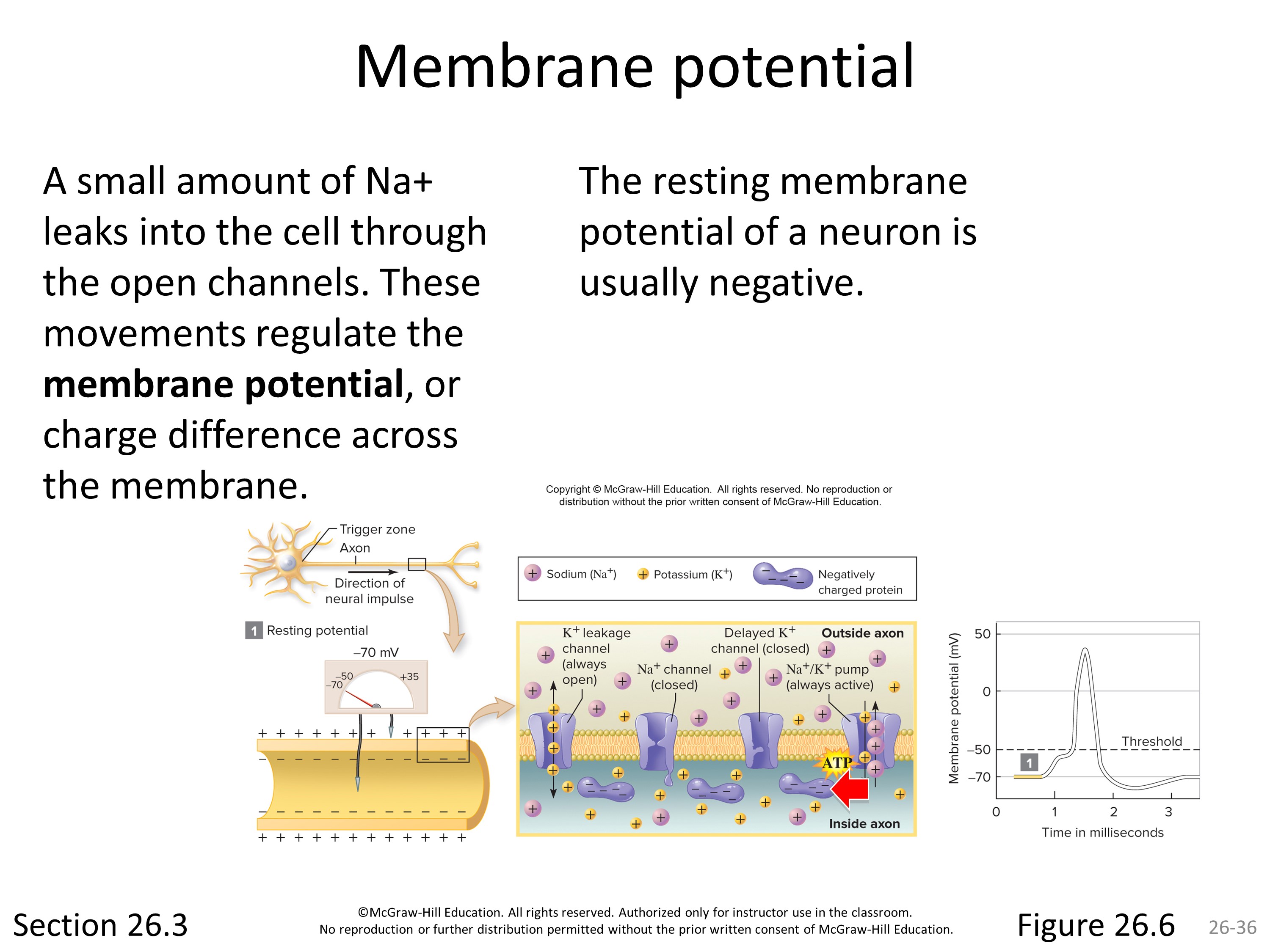 Section 26.3
Figure 26.6
Sodium ions change the membrane potential
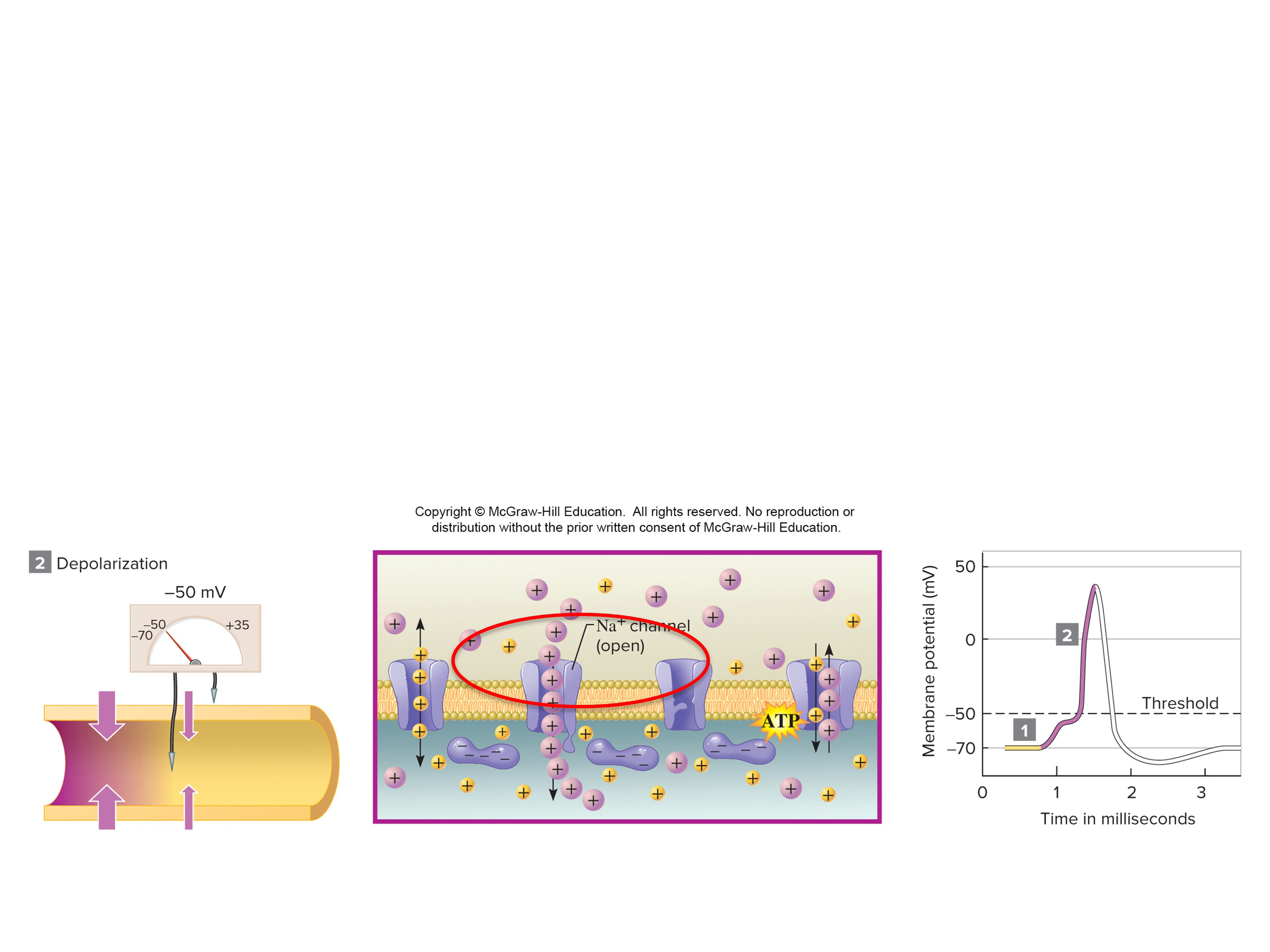 Section 26.3
Figure 26.6
Graded potential
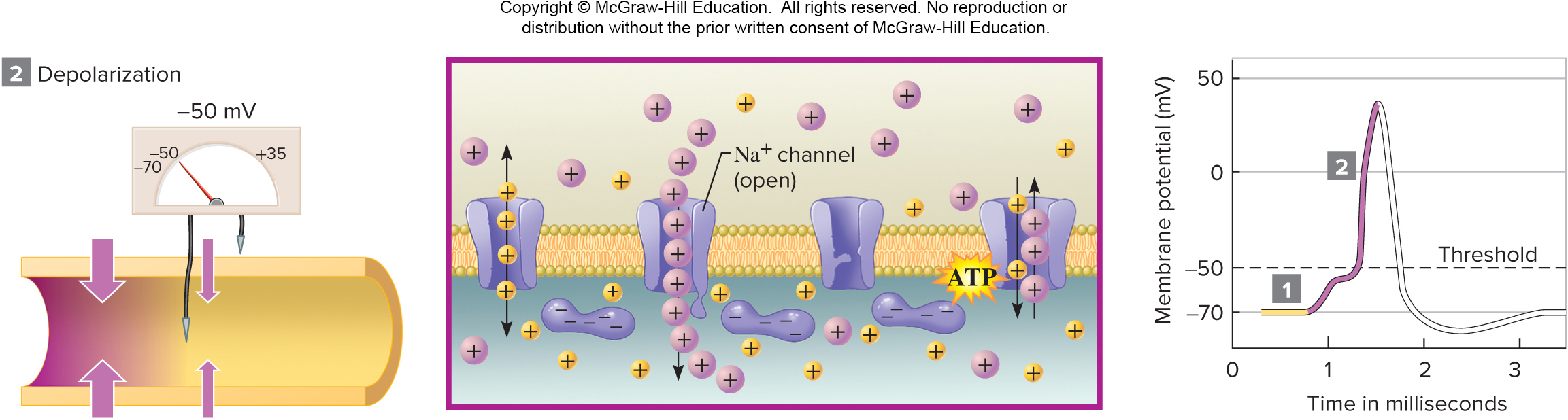 Figure 26.6
Section 26.3
Initiating an action potential
If the graded potential that reaches the axon is strong enough (green arrow), then an action potential will initiate.
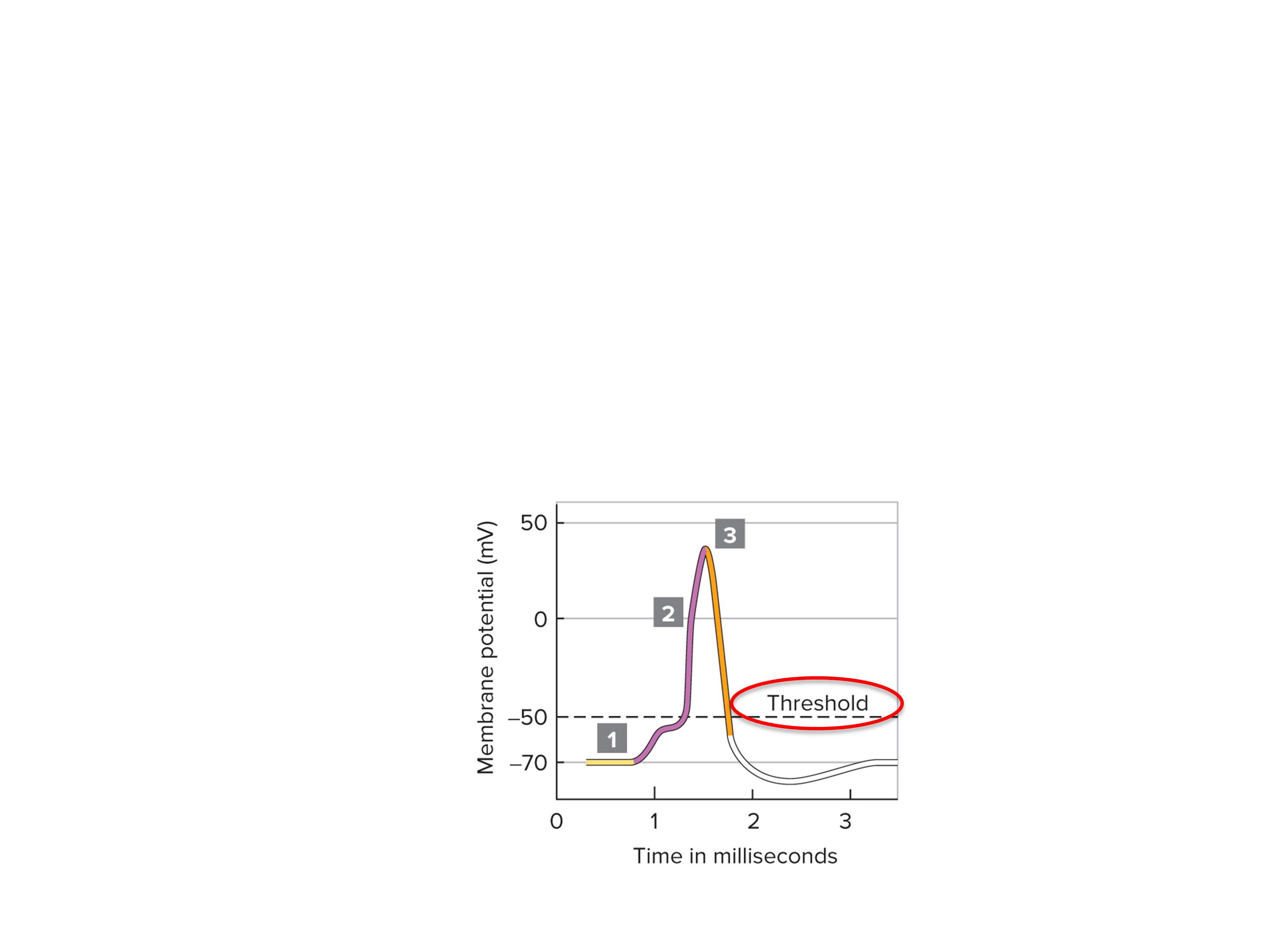 Figure 26.6
Section 26.3
Action potentials: a closer look
Zooming in on a small patch of an axon’s cell membrane reveals the events of an action potential.
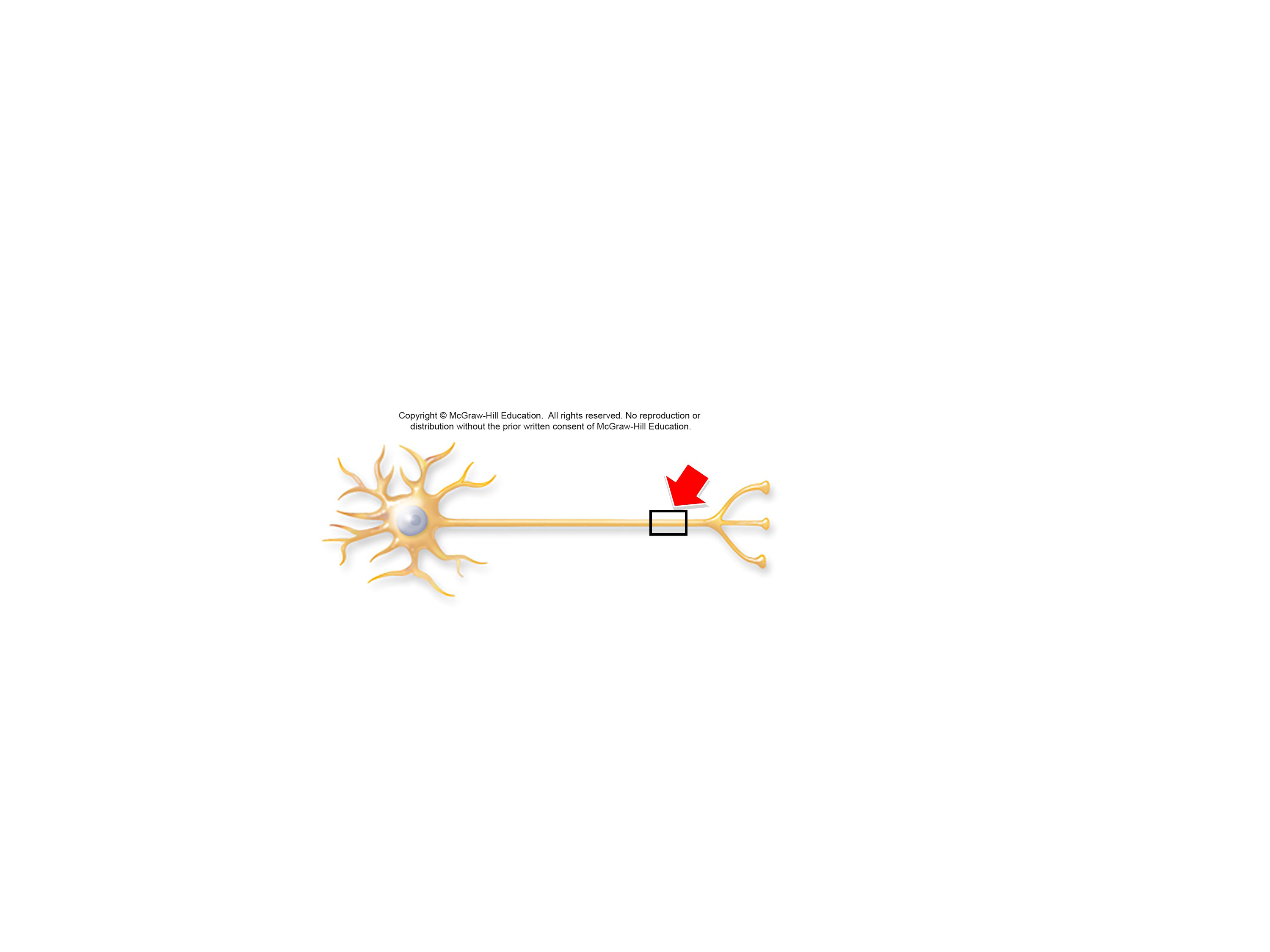 Section 26.3
Figure 26.6
Action potentials require changes in membrane potential
As an action potential passes this patch of axon, 
ions move in and then out, causing 
the charge in the axon to change.
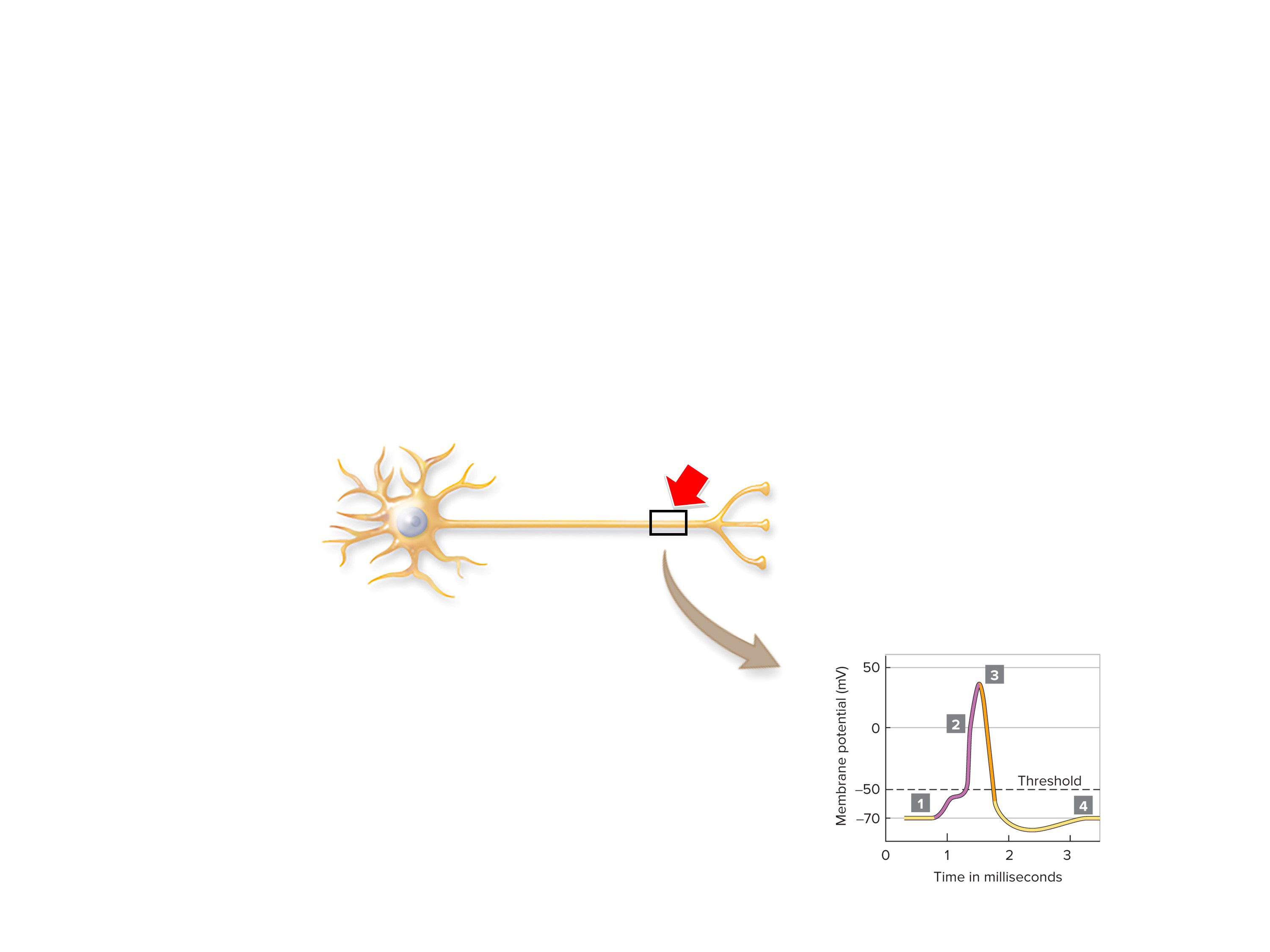 Figure 26.6
Section 26.3
Establishing action potentials: resting potential
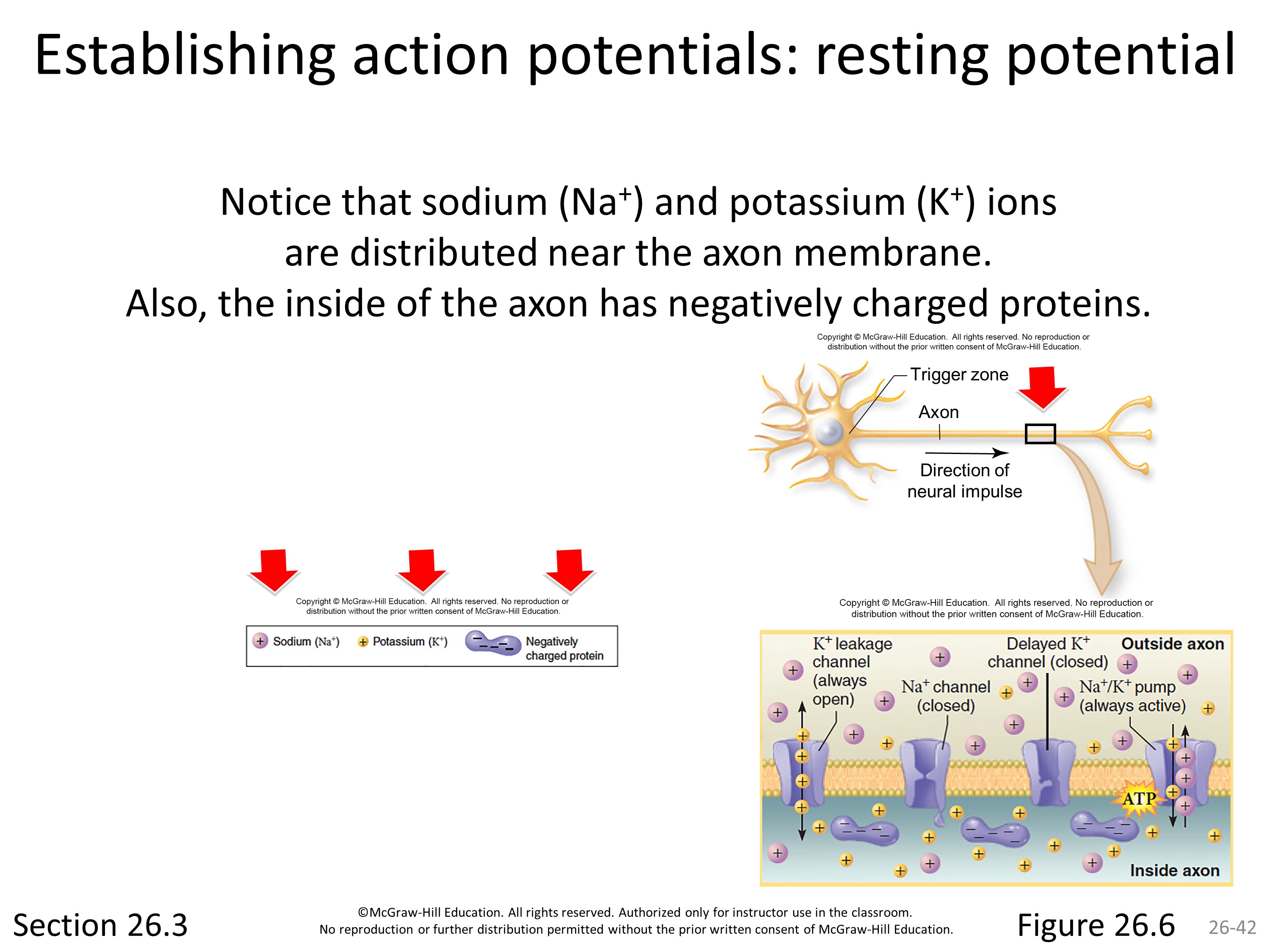 Figure 26.6
Section 26.3
Membrane potential is regulated by the movement of ions
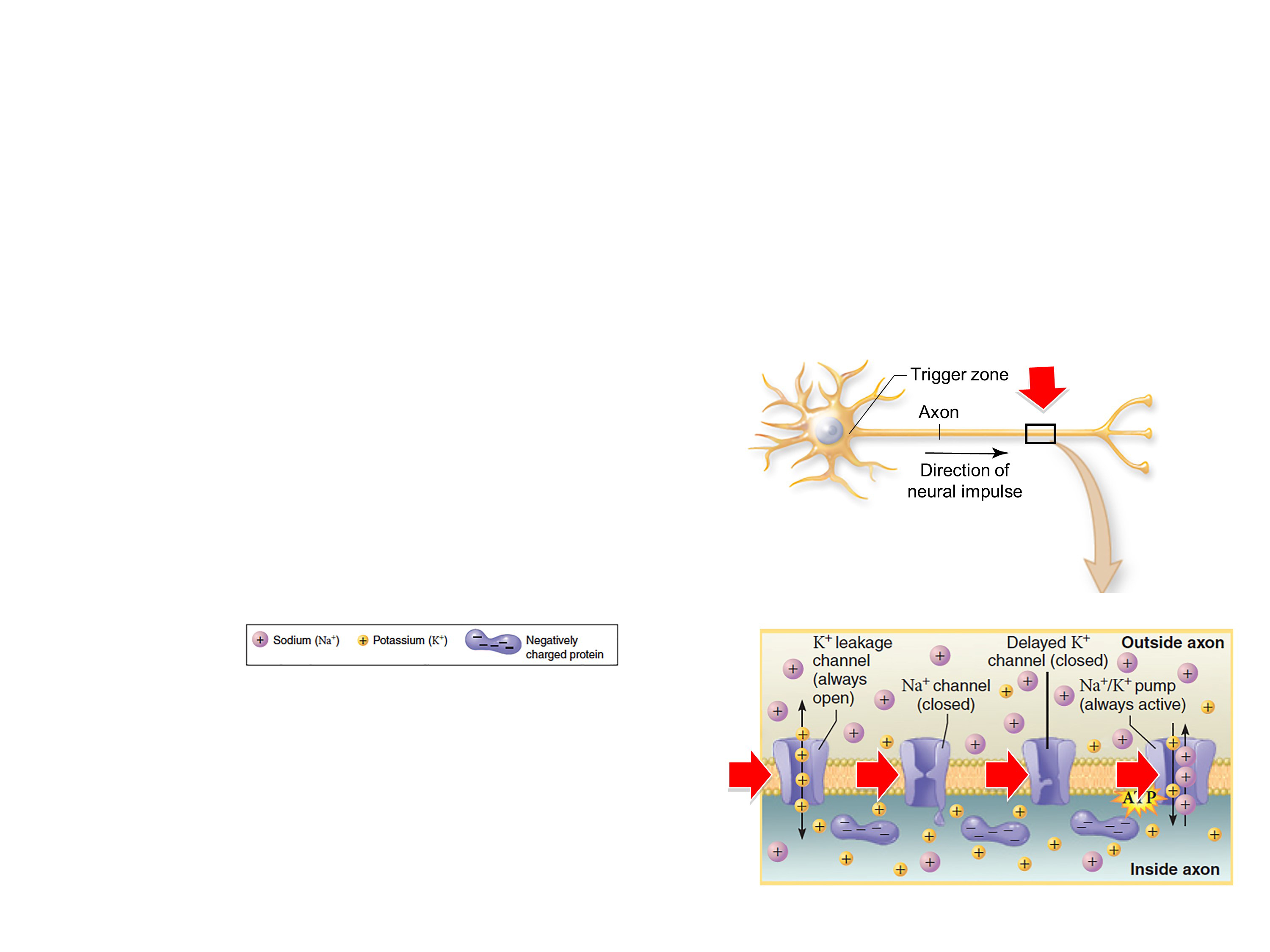 Section 26.3
Figure 26.6
Resting potential: -70mv
When not conducting a neural impulse, an axon maintains its resting potential. The axon’s interior is negatively charged relative to the outside.
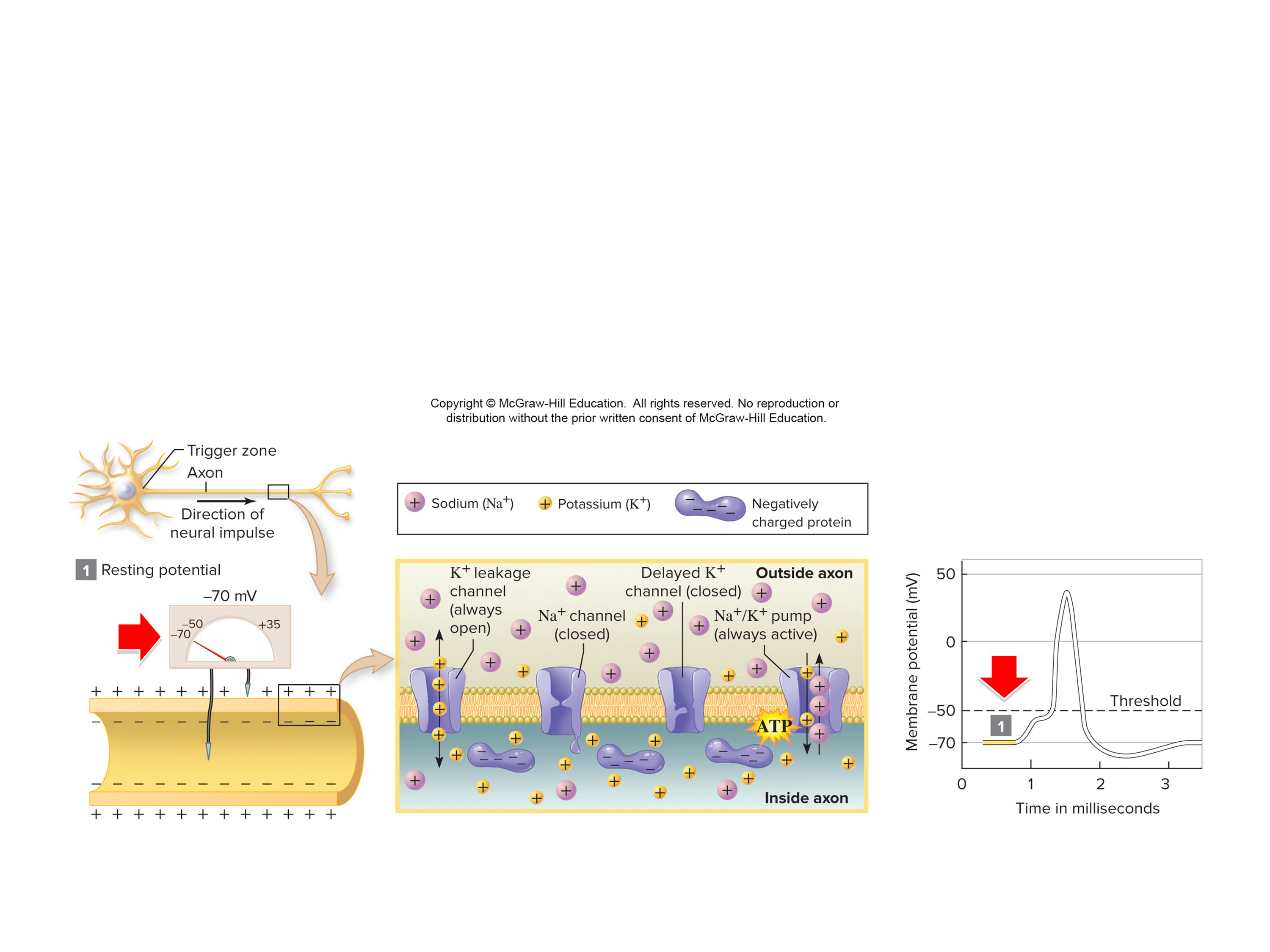 Section 26.3
Figure 26.6
Sodium-potassium pumps
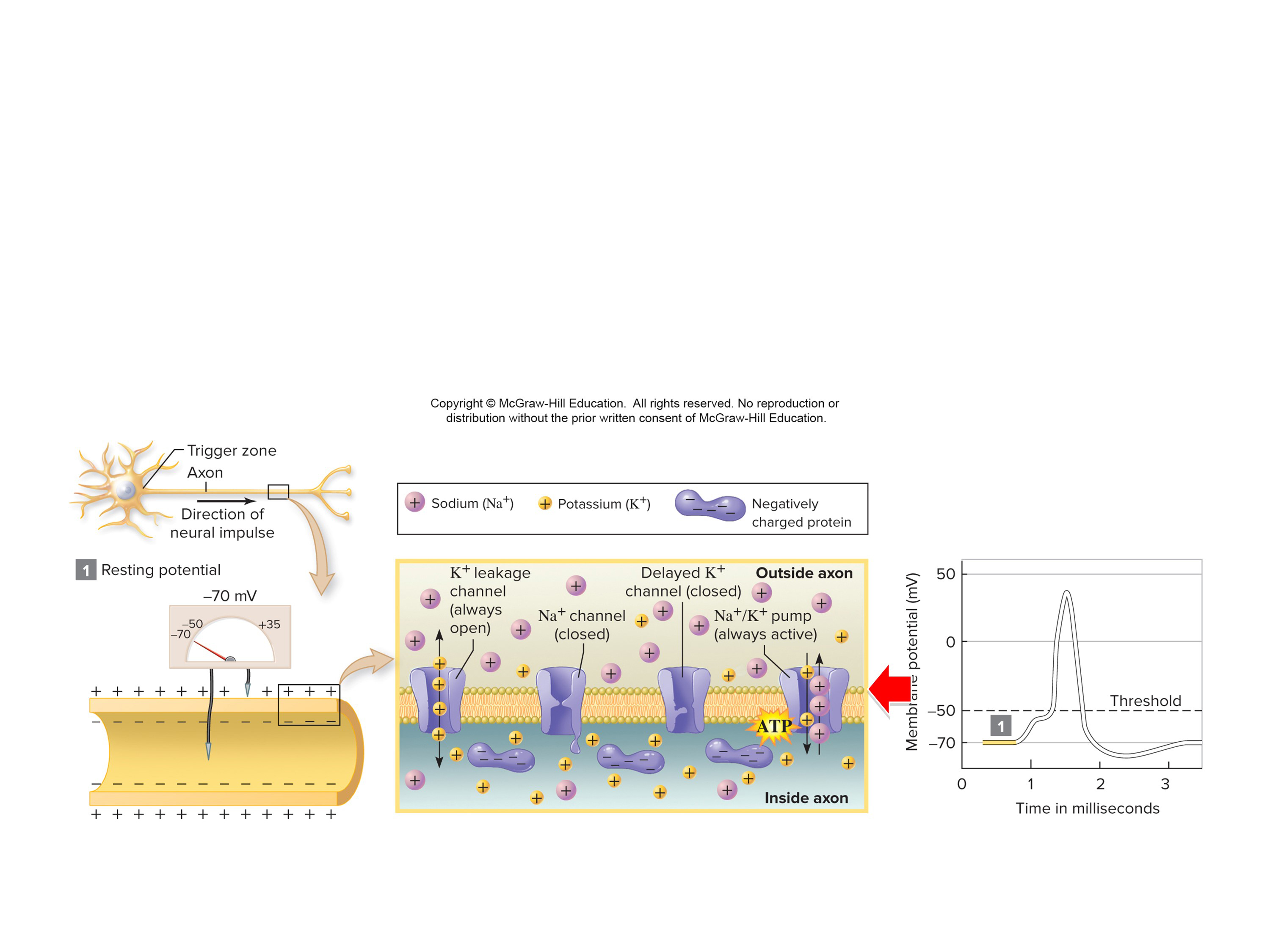 Section 26.3
Figure 26.6
An action potential begins
When a graded potential reaches an axon, a few sodium channels open, allowing sodium ions to trickle into the axon.
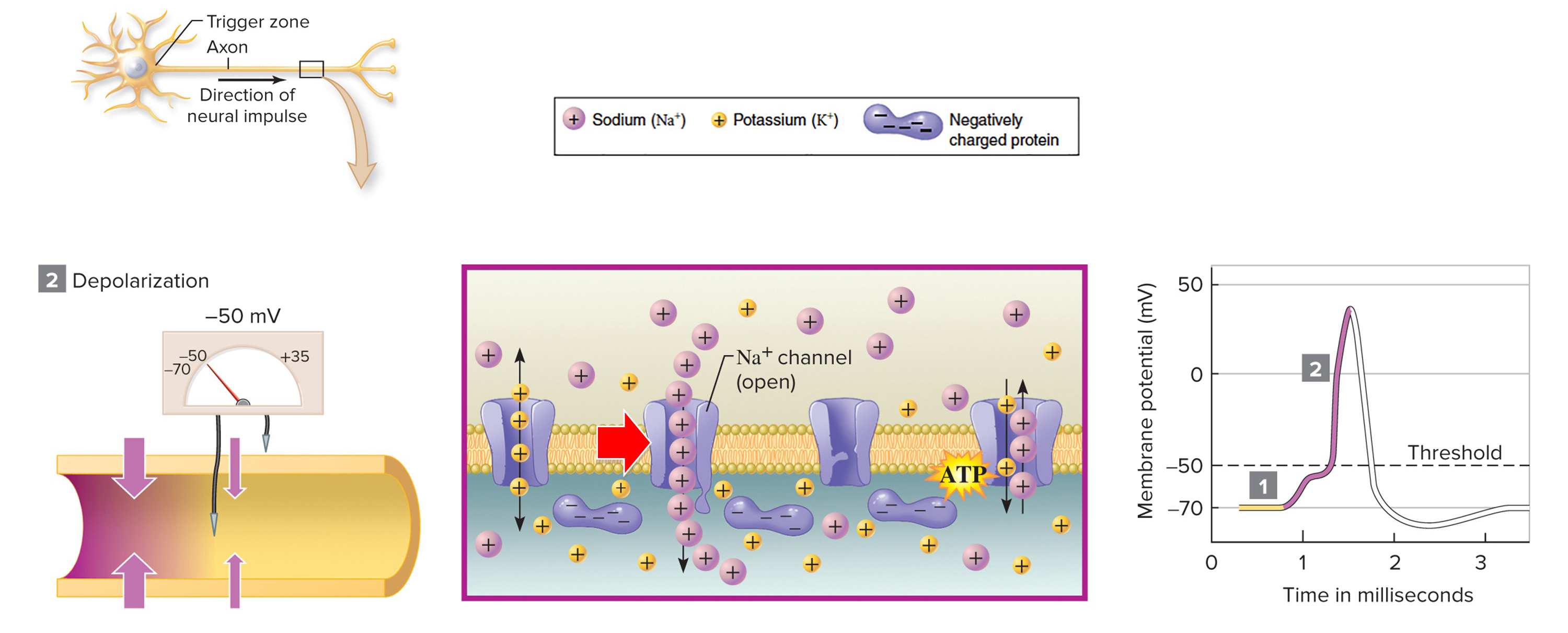 Section 26.3
Figure 26.6
Threshold: -50mv
These positively charged ions make the interior of the axon less negative near the membrane, a process called depolarization.
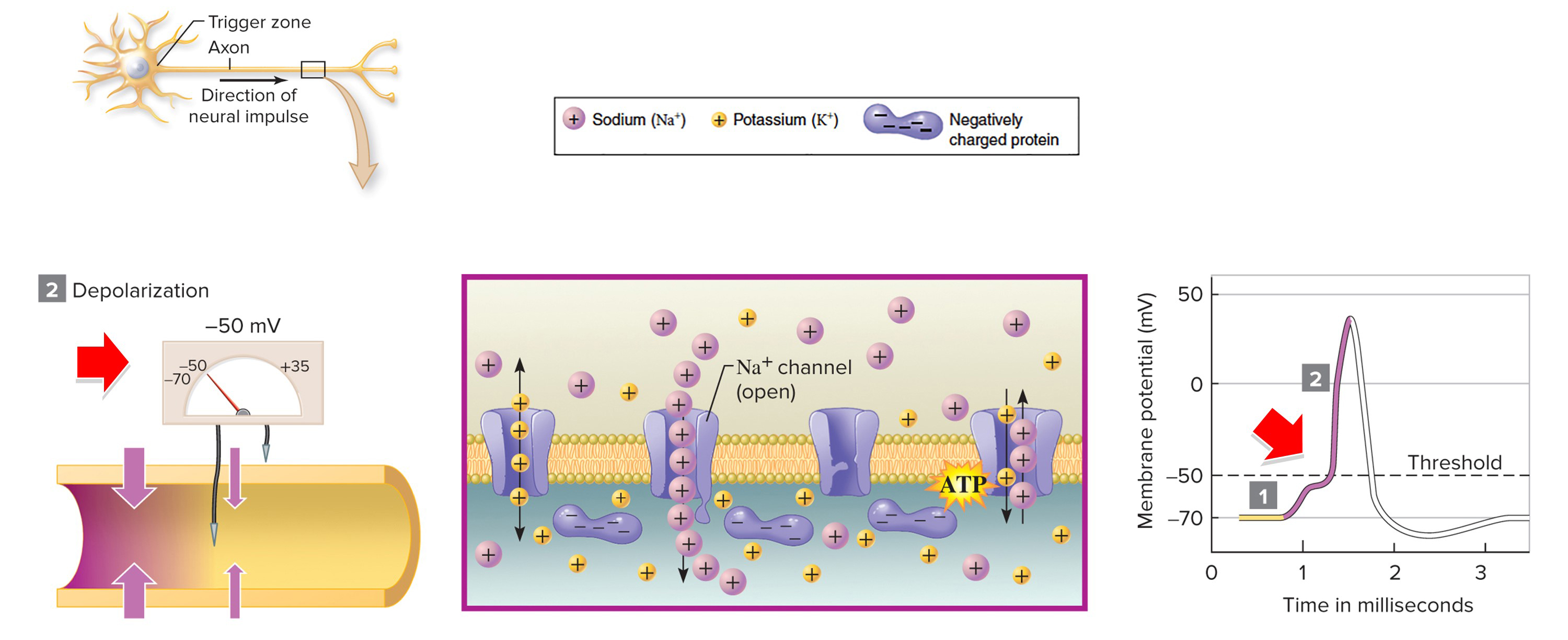 Figure 26.6
Section 26.3
At threshold, more sodium channels open
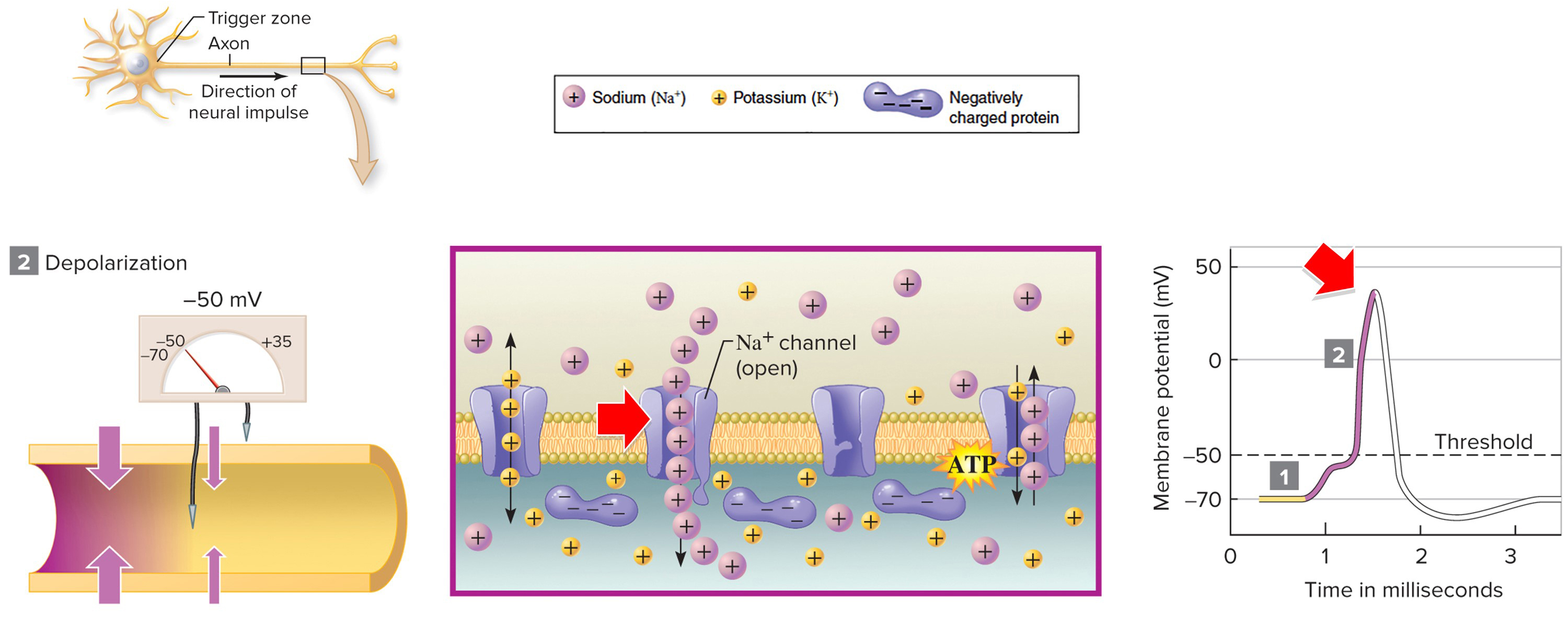 Section 26.3
Figure 26.6
Peak depolarization: +35mv
Peak depolarization is achieved at +35mv.
A split second after sodium ions flow into the axon, 
potassium ions exit. Sodium ion channels are now closed.
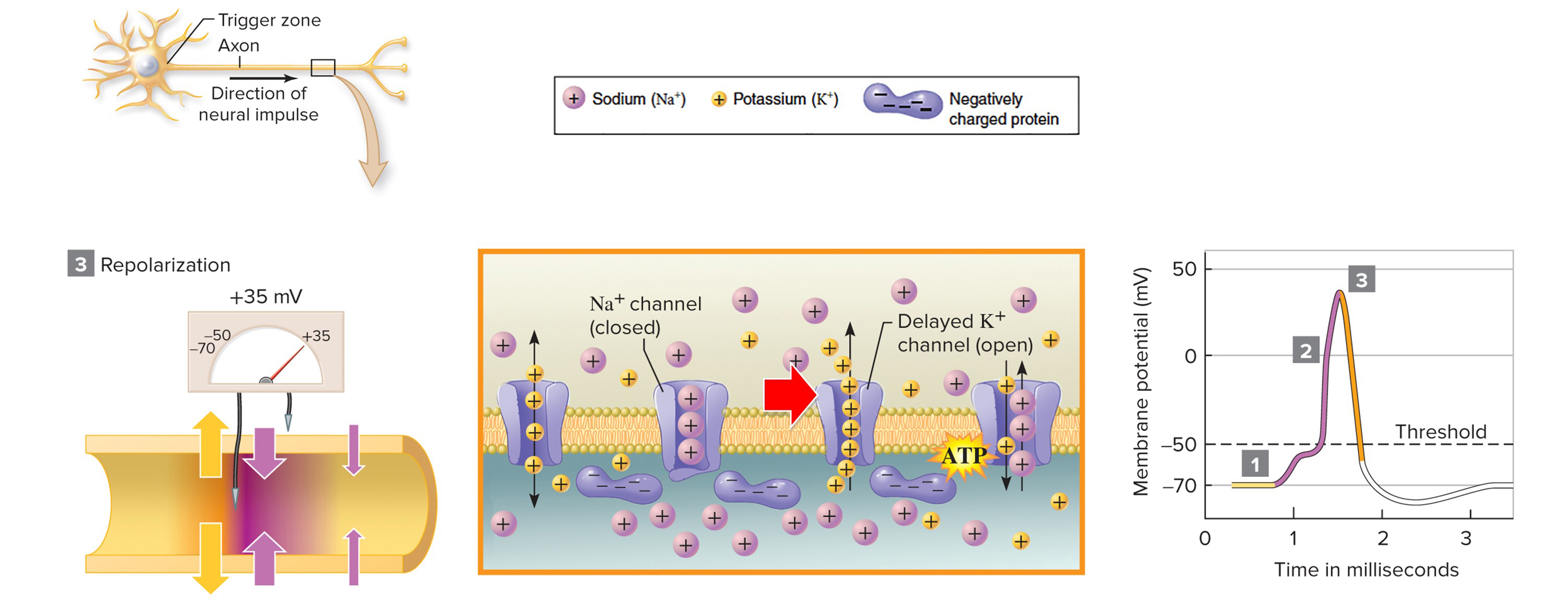 Figure 26.6
Section 26.3
Repolarization
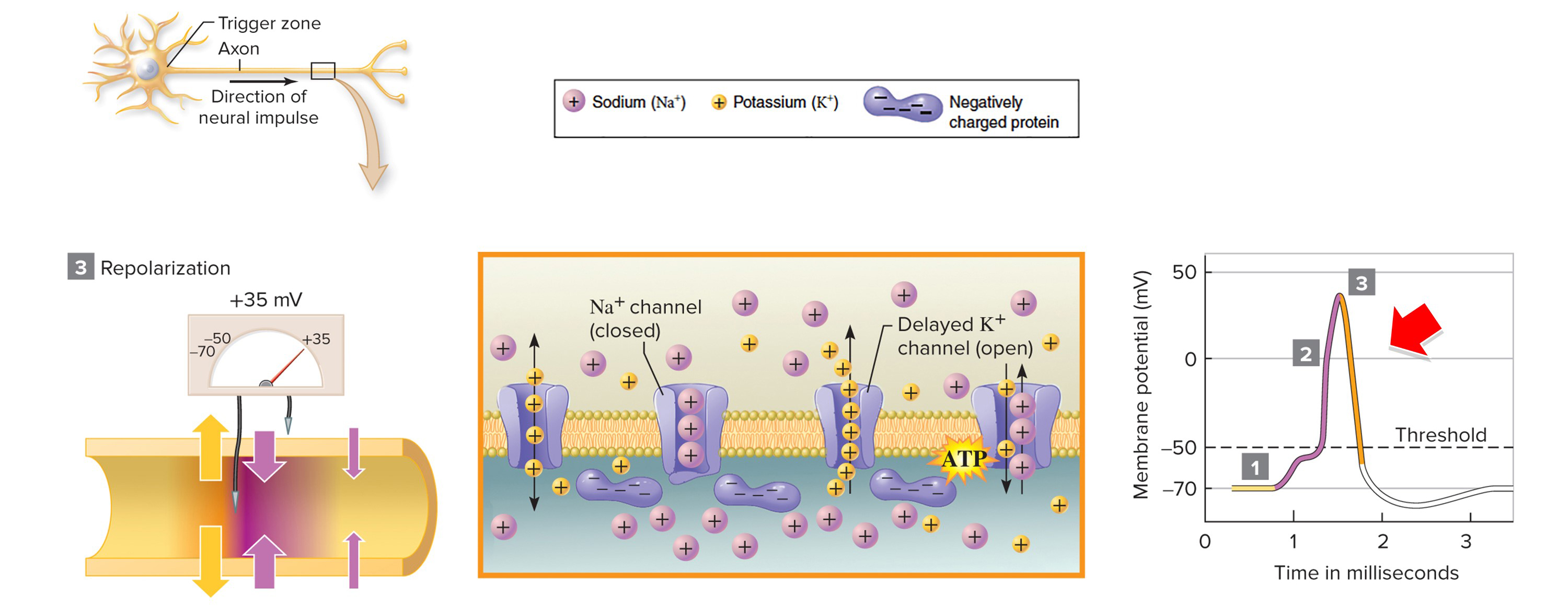 Section 26.3
Figure 26.6
Hyperpolarization
During hyperpolarization, the membrane temporarily dips below resting potential, until the sodium-potassium pumps reestablish it.
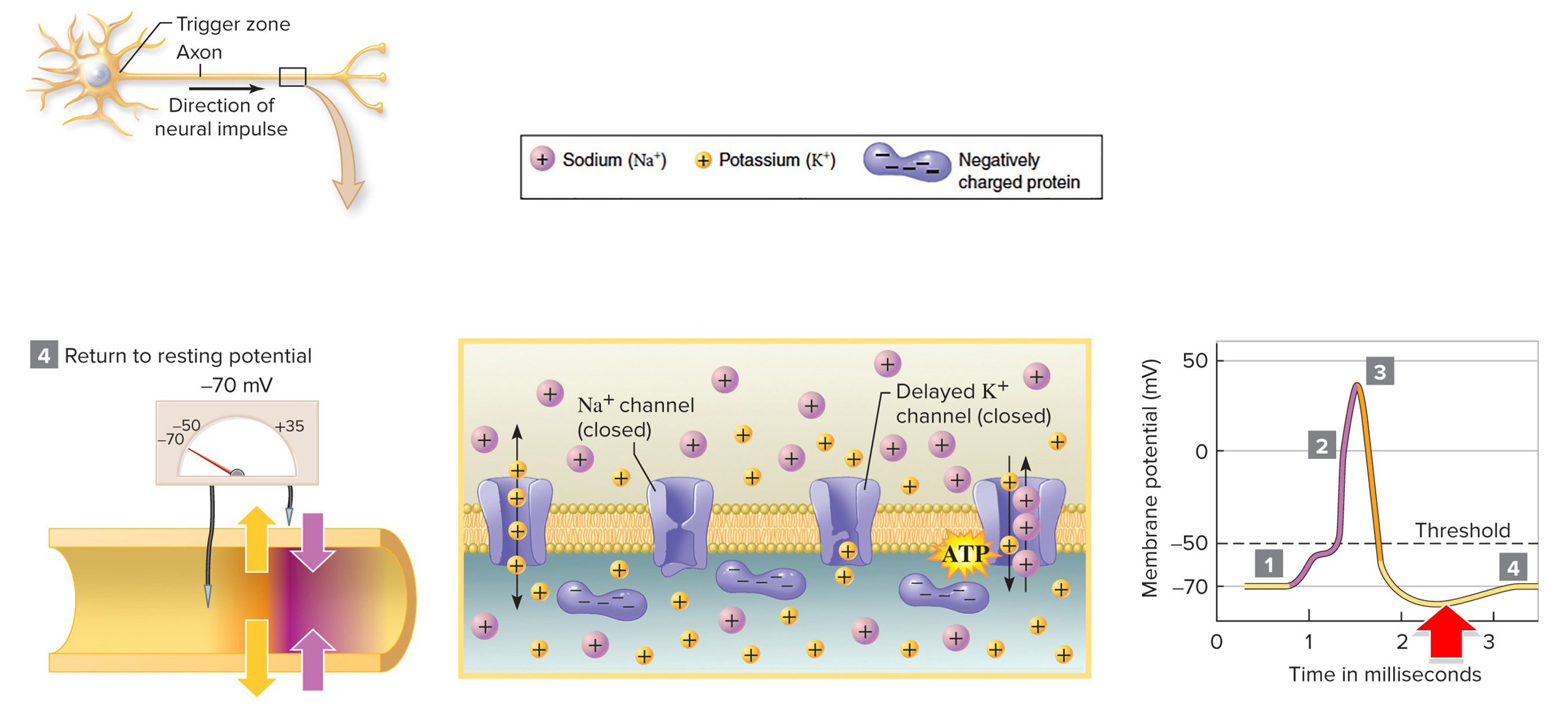 Figure 26.6
Section 26.3
One action potential triggers the next
The wave of ion movements progresses to the next patch 
of membrane and continues to the end of the axon.
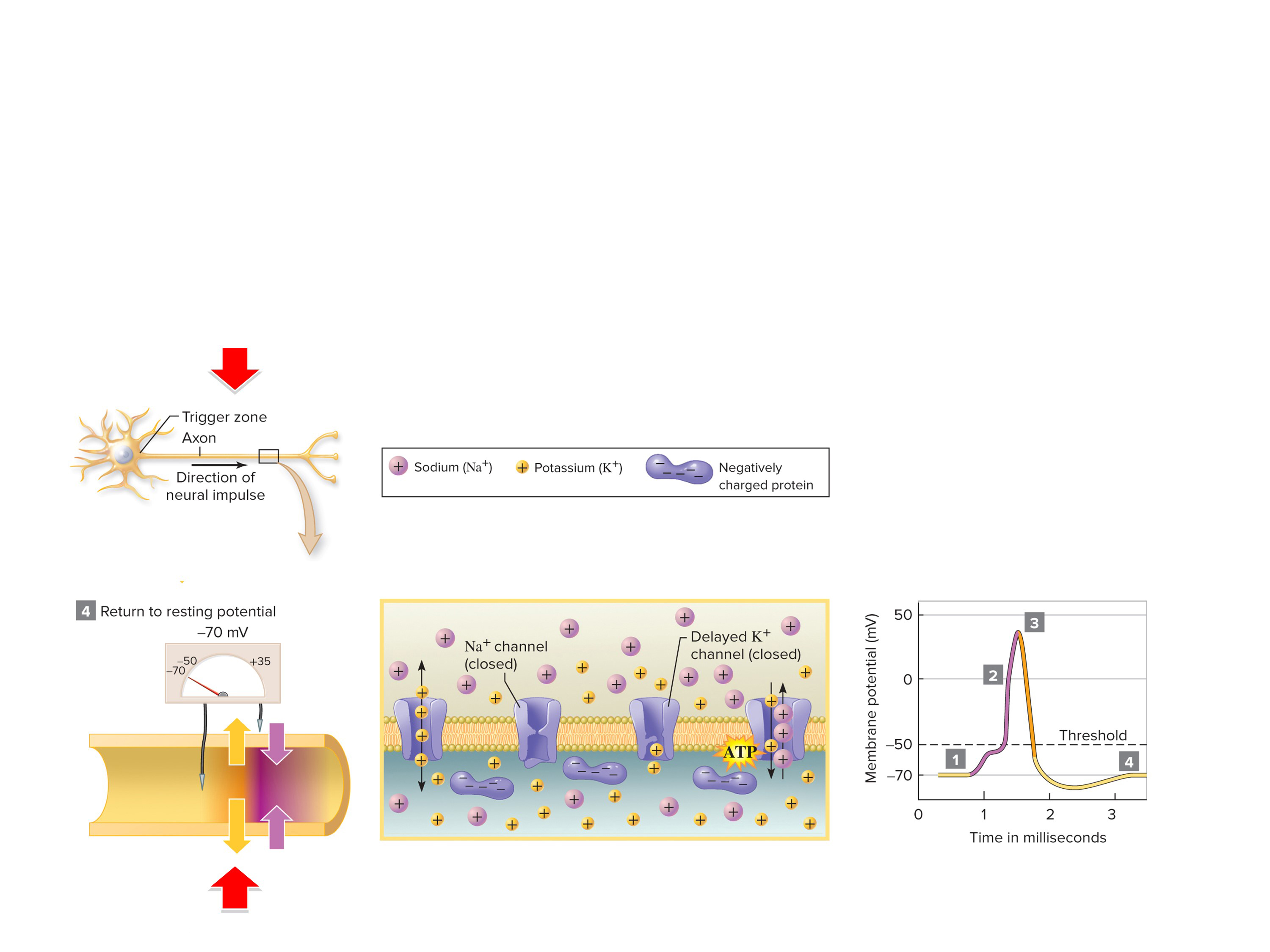 Section 26.3
Figure 26.6
Action potentials are fast
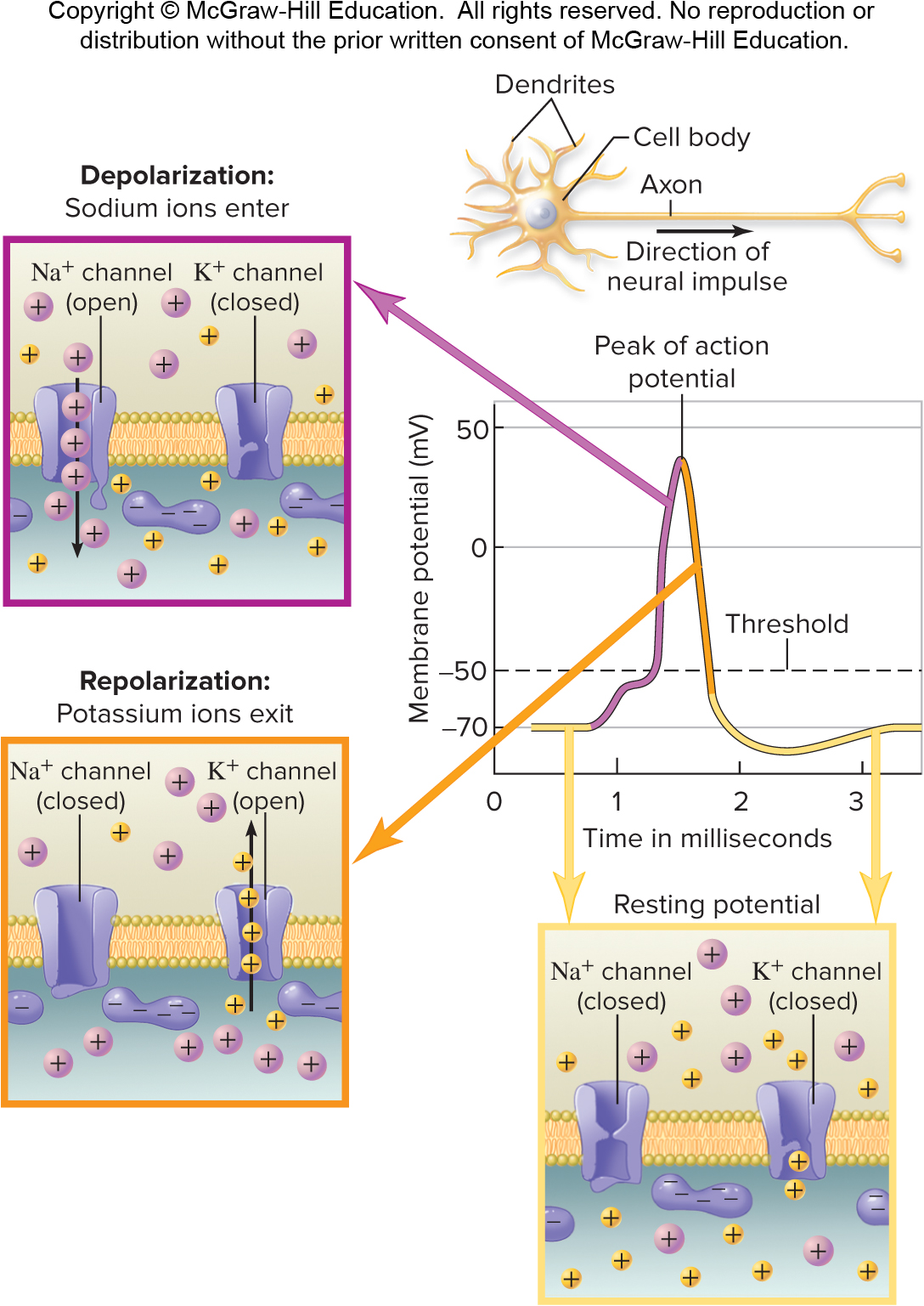 Section 26.3
Figure 26.23
Myelinated vs. unmyelinated axons
Myelinated axons conduct impulses more quickly than unmyelinated axons.
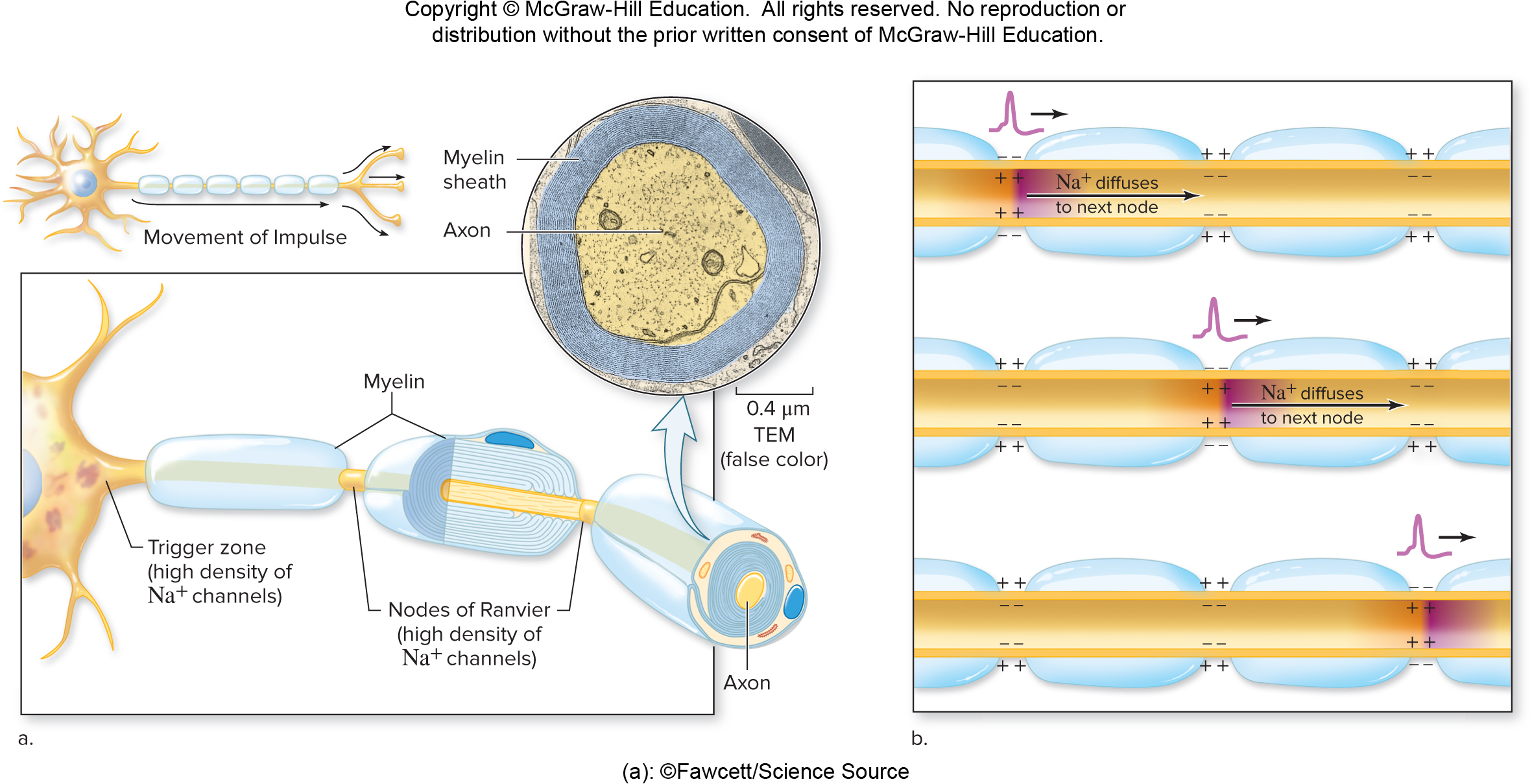 (a): ©Fawcett/Science Source
Section 26.3
Figure 26.8
There are gaps between myelin
Ion channels are concentrated in the gaps between myelin.
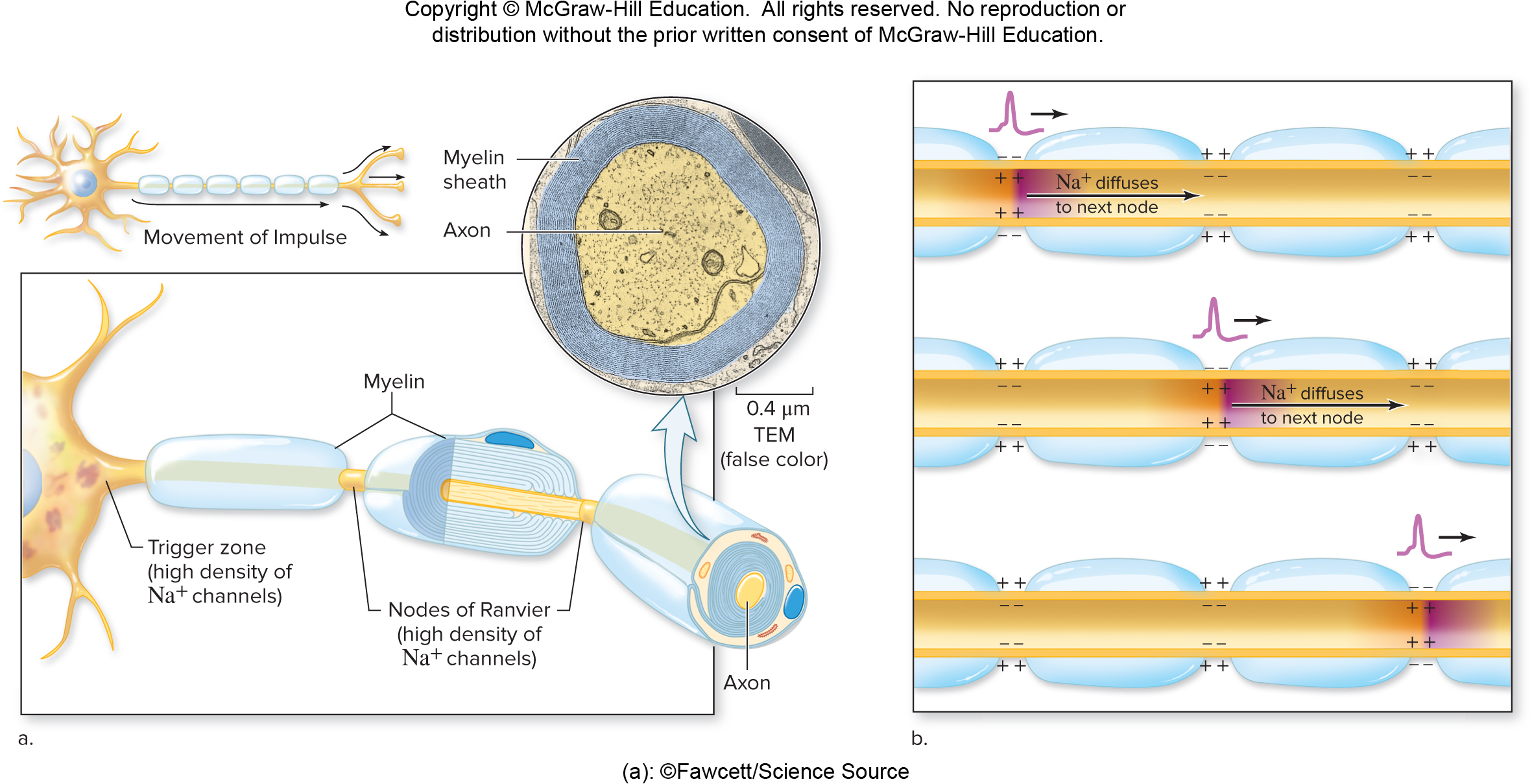 (a): ©Fawcett/Science Source
Section 26.3
Figure 26.8
Action potentials move from gap to gap
Some of the sodium ions flooding in at one gap diffuse to the next gap, cueing additional ion channels to open. The action potential therefore seems to jump from one gap to the next.
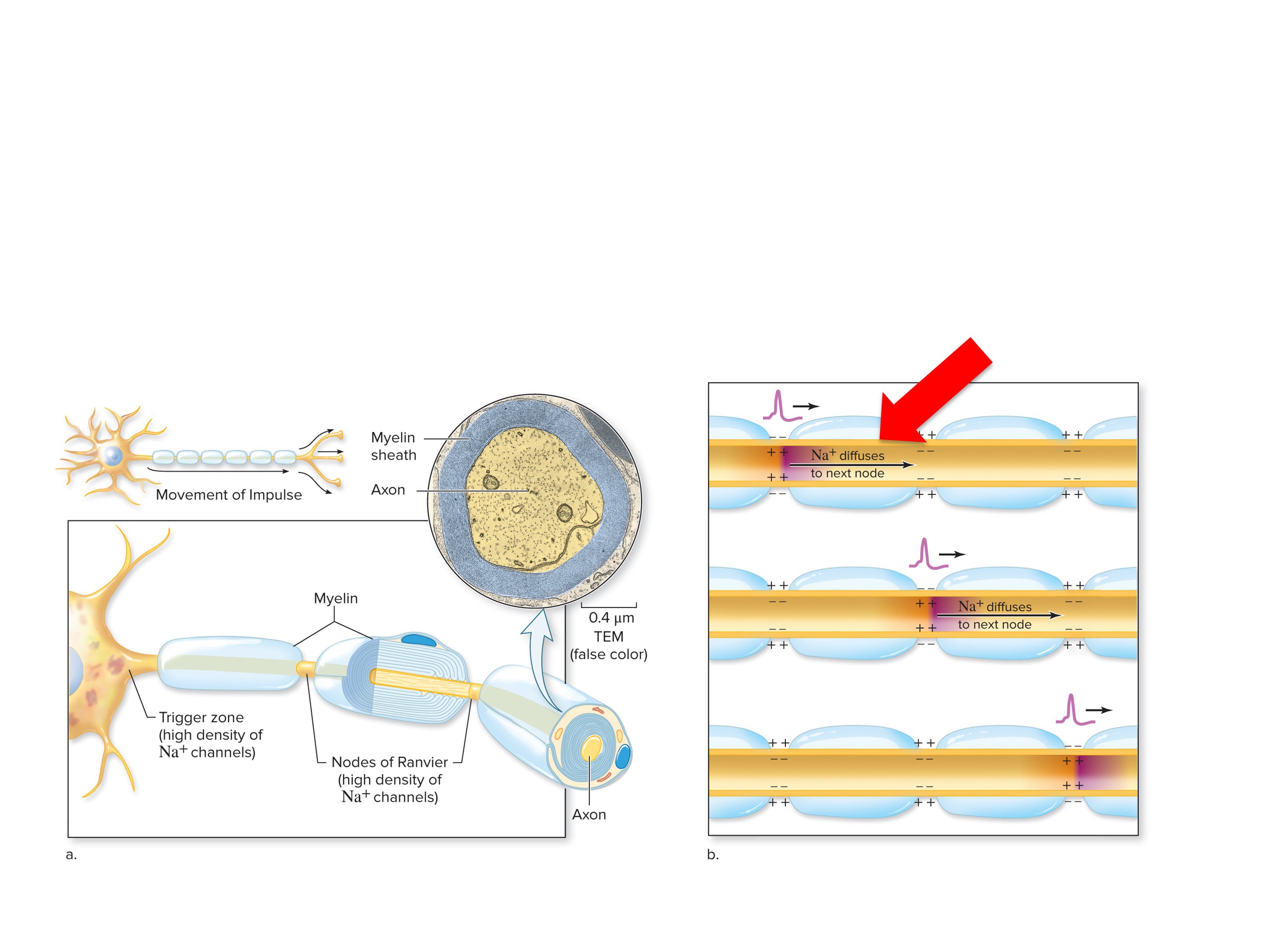 (a): ©Fawcett/Science Source
Figure 26.8
Section 26.3
Clicker question #2
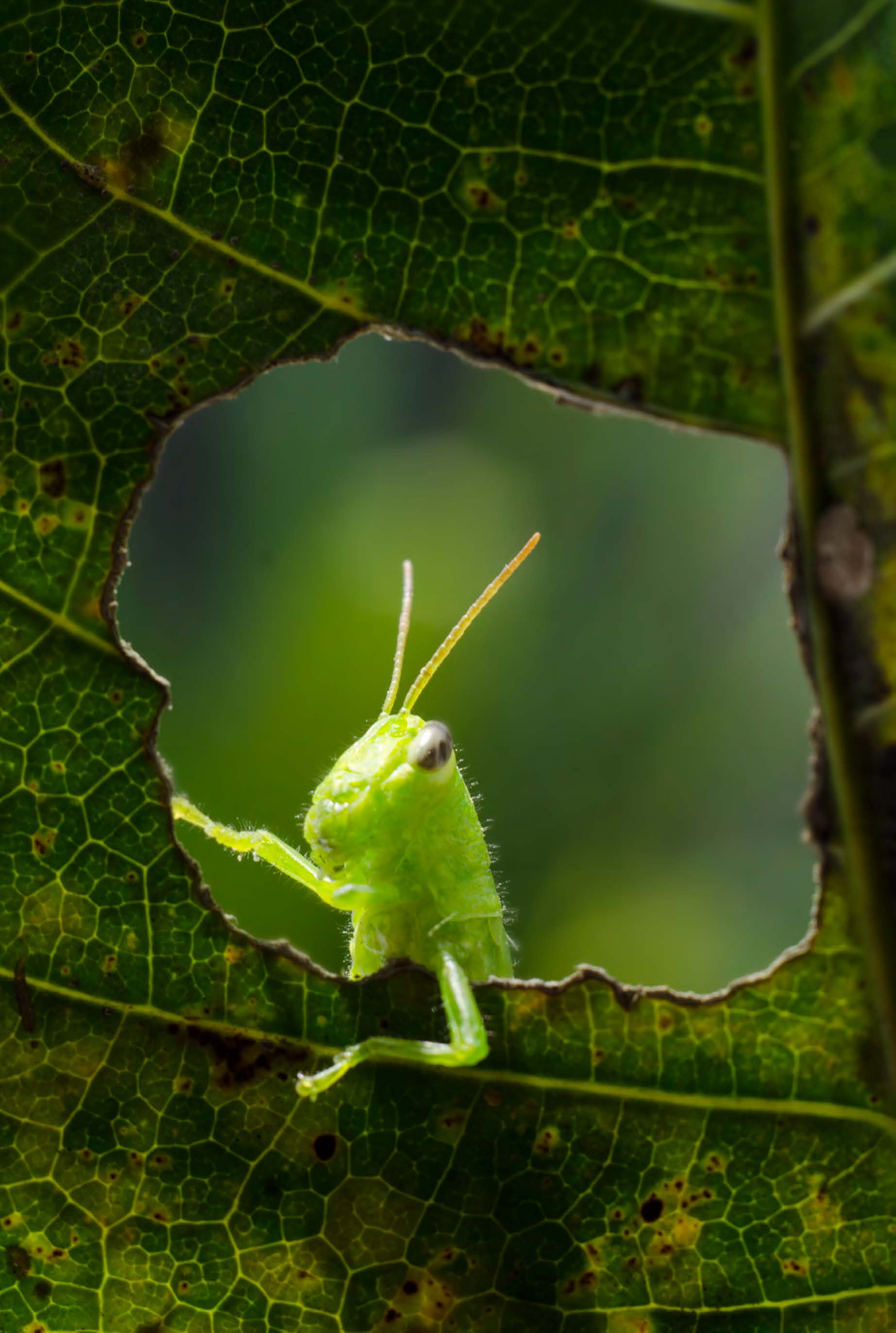 In several neurological diseases, axons lose their insulating myelin sheath. What is the consequence of this loss?
 Nerve cells lose too much heat.
 Nerve cells retain too much heat.
 Action potential transmission slows down.
 Action potential transmission speeds up.
Clicker question #2, solution
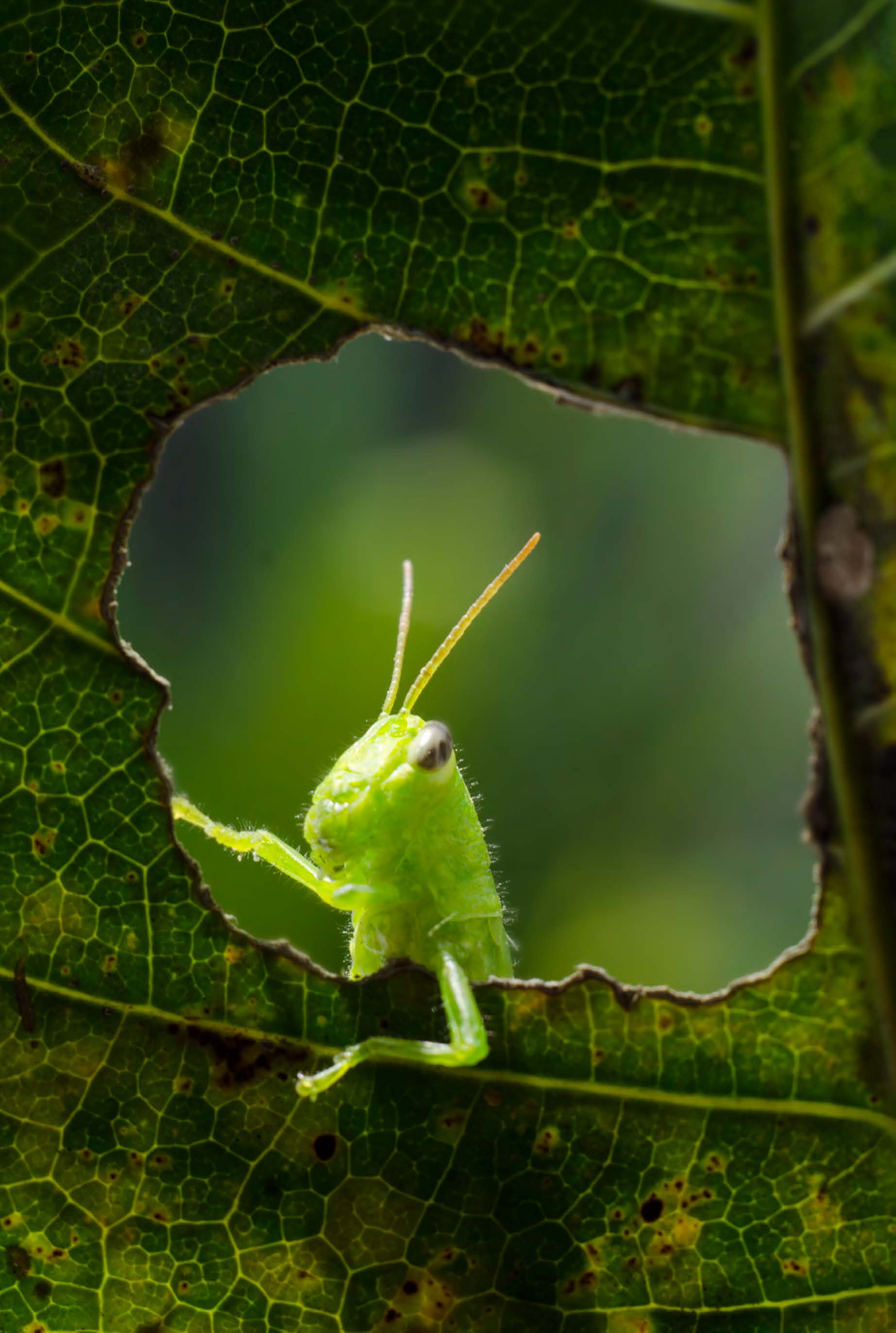 In several neurological diseases, axons lose their insulating myelin sheath. What is the consequence of this loss?
Action potential transmission slows down.
26.3 Mastering concepts
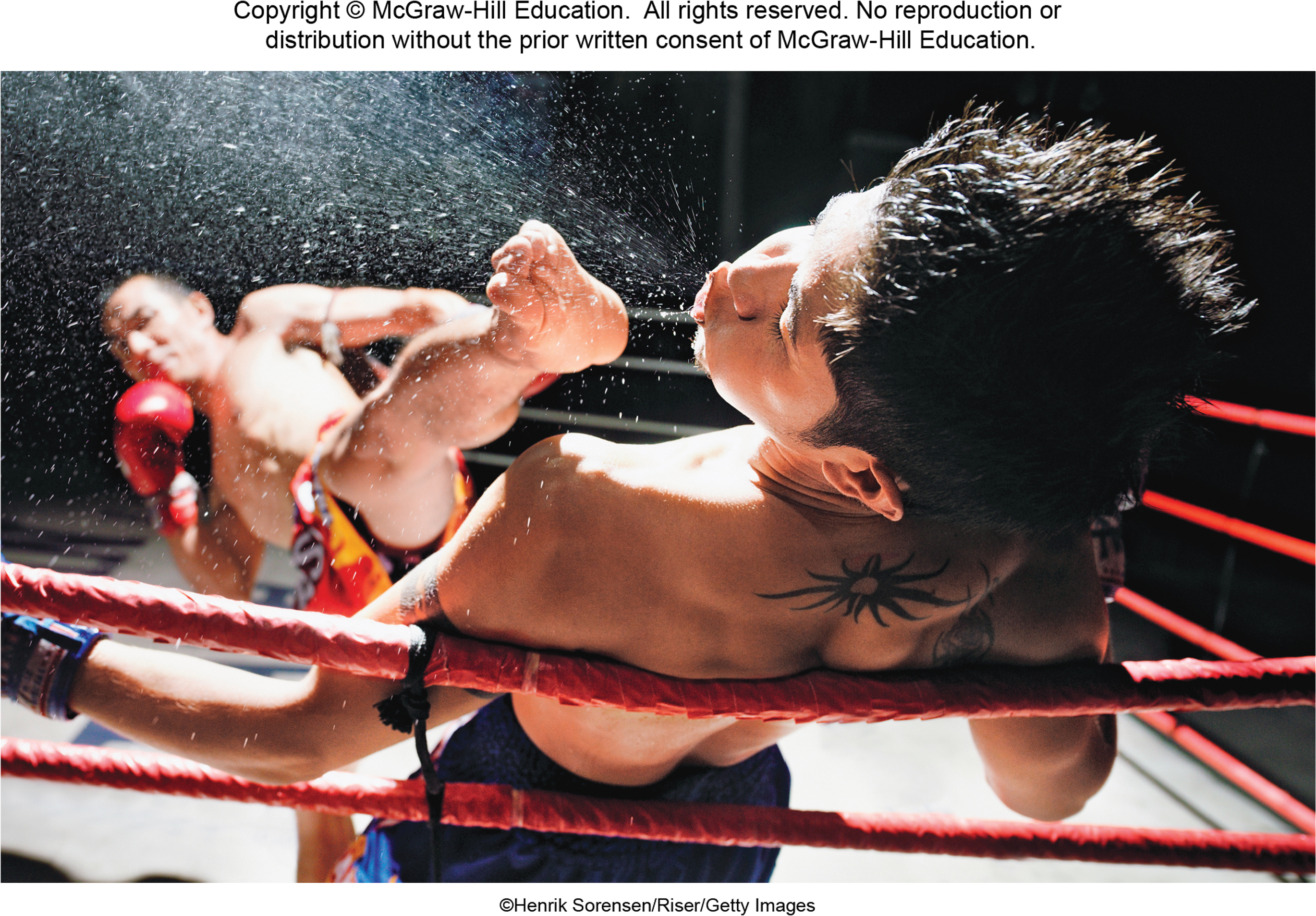 How does an axon generate and transmit a neural impulse?
©Henrik Sorensen/Riser/Getty Images
Messages move from cell to cell
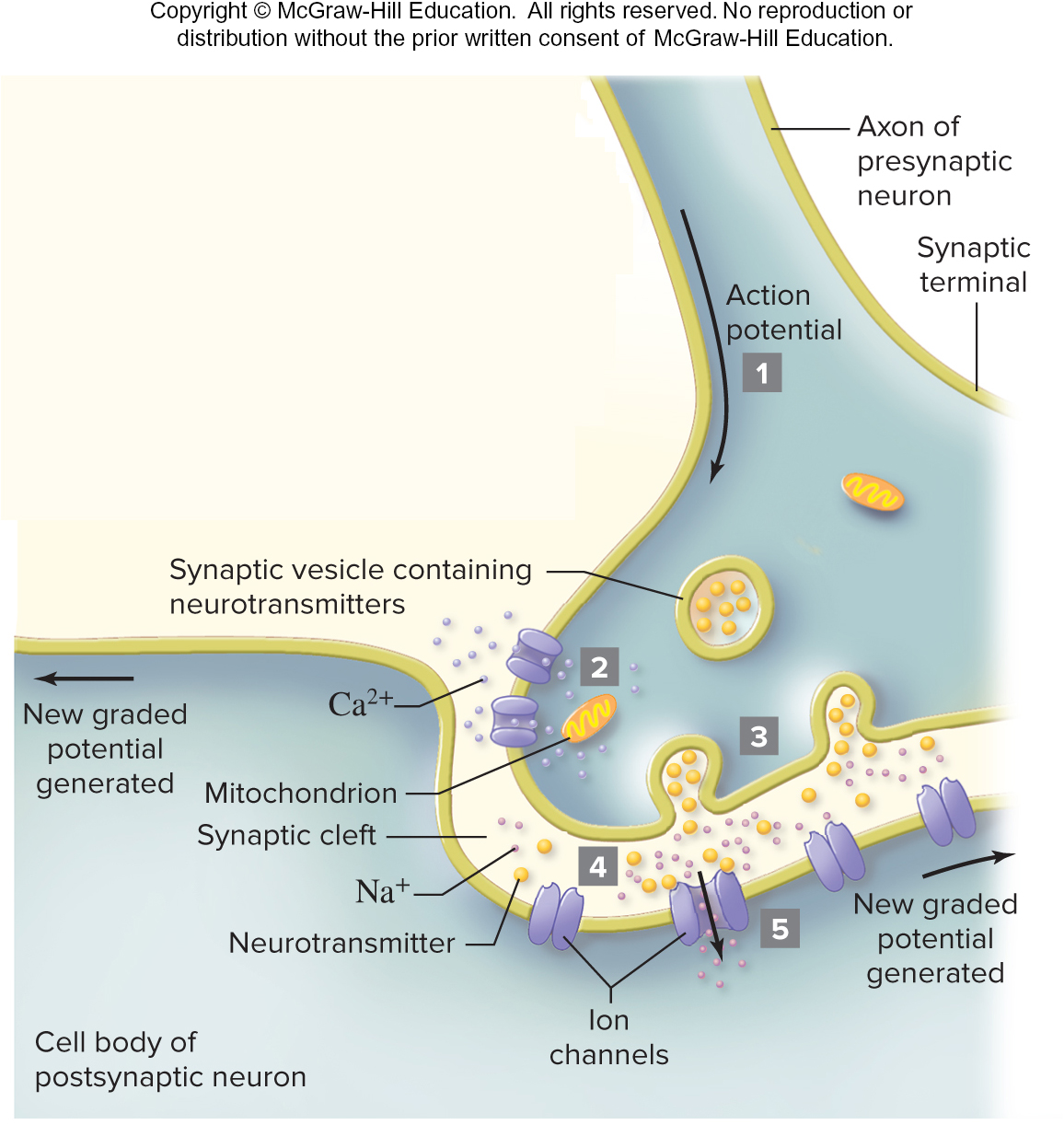 We’ve seen how impulses travel along one axon. How do these impulses translate into messages conveyed to other cells?
Section 26.4
Figure 26.9
Synapses, 2
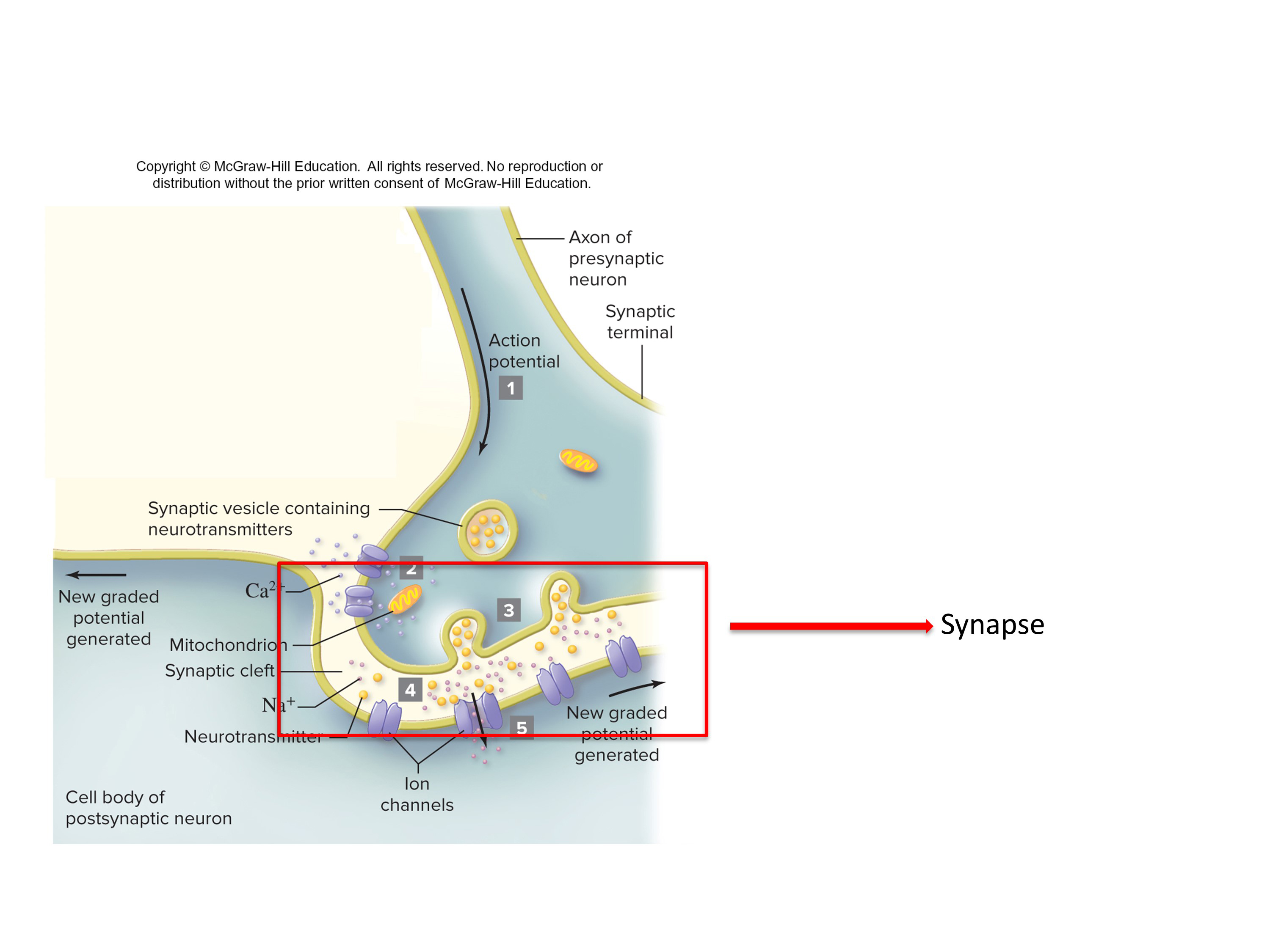 This communication occurs at a synapse, a junction between a neuron and another cell.
Section 26.4
Figure 26.9
Neurotransmitters cross the synapse, 1
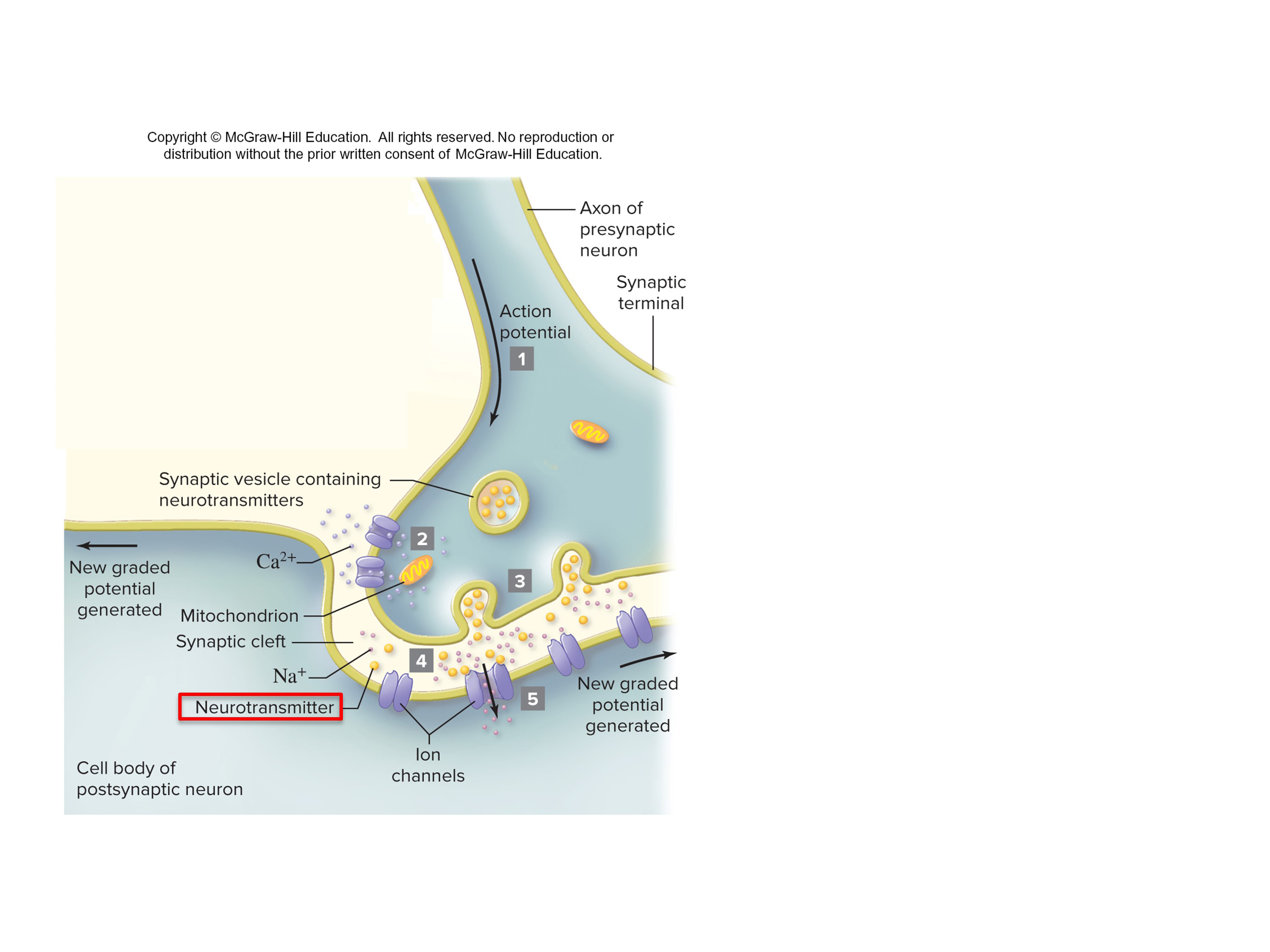 Molecules called neurotransmitters travel across synapses.
Section 26.4
Figure 26.9
The parts of a synapse
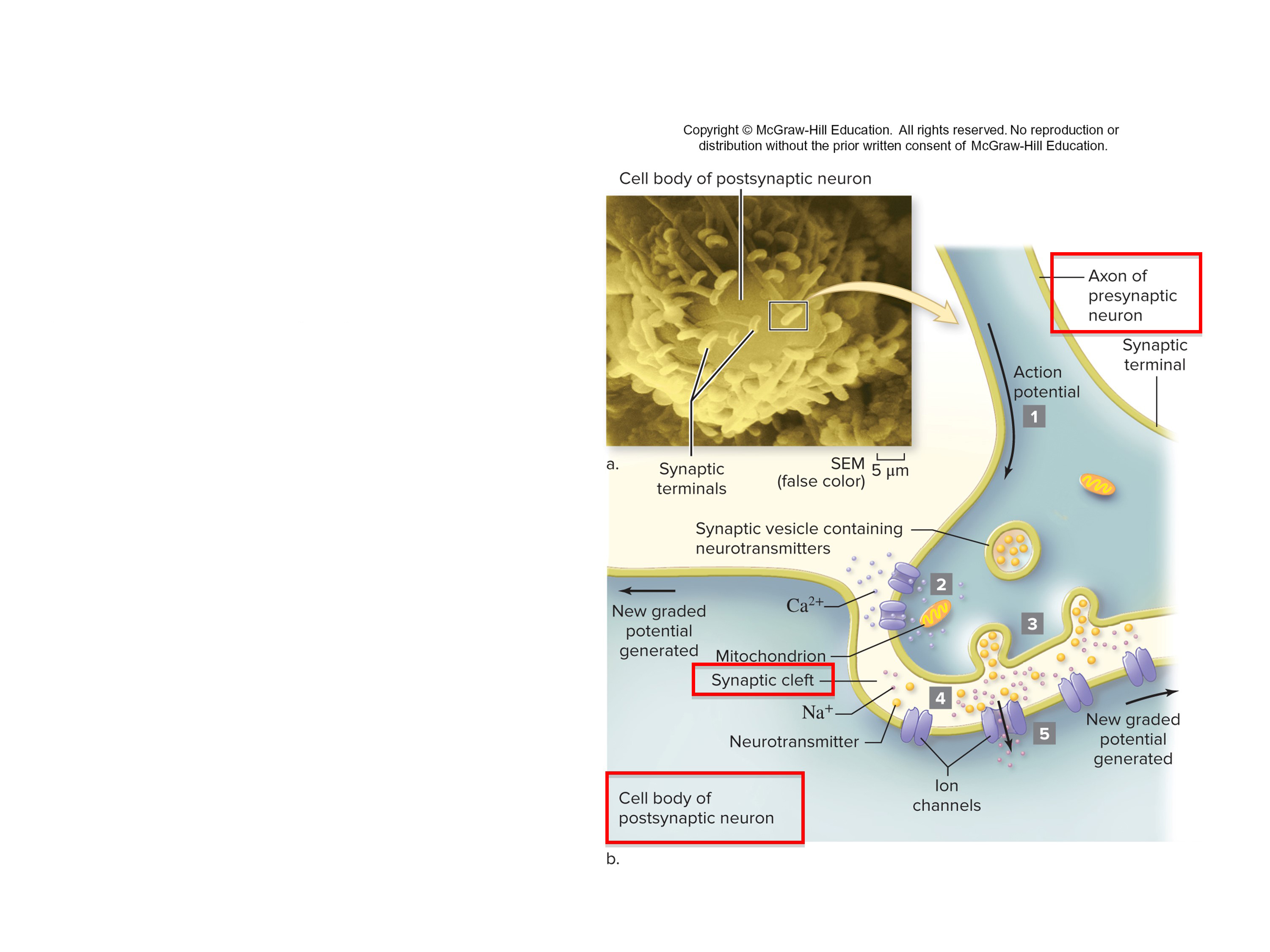 The synapse includes a presynaptic cell, a synaptic cleft, and a postsynaptic cell (which could be a neuron, muscle cell, or gland cell).
ER Lewis, YY Zeevi and TE Everhart
Figure 26.9
Section 26.4
The synaptic terminal
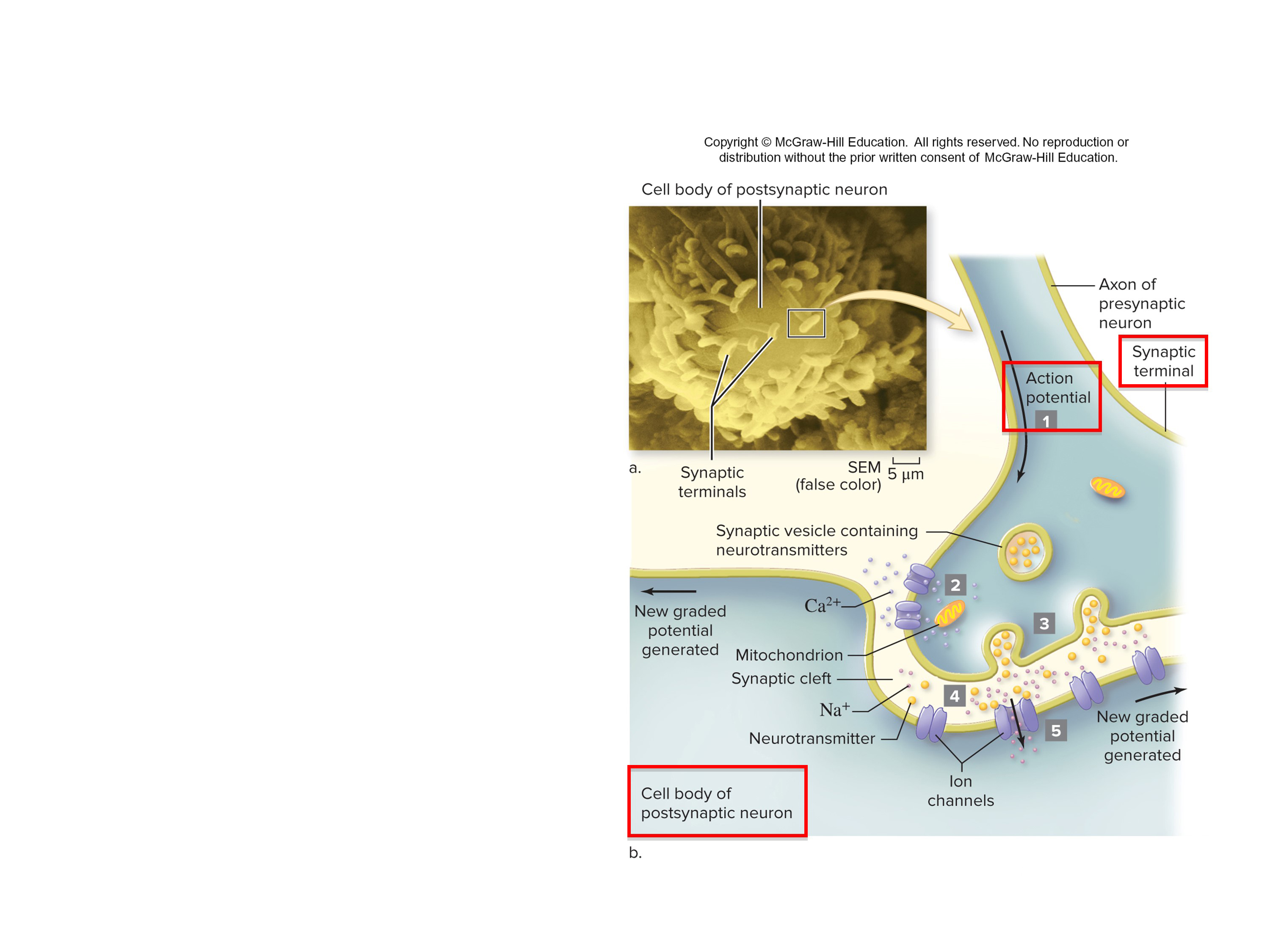 The end of the presynaptic neuron’s axon is the synaptic terminal. 
This figure shows how an action potential reaching the synaptic terminal initiates communication with the receiving cell.
ER Lewis, YY Zeevi and TE Everhart
Figure 26.9
Section 26.4
The synaptic terminal has calcium channels
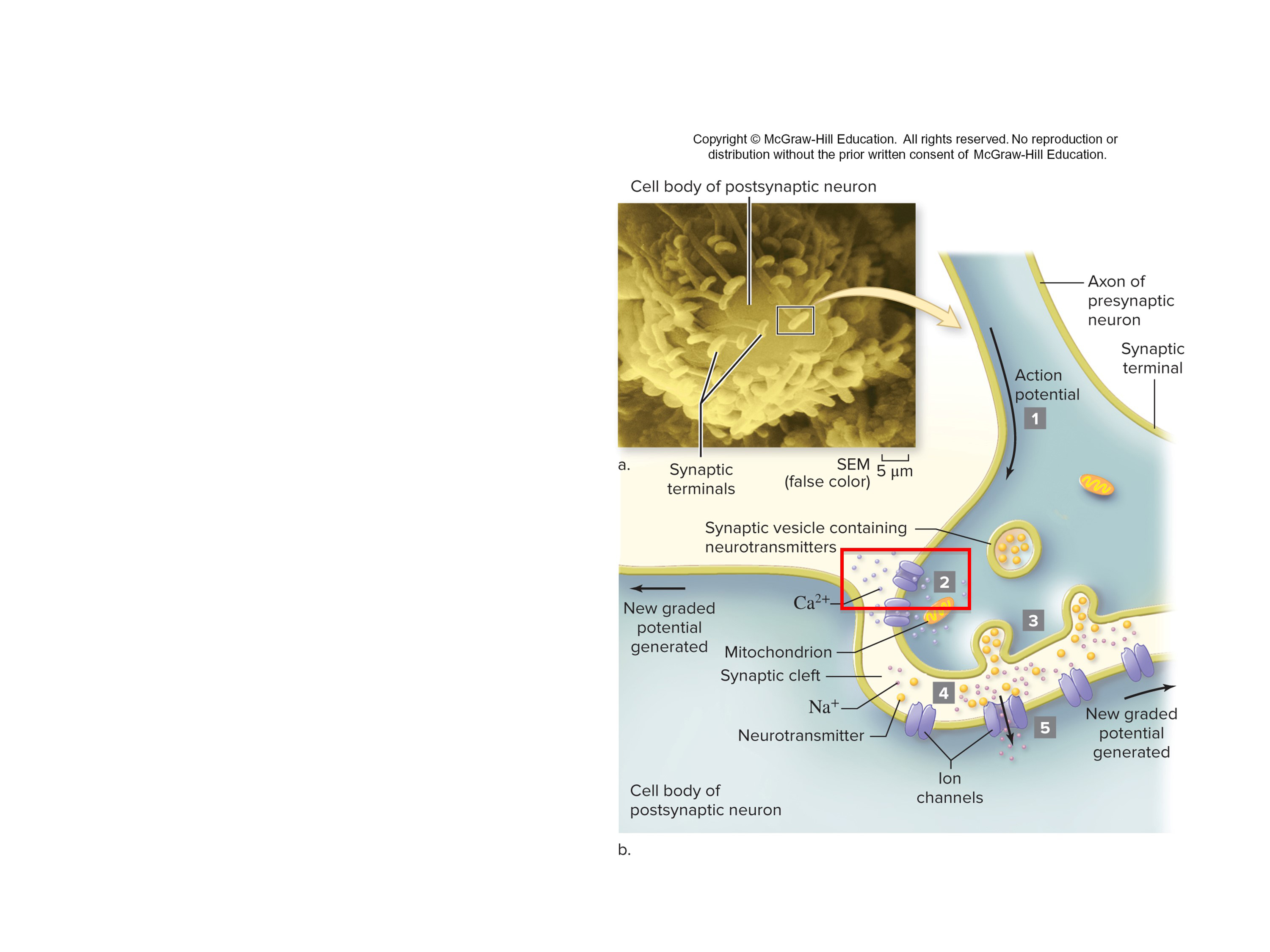 Action potentials cause calcium channels in the synaptic terminal to open.
ER Lewis, YY Zeevi and TE Everhart
Section 26.4
Figure 26.9
Neurotransmitters are released
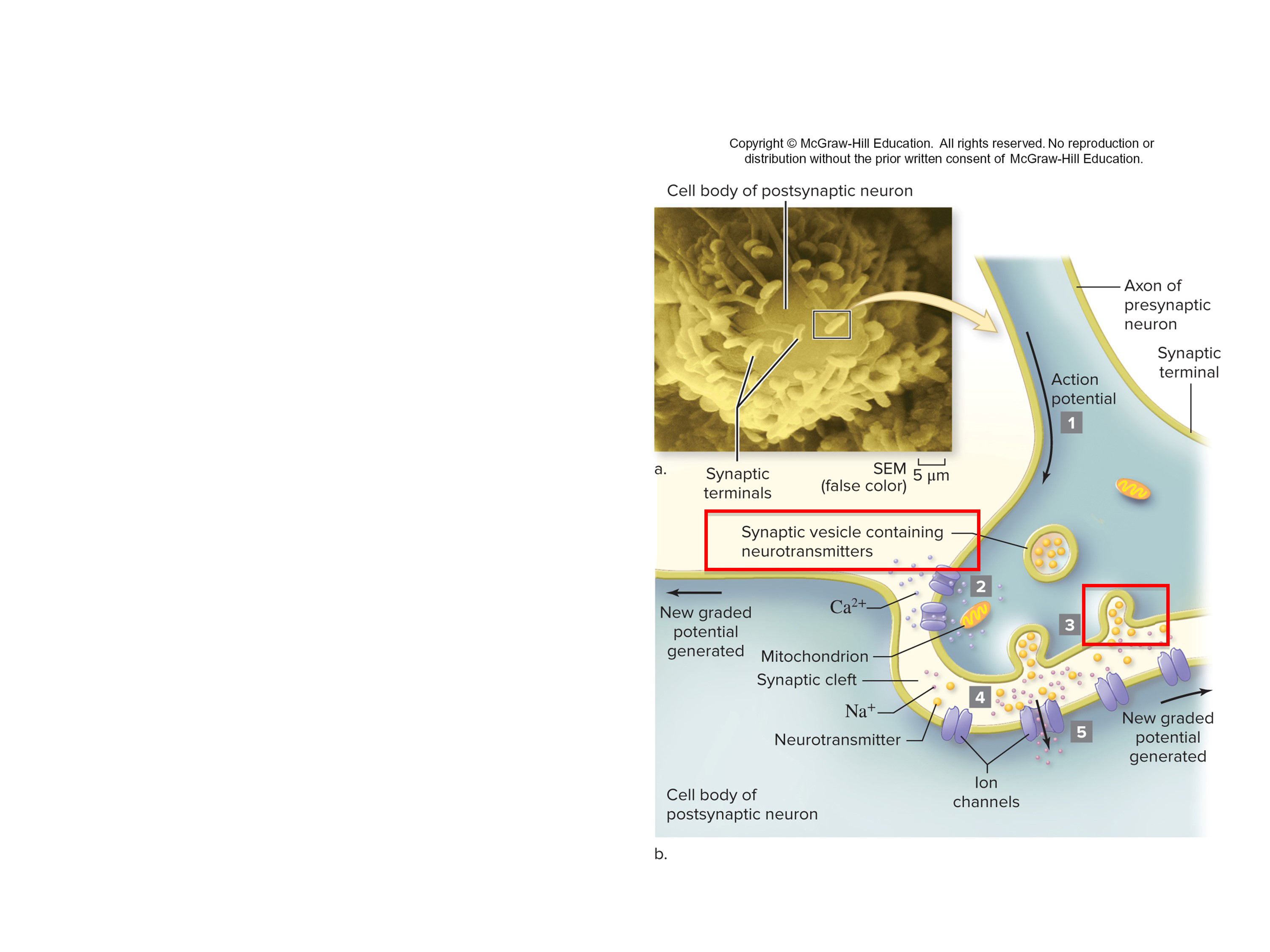 An influx of calcium stimulates vesicles loaded with neurotransmitters to fuse with the presynaptic neuron’s membrane.
ER Lewis, YY Zeevi and TE Everhart
Section 26.4
Figure 26.9
Neurotransmitters cross the synapse, 2
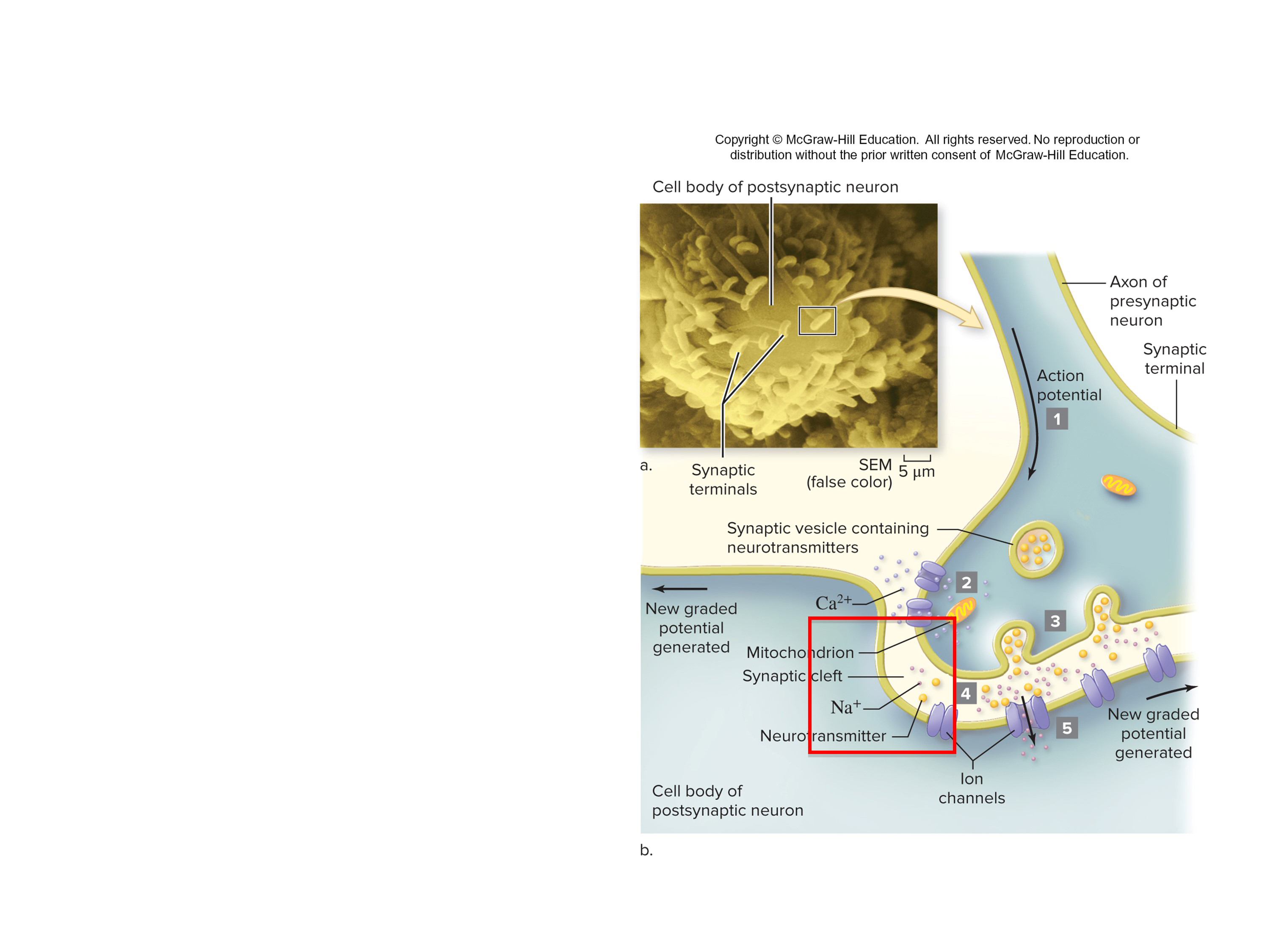 Neurotransmitters bind to receptor proteins in the membrane of the postsynaptic cell.
ER Lewis, YY Zeevi and TE Everhart
Section 26.4
Figure 26.9
Ion channels on the postsynaptic membrane open
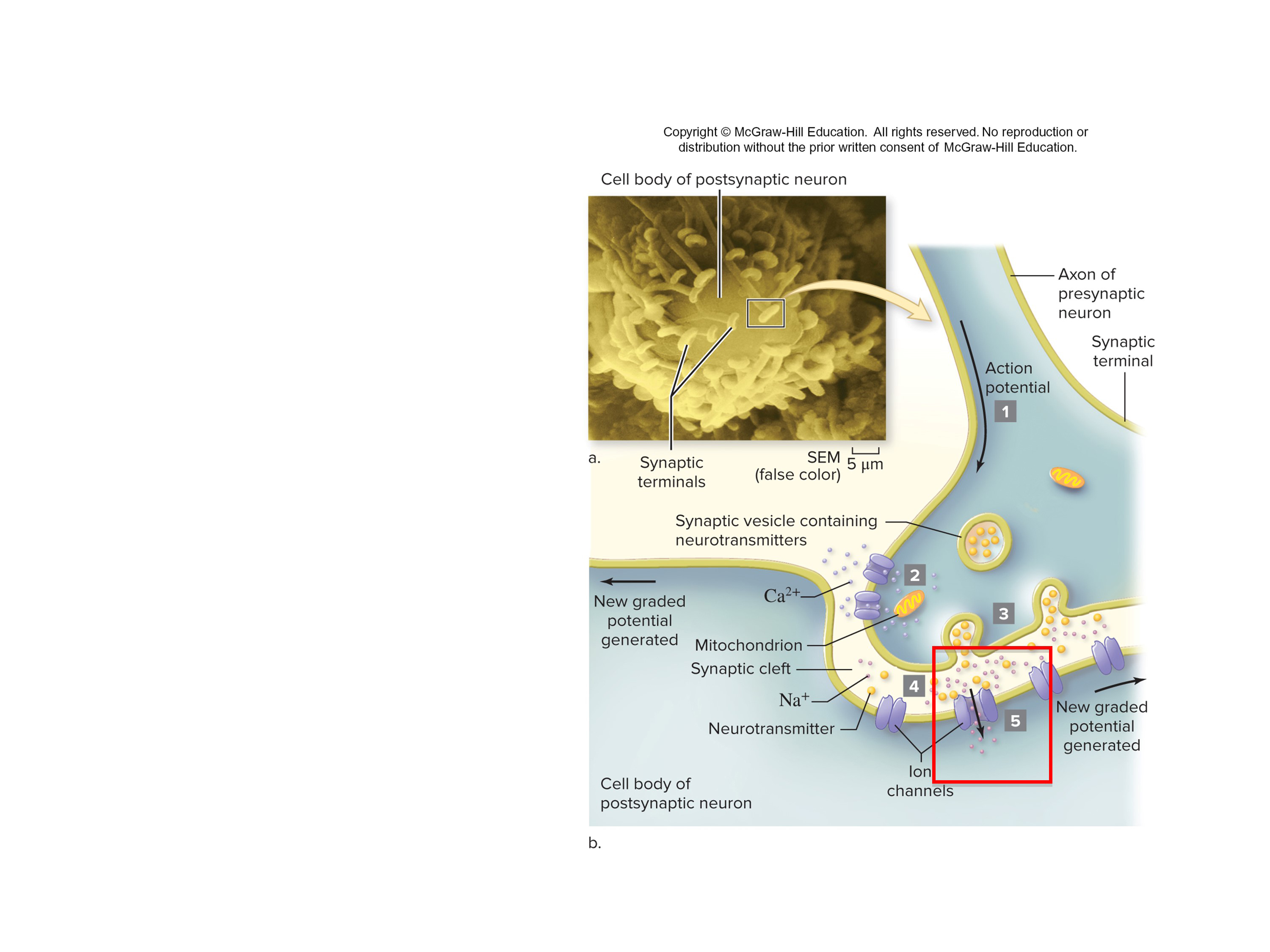 Ion channels open in the postsynaptic cell membrane, changing the likelihood of an action potential in the receiving cell.
ER Lewis, YY Zeevi and TE Everhart
Section 26.4
Figure 26.9
Neurotransmitters can be inhibitory or excitatory
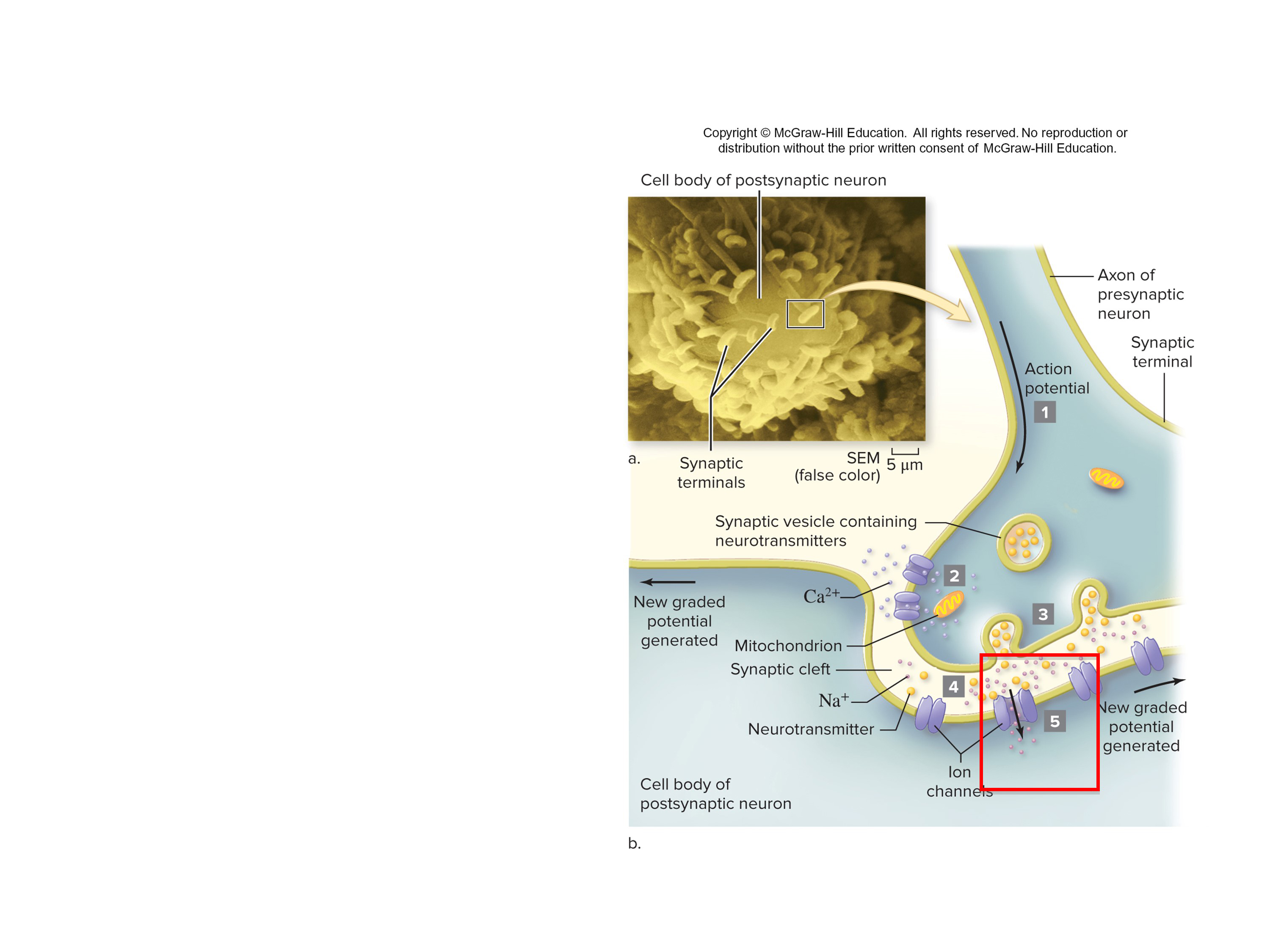 Neurotransmitters might have excitatory, inhibitory, or no effect on the postsynaptic cell. 
Excitatory = increased chance of action potential
Inhibitory = decreased chance of action potential
Some may have no effect on the post synaptic neuron
ER Lewis, YY Zeevi and TE Everhart
Figure 26.9
Section 26.4
Synaptic integration
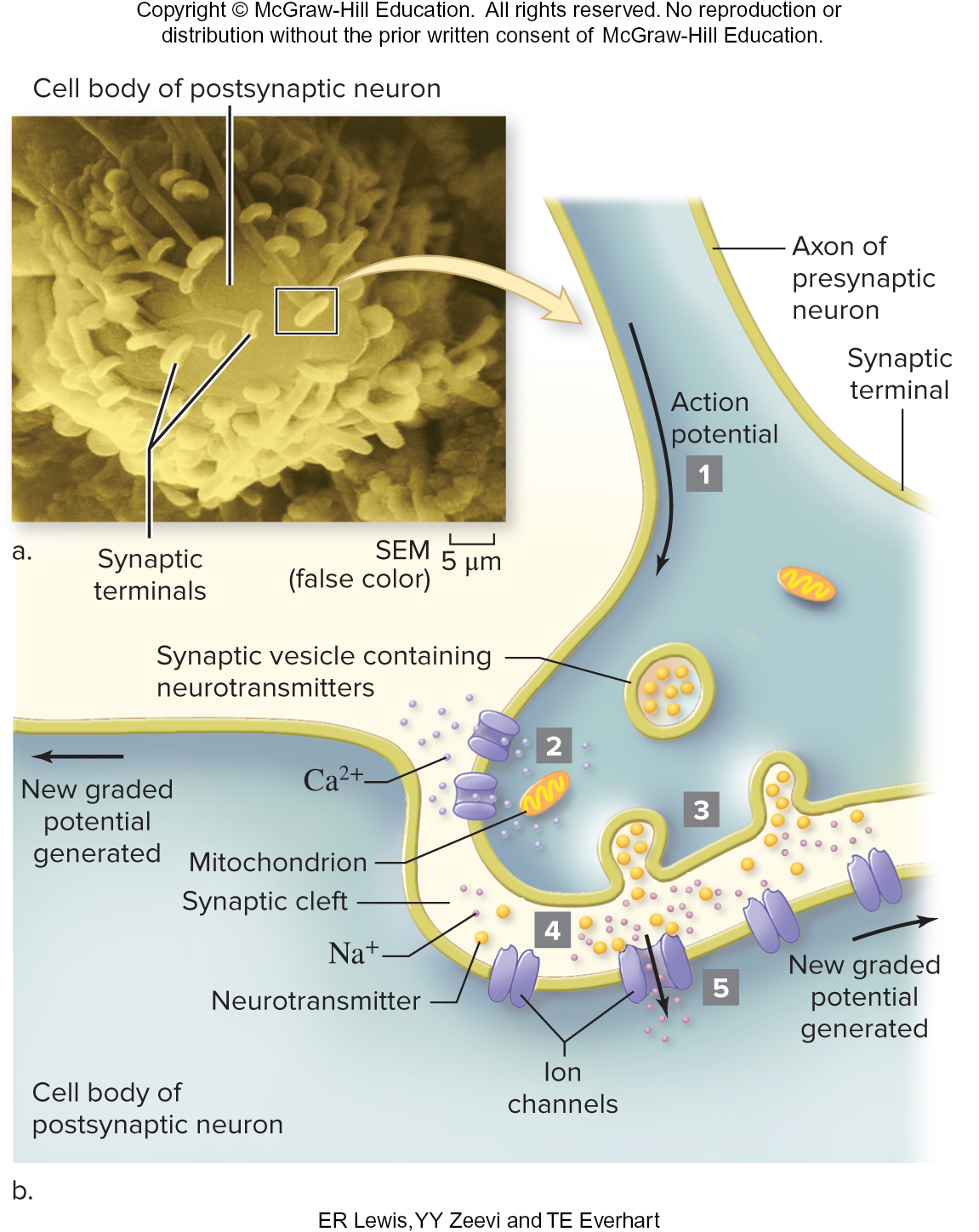 The postsynaptic cell may receive many stimuli (both excitatory and inhibitory) at once. Synaptic integration determines the cell’s response: if the majority of stimuli are excitatory, then the postsynaptic cell will likely initiate an action potential.
ER Lewis, YY Zeevi and TE Everhart
Section 26.4
Figure 26.9
How antidepressants work
Some antidepressants work by affecting neurotransmitter concentrations in synaptic clefts. The drugs block the sending neuron from re-uptaking the neurotransmitter serotonin, allowing serotonin to remain abundant in synapses.
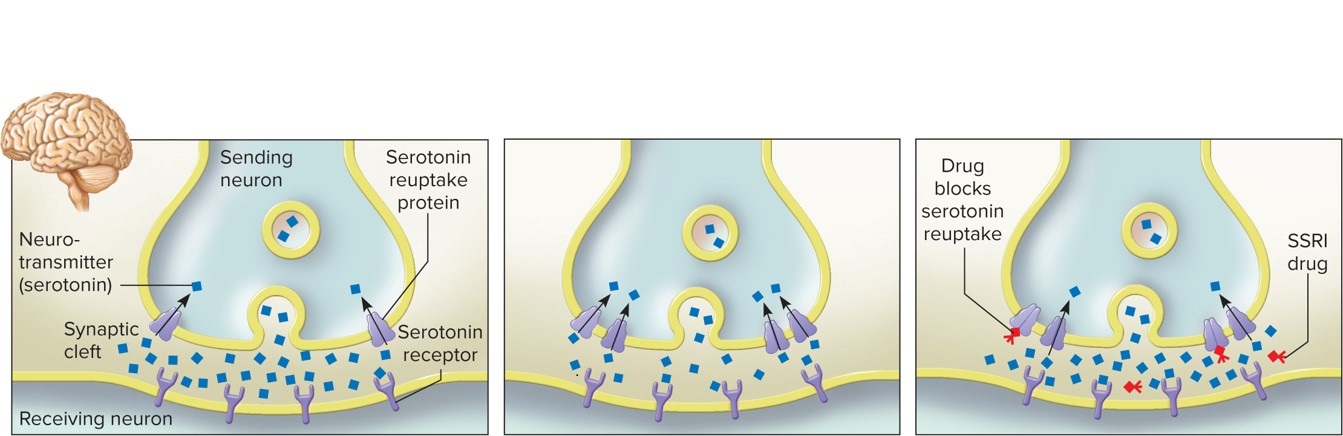 Depressed individual, untreated Too much reuptake; insufficient serotonin in synaptic cleft
Depressed individual, treated with SSRI
Reuptake blocked; abundant serotonin in synaptic cleft
Nondepressed individual
Abundant serotonin in synaptic cleft
Section 26.4
Figure 26.A
Clicker question #3
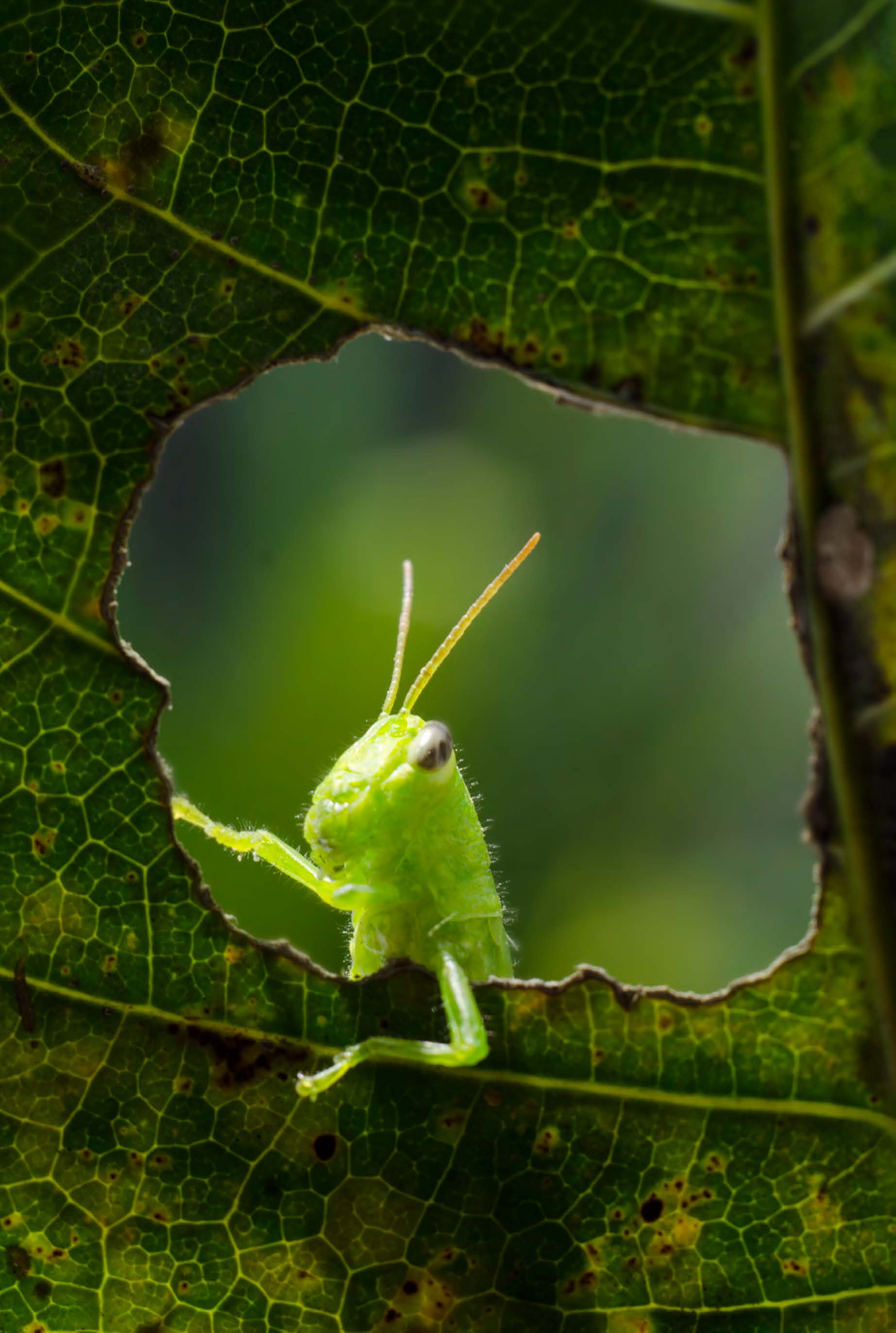 Clicker question #3, solution
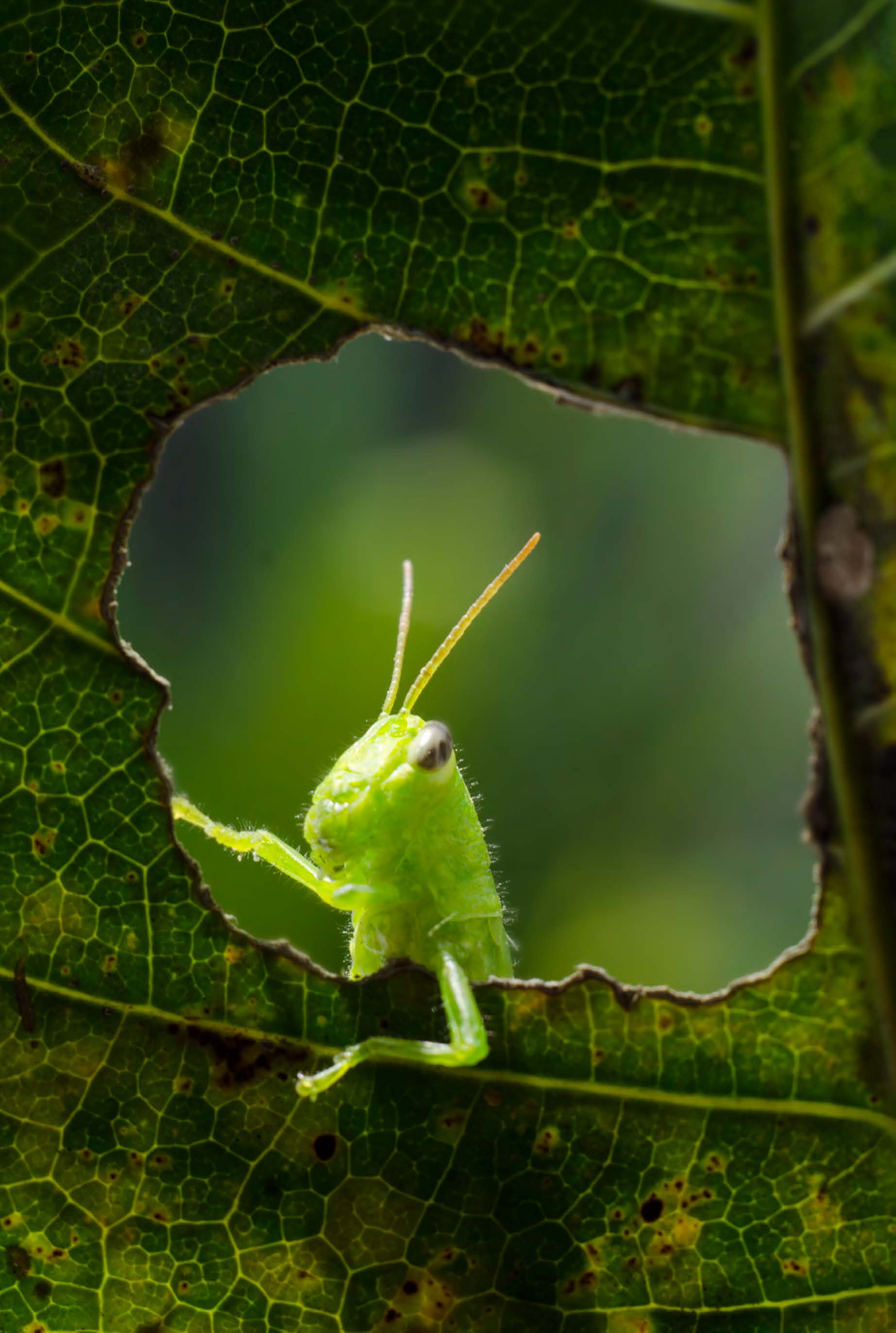 26.4 Mastering concepts
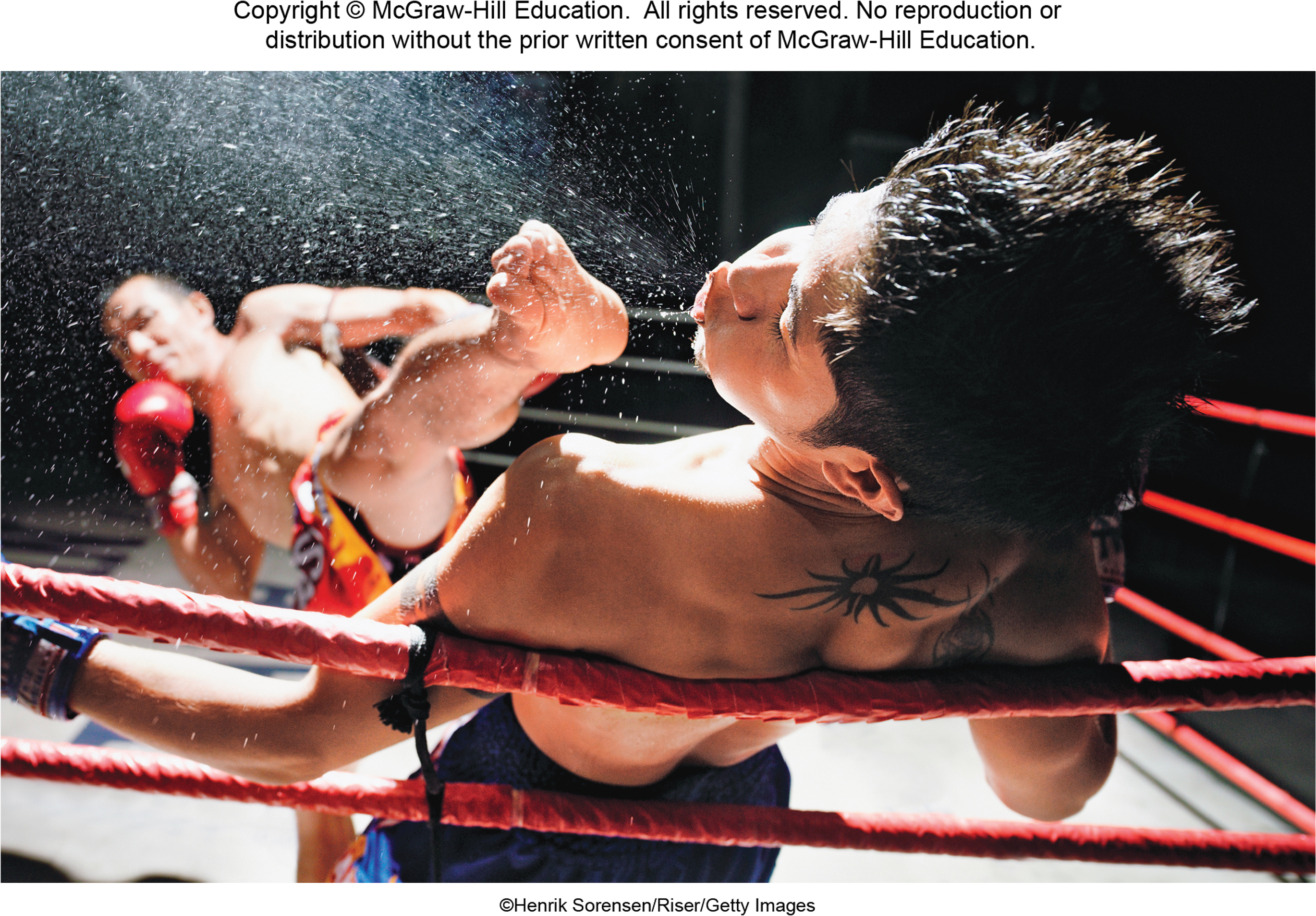 What event stimulates a neuron to release neurotransmitters?
©Henrik Sorensen/Riser/Getty Images
Subdivisions of the nervous system
Nervous System
The nervous system has several subdivisions.
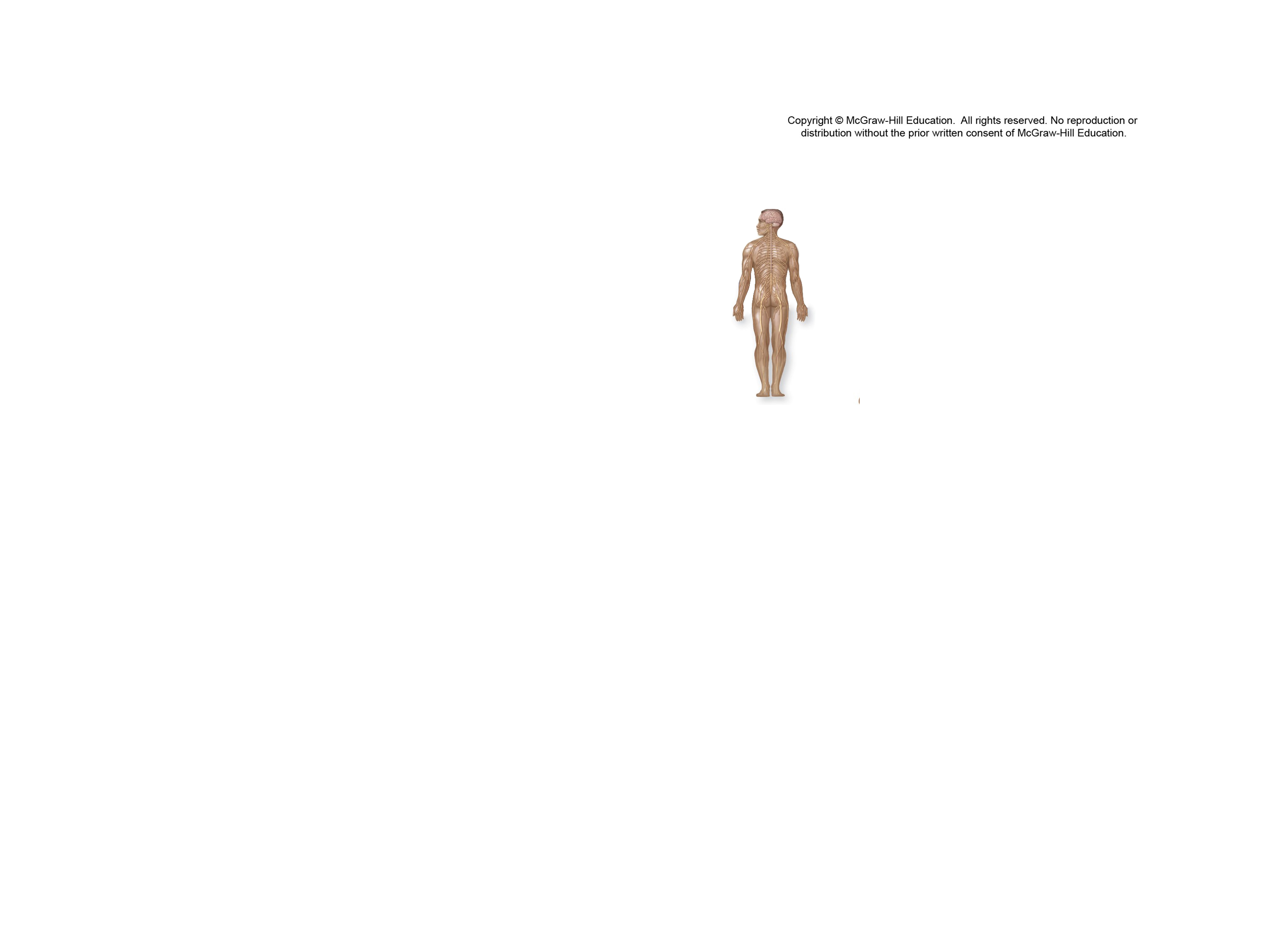 *See chapter 25 for descriptions.
Brain
Integrates sensory information and coordinates the body’s response
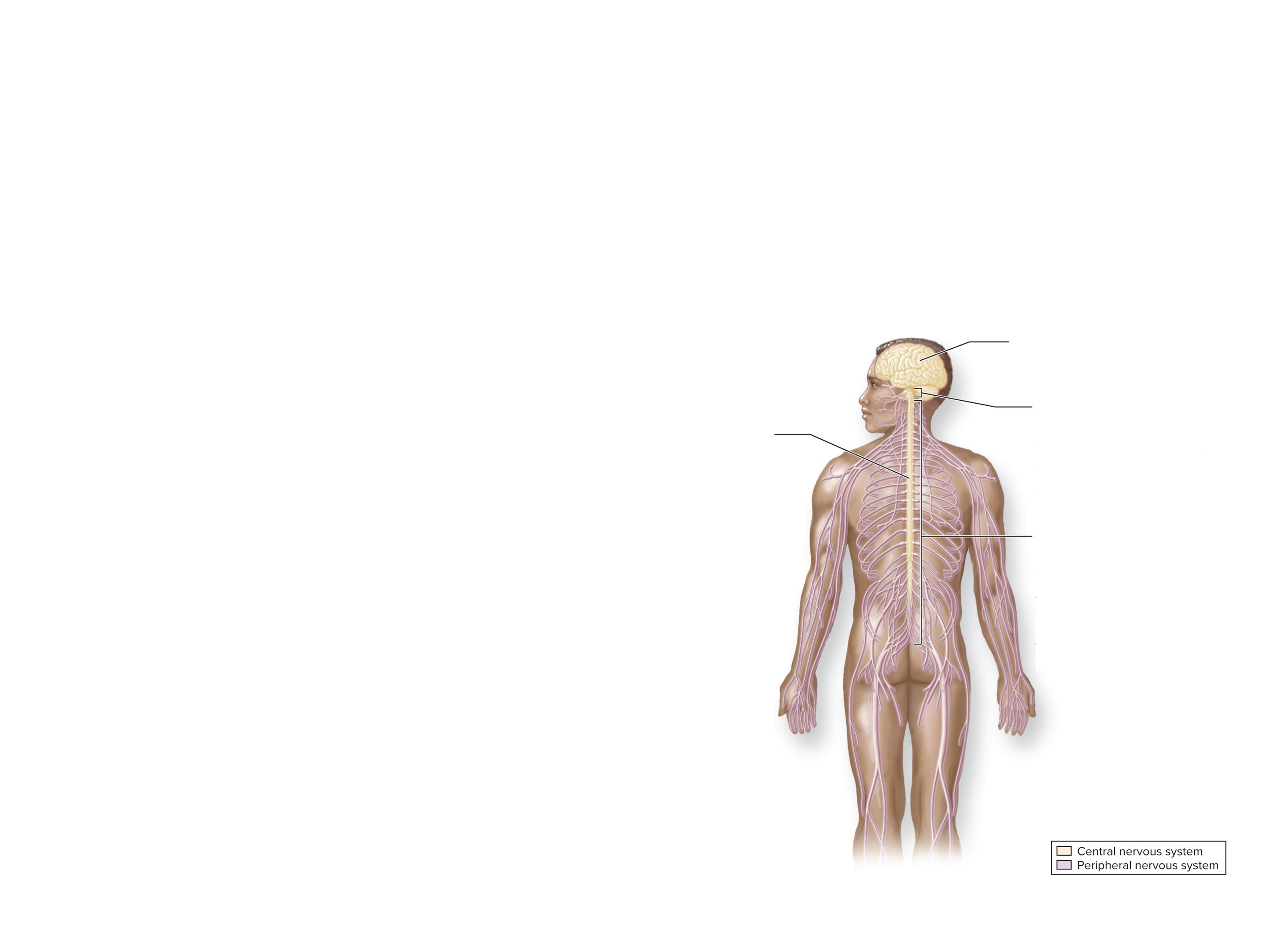 Cranial nerves (12 pairs)
Receive sensations from sense organs of the head; control most movements of the face, neck, and mouth; affect some organs in the chest and abdomen
Spinal cord
Transmits impulses between brain and rest of body; coordinates some reflexes
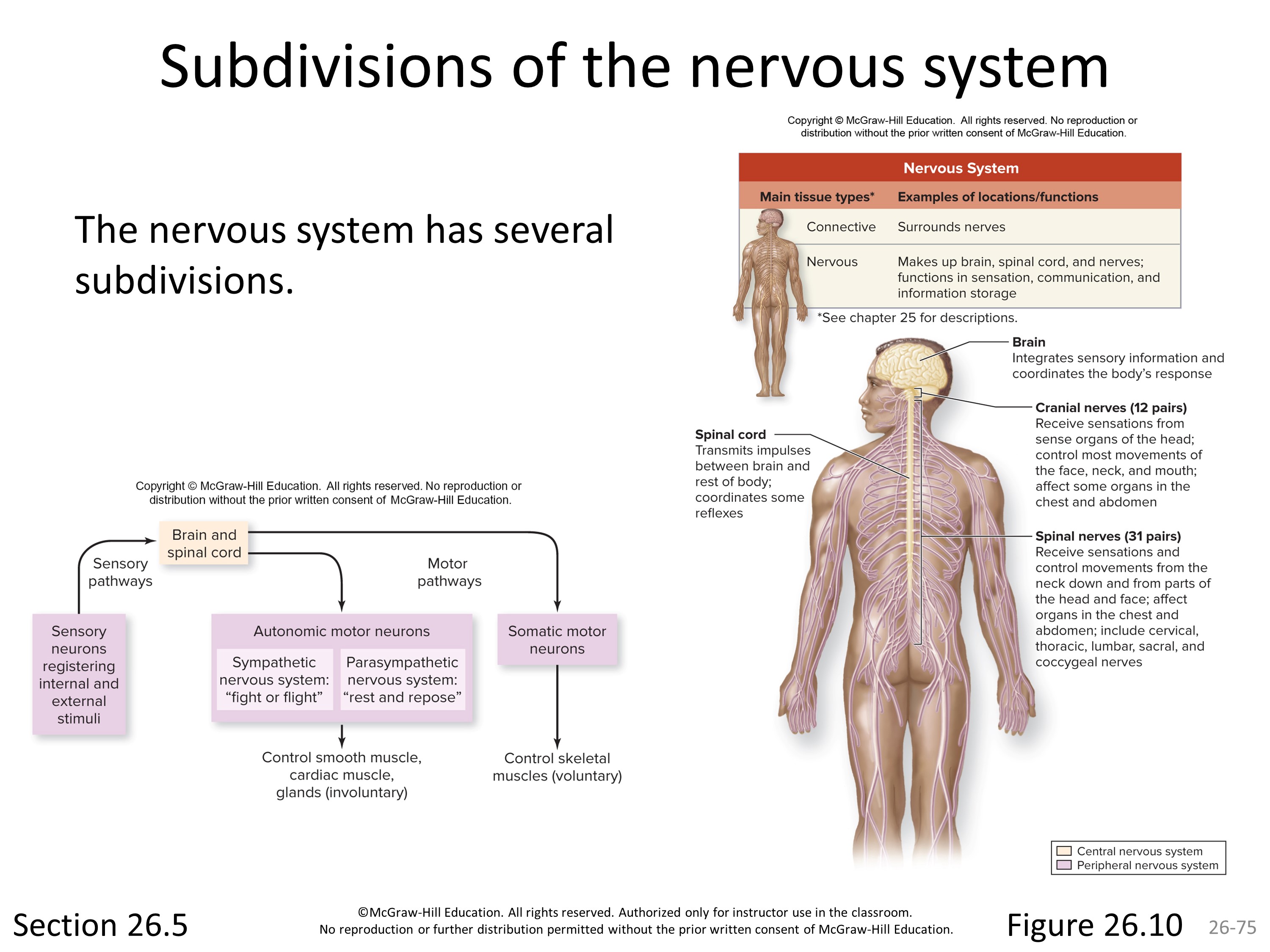 Spinal nerves (31 pairs) 
Receive sensations and control movements from the neck down and from parts of the head and face; affect organs in the chest and abdomen; include cervical, thoracic, lumbar, sacral, and coccygeal nerves
Section 26.5
Figure 26.10
The function of the central nervous system
Nervous System
The central nervous system (tan) integrates sensory information and coordinates the body’s responses.
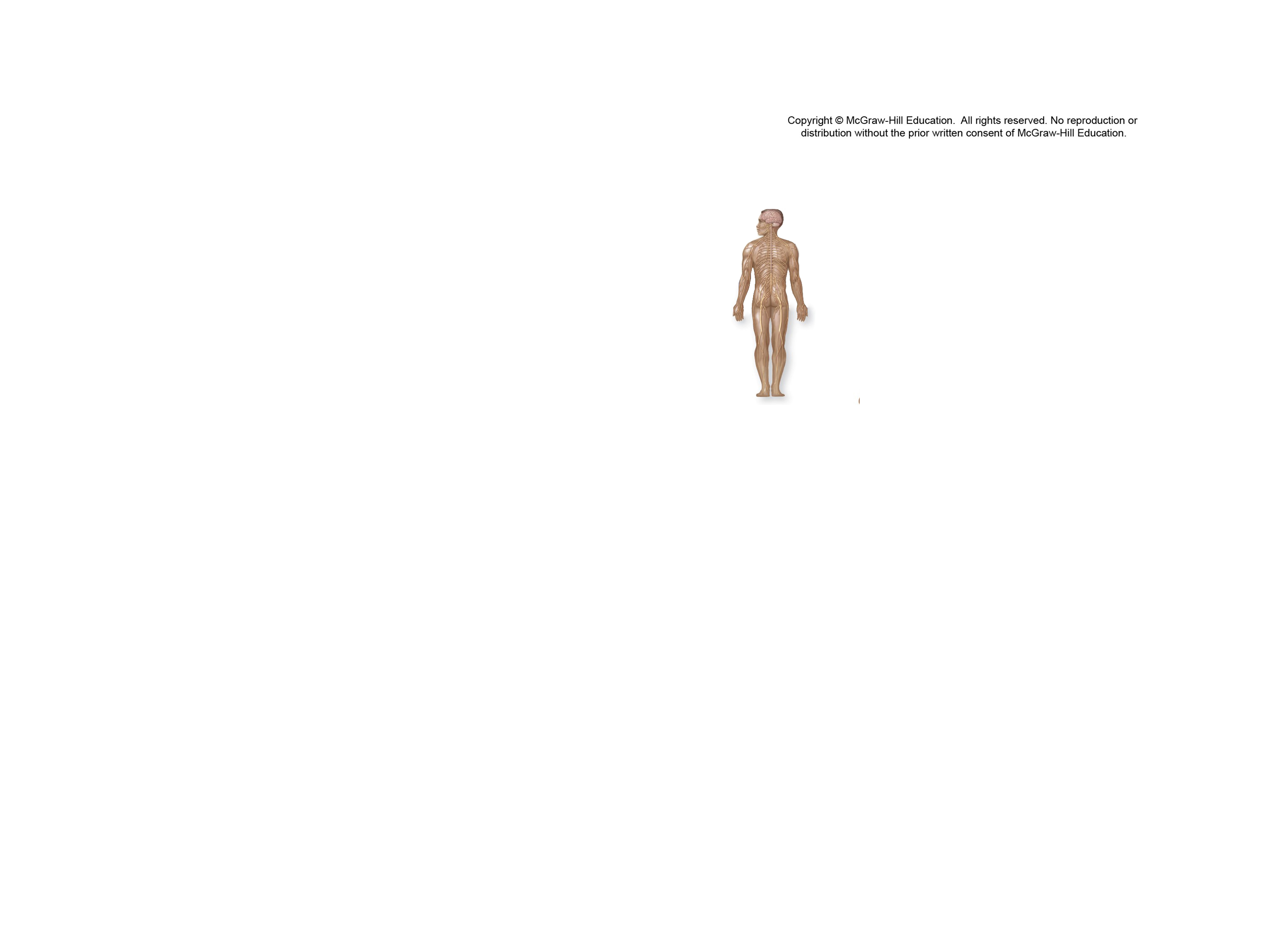 *See chapter 25 for descriptions.
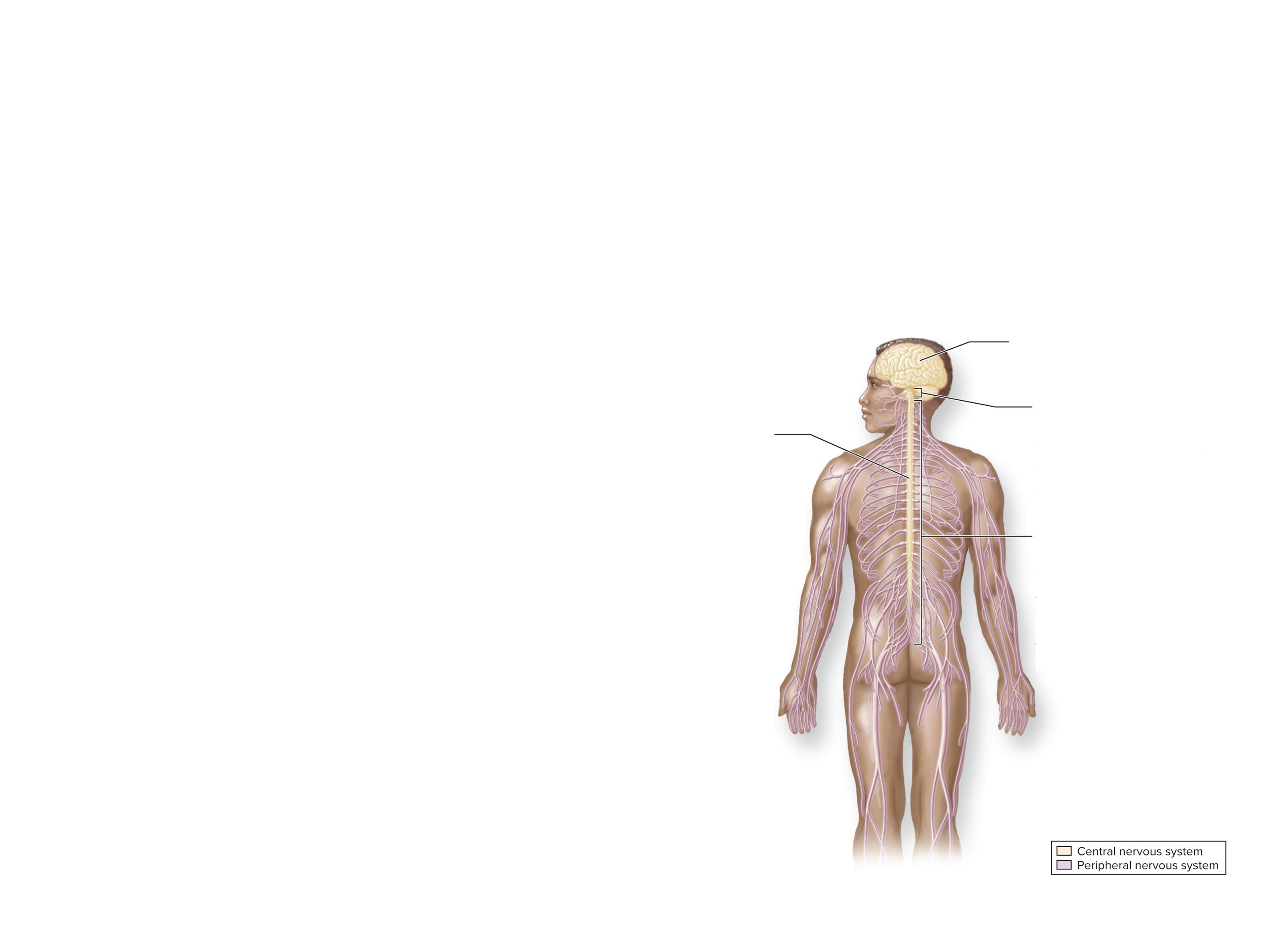 Brain
Integrates sensory information and coordinates the body’s response
Cranial nerves (12 pairs)
Receive sensations from sense organs of the head; control most movements of the face, neck, and mouth; affect some organs in the chest and abdomen
Spinal cord
Transmits impulses between brain and rest of body; coordinates some reflexes
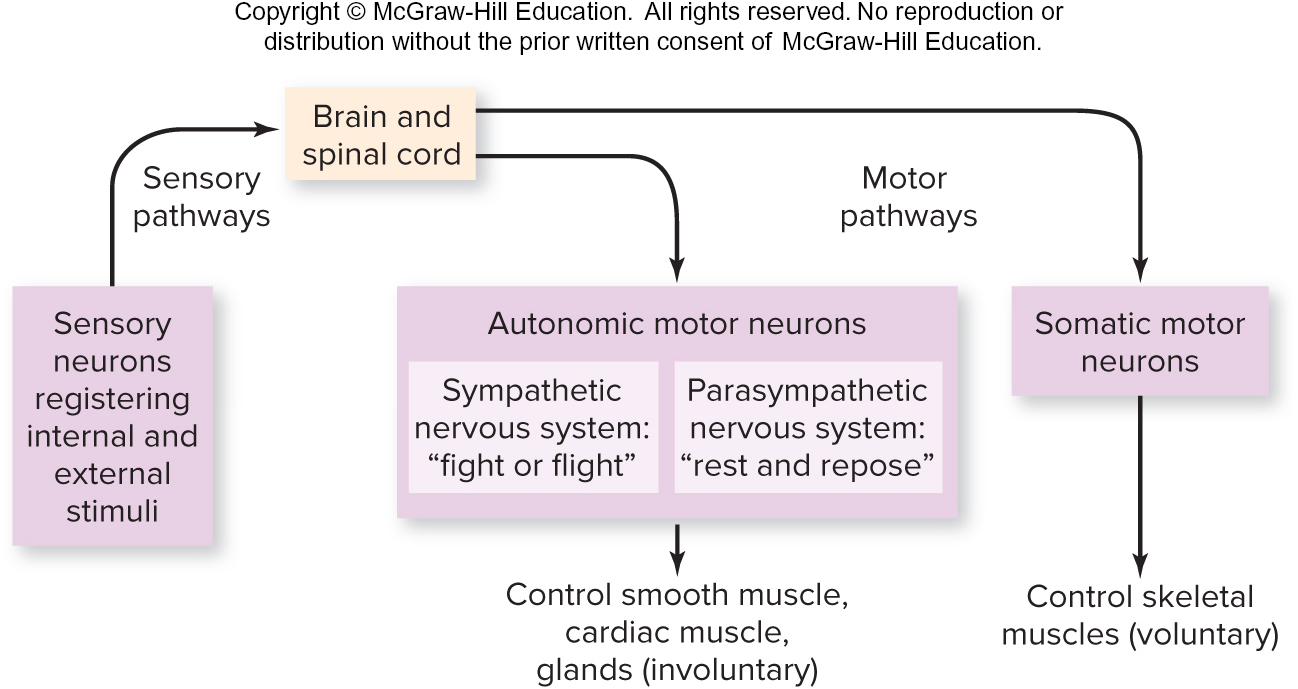 Spinal nerves (31 pairs) 
Receive sensations and control movements from the neck down and from parts of the head and face; affect organs in the chest and abdomen; include cervical, thoracic, lumbar, sacral, and coccygeal nerves
Section 26.5
Figure 26.10
The function of the peripheral nervous system
Nervous System
The peripheral nervous system (pink) carries information between the central nervous system and the rest of the body.
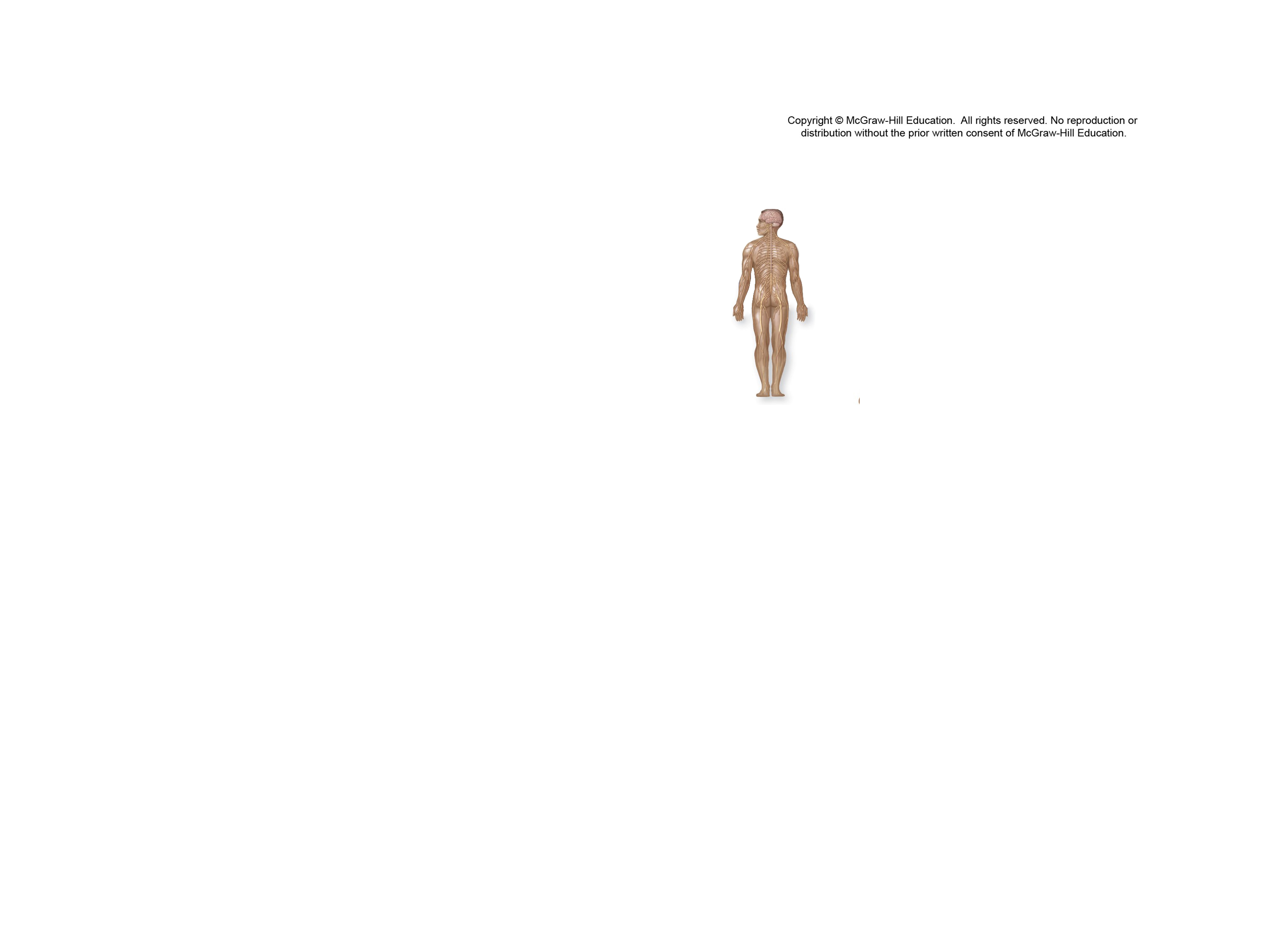 *See chapter 25 for descriptions.
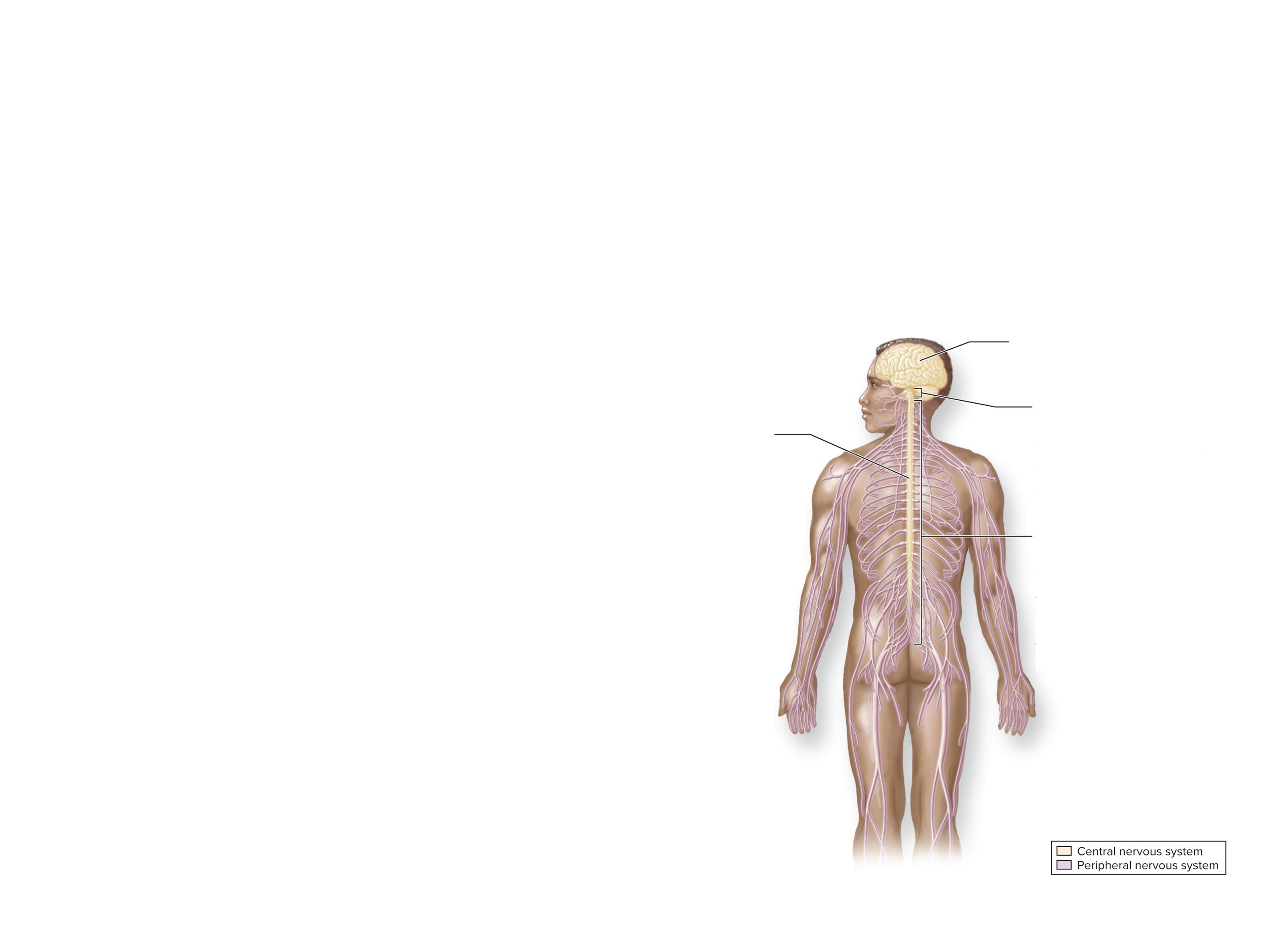 Brain
Integrates sensory information and coordinates the body’s response
Cranial nerves (12 pairs)
Receive sensations from sense organs of the head; control most movements of the face, neck, and mouth; affect some organs in the chest and abdomen
Spinal cord
Transmits impulses between brain and rest of body; coordinates some reflexes
Spinal nerves (31 pairs) 
Receive sensations and control movements from the neck down and from parts of the head and face; affect organs in the chest and abdomen; include cervical, thoracic, lumbar, sacral, and coccygeal nerves
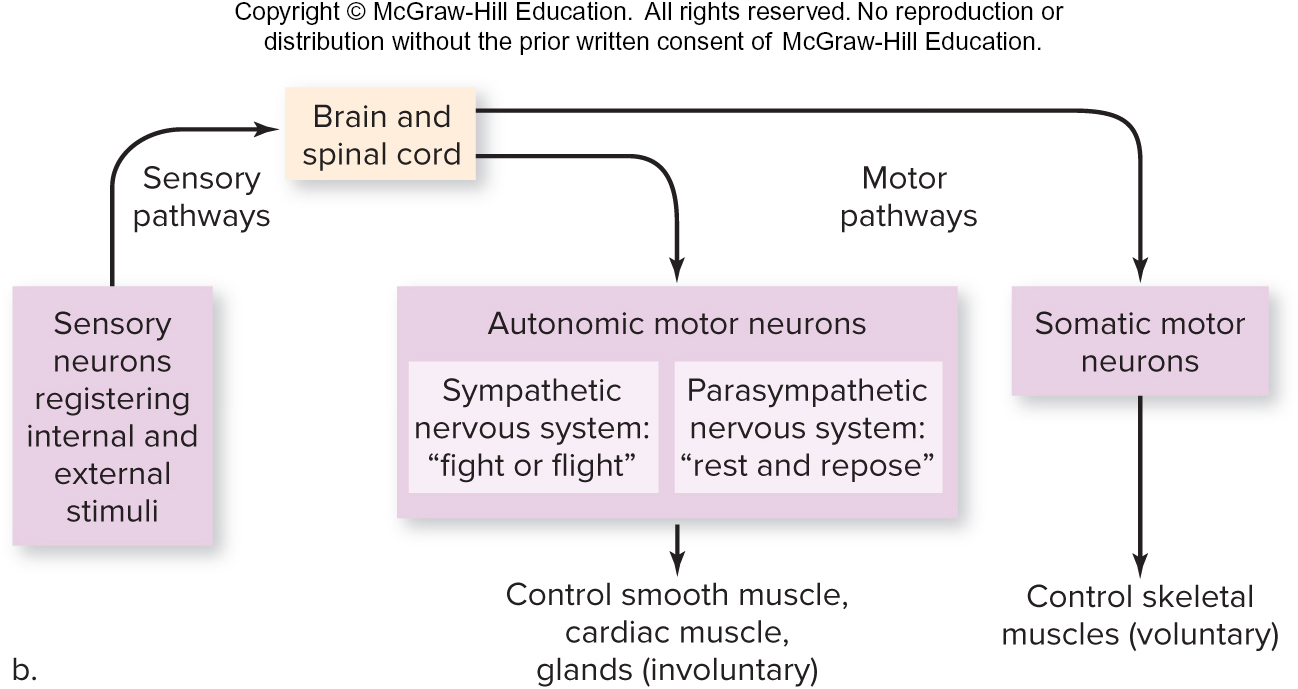 Section 26.5
Figure 26.10
The peripheral nervous system: sensory pathways
Nervous System
In the peripheral nervous system, sensory pathways lead to the brain and spinal cord; motor pathways lead to muscles and glands.
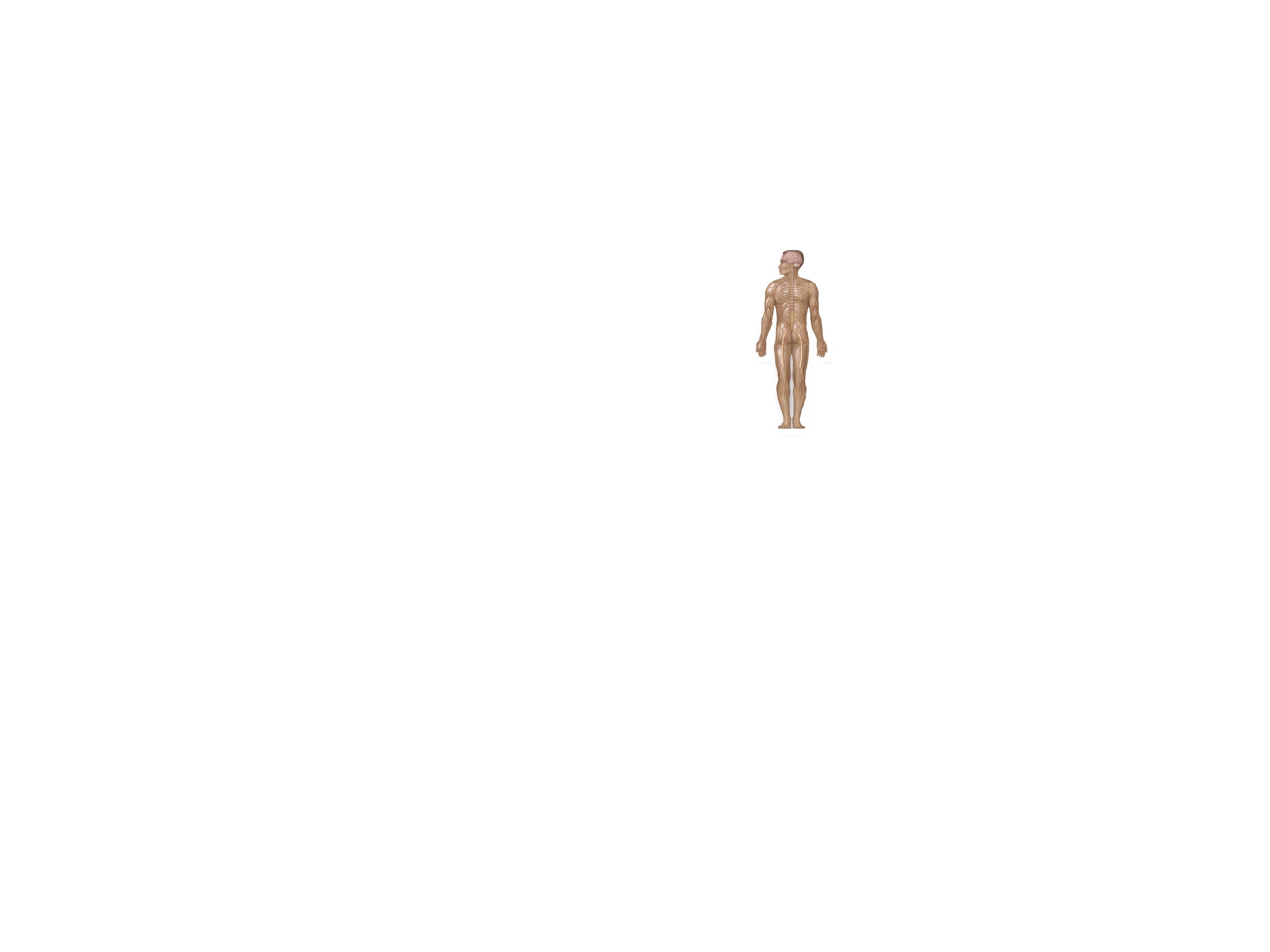 *See chapter 25 for descriptions.
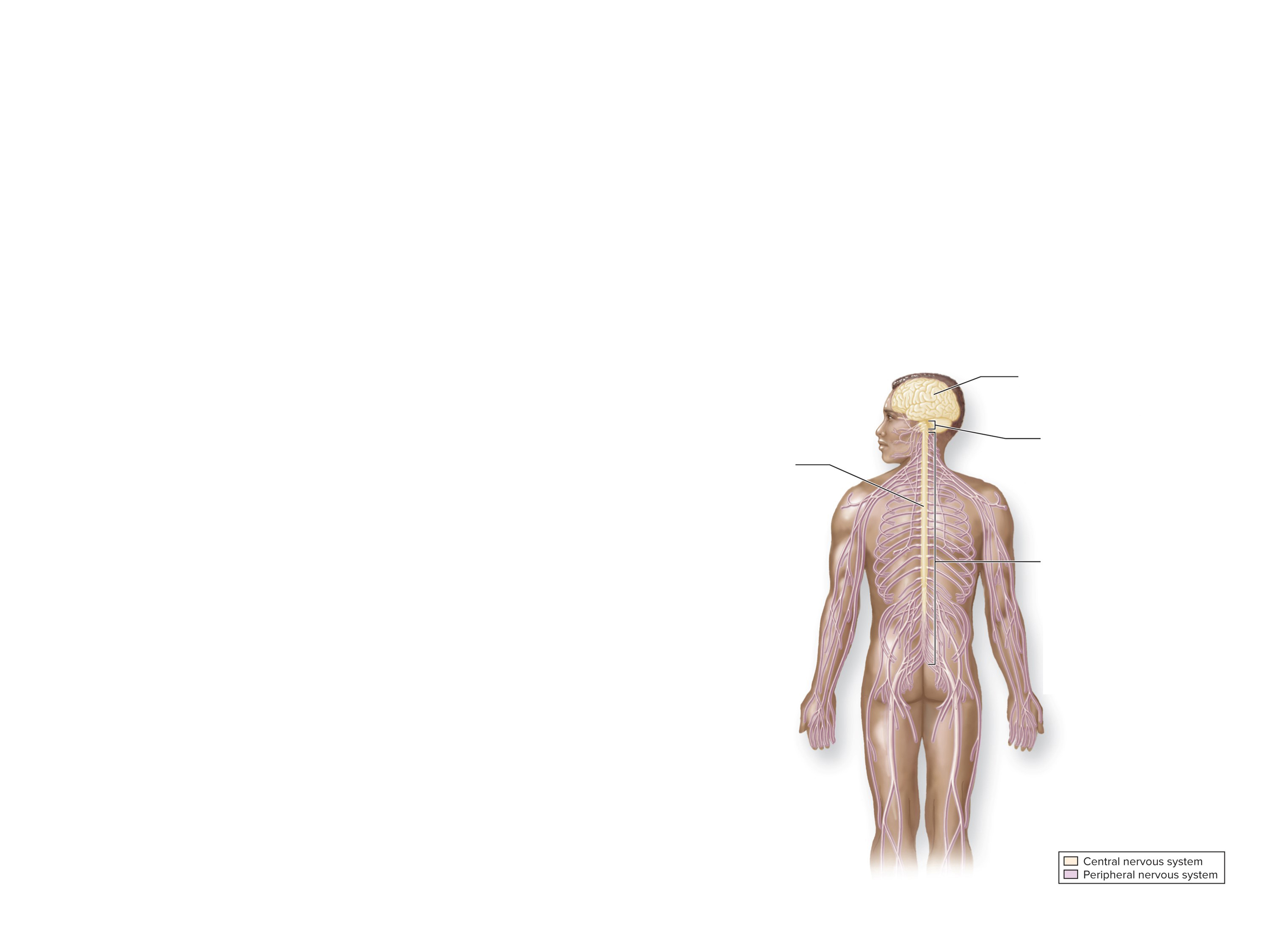 Brain
Integrates sensory information and coordinates the body’s response
Cranial nerves (12 pairs)
Receive sensations from sense organs of the head; control most movements of the face, neck, and mouth; affect some organs in the chest and abdomen
Spinal cord
Transmits impulses between brain and rest of body; coordinates some reflexes
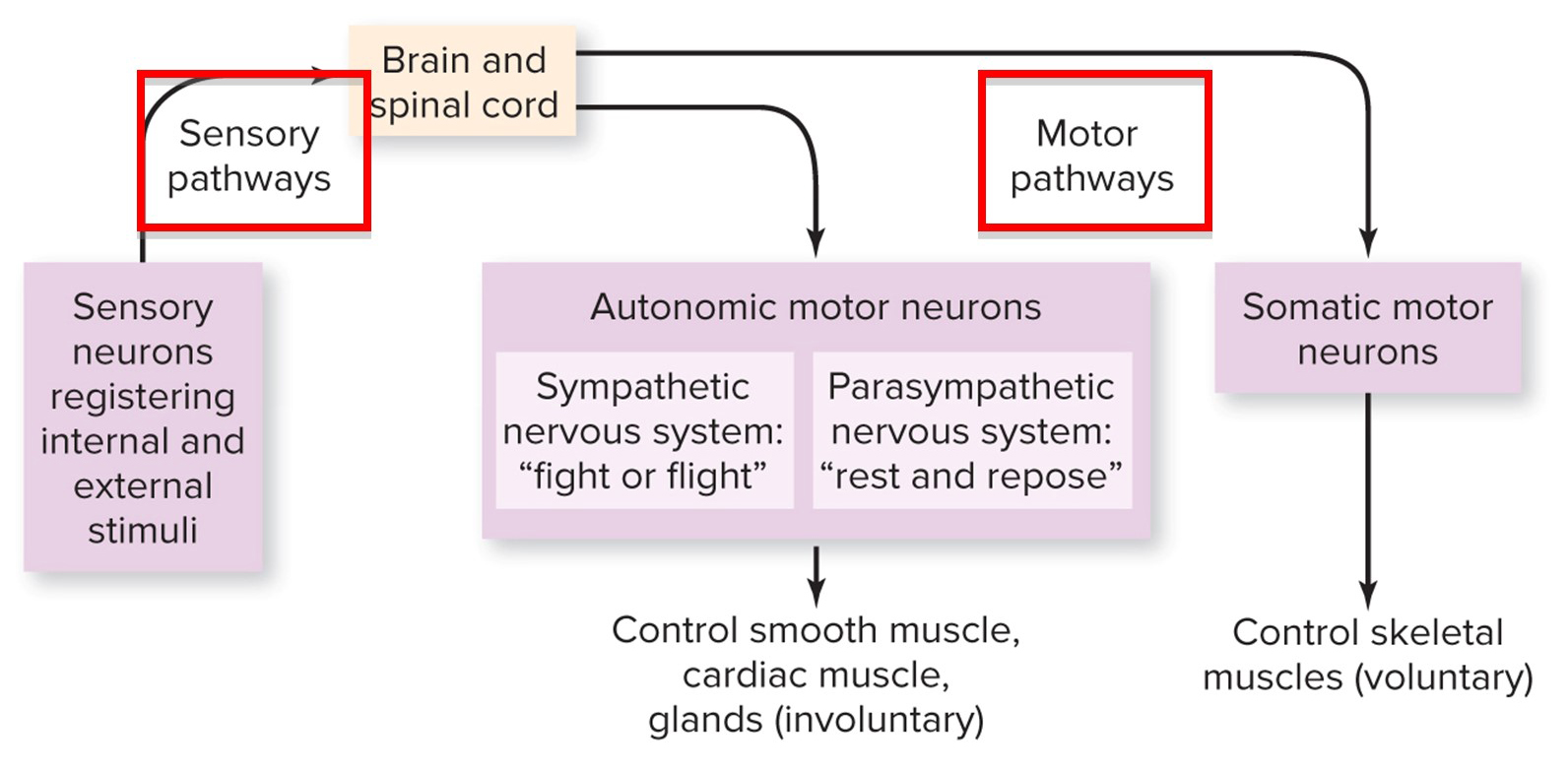 Spinal nerves (31 pairs) 
Receive sensations and control movements from the neck down and from parts of the head and face; affect organs in the chest and abdomen; include cervical, thoracic, lumbar, sacral, and coccygeal nerves
Section 26.5
Figure 26.10
The peripheral nervous system: motor pathways
Nervous System
The neurons controlling motor pathways are classified according to function.
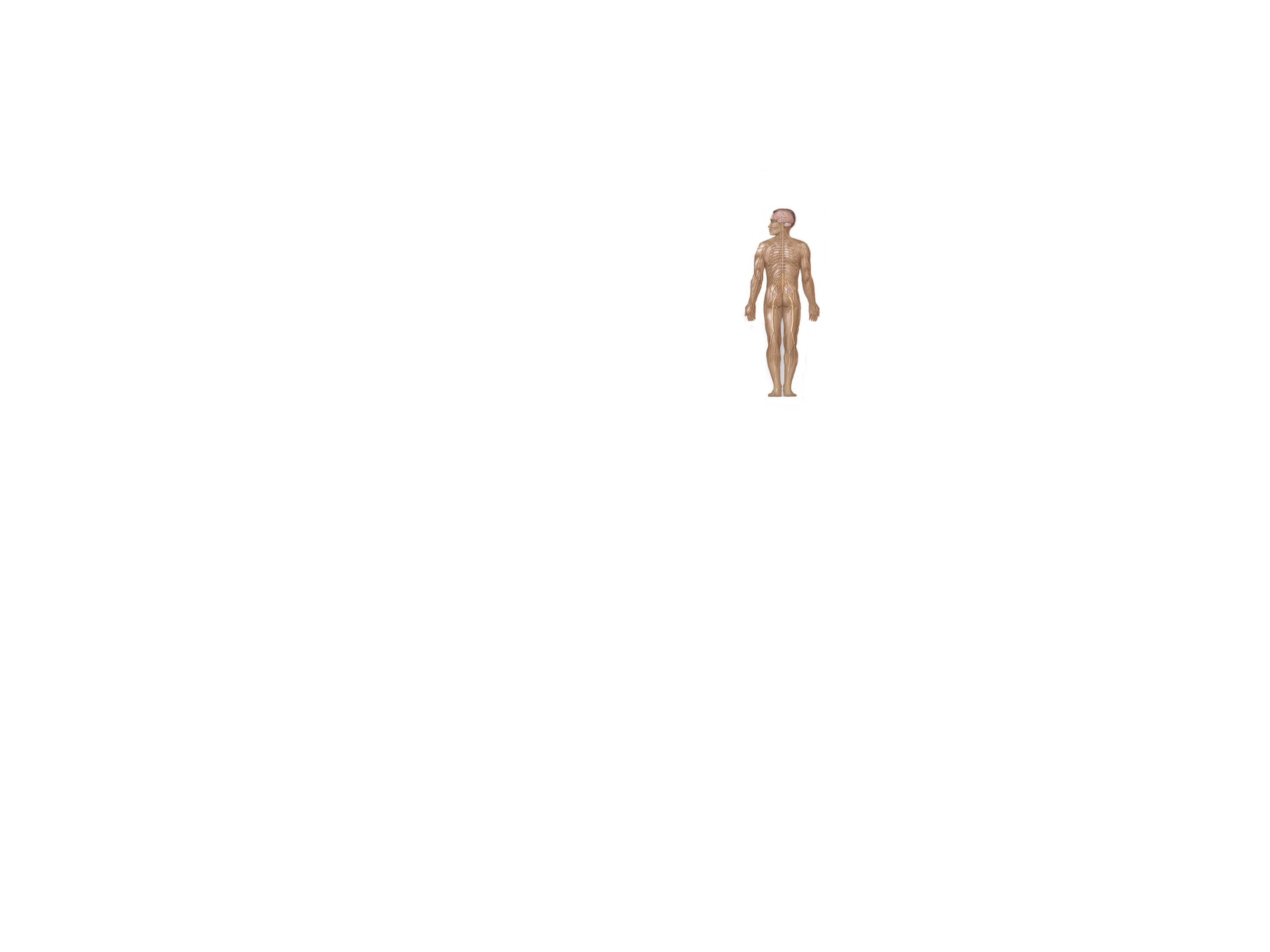 *See chapter 25 for descriptions.
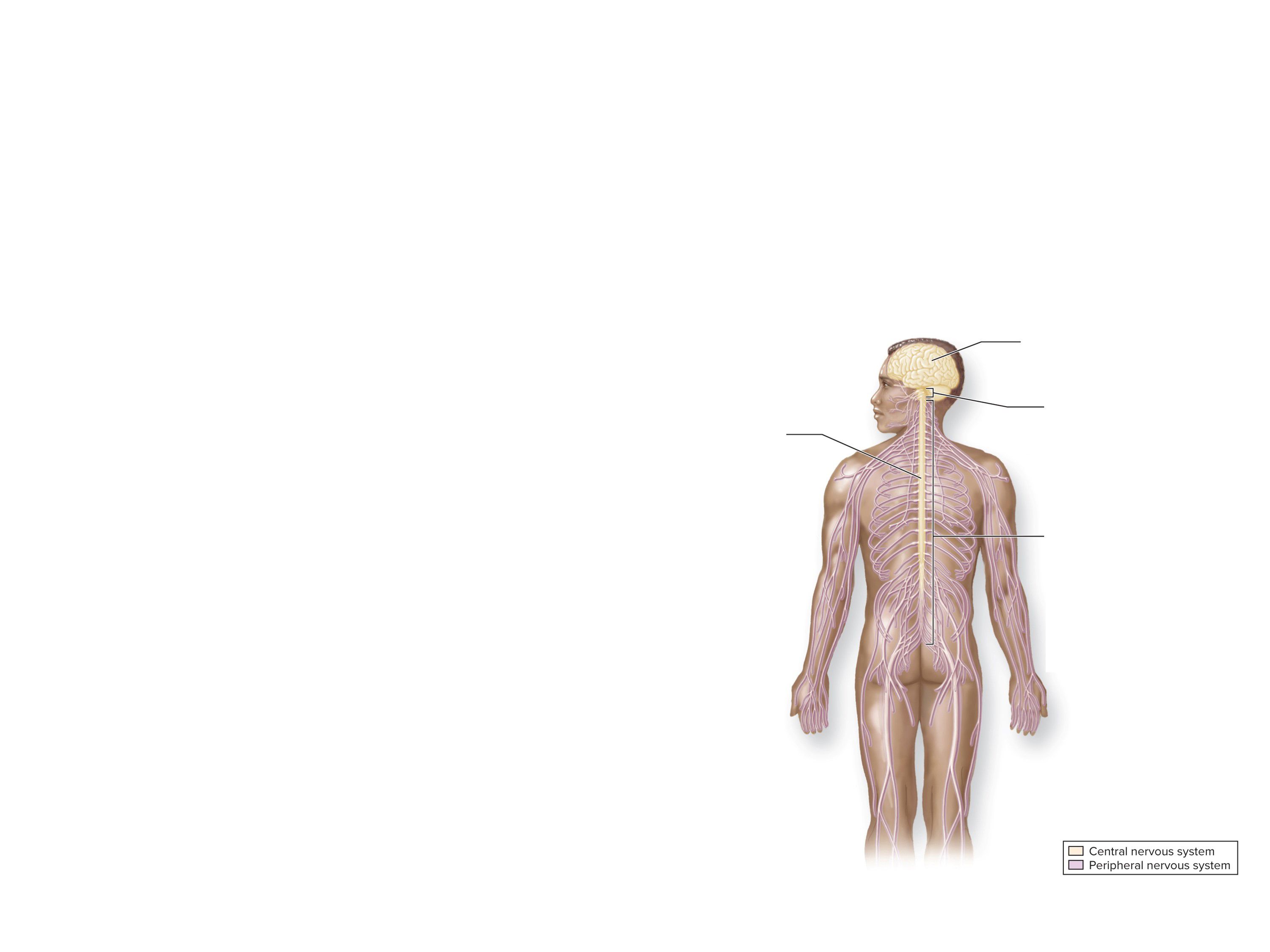 Brain
Integrates sensory information and coordinates the body’s response
Cranial nerves (12 pairs)
Receive sensations from sense organs of the head; control most movements of the face, neck, and mouth; affect some organs in the chest and abdomen
Spinal cord
Transmits impulses between brain and rest of body; coordinates some reflexes
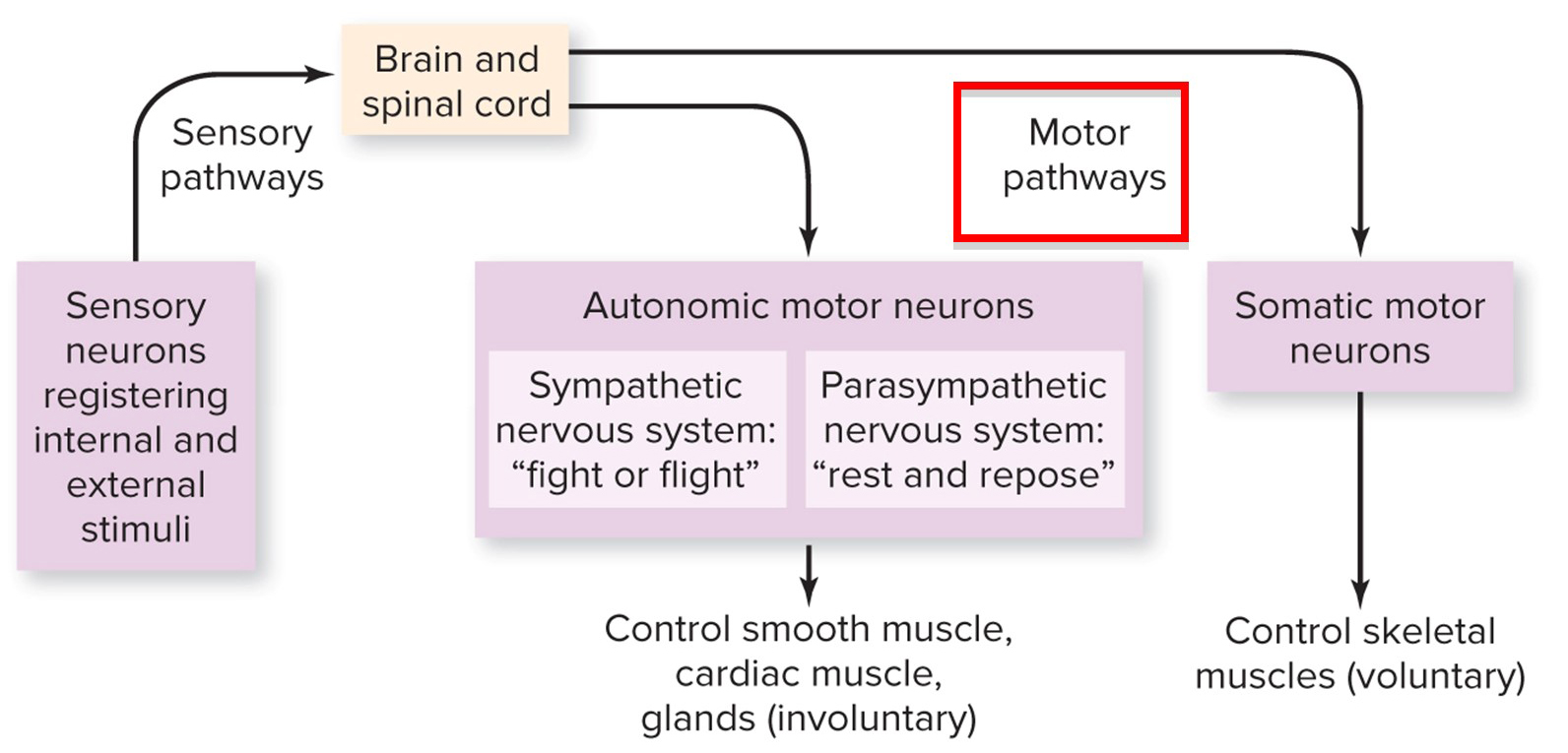 Spinal nerves (31 pairs) 
Receive sensations and control movements from the neck down and from parts of the head and face; affect organs in the chest and abdomen; include cervical, thoracic, lumbar, sacral, and coccygeal nerves
Section 26.5
Figure 26.10
The peripheral nervous system: somatic motor neurons
Nervous System
Somatic motor neurons carry signals to voluntary muscles.
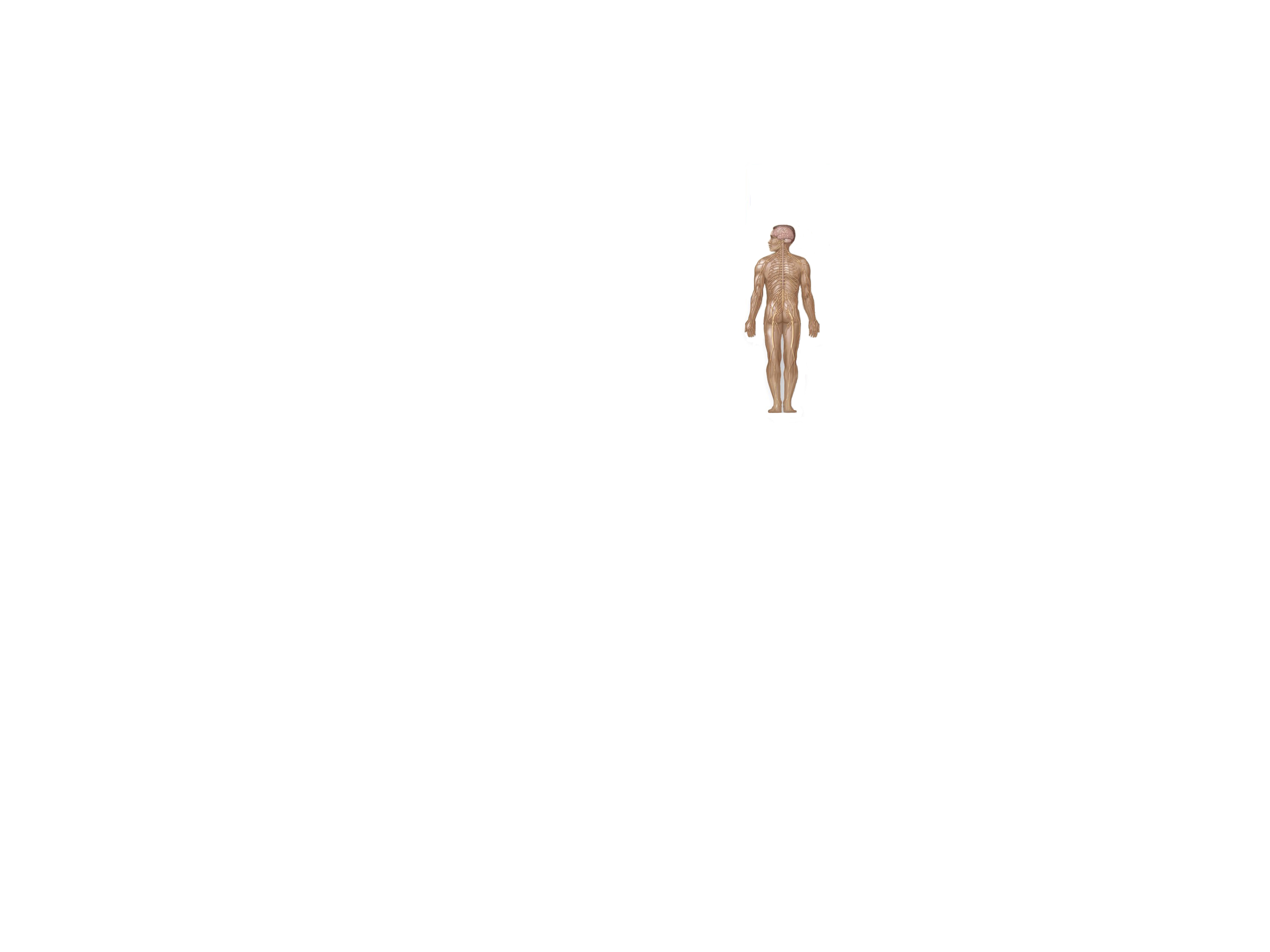 *See chapter 25 for descriptions.
Brain
Integrates sensory information and coordinates the body’s response
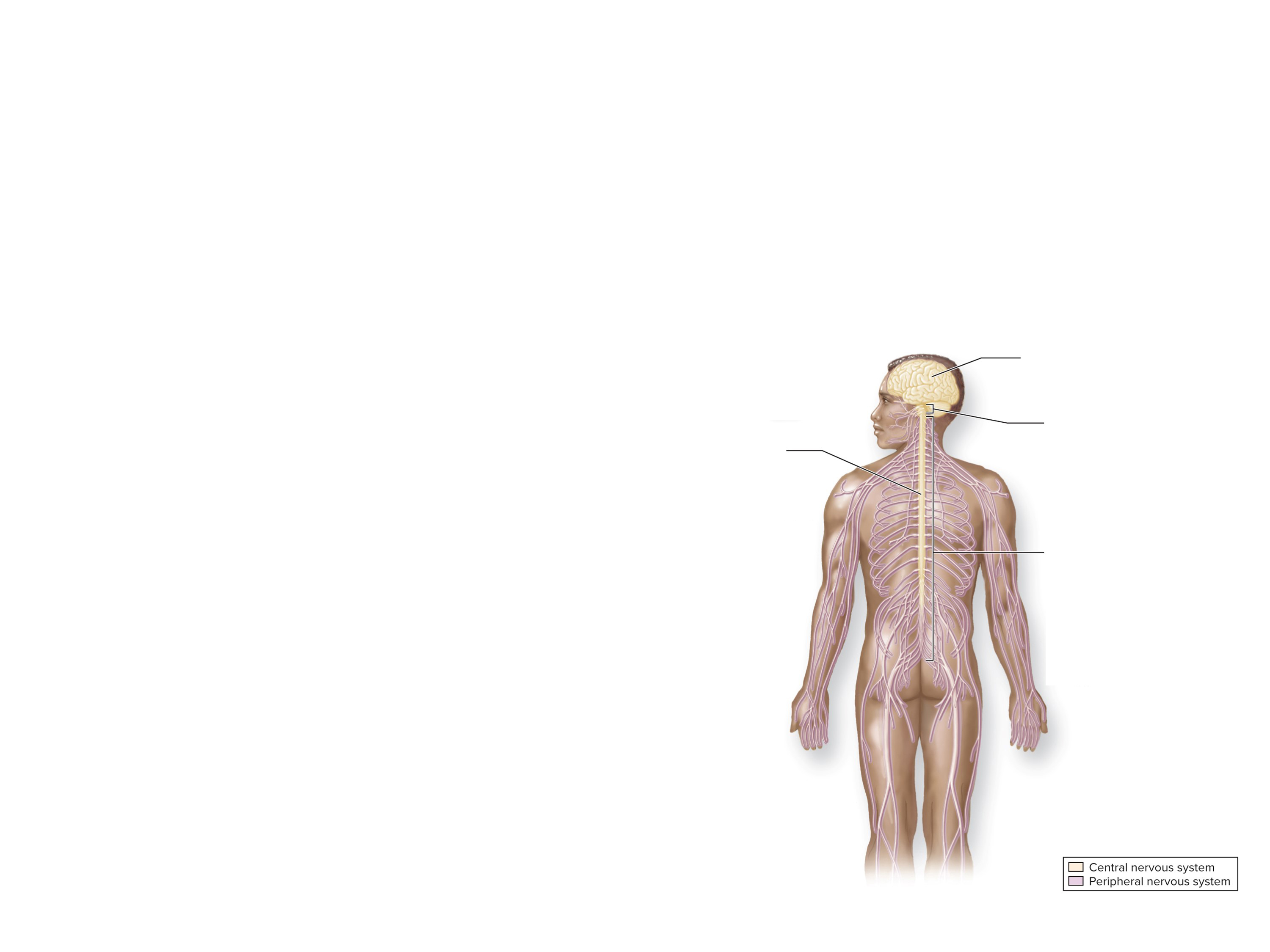 Cranial nerves (12 pairs)
Receive sensations from sense organs of the head; control most movements of the face, neck, and mouth; affect some organs in the chest and abdomen
Spinal cord
Transmits impulses between brain and rest of body; coordinates some reflexes
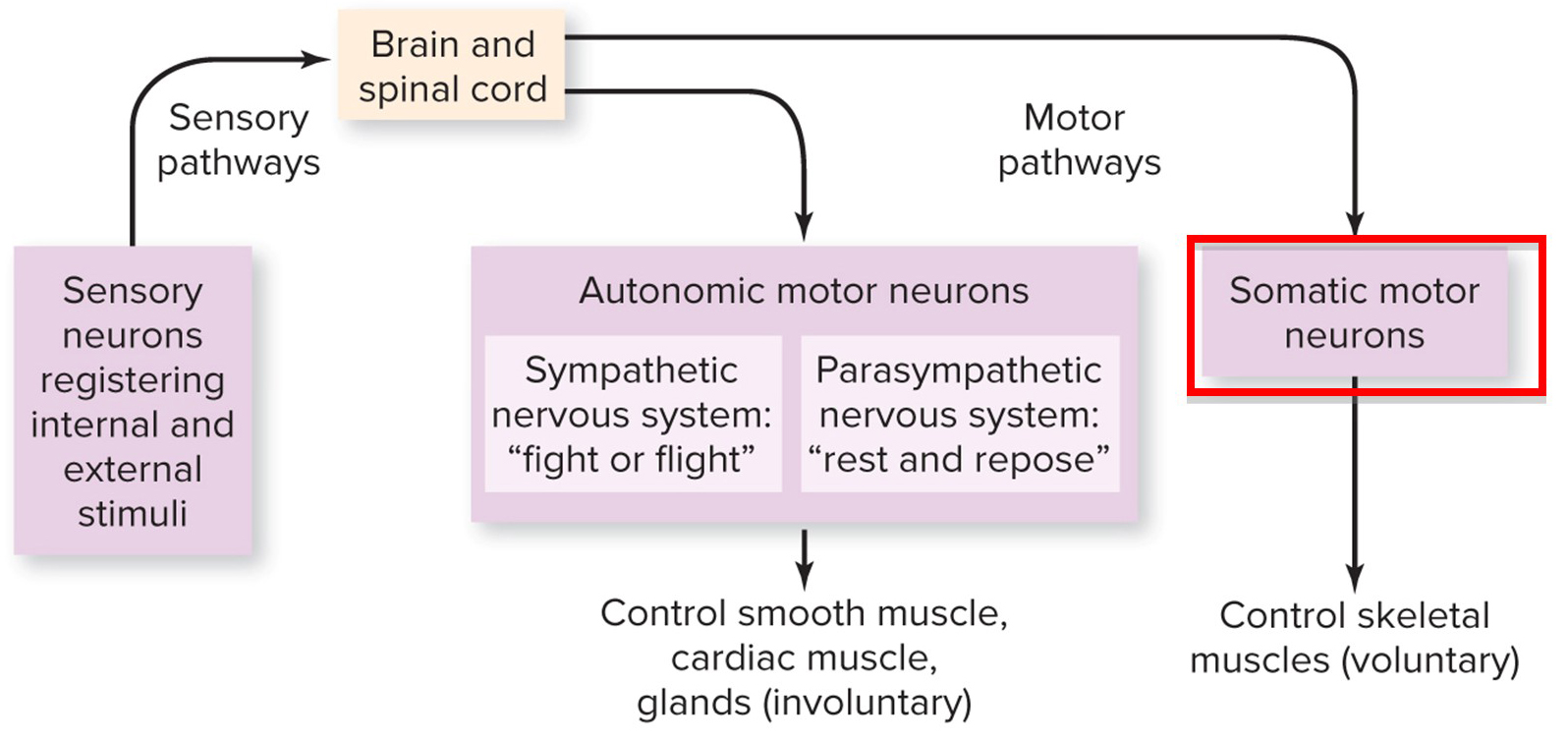 Spinal nerves (31 pairs) 
Receive sensations and control movements from the neck down and from parts of the head and face; affect organs in the chest and abdomen; include cervical, thoracic, lumbar, sacral, and coccygeal nerves
Section 26.5
Figure 26.10
The peripheral nervous system: autonomic motor neurons
Nervous System
Autonomic motor neurons carry signals to involuntary muscles and glands.
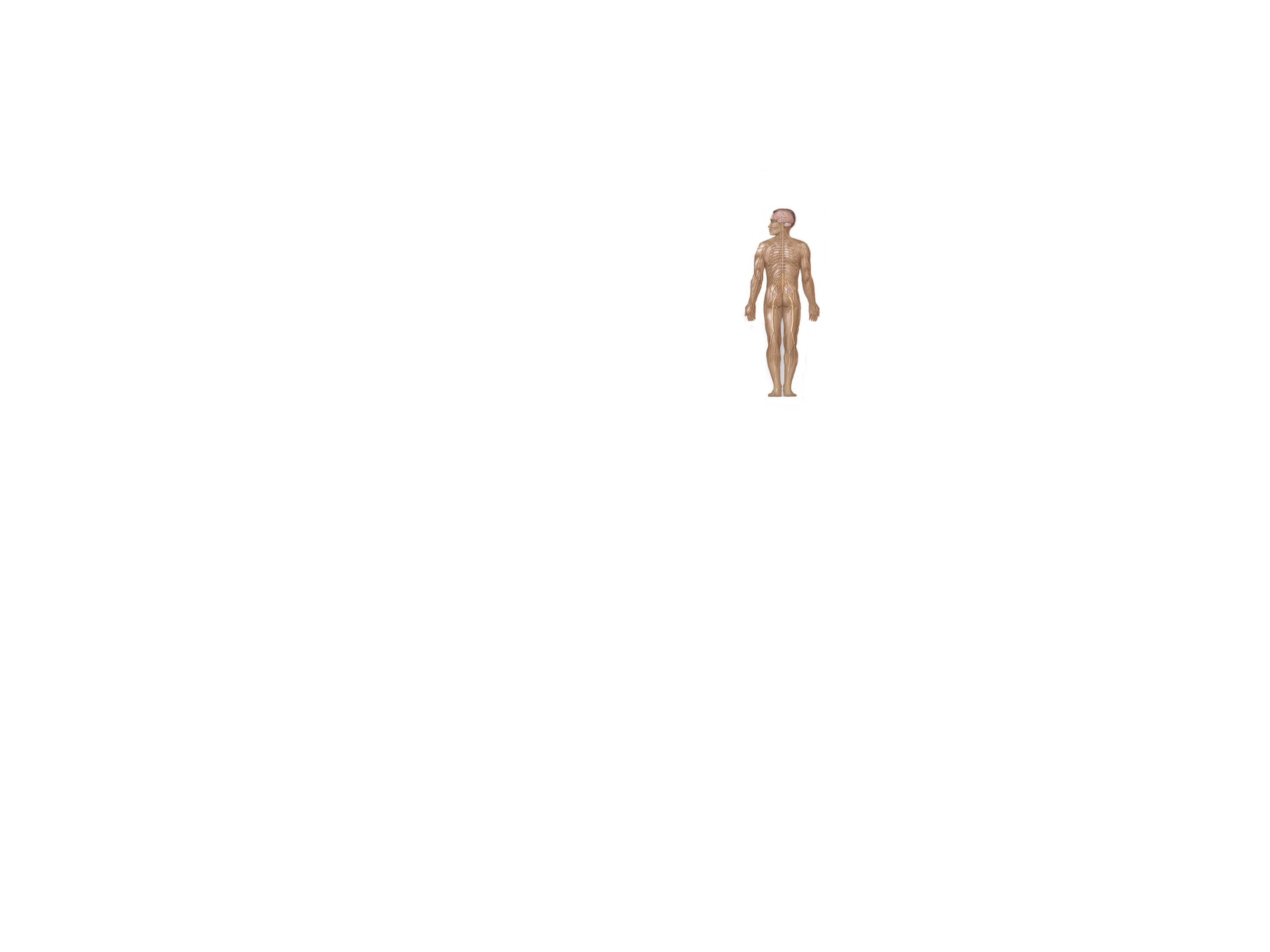 *See chapter 25 for descriptions.
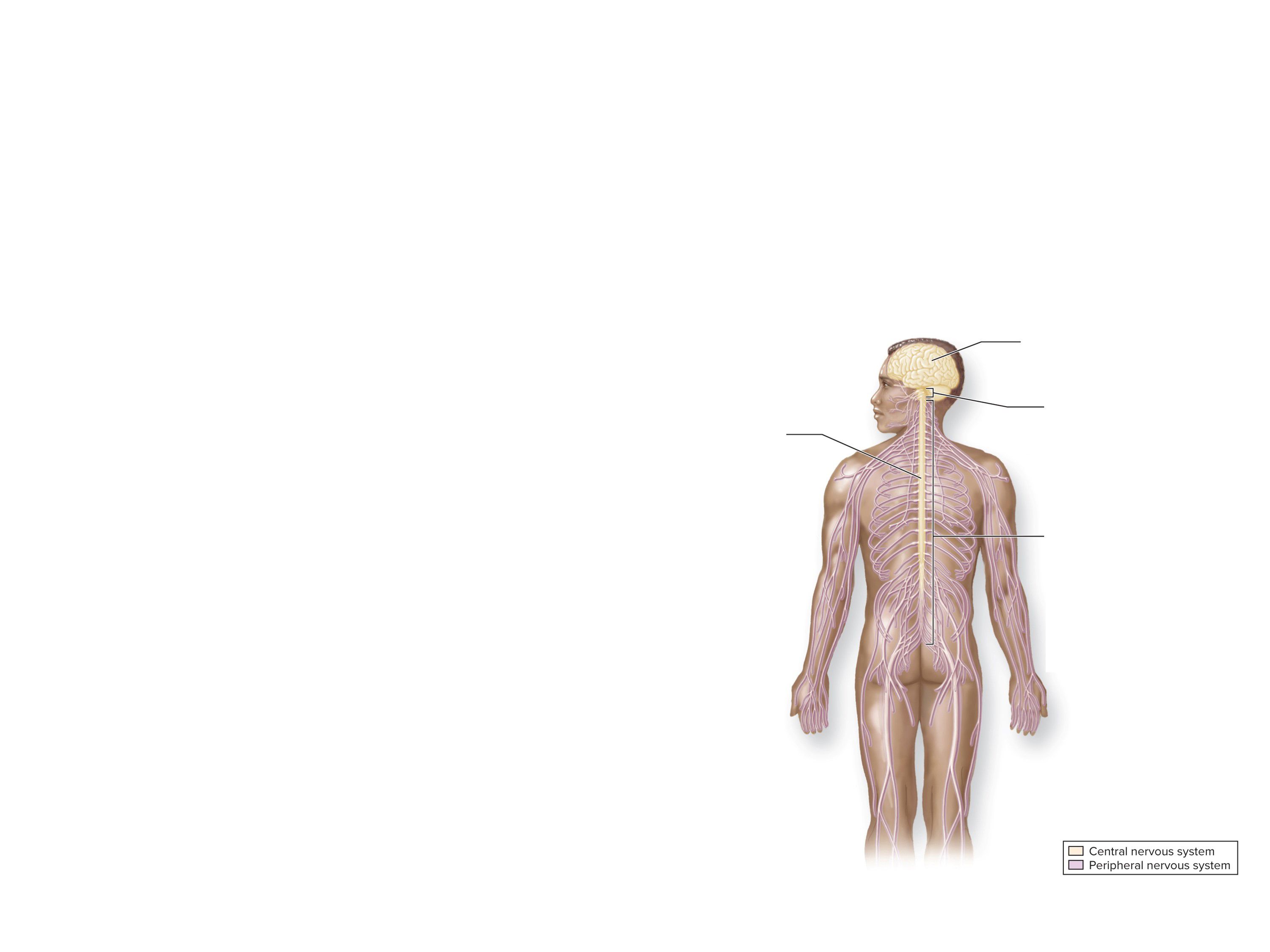 Brain
Integrates sensory information and coordinates the body’s response
Cranial nerves (12 pairs)
Receive sensations from sense organs of the head; control most movements of the face, neck, and mouth; affect some organs in the chest and abdomen
Spinal cord
Transmits impulses between brain and rest of body; coordinates some reflexes
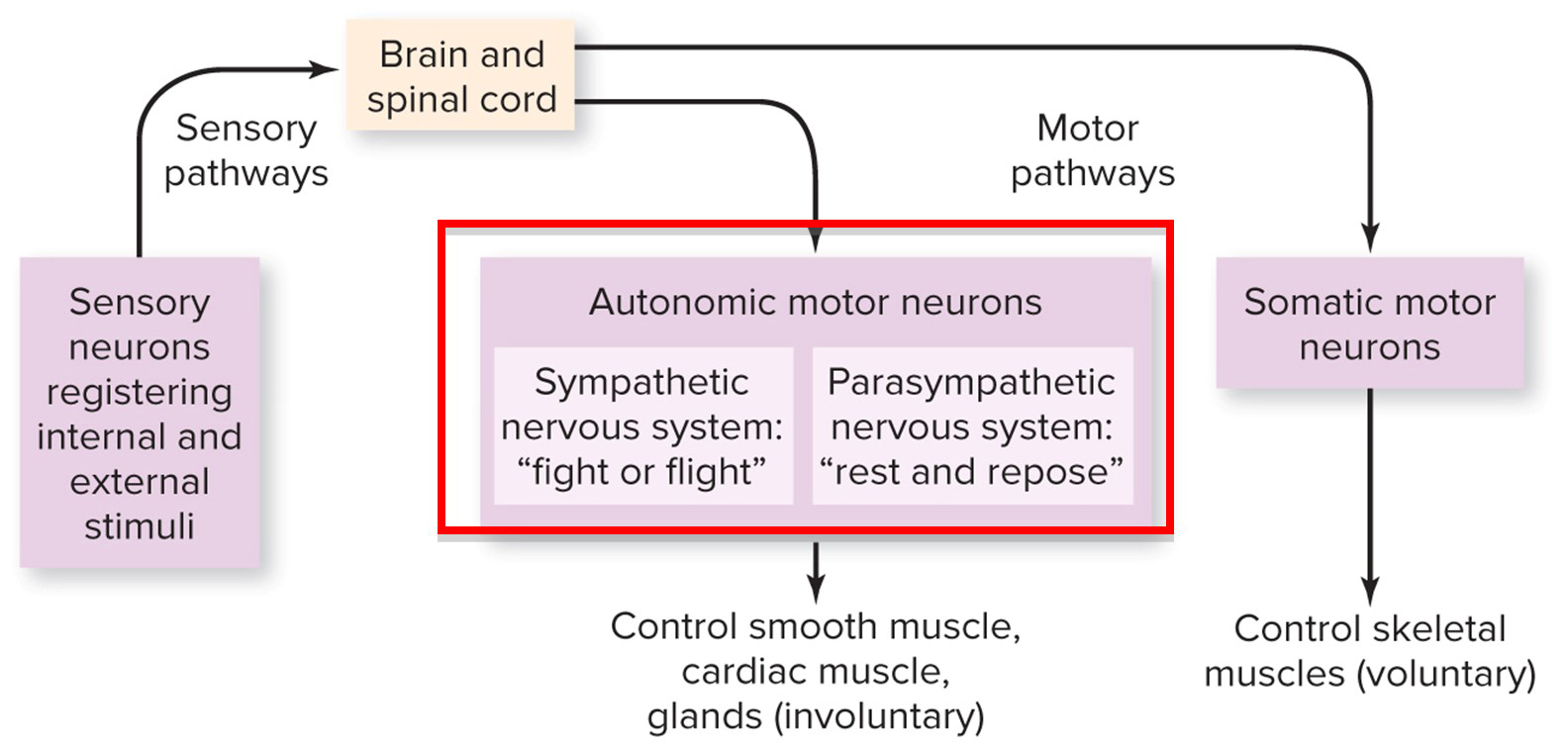 Spinal nerves (31 pairs) 
Receive sensations and control movements from the neck down and from parts of the head and face; affect organs in the chest and abdomen; include cervical, thoracic, lumbar, sacral, and coccygeal nerves
Section 26.5
Figure 26.10
Sympathetic and parasympathetic pathways
Nervous System
The autonomic nervous system is further divided into sympathetic and parasympathetic pathways.
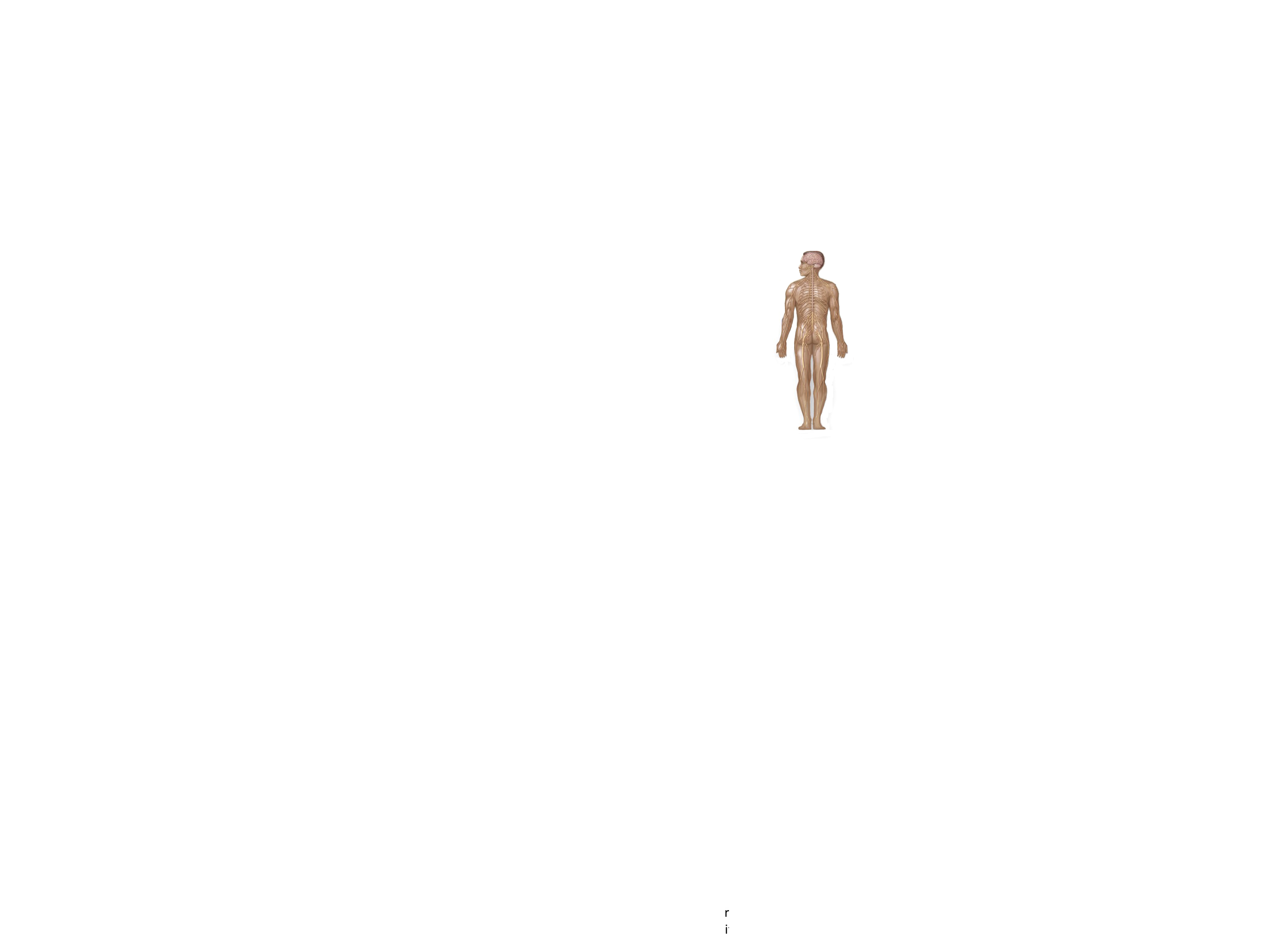 *See chapter 25 for descriptions.
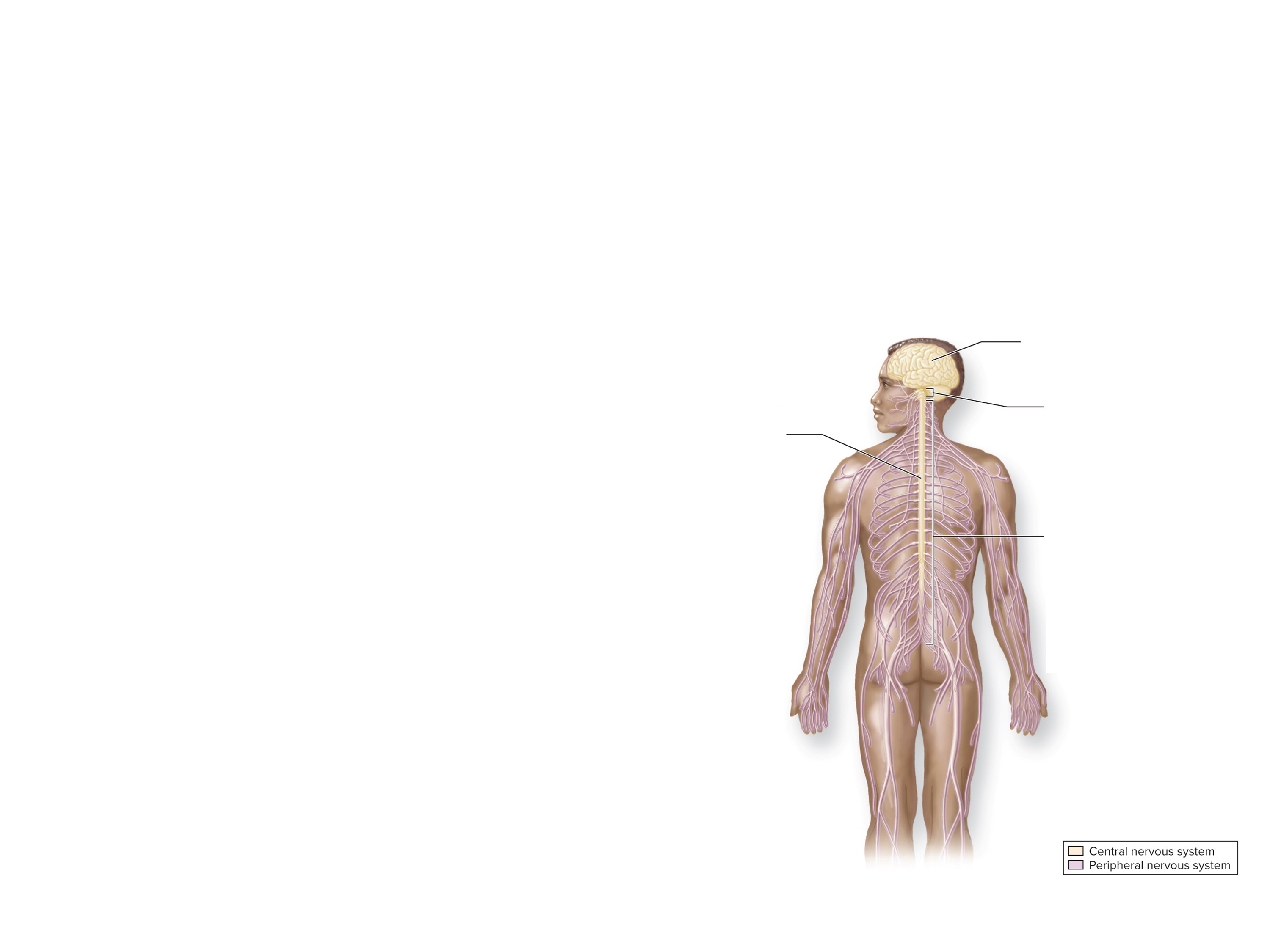 Brain
Integrates sensory information and coordinates the body’s response
Cranial nerves (12 pairs)
Receive sensations from sense organs of the head; control most movements of the face, neck, and mouth; affect some organs in the chest and abdomen
Spinal cord
Transmits impulses between brain and rest of body; coordinates some reflexes
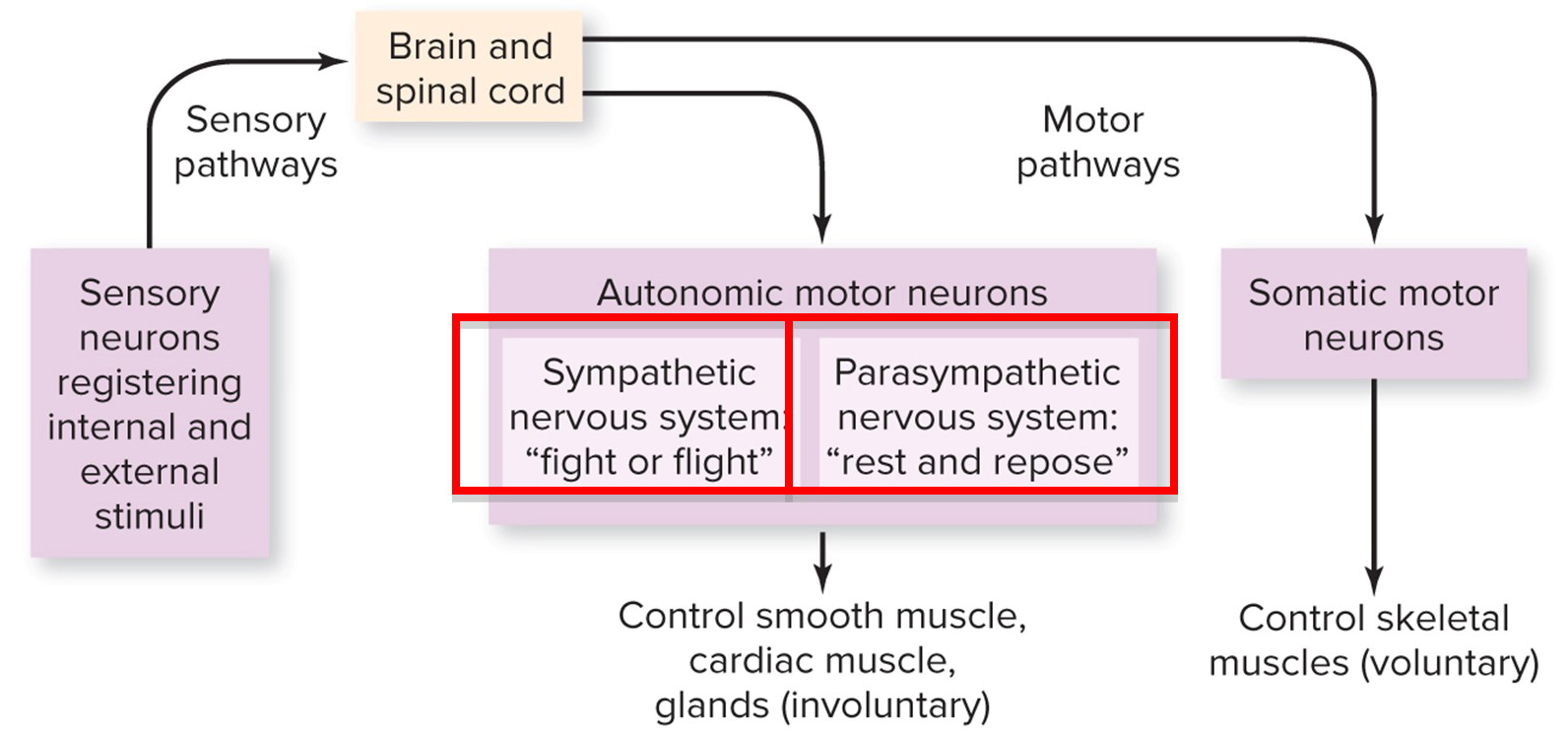 Spinal nerves (31 pairs) 
Receive sensations and control movements from the neck down and from parts of the head and face; affect organs in the chest and abdomen; include cervical, thoracic, lumbar, sacral, and coccygeal nerves
Figure 26.10
Section 26.5
Sympathetic nervous system
Nervous System
The sympathetic nervous system dominates under stress and emergencies. The neurons:
increase heart rate and breathing rate
dilate arteries
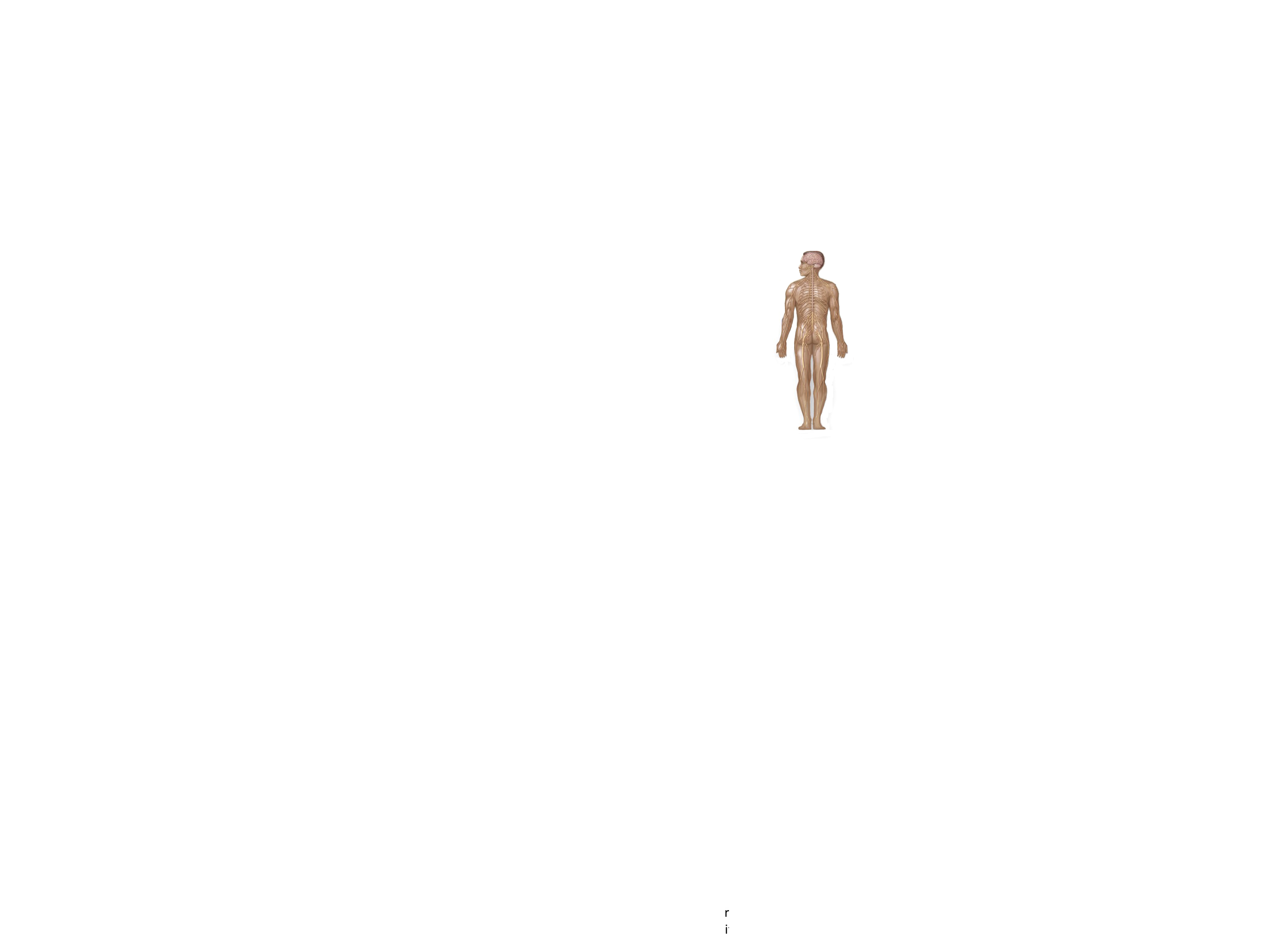 *See chapter 25 for descriptions.
Brain
Integrates sensory information and coordinates the body’s response
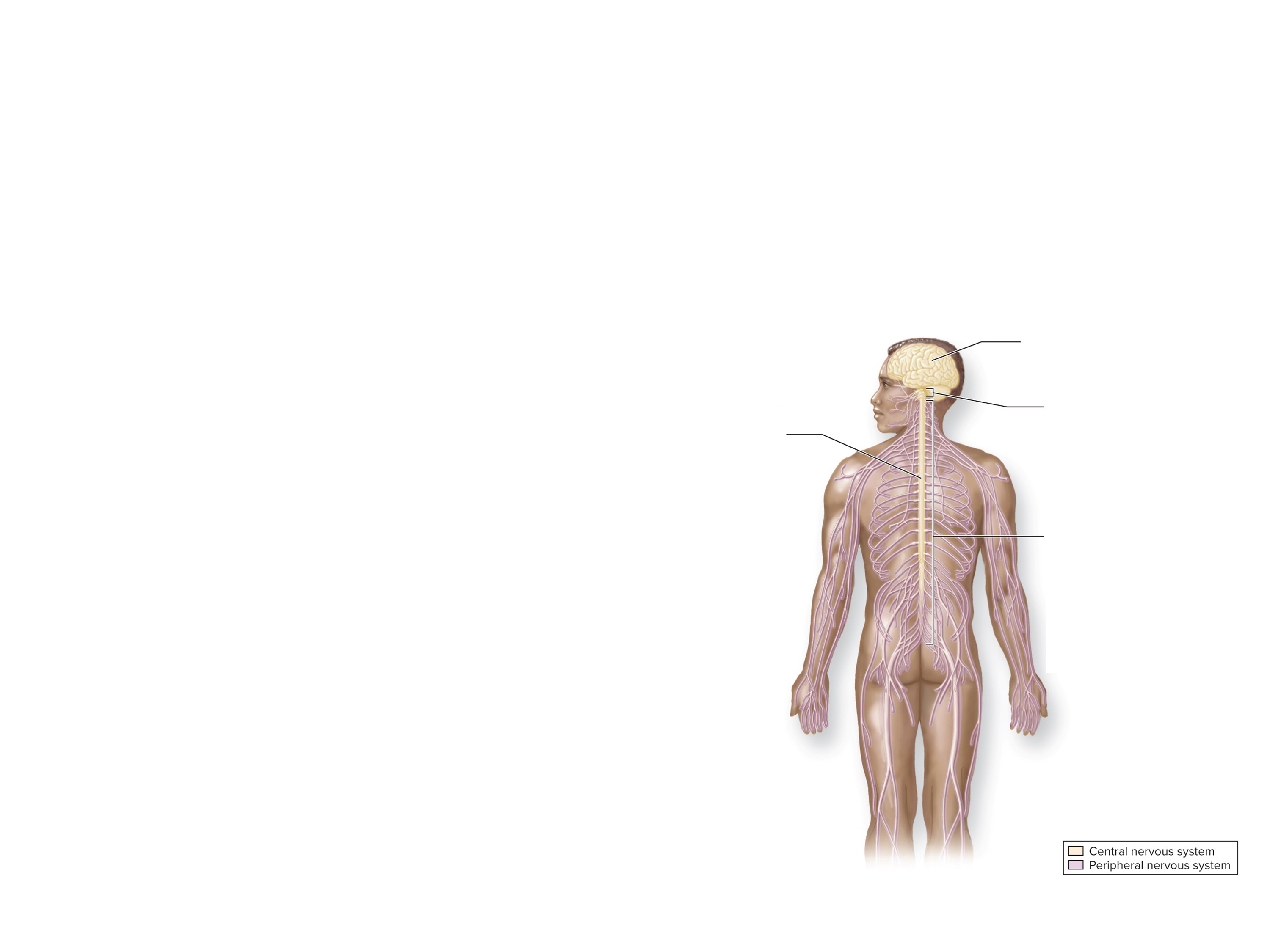 Cranial nerves (12 pairs)
Receive sensations from sense organs of the head; control most movements of the face, neck, and mouth; affect some organs in the chest and abdomen
Spinal cord
Transmits impulses between brain and rest of body; coordinates some reflexes
Spinal nerves (31 pairs) 
Receive sensations and control movements from the neck down and from parts of the head and face; affect organs in the chest and abdomen; include cervical, thoracic, lumbar, sacral, and coccygeal nerves
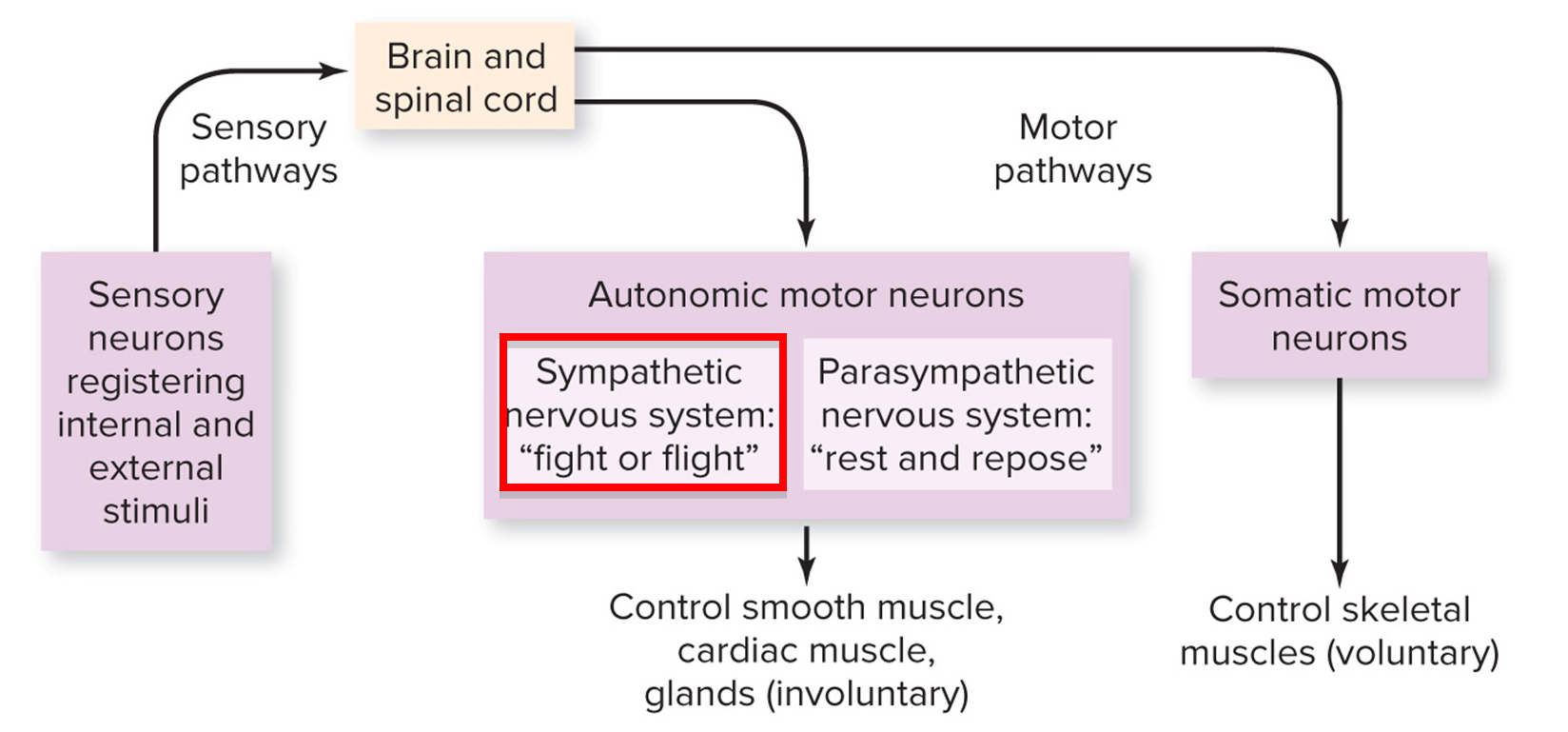 Figure 26.10
Section 26.5
The parasympathetic nervous system
Nervous System
The parasympathetic nervous system returns body systems to normal. The neurons:
decrease heart rate and breathing rate
constrict arteries
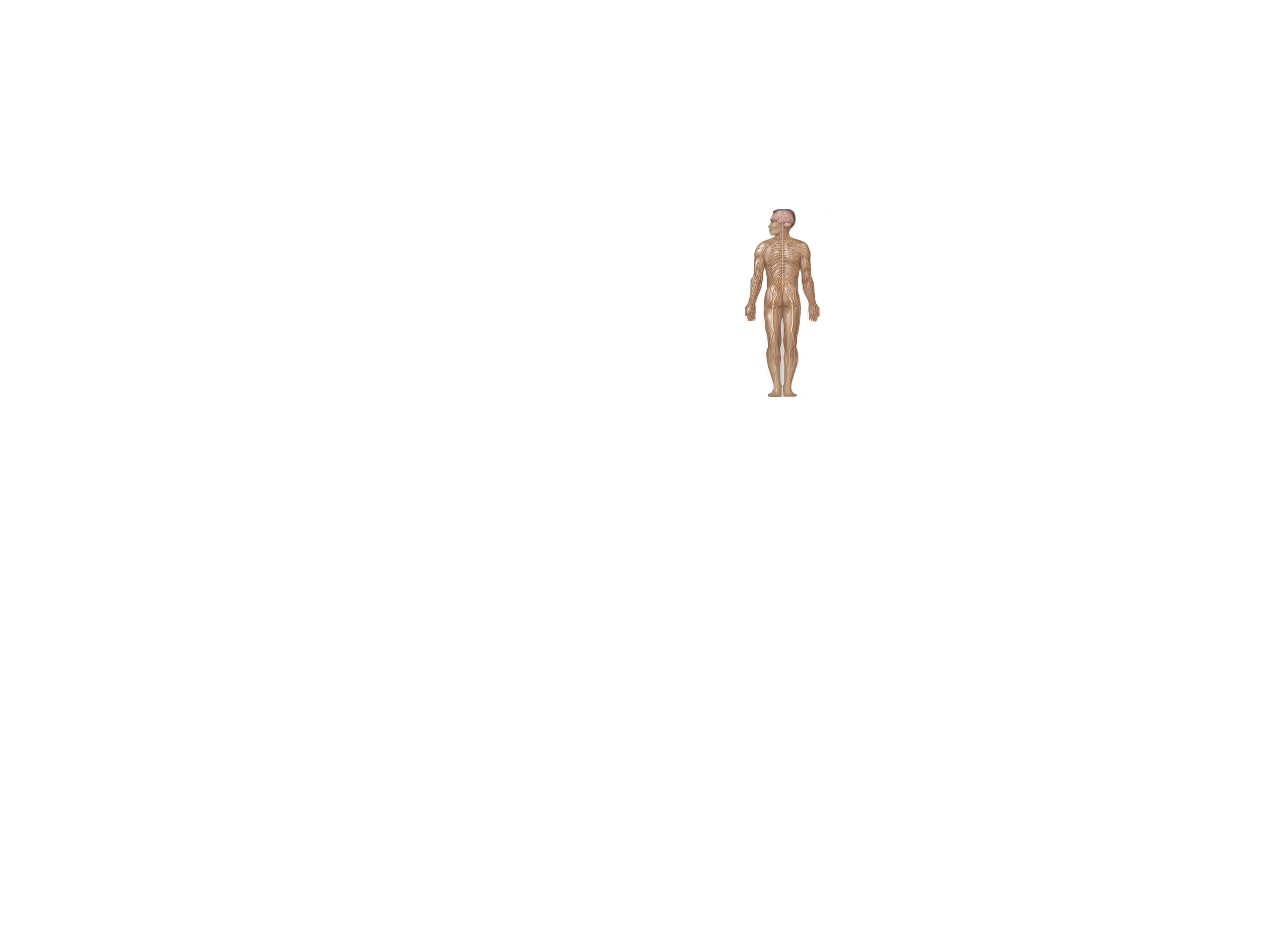 *See chapter 25 for descriptions.
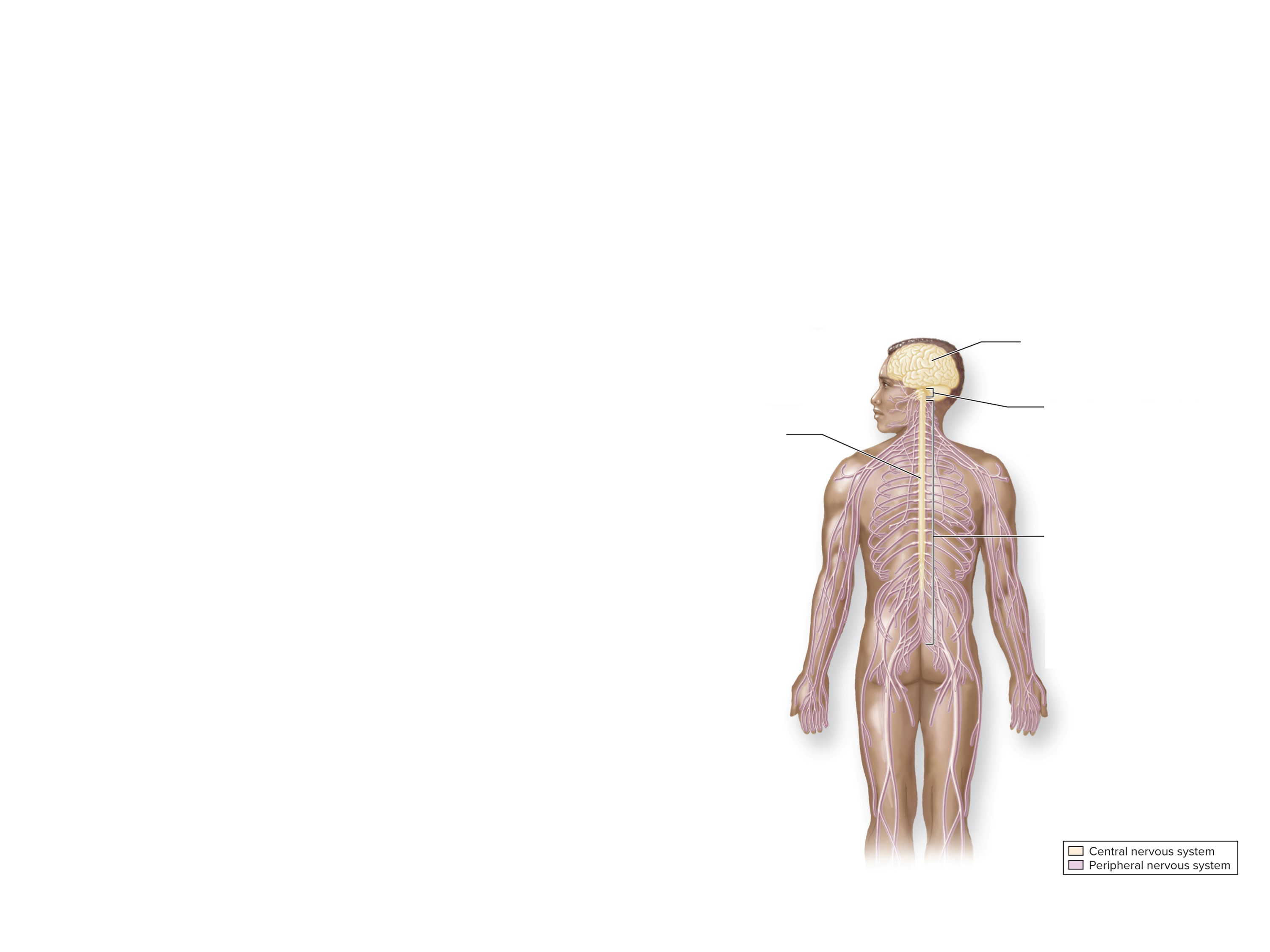 Brain
Integrates sensory information and coordinates the body’s response
Cranial nerves (12 pairs)
Receive sensations from sense organs of the head; control most movements of the face, neck, and mouth; affect some organs in the chest and abdomen
Spinal cord
Transmits impulses between brain and rest of body; coordinates some reflexes
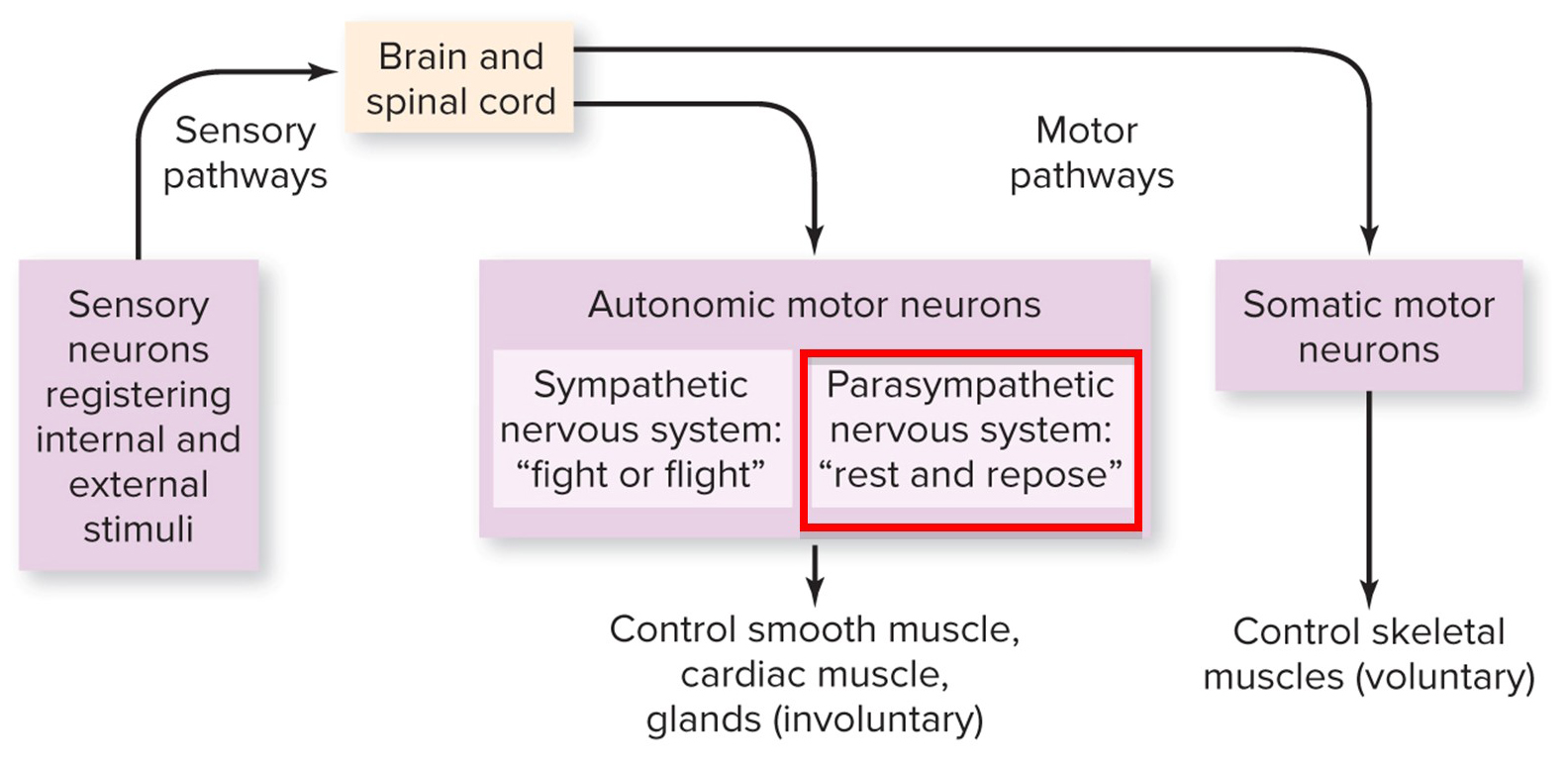 Spinal nerves (31 pairs) 
Receive sensations and control movements from the neck down and from parts of the head and face; affect organs in the chest and abdomen; include cervical, thoracic, lumbar, sacral, and coccygeal nerves
Section 26.5
Figure 26.10
Contrasting roles of the autonomic nervous system
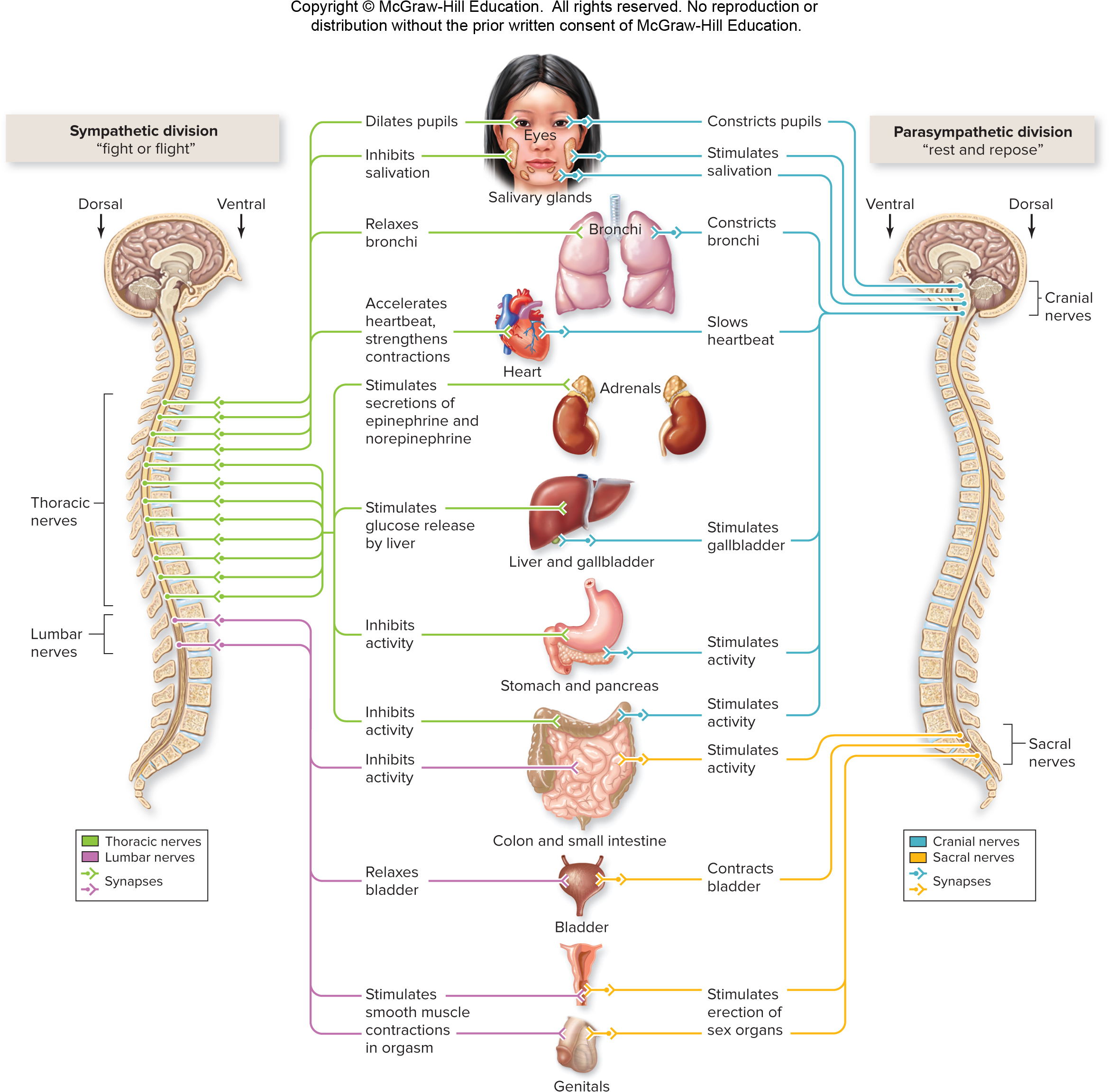 Section 26.5
Figure 26.11
26.5 Mastering concepts
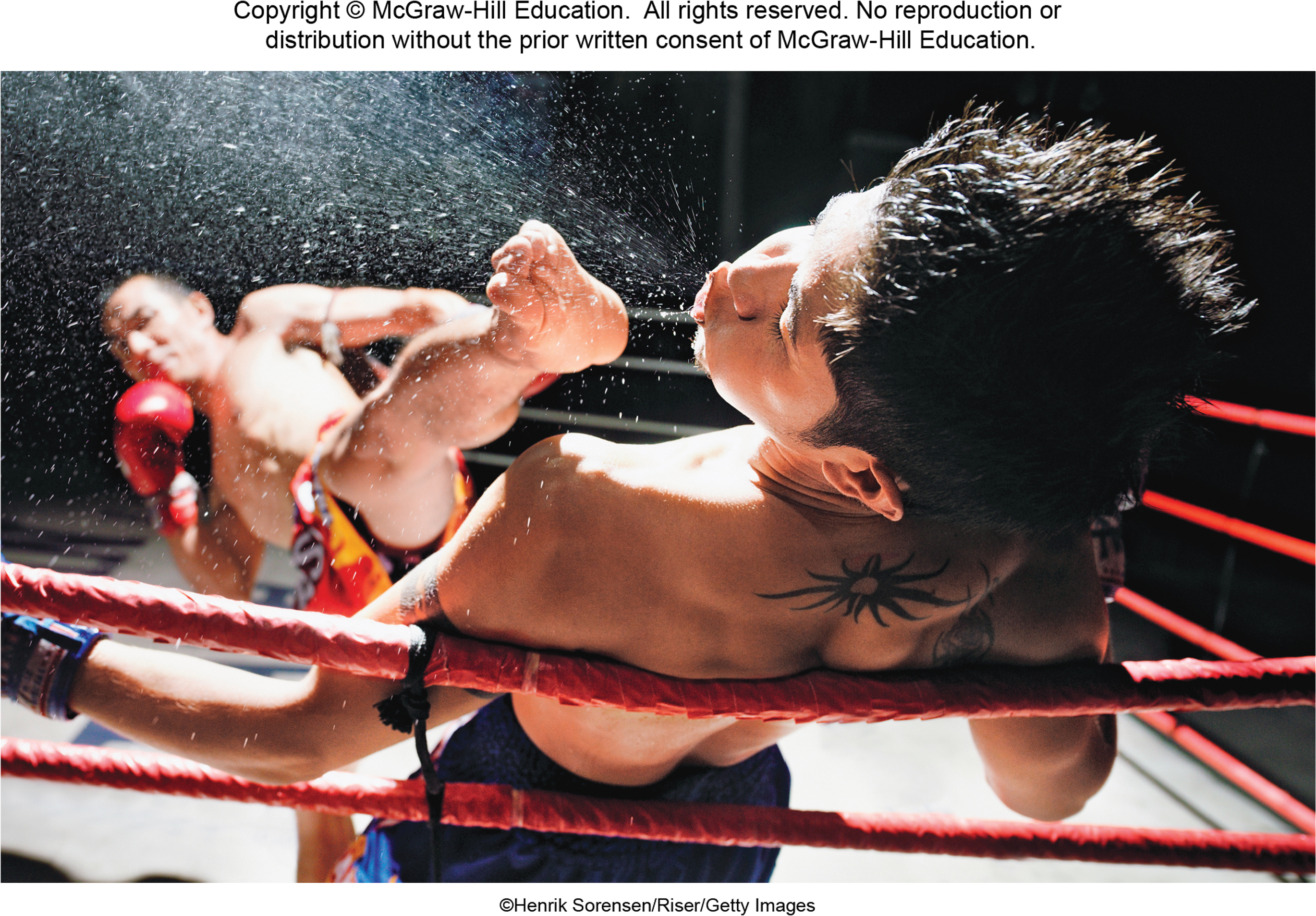 Describe the relationships among the motor, somatic, autonomic, sympathetic, and parasympathetic nervous systems.
©Henrik Sorensen/Riser/Getty Images
The central nervous system
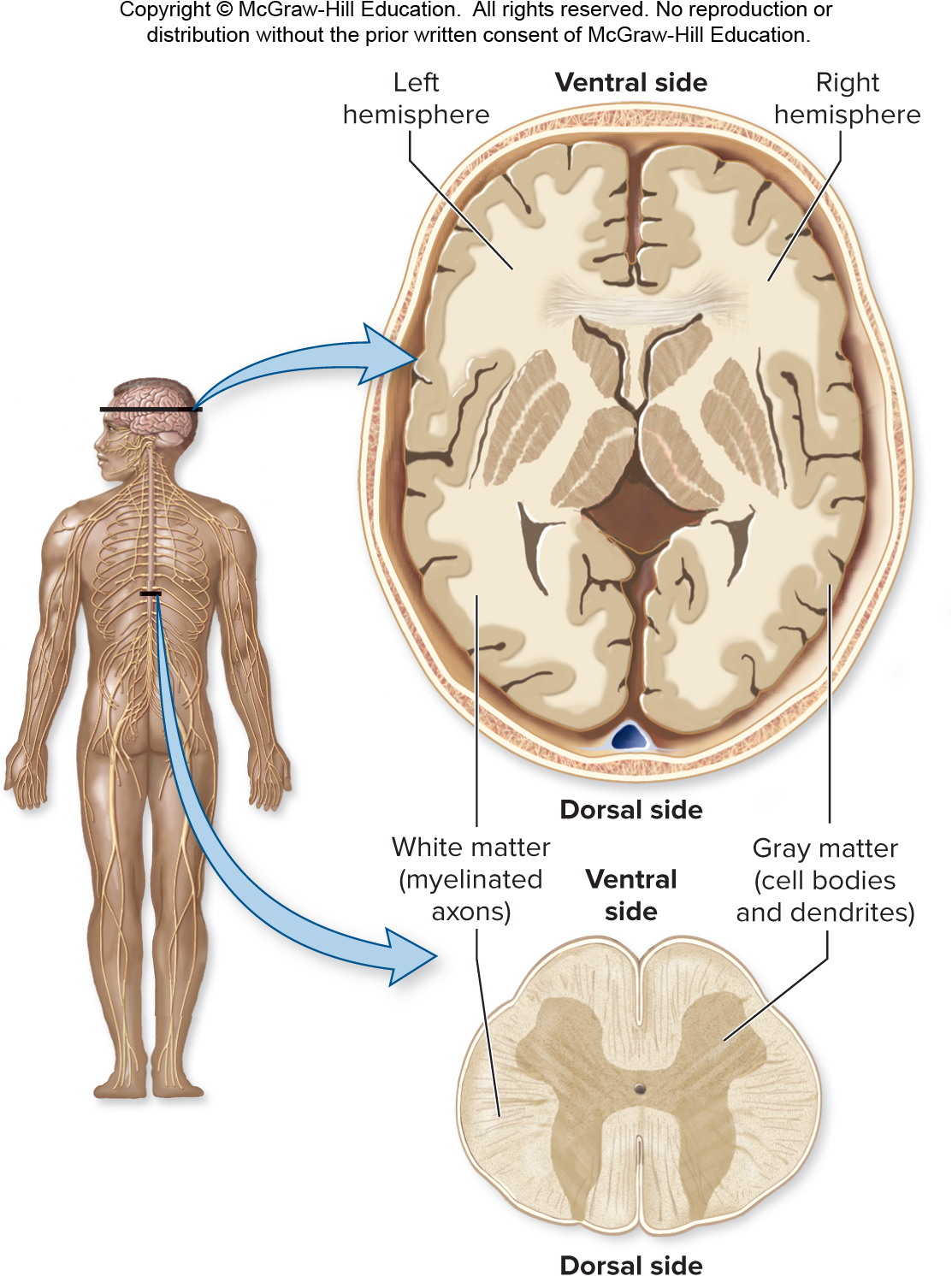 The central nervous system consists of the brain and spinal cord.
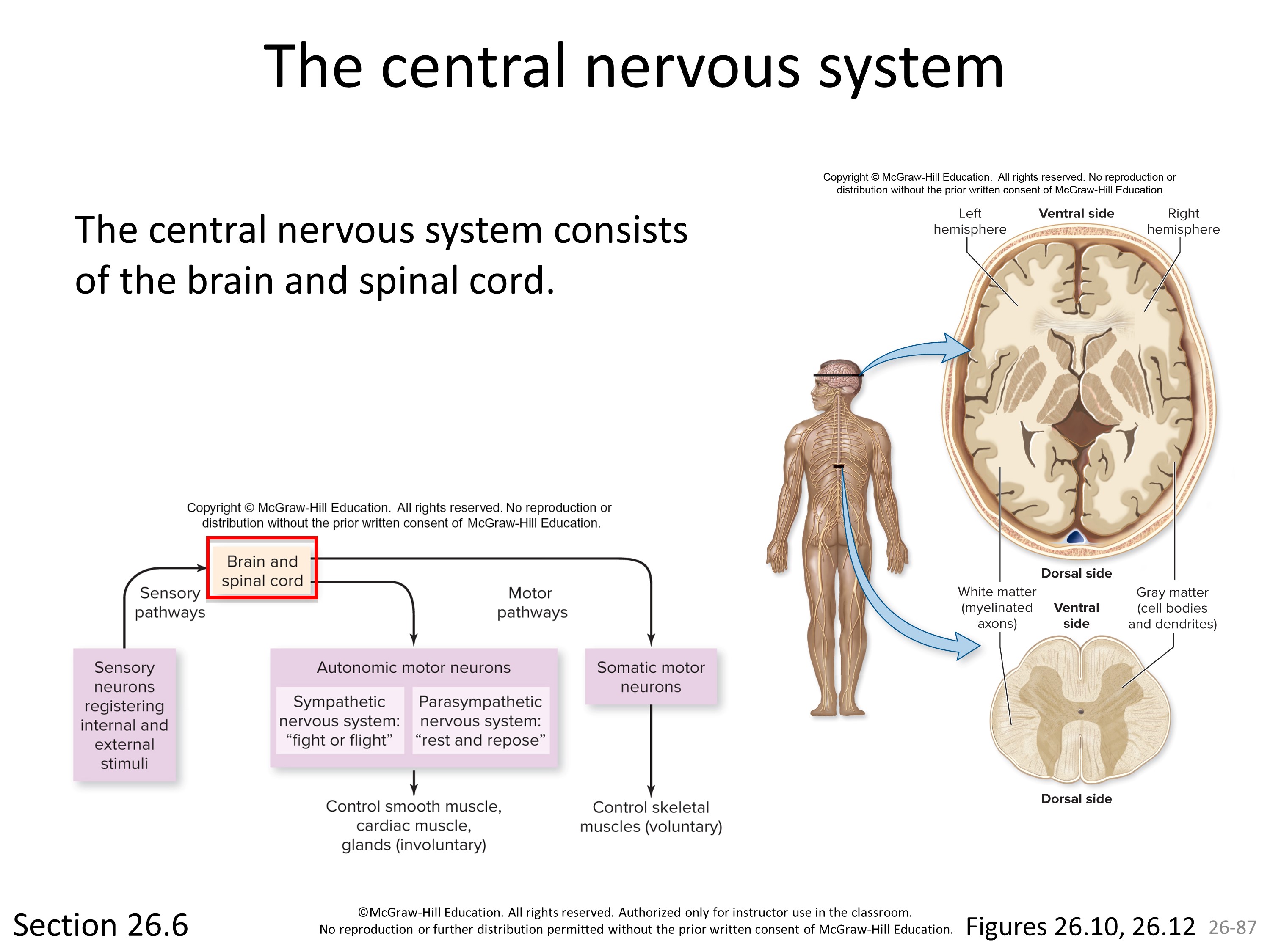 Section 26.6
Figures 26.10, 26.12
Two types of tissue in the CNS
Two types of nervous tissue occur in the central nervous system:
Gray matter: cell bodies and dendrites
White matter: myelinated axons
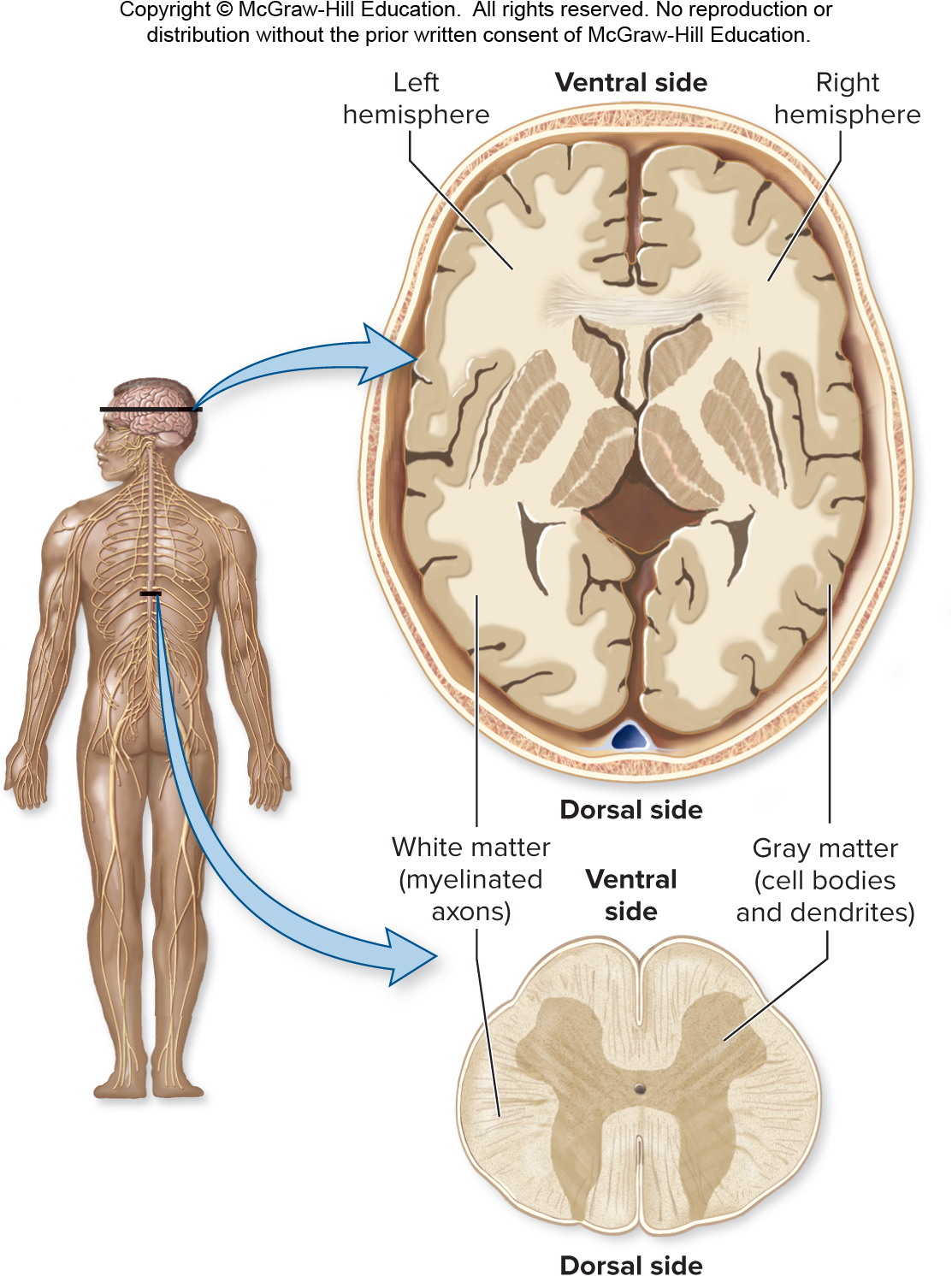 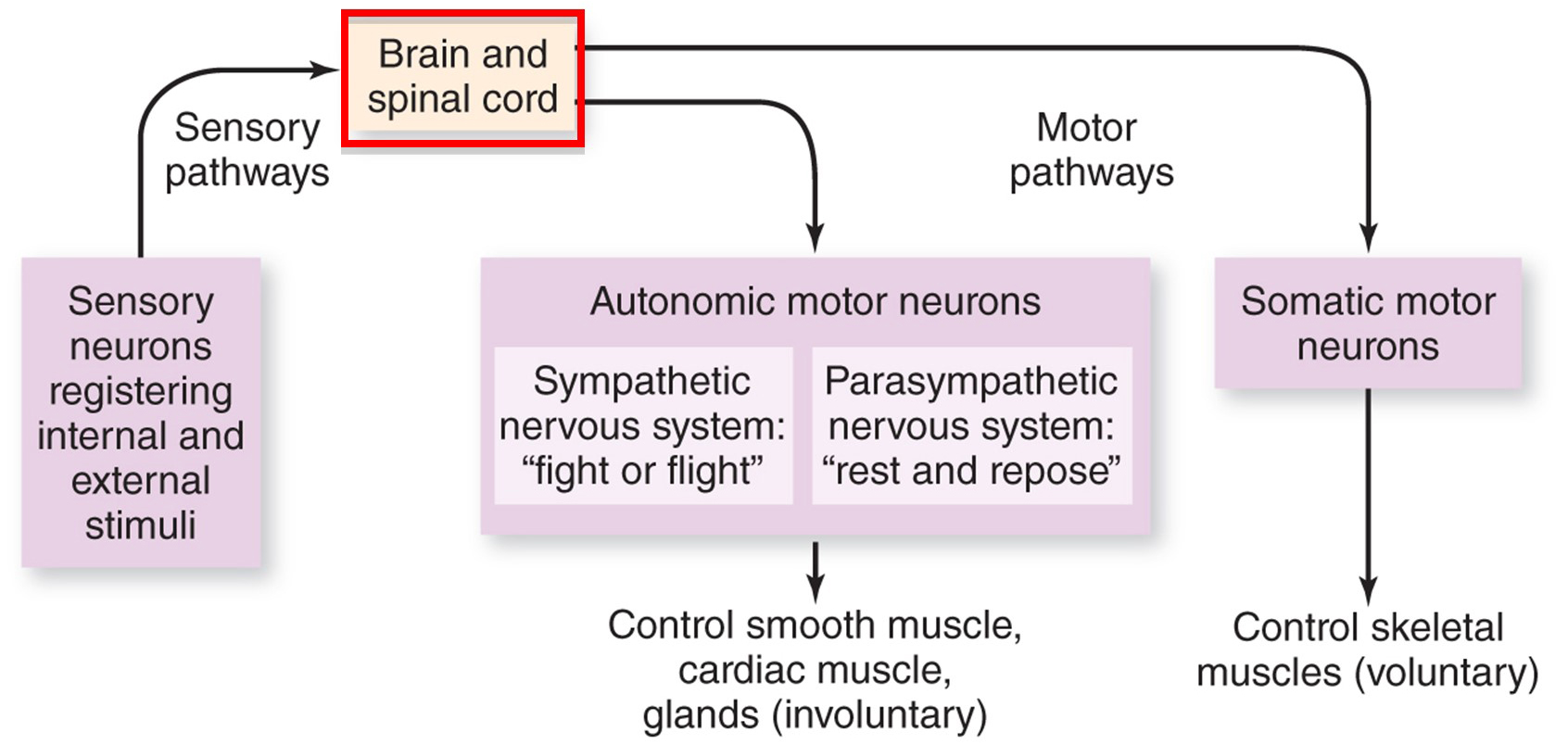 Section 26.6
Figures 26.10, 26.12
The spinal cord
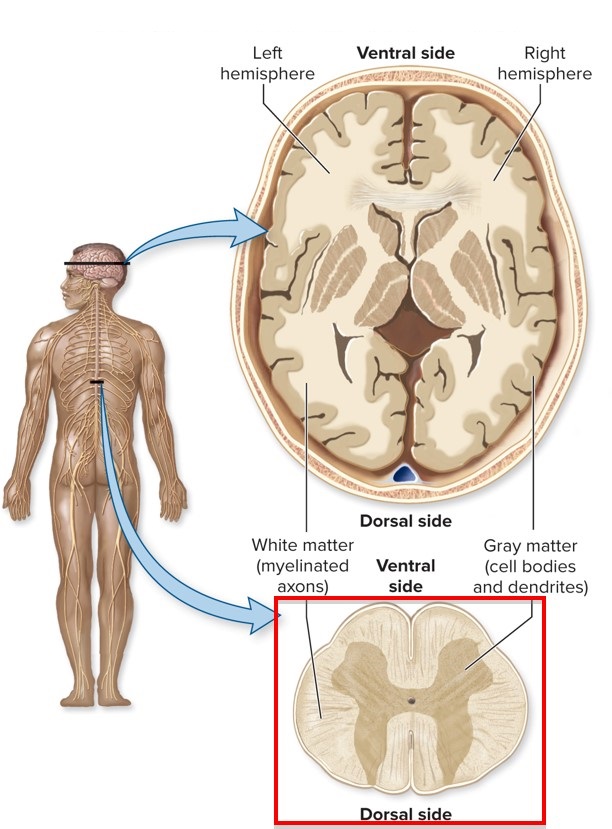 The spinal cord transmits information between the body and the brain.
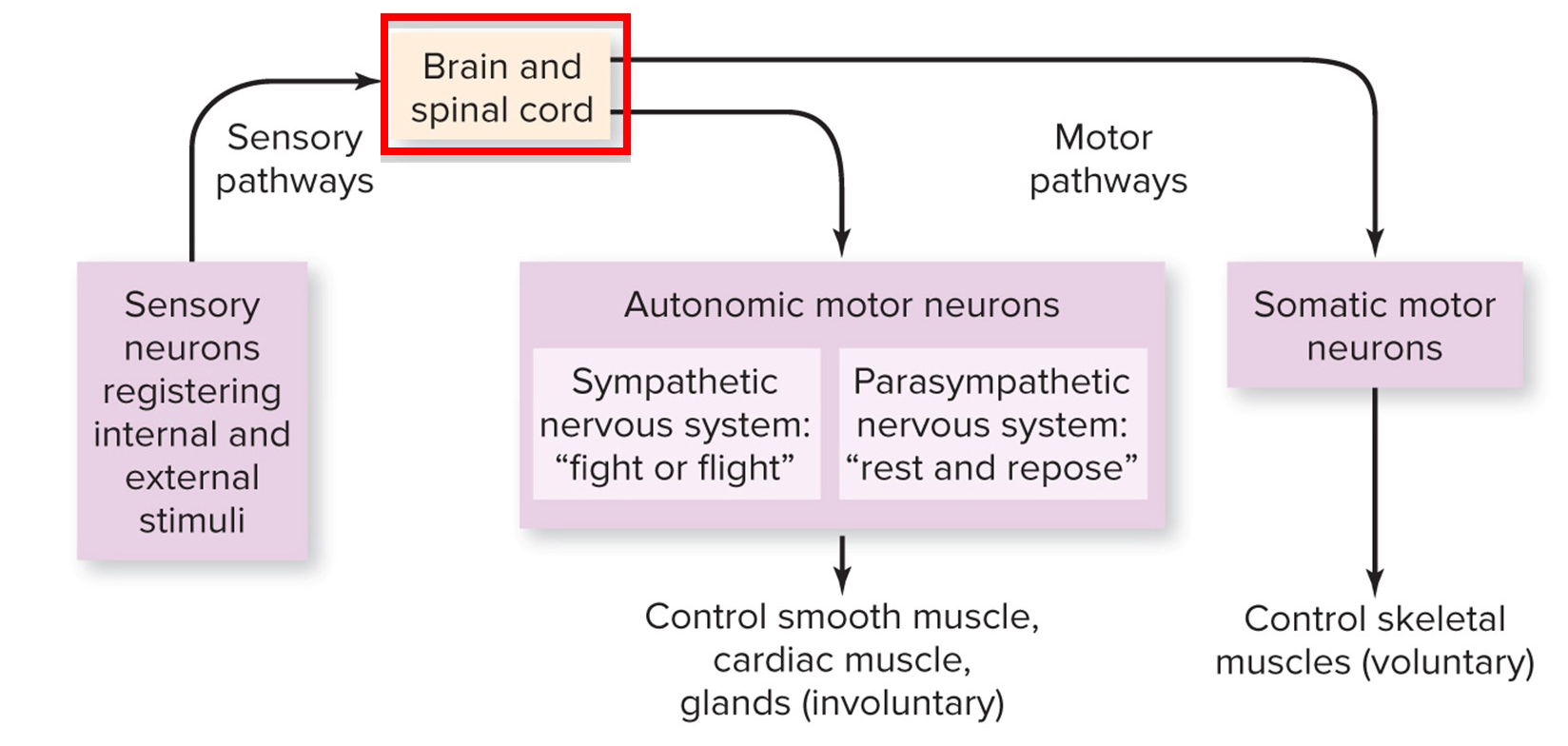 Section 26.6
Figures 26.10, 26.12
The spinal cord controls reflexes
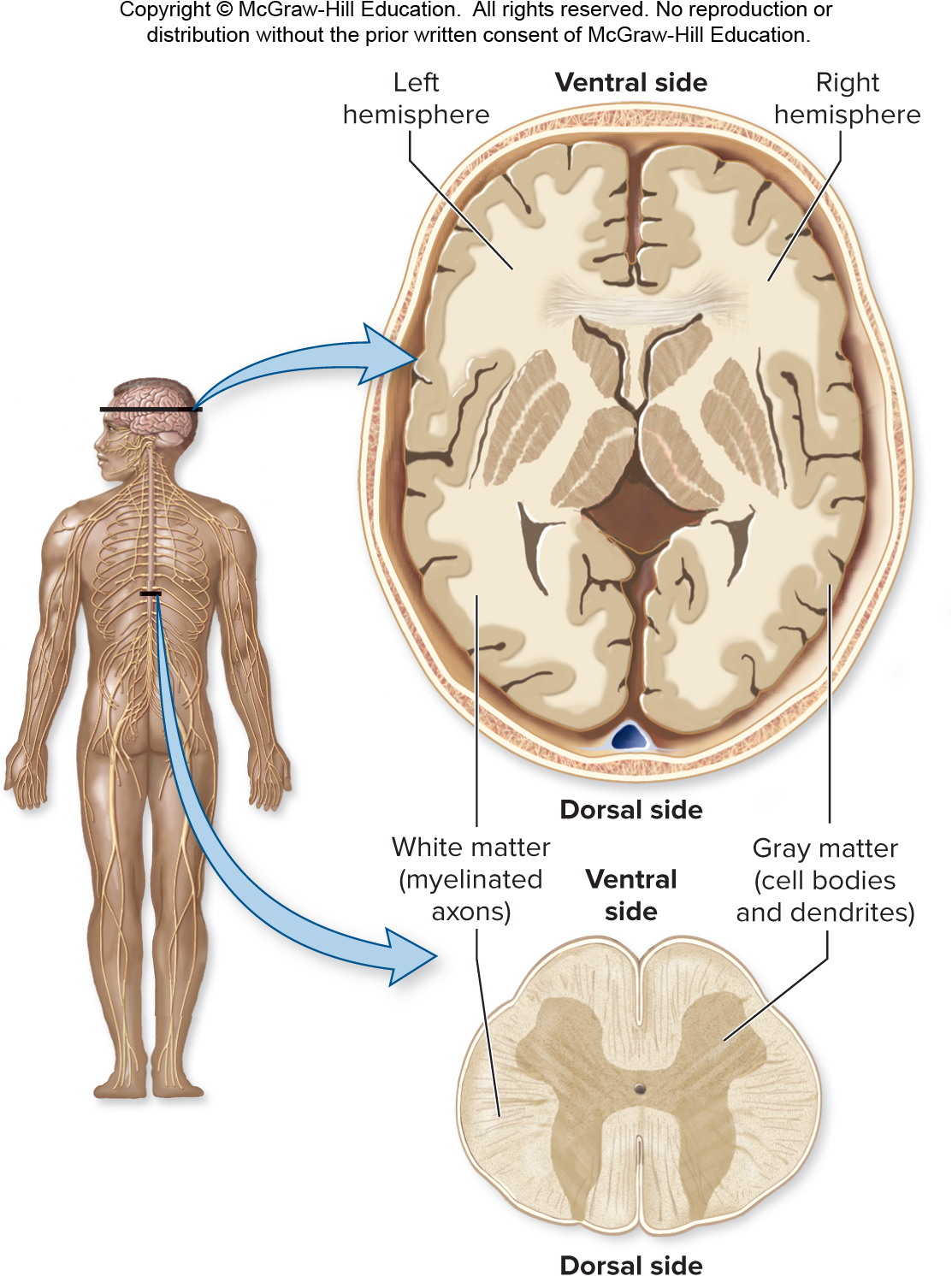 The spinal cord also controls reflexes without interacting with the brain.
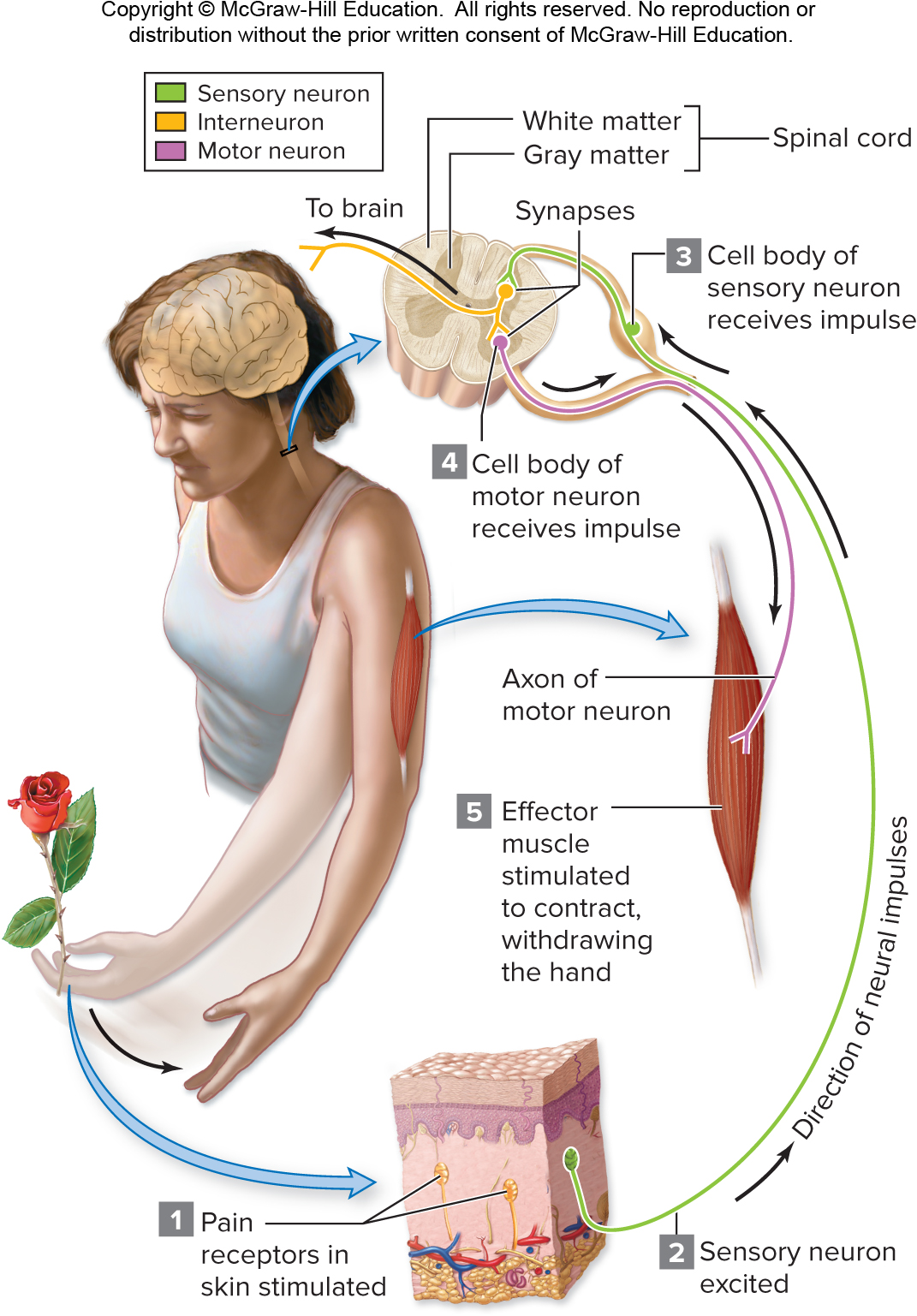 Section 26.6
Figures 26.12, 26.13
The brain
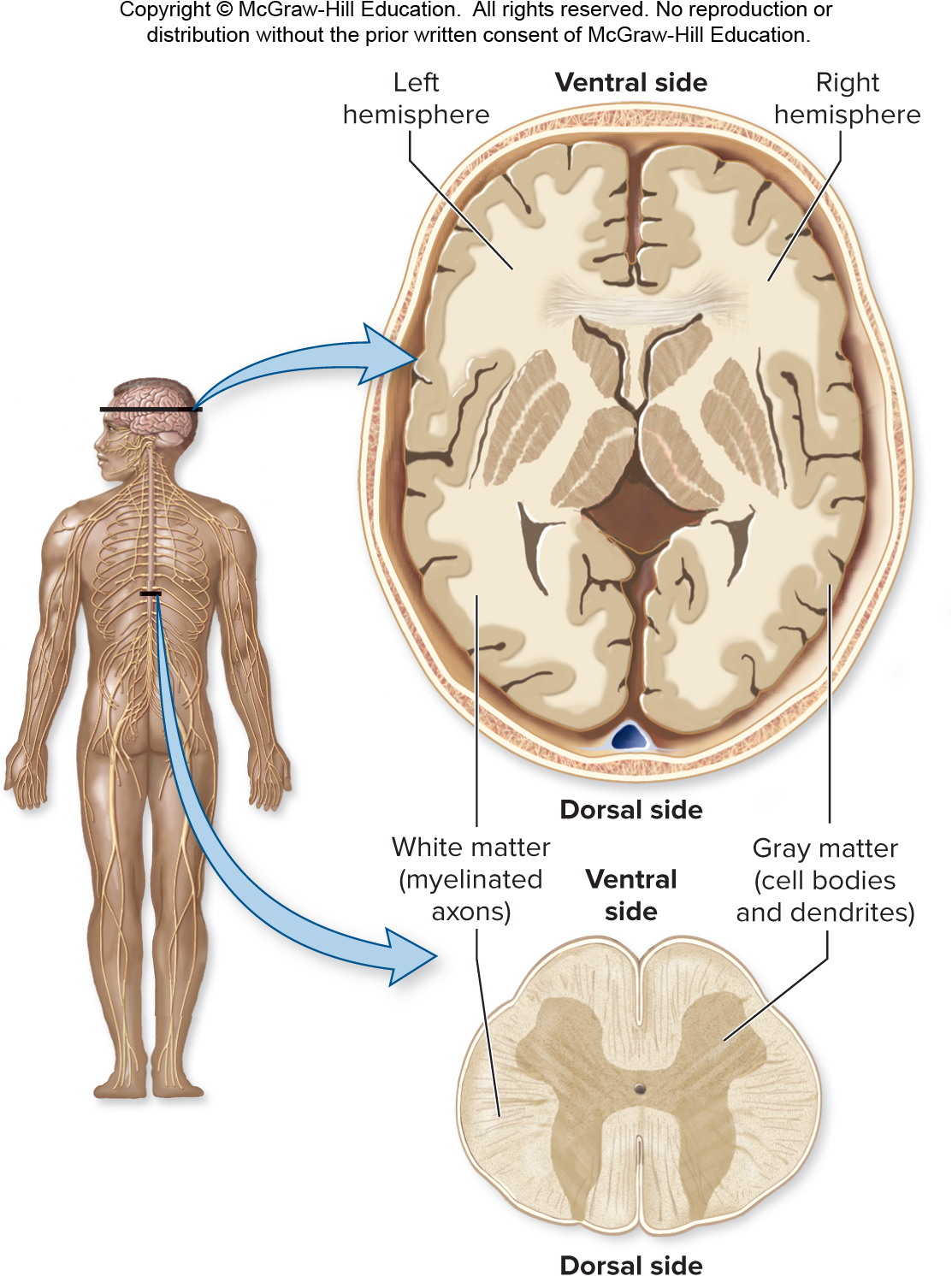 The brain is divided into several regions.
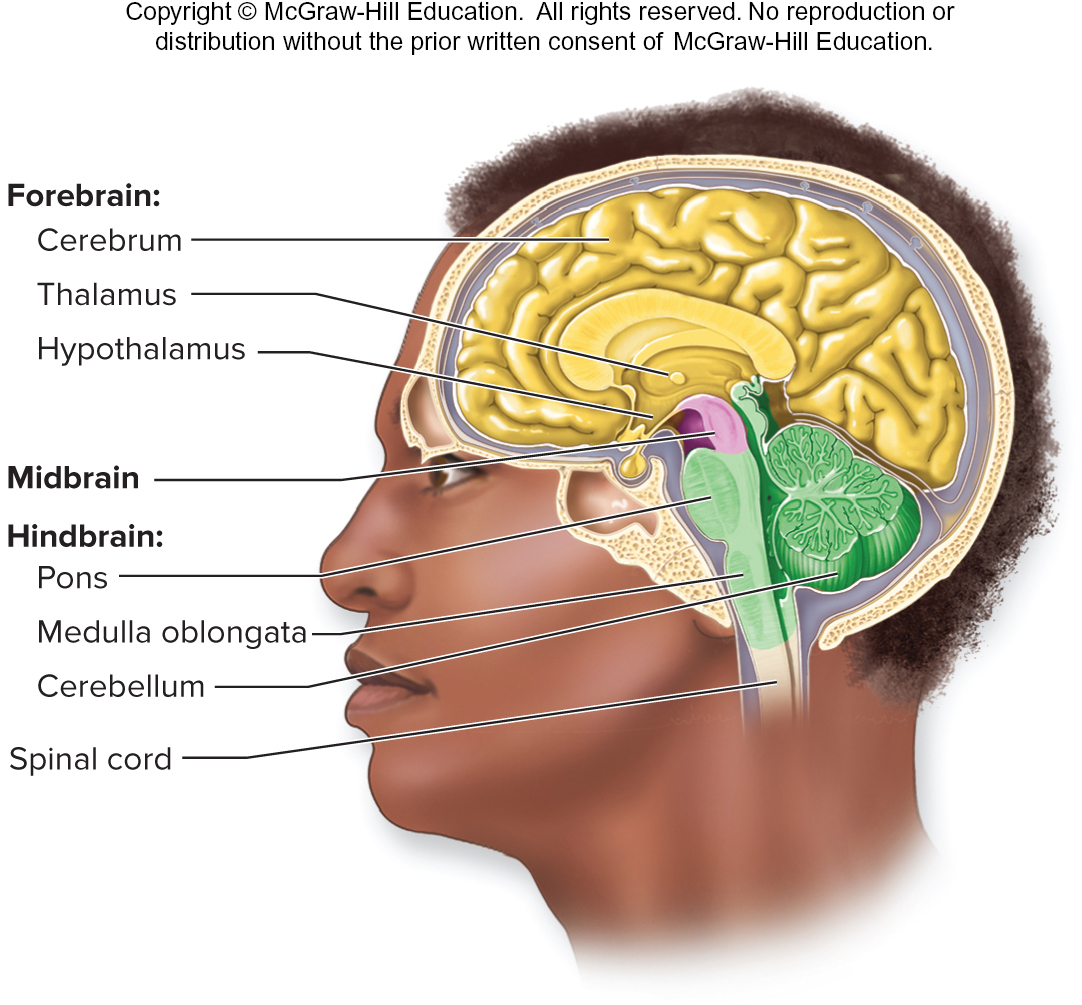 Section 26.6
Figures 26.12, 26.14
The brain is divided into several regions
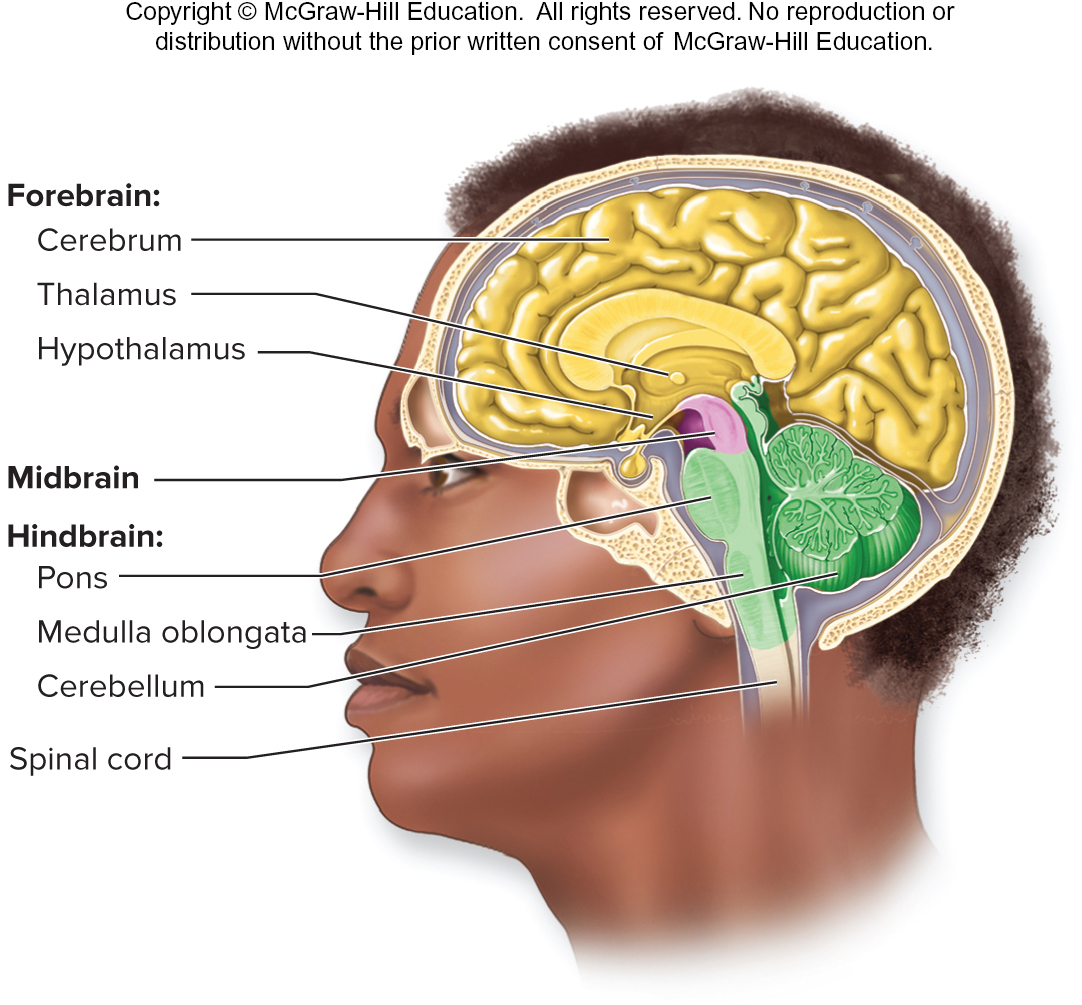 Section 26.6
Figure 26.14
The cerebrum
The cerebrum, part of the forebrain, controls the qualities of what we consider the “mind.”
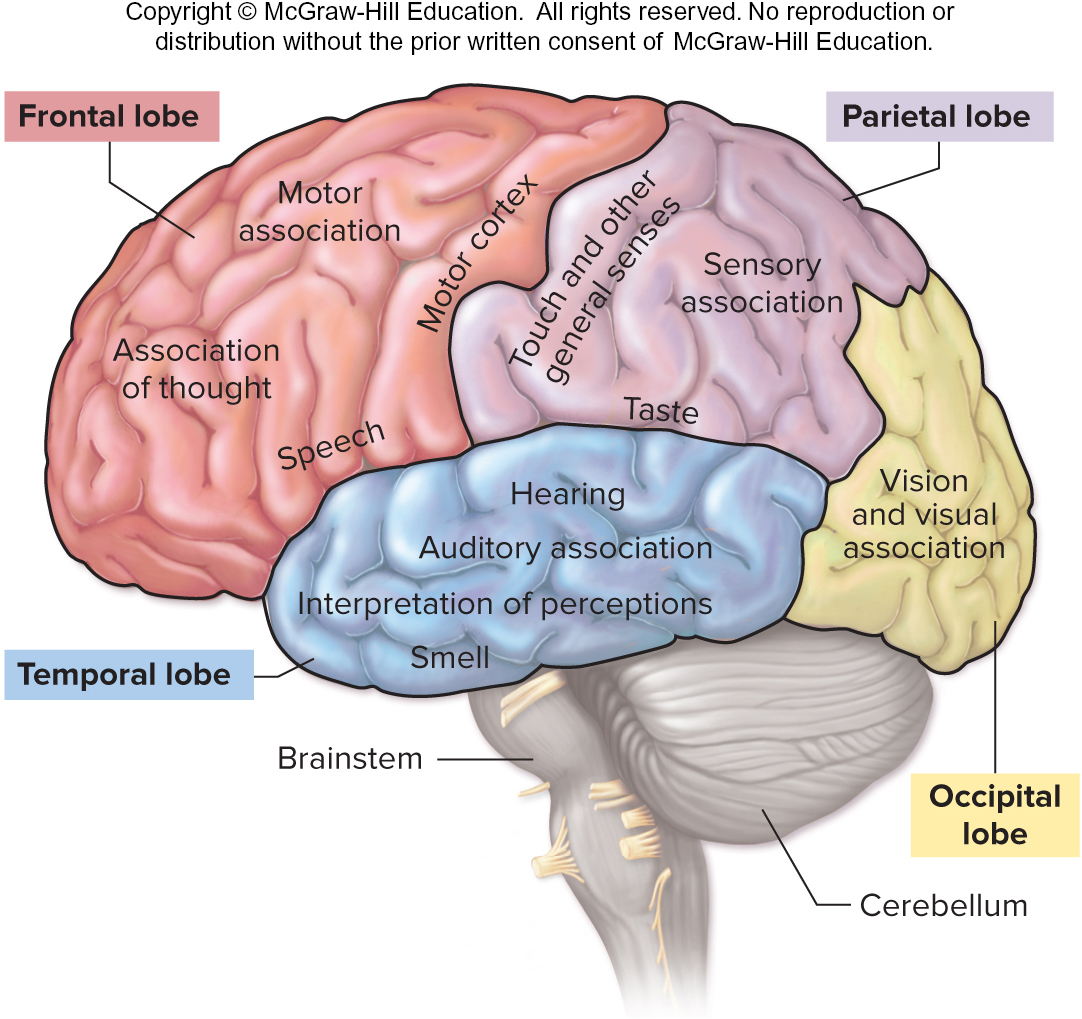 Section 26.6
Figures 26.14, 26.16
The association areas of the cerebrum
Association functions occur in all four cerebral lobes.
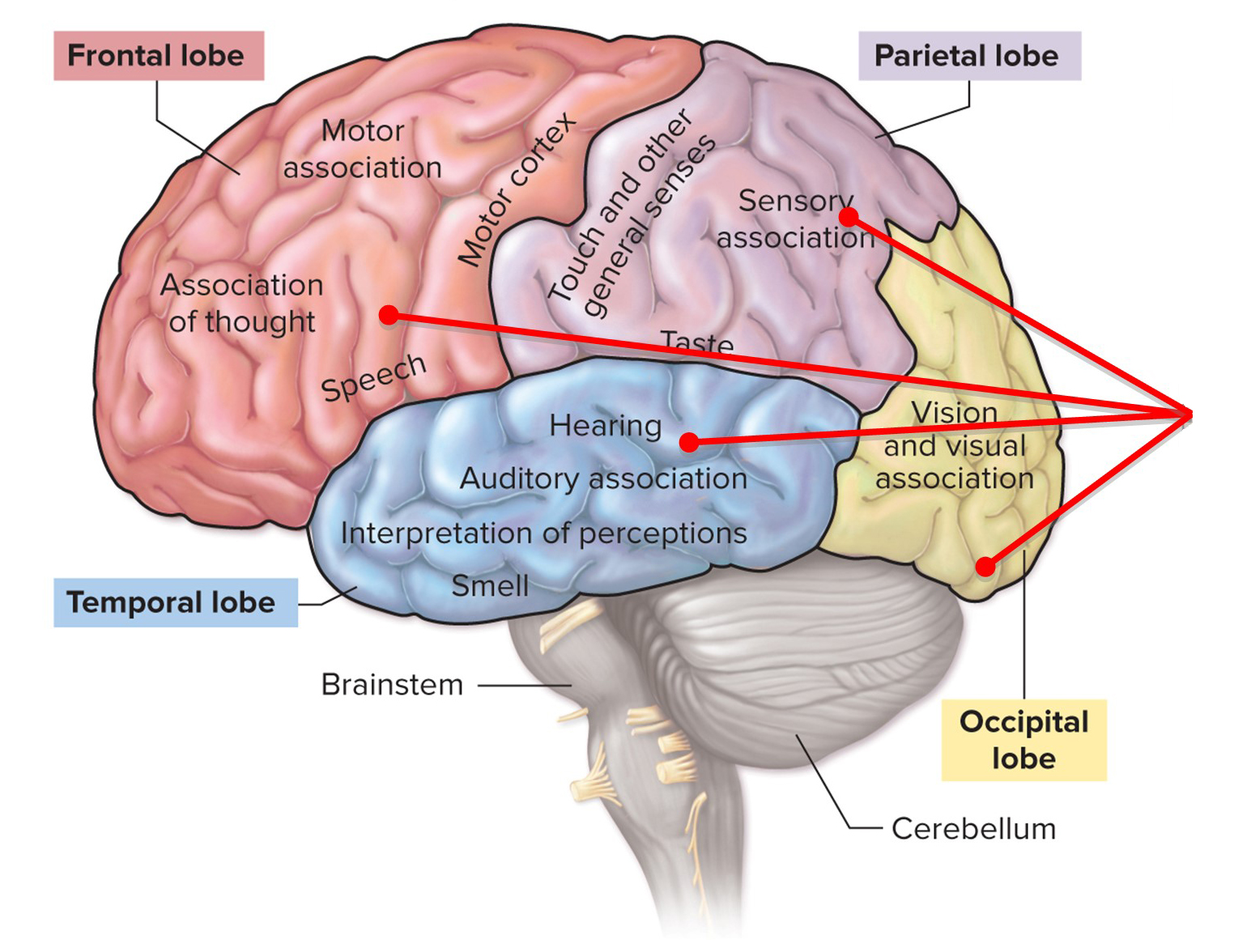 Section 26.6
Figure 26.16
The motor areas of the cerebrum
Motor functions are controlled only by the frontal lobe.
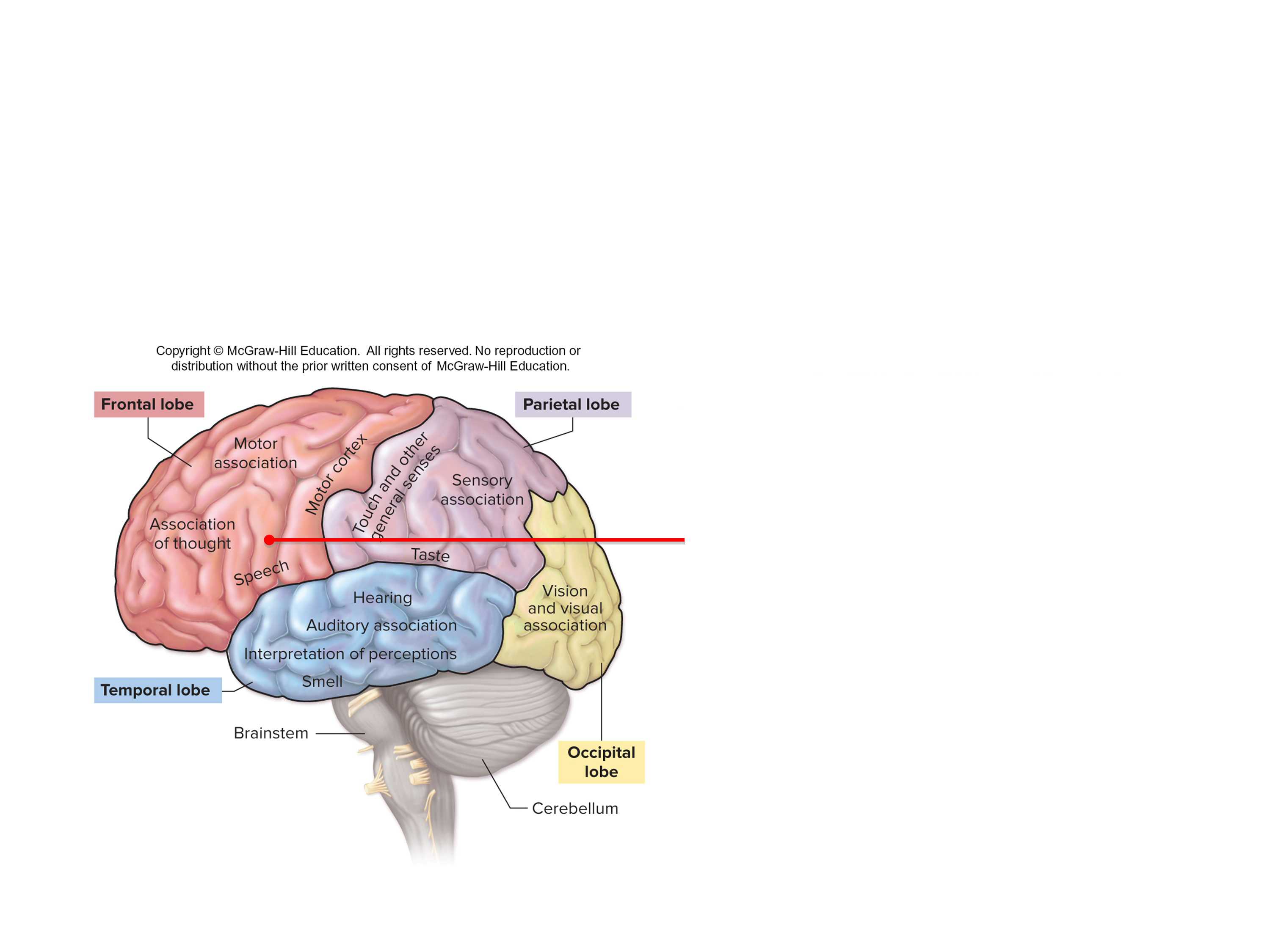 Figure 26.16
Section 26.6
The sensory integration areas of the cerebrum
Sensory integration occurs in the parietal, temporal, and occipital lobes.
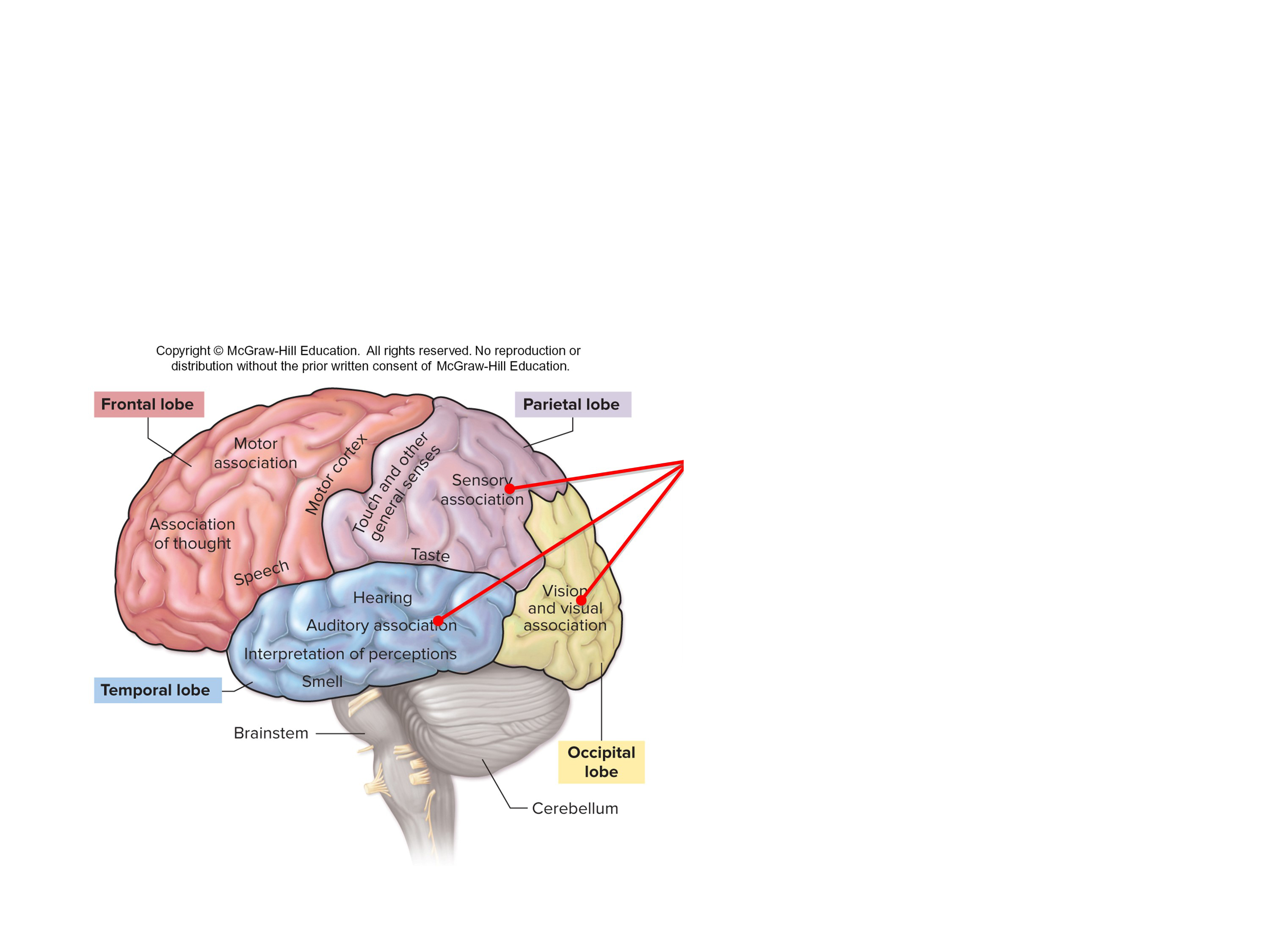 Section 26.6
Figure 26.16
The limbic system
The limbic system is also contained within the cerebrum. This “emotional center” of the brain is actually scattered through different brain areas.
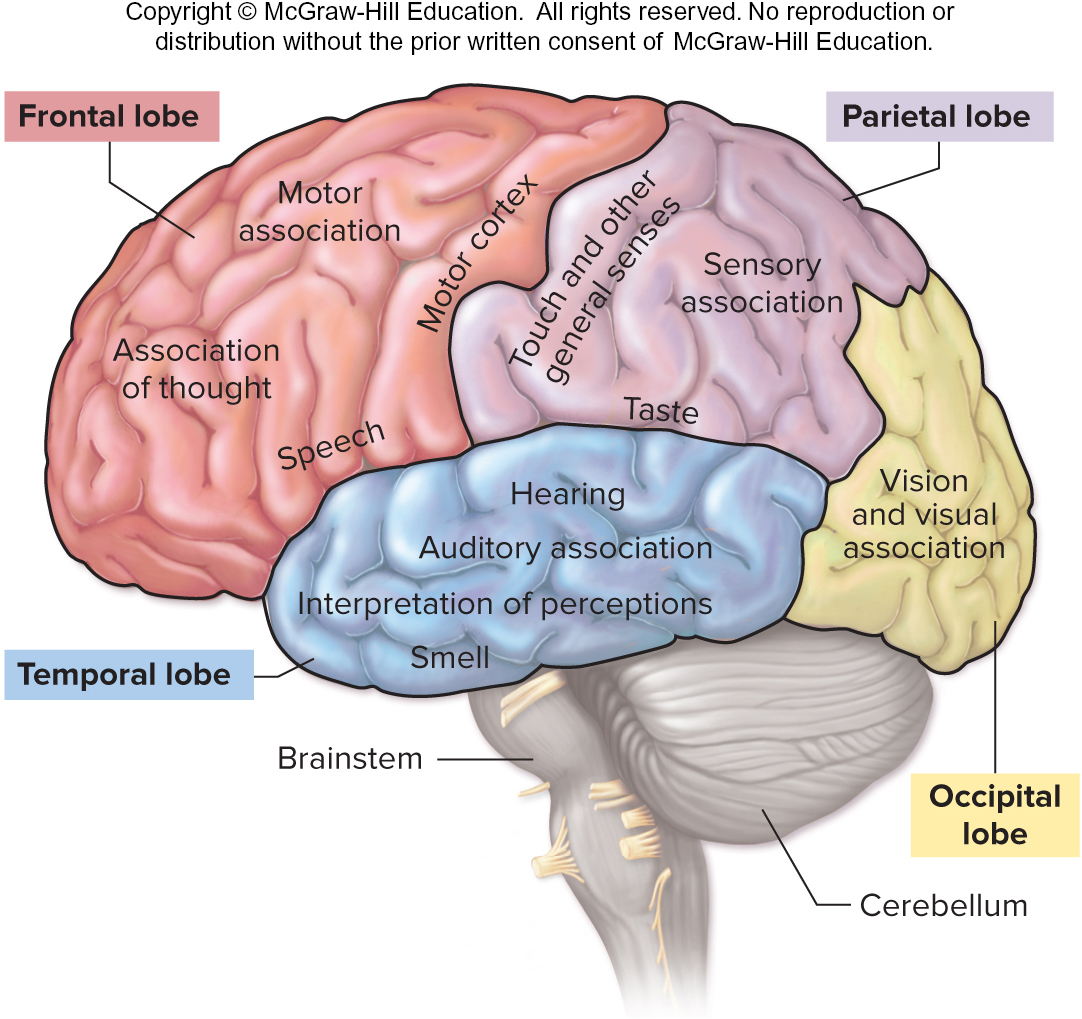 Figure 26.16
Section 26.6
The hippocampus
The hippocampus is part of the limbic system responsible for forming long-term memories.
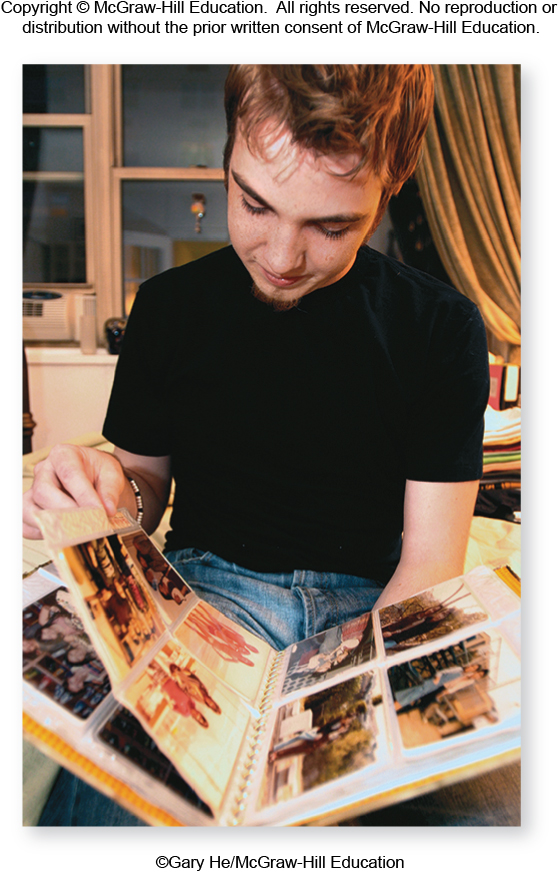 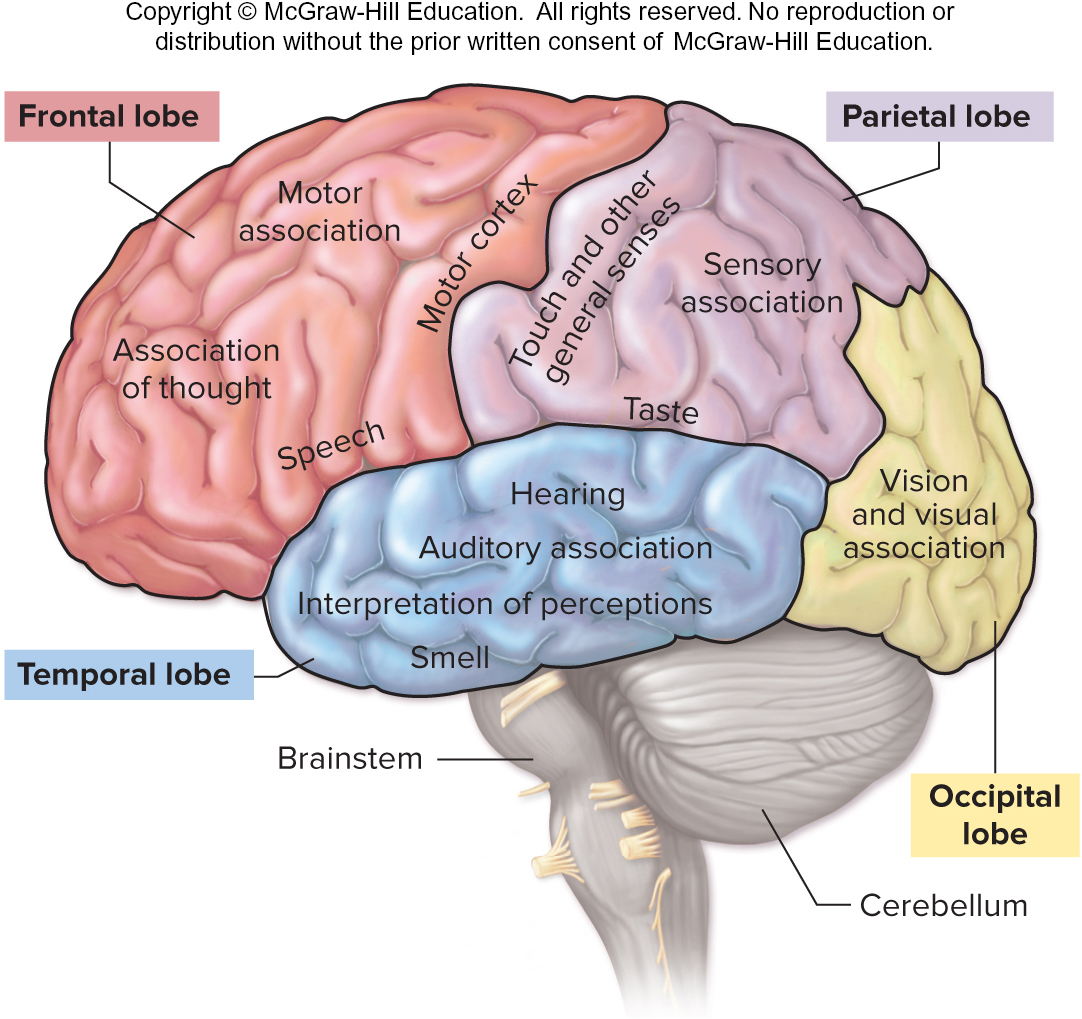 ©Gary He/McGraw-Hill Education
Section 26.6
Figures 26.16, 26.17
The amygdala
The amygdala is another part of the limbic system. It is responsible for forming emotions such as fear and pleasure.
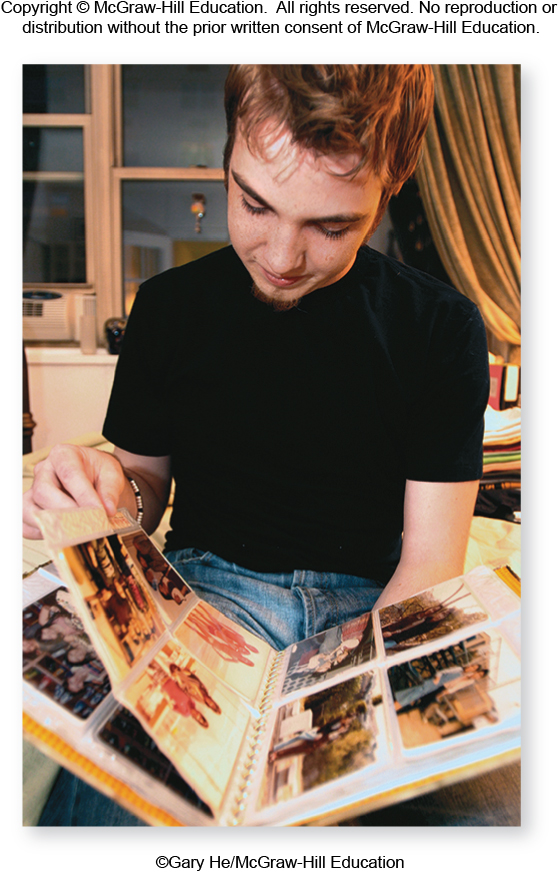 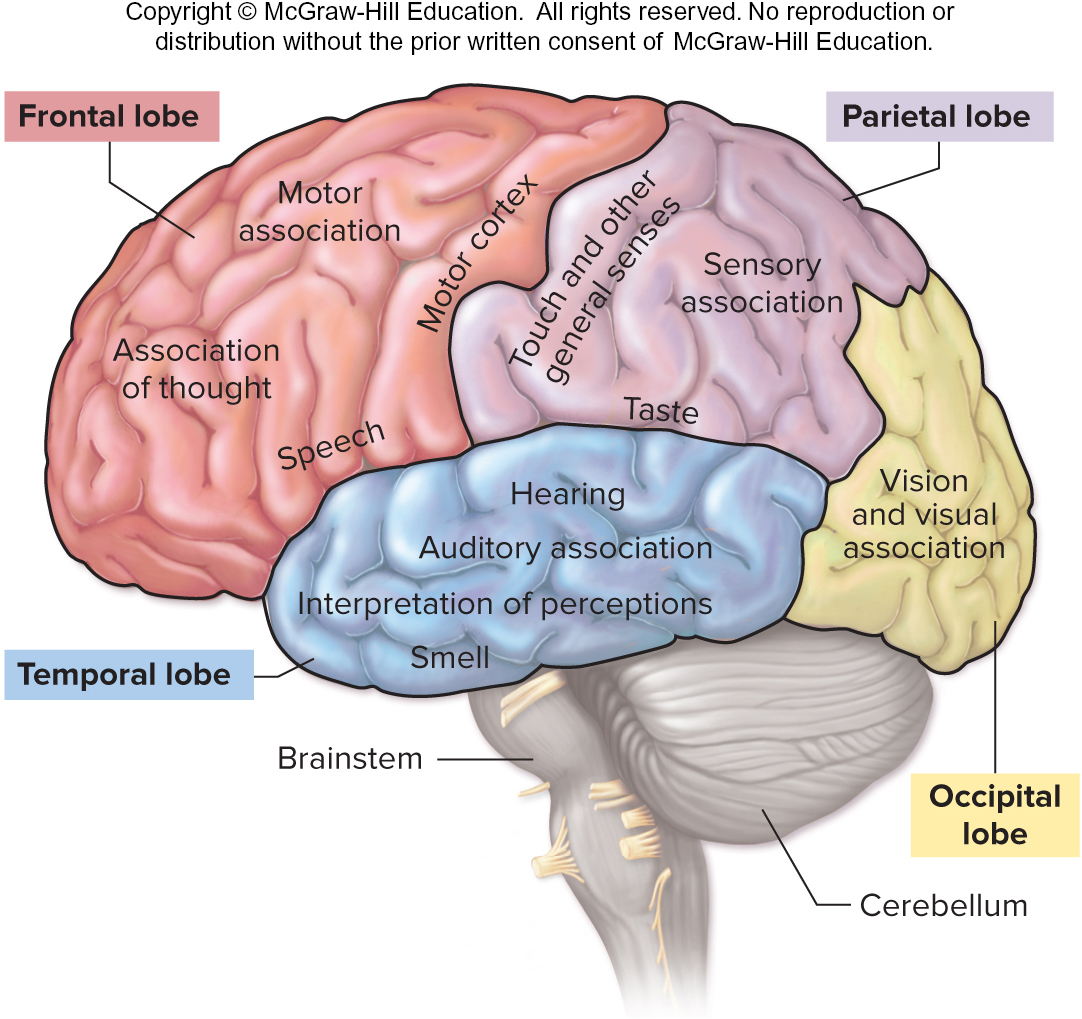 ©Gary He/McGraw-Hill Education
Section 26.6
Figures 26.16, 26.17
The central nervous system is protected
Because of its many functions, protecting the central nervous system is vital.
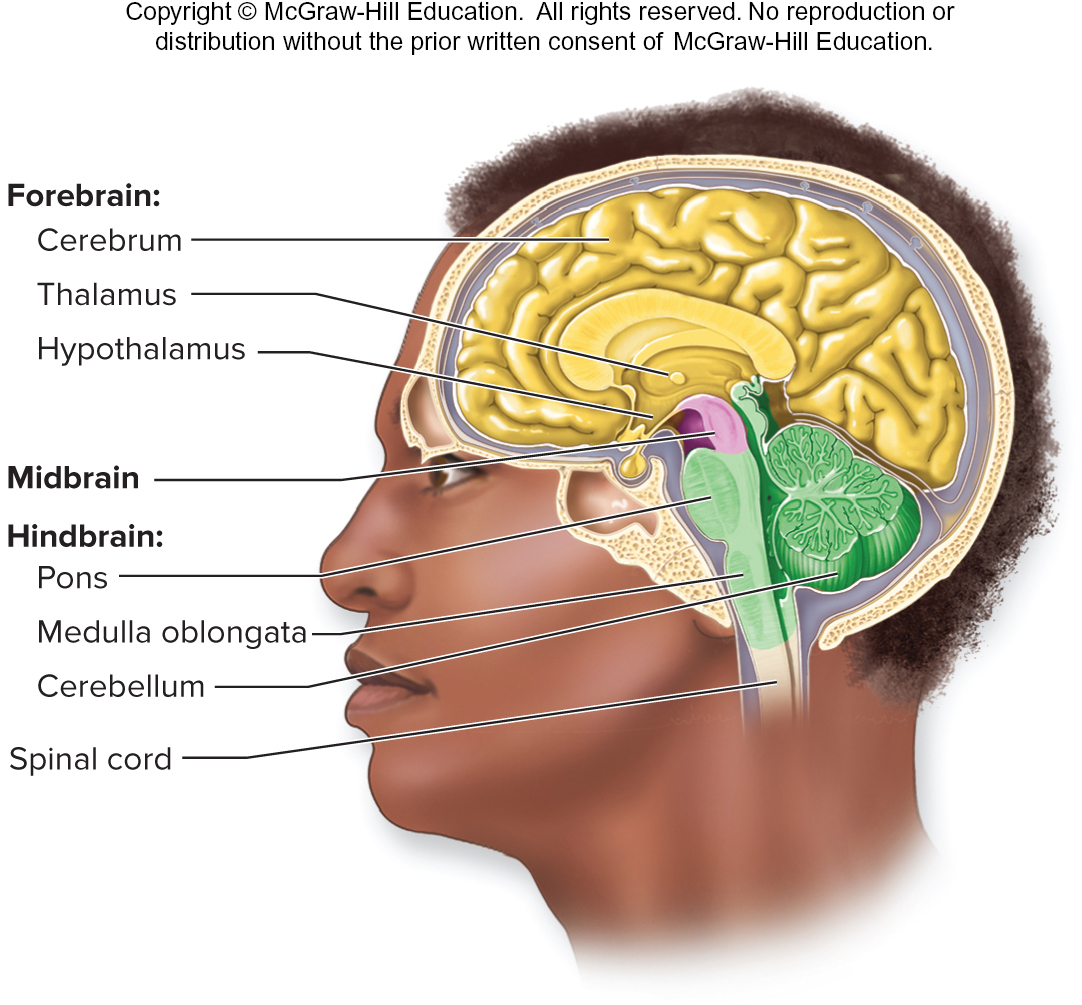 Section 26.6
Figure 26.14
The meninges and cerebrospinal fluid
The CNS is surrounded by meninges, layered membranes that help protect it. Cerebrospinal fluid bathes and cushions the brain and spinal cord.
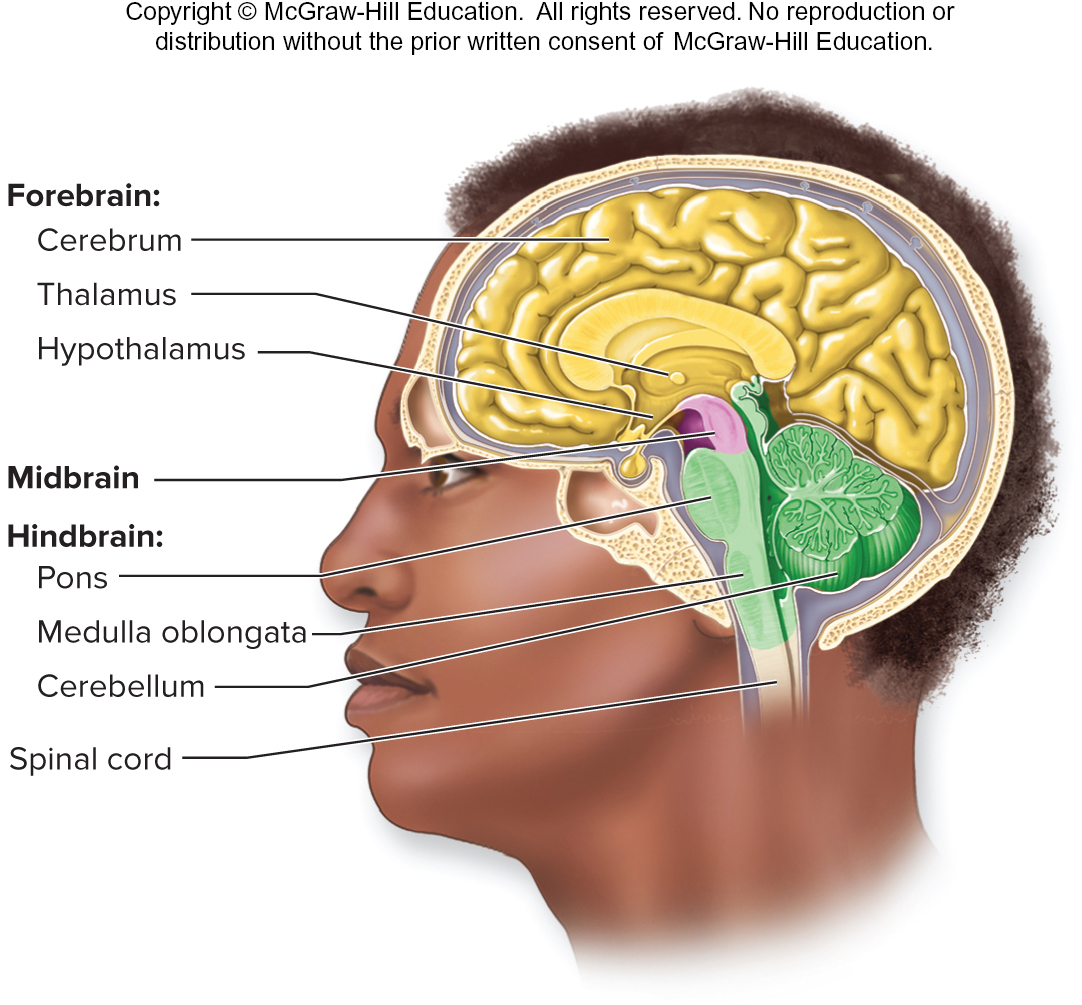 Section 26.6
Figure 26.14
The blood-brain barrier
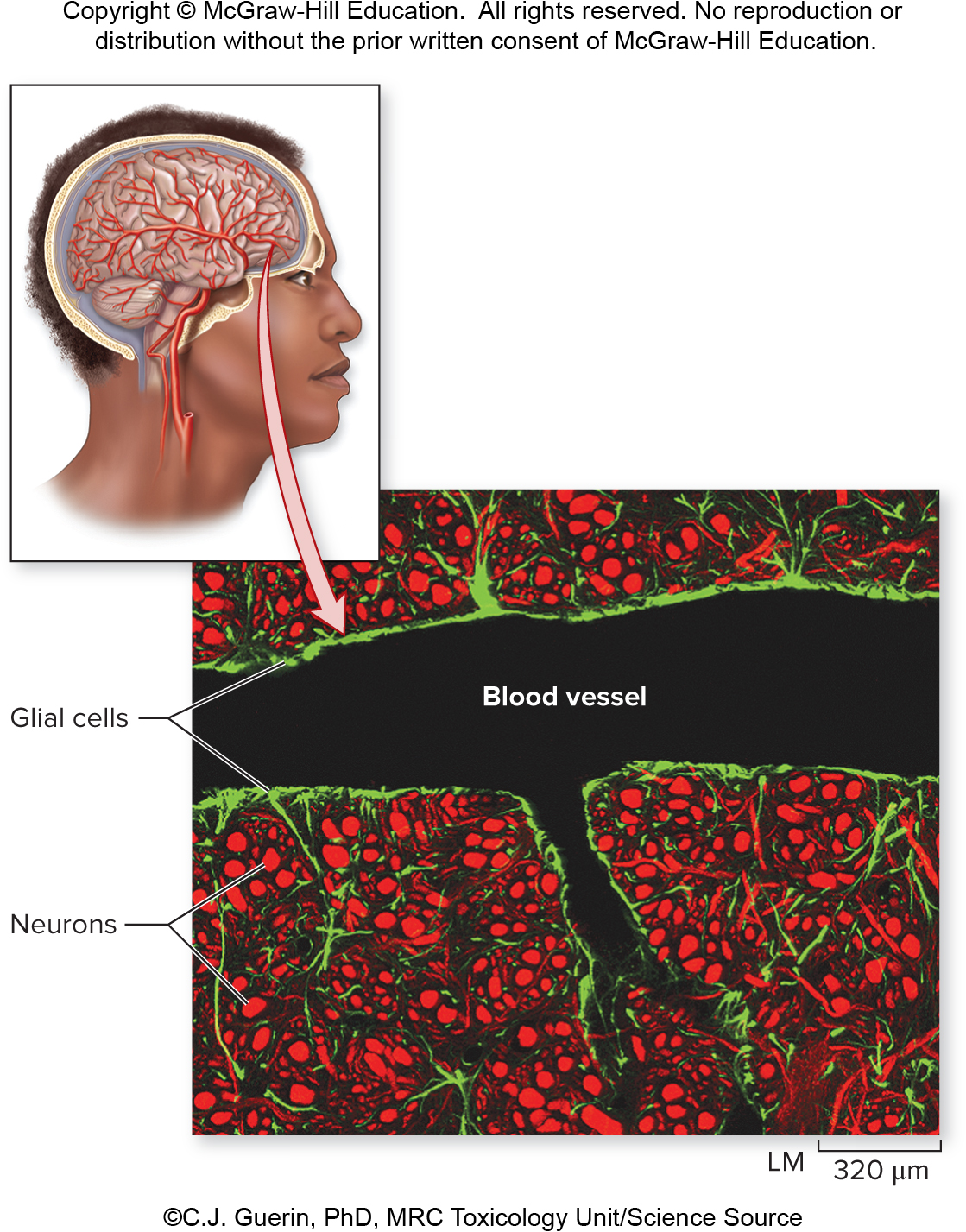 The blood-brain barrier protects the brain from extreme chemical fluctuations.
©C.J. Guerin, PhD, MRC Toxicology Unit/Science Source
Section 26.6
Figure 26.18
Damage to the CNS can be devastating
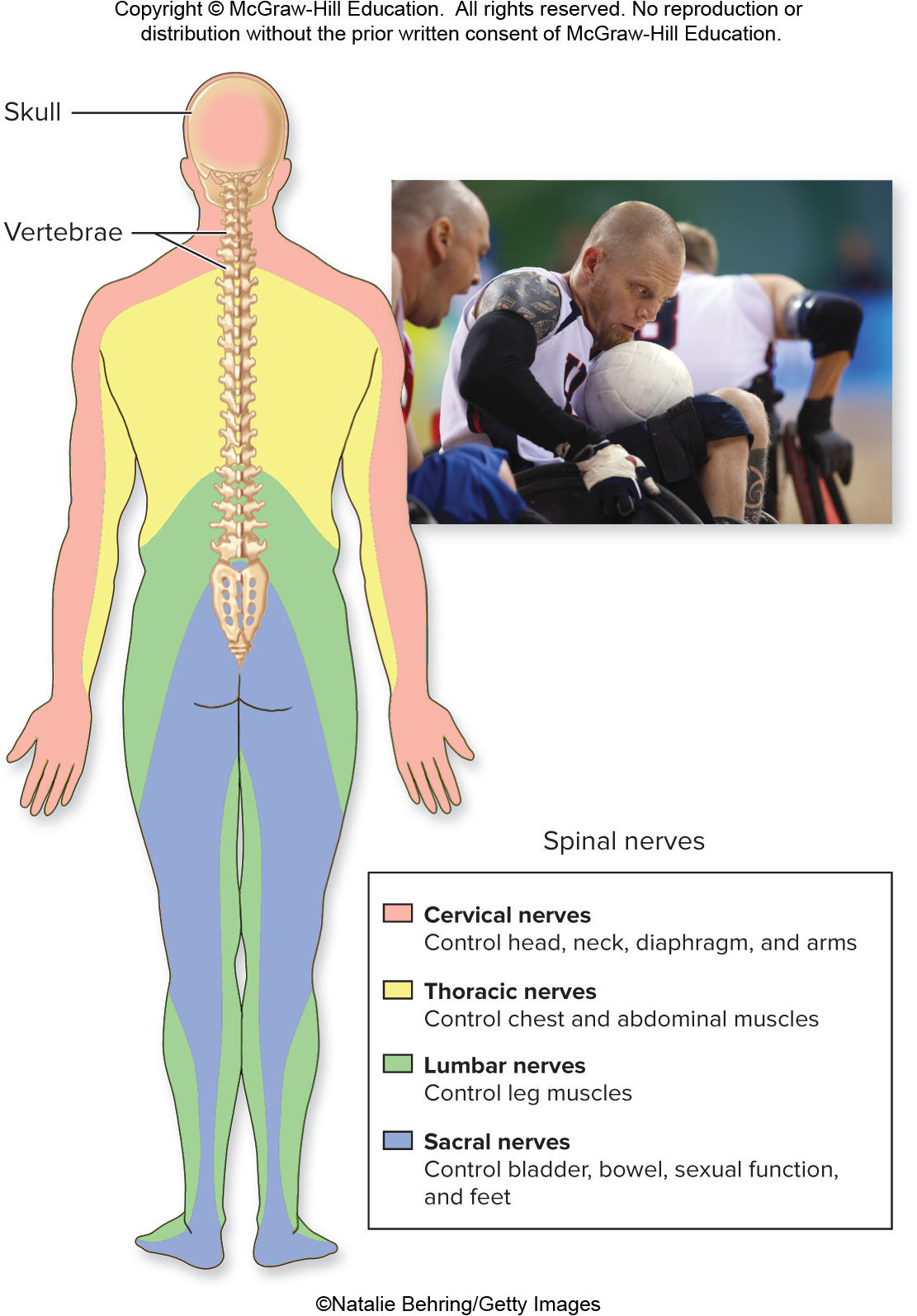 Although these protections require energy to produce and maintain, their benefit exceeds their cost. Damage to the CNS can be devastating.
©Natalie Behring/Getty Images
Figure 26.19
Section 26.6
Clicker question #4
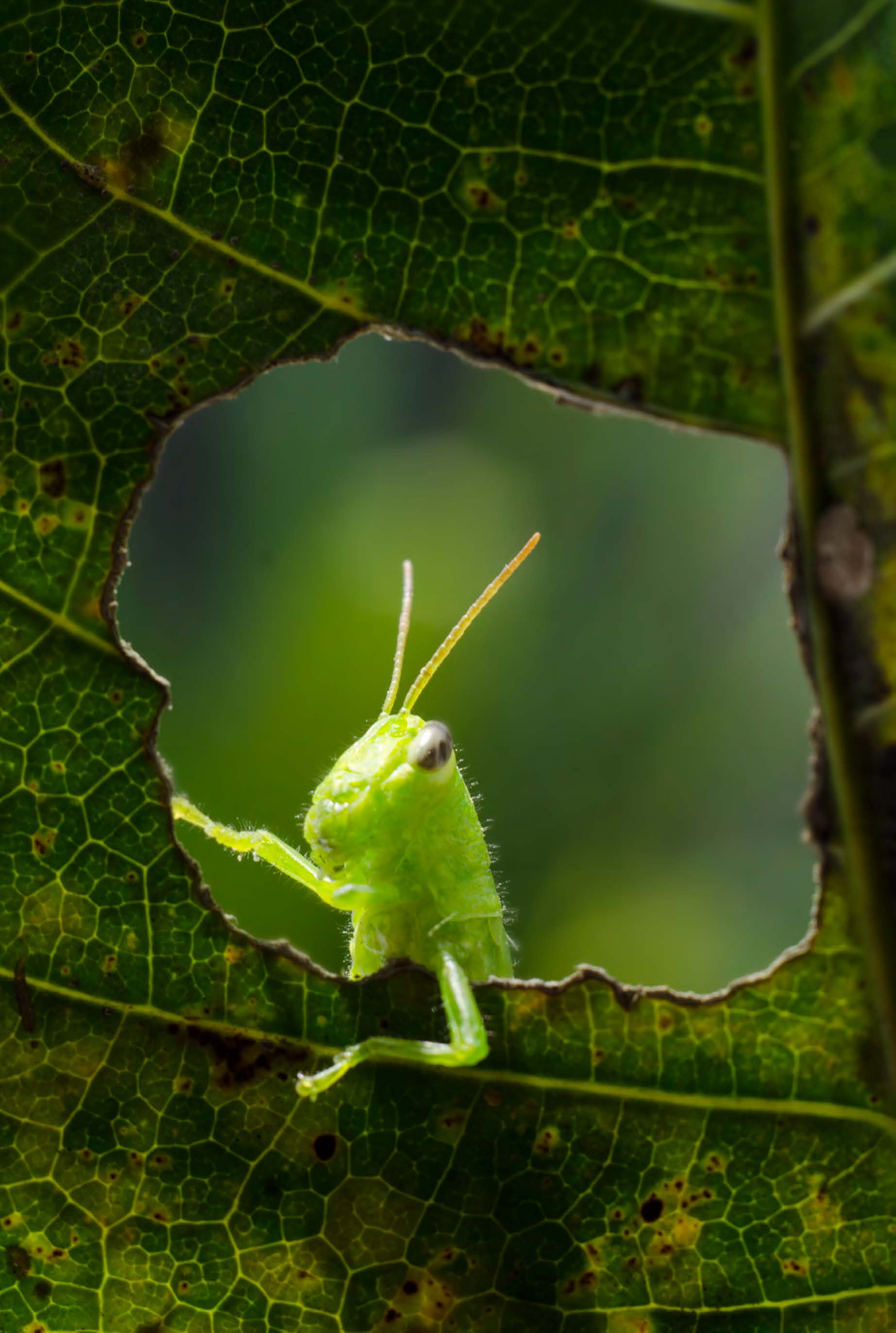 How many of the following items are part of the central nervous system?
sensory neurons, spinal cord, cerebrum, sympathetic nervous system, brainstem, motor neurons
 one
 two
 three
 four
 five
Clicker question #4, solution
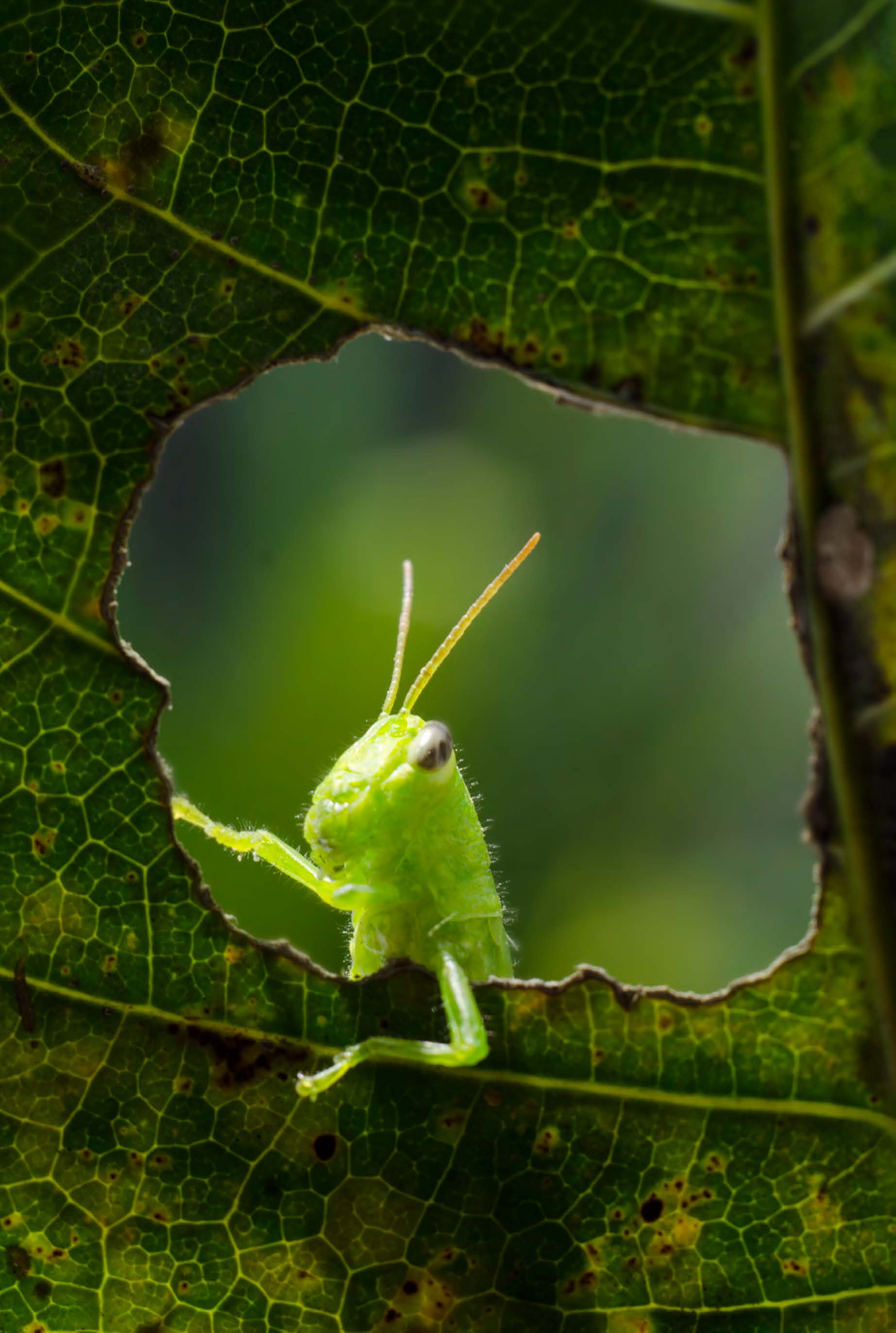 How many of the following items are part of the central nervous system?
sensory neurons, spinal cord, cerebrum, sympathetic nervous system, brainstem, motor neurons
three
26.6 Mastering concepts
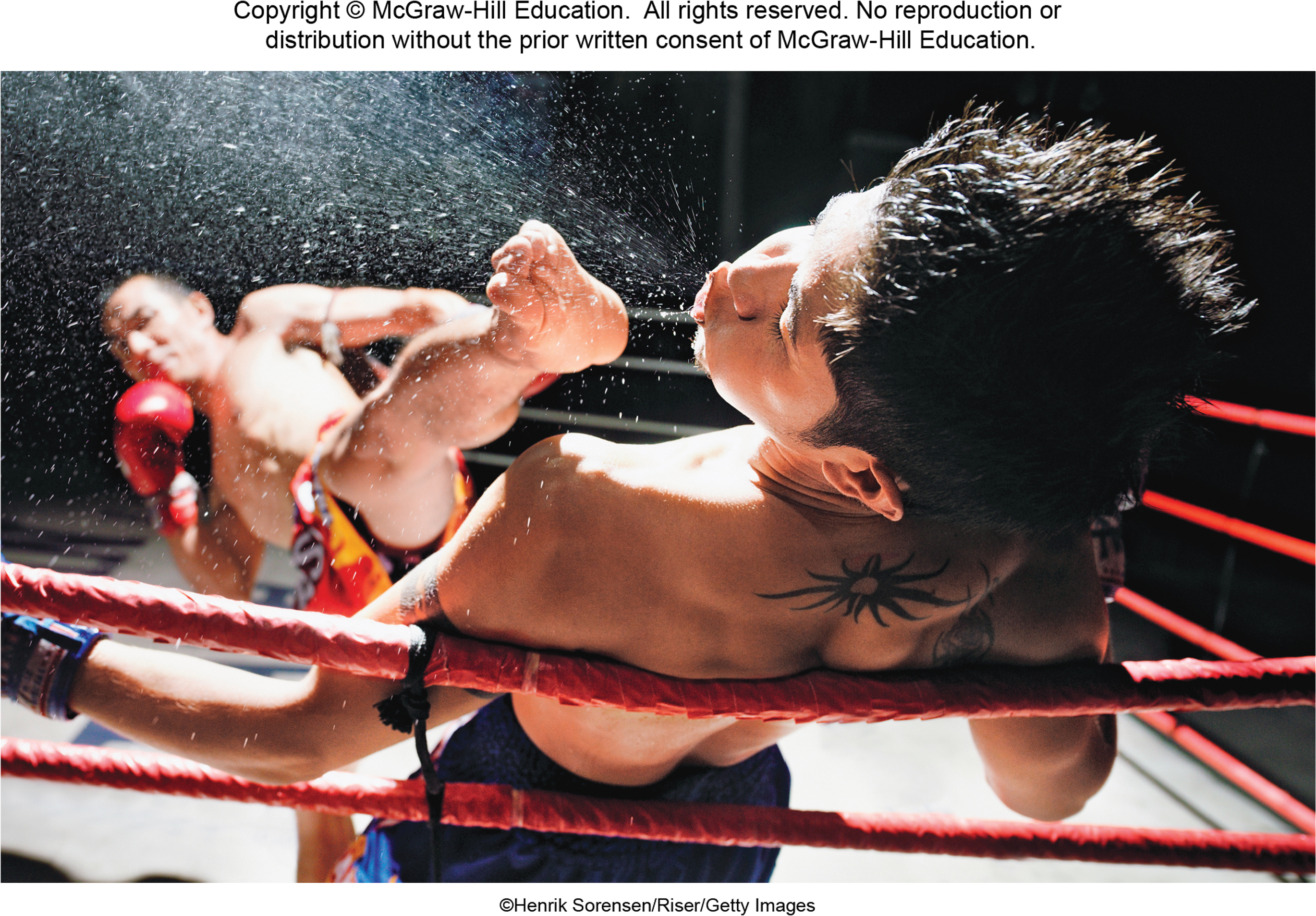 What are the parts and functions of the cerebral cortex?
©Henrik Sorensen/Riser/Getty Images
Investigating life: Scorpion stings don’t faze grasshopper mice
Scorpion venom causes intense pain in many mammals, including humans and most rodents. However, grasshopper mice are an exception.
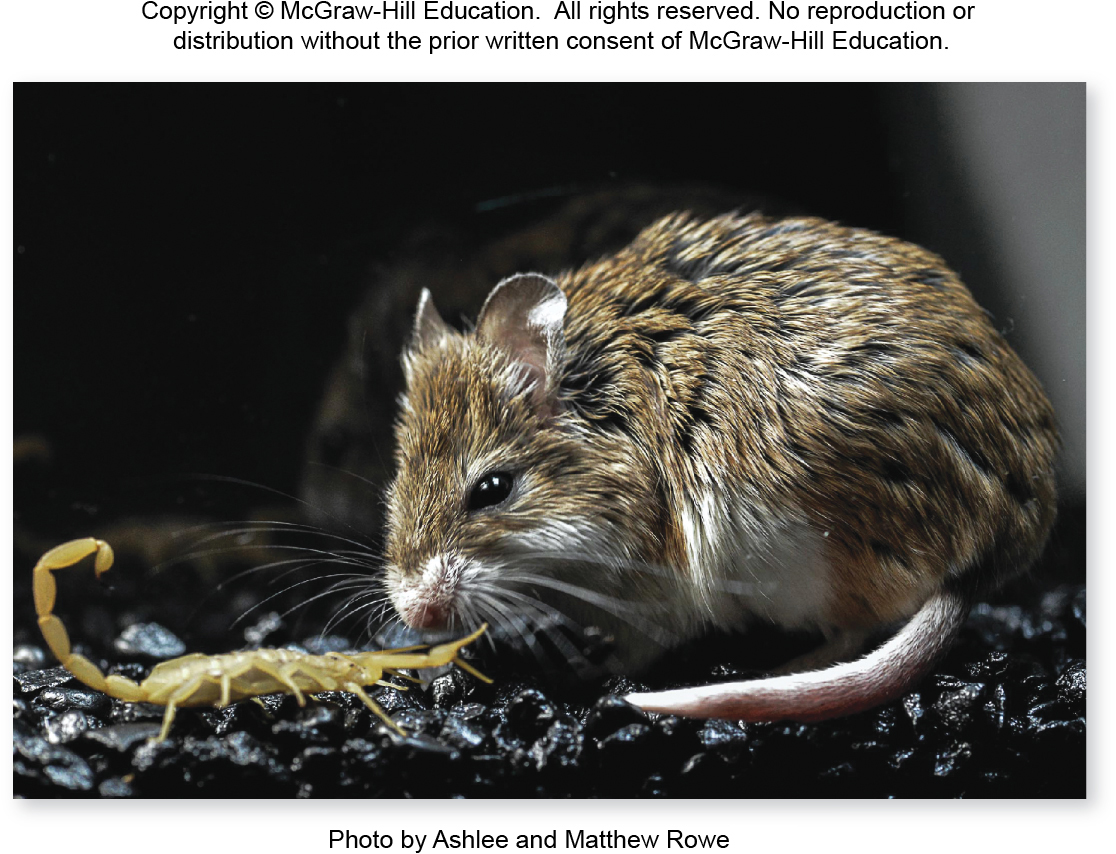 Photo by Ashlee and Matthew Rowe
Section 26.7
Figure 26.20
Investigating life:The effects of scorpion venom on lab mice vs. grasshopper mice
Researchers injected scorpion venom or a control solution into the hind paws of typical lab mice and of grasshopper mice.
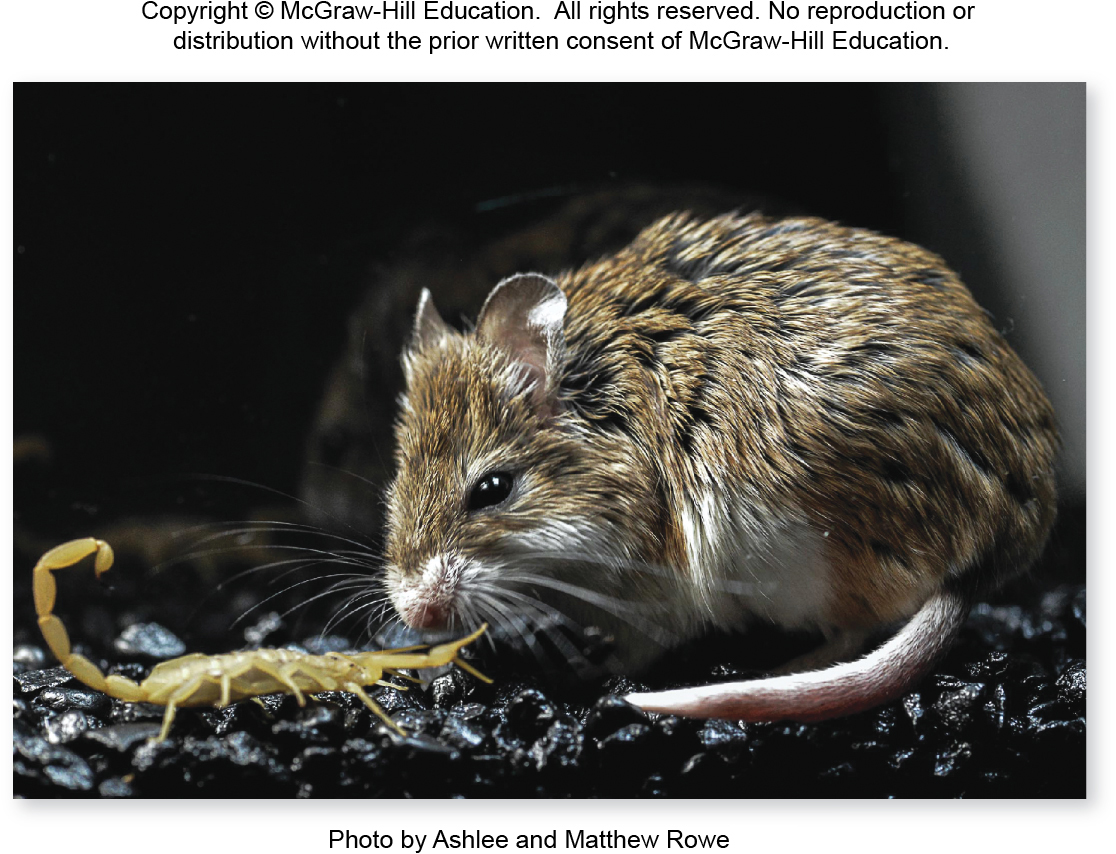 Photo by Ashlee and Matthew Rowe
Section 26.7
Figure 26.20
Investigating life:Scorpion venom has little effect on grasshopper mice
The lab mice licked a venom-injected paw far more vigorously than they did a control paw, an indication of pain. But venom did not induce the paw-licking behavior in grasshopper mice.
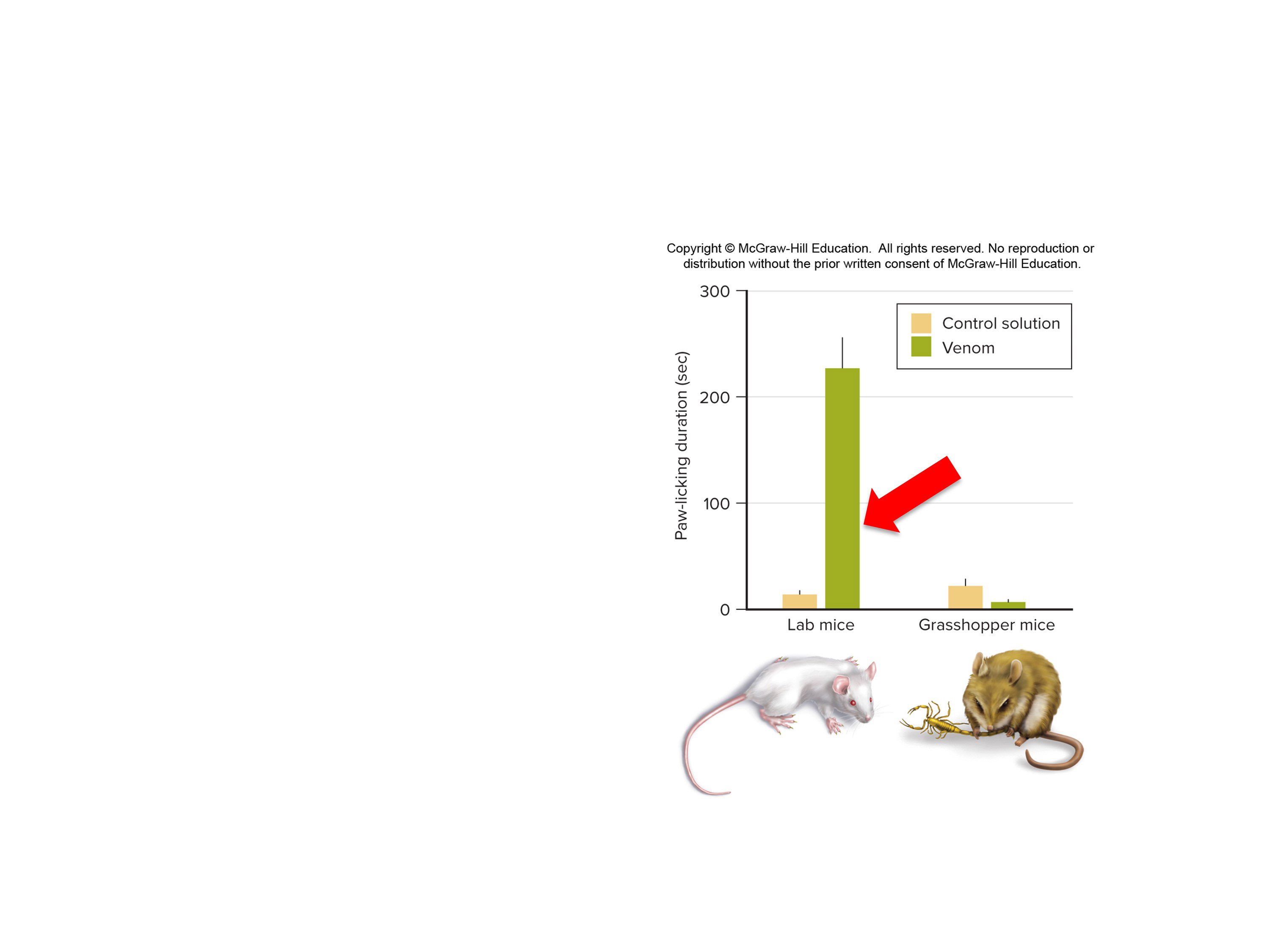 Figure 26.21
Section 26.7
Investigating life:Scorpion venom inhibits action potentials in the pain receptors of grasshopper mice
In a lab mouse, scorpion venom causes sodium channels in pain receptor cells to open and the mouse feels pain.
A grasshopper mouse has unique, specialized sodium channels that do not open when the mouse is bitten. Therefore, the grasshopper mouse does not feel pain.
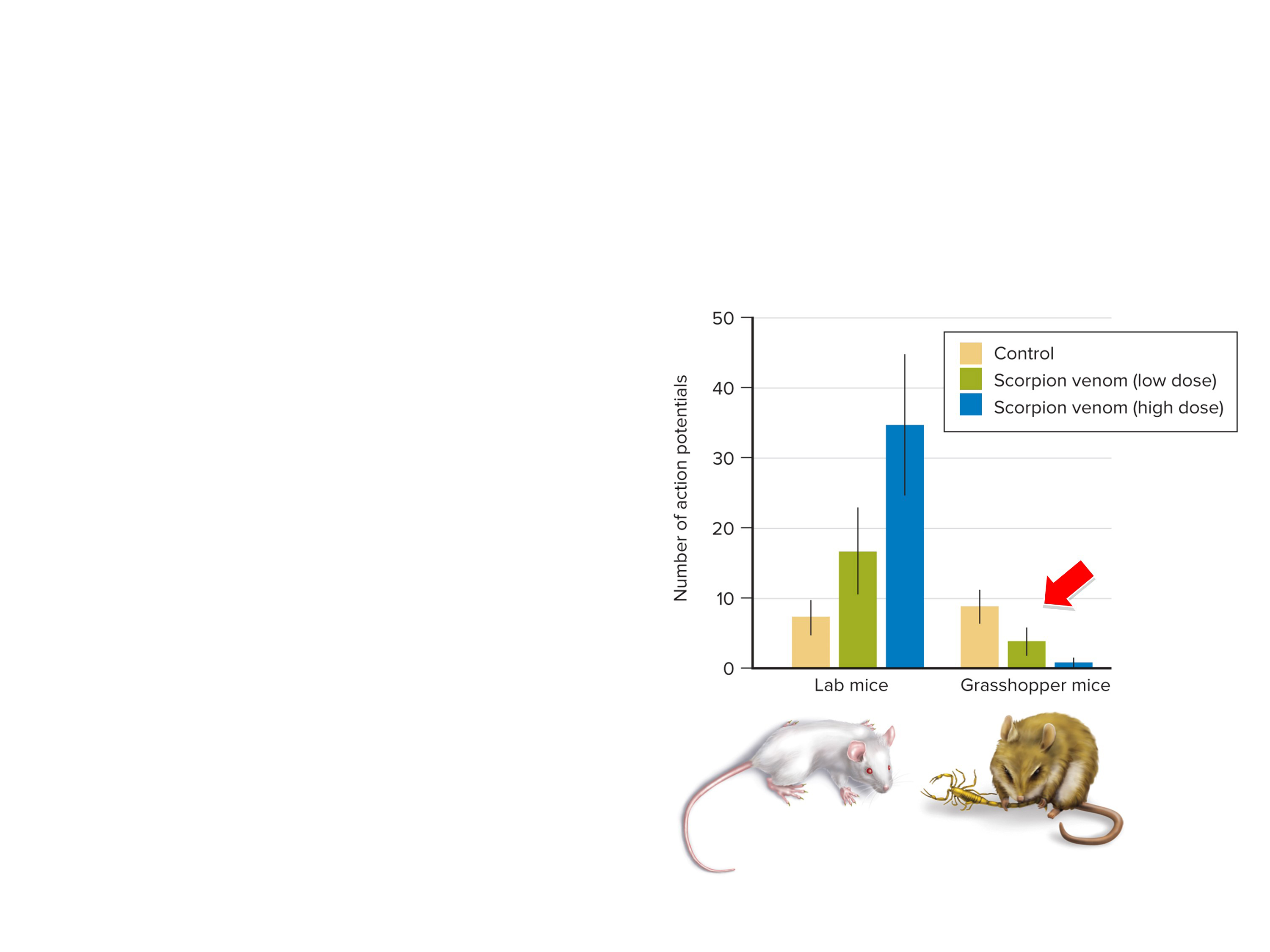 Figure 26.22
Section 26.7